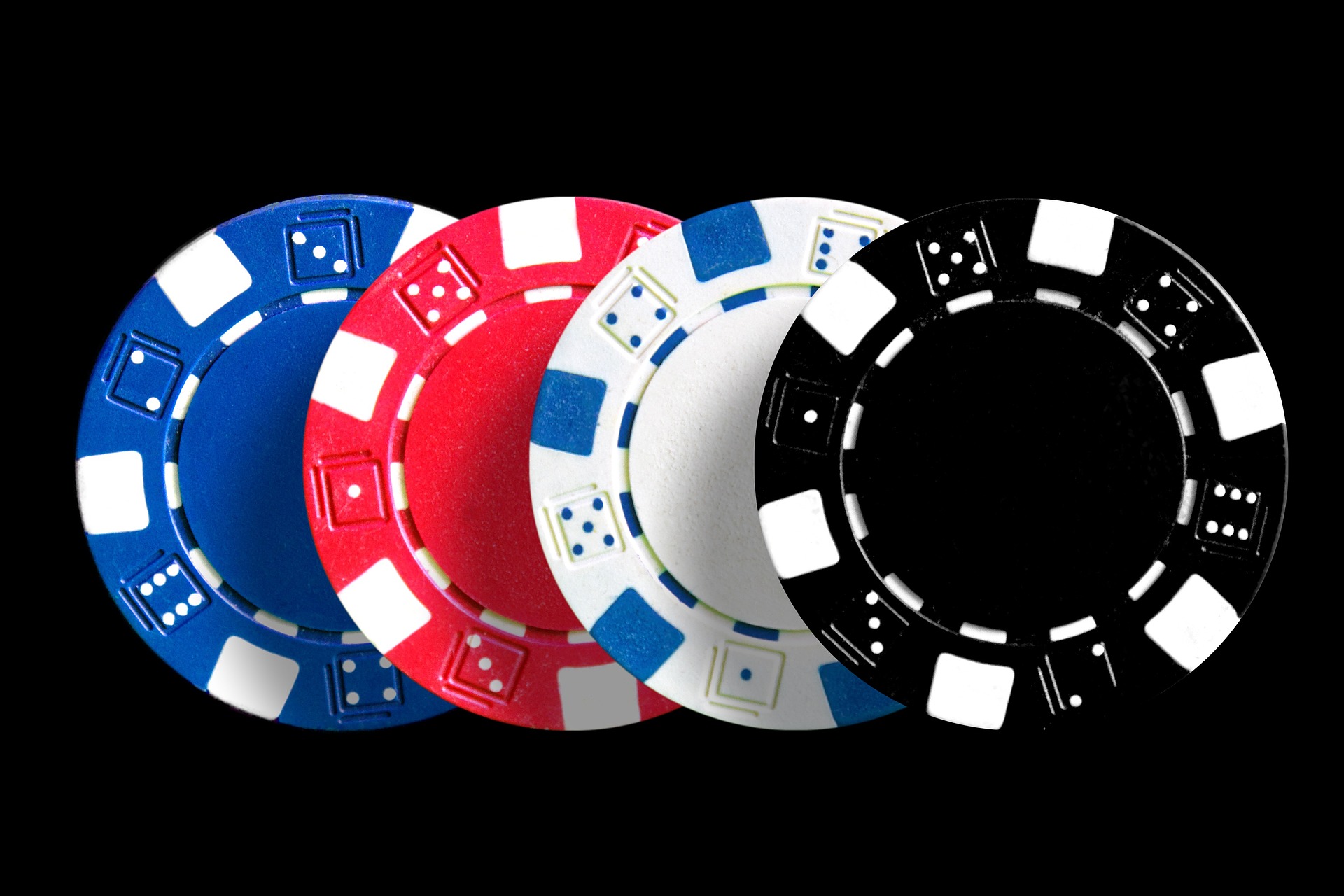 GET YOUR 
POKER FACE ON:

HOW TO USE PLANNING POKER TO SLAY PROJECT ESTIMATIONS
LAURA B. JANUSEK
CHIEF PRODUCT OFFICER
 MODERN TEACHER

@LBJANUSEK
#OSCON
WHAT ARE WE DOING HERE?
PLANNING POKER: 

What & Why
GET 
REAL:

Examples from MT
LIVE ESTIMATIONS: 

Planning Poker in Action!
NEXT 
STEPS: 

Roadmapping our Road Trip
BE
SAASY:

Review of Online Tools
THAT’S A WRAP:

Q&A Time
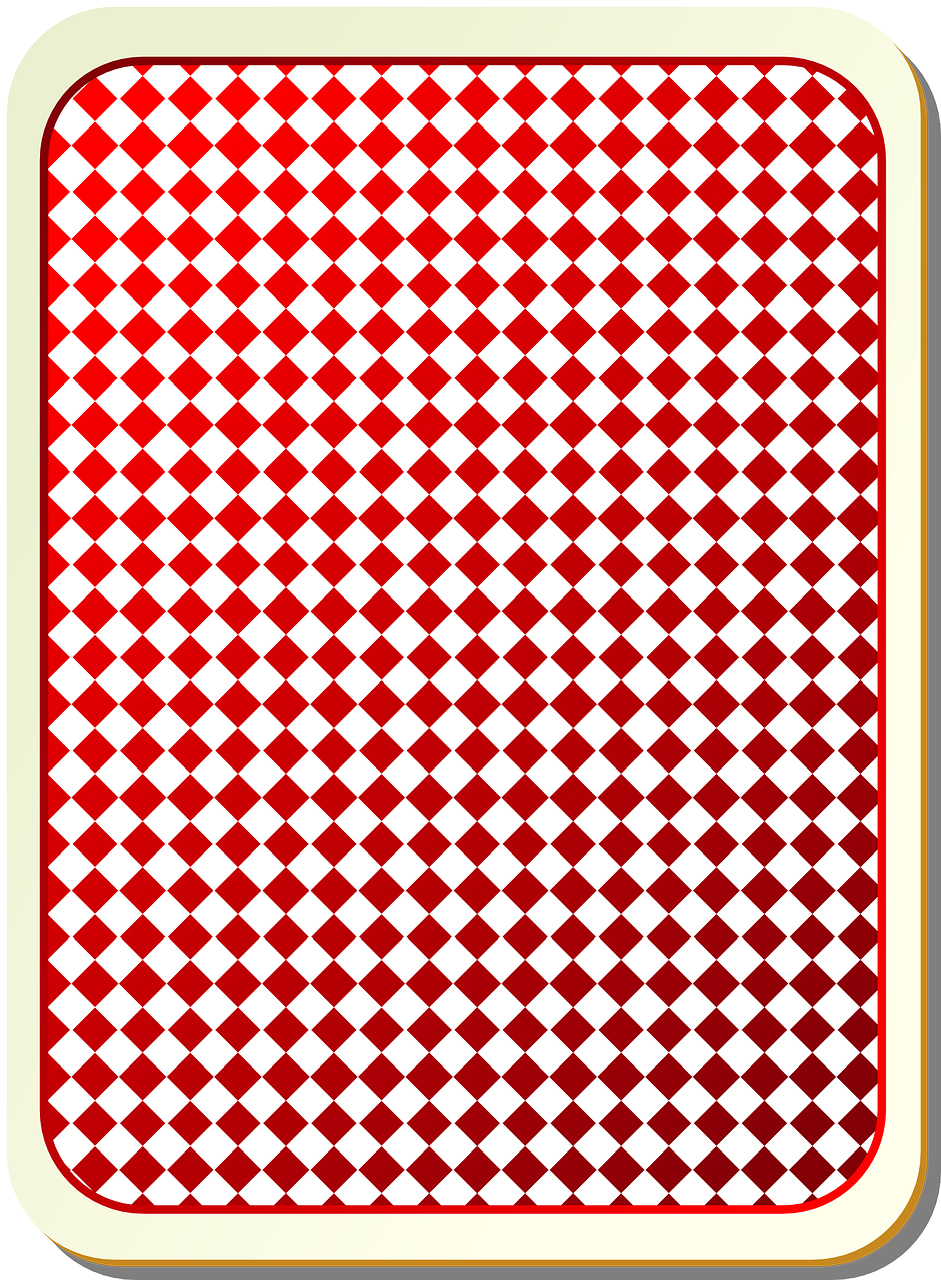 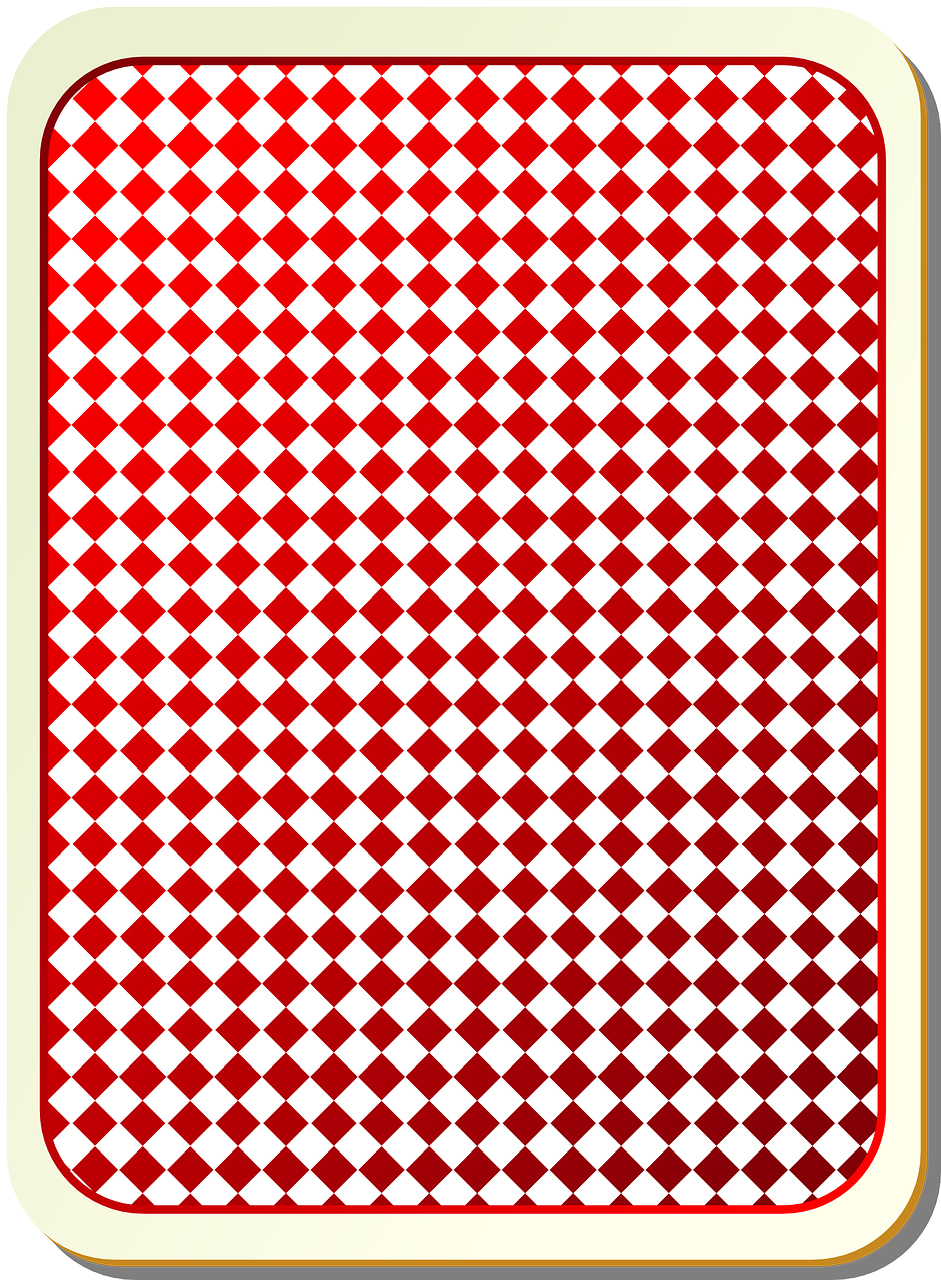 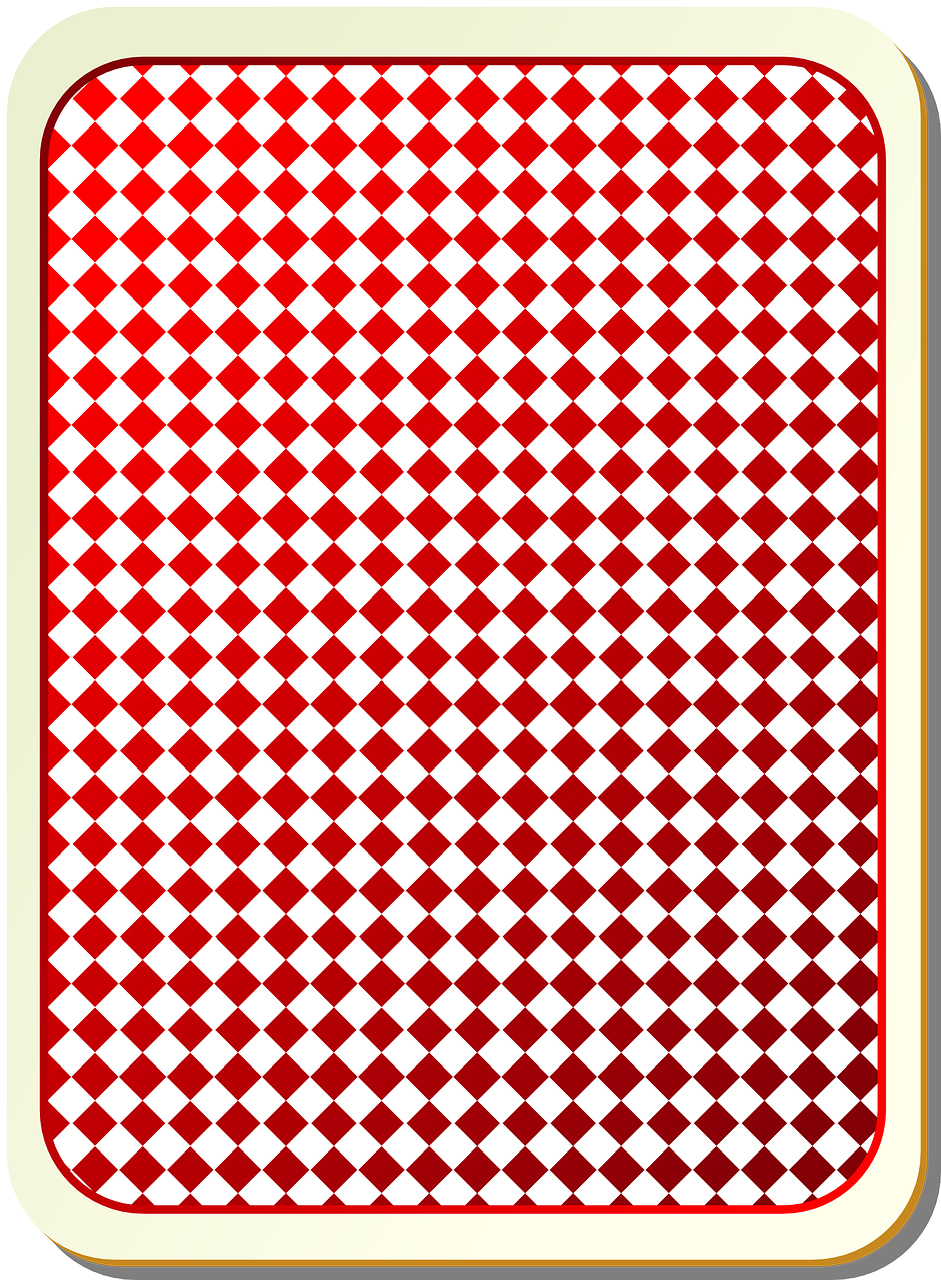 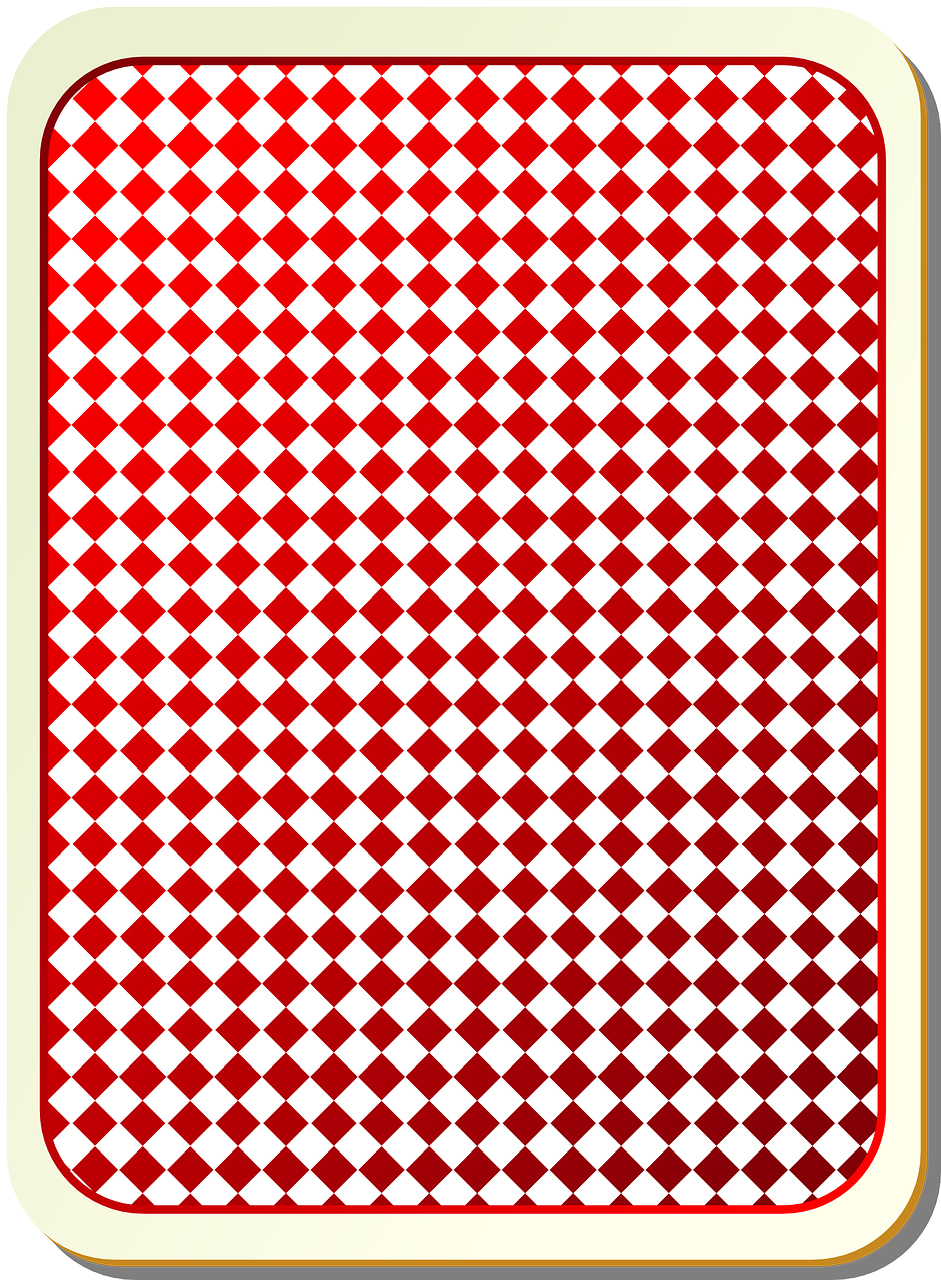 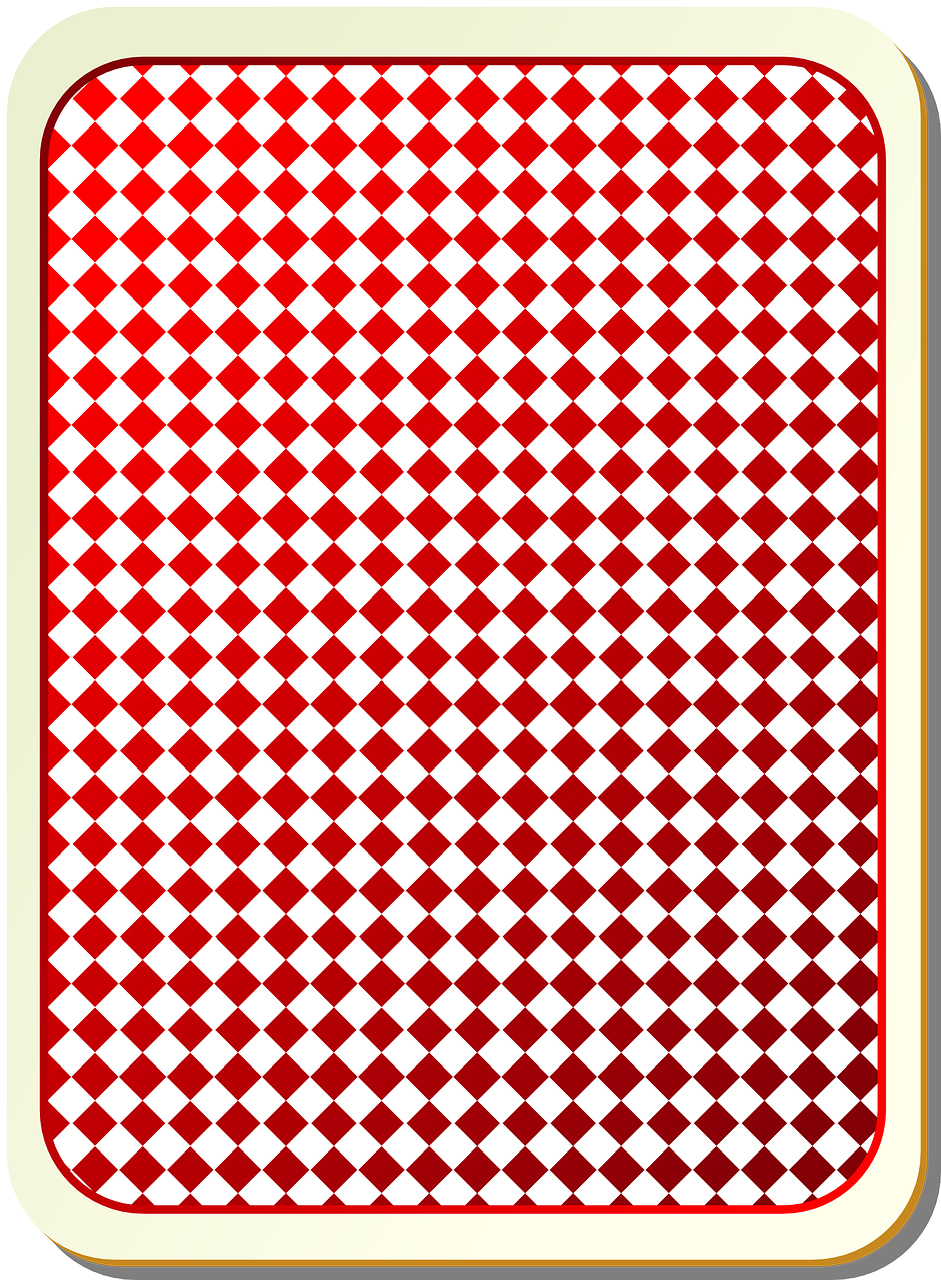 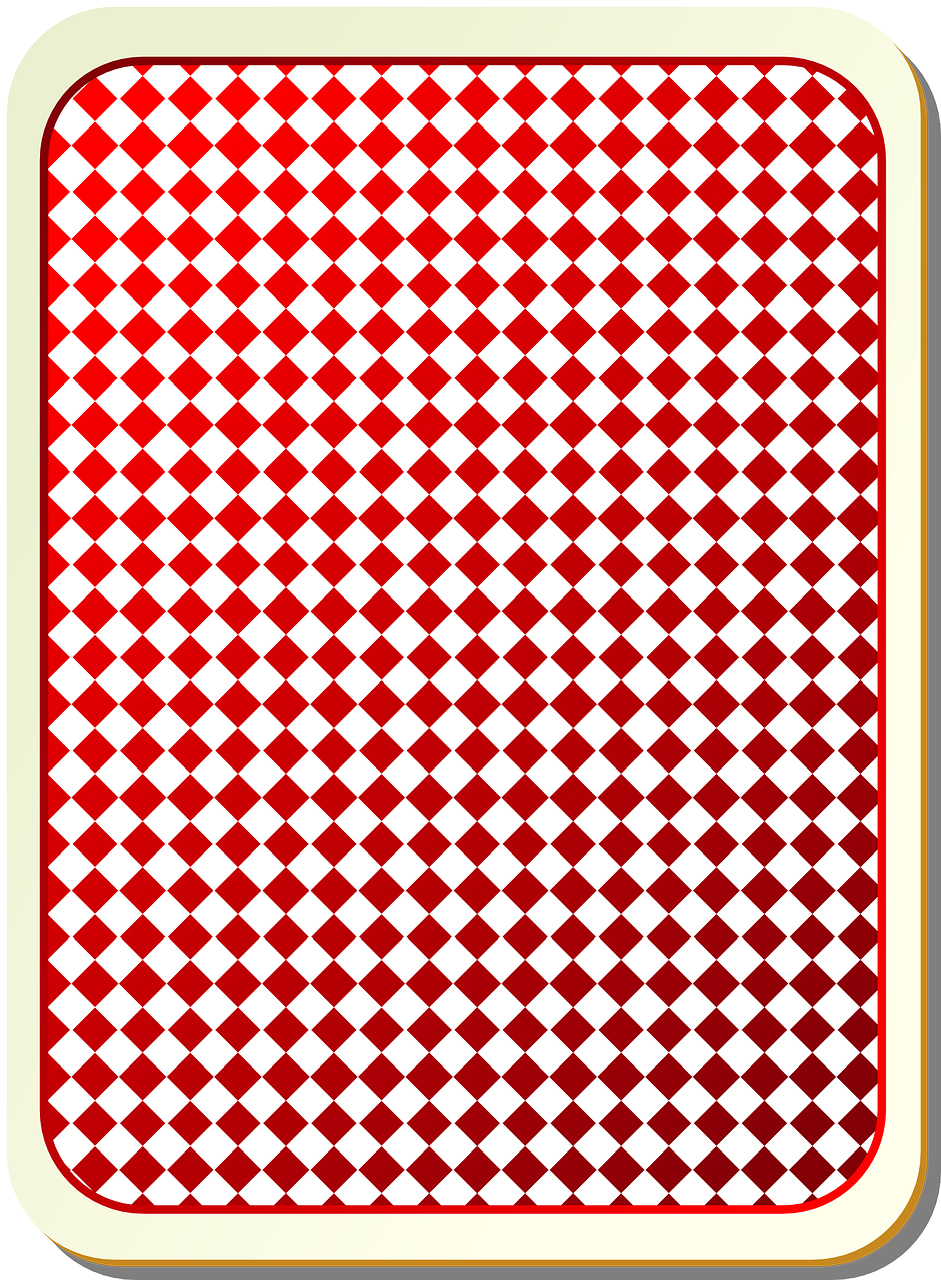 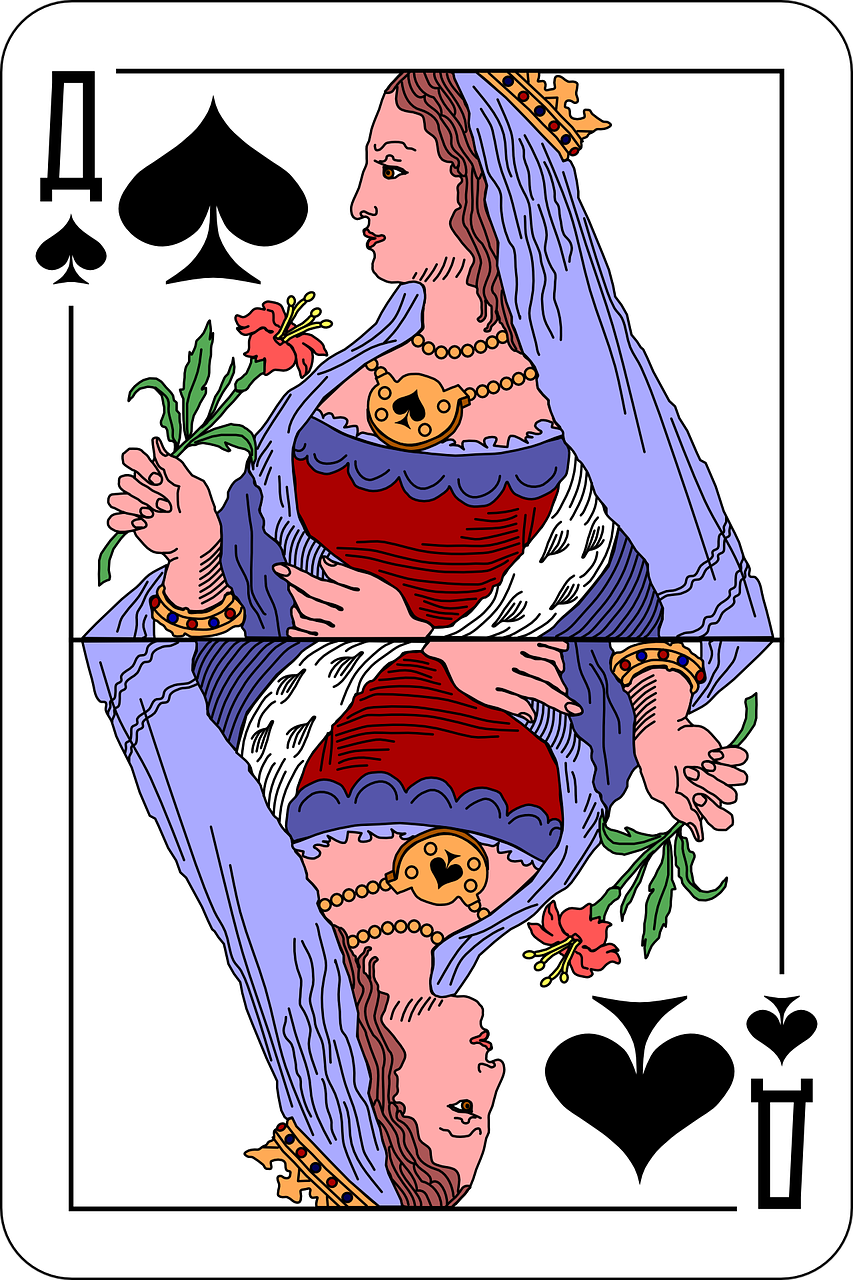 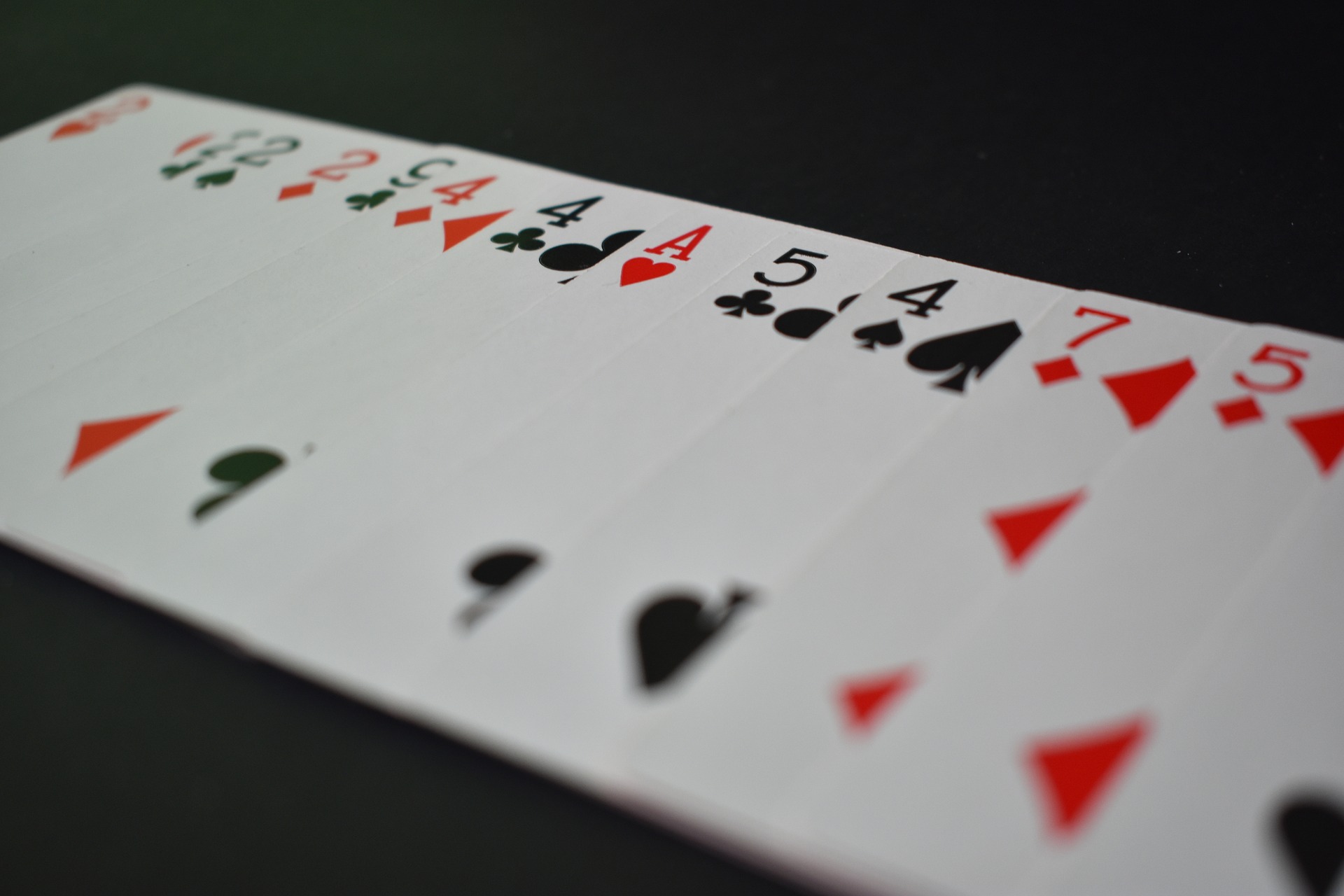 WHAT ARE WE DOING HERE?
PLANNING POKER: 

What & Why
GET 
REAL:

Examples from MT
LIVE ESTIMATIONS: 

Planning Poker in Action!
NEXT 
STEPS: 

Roadmapping our Road Trip
BE
SAASY:

Review of Online Tools
THAT’S A WRAP:

Q&A Time
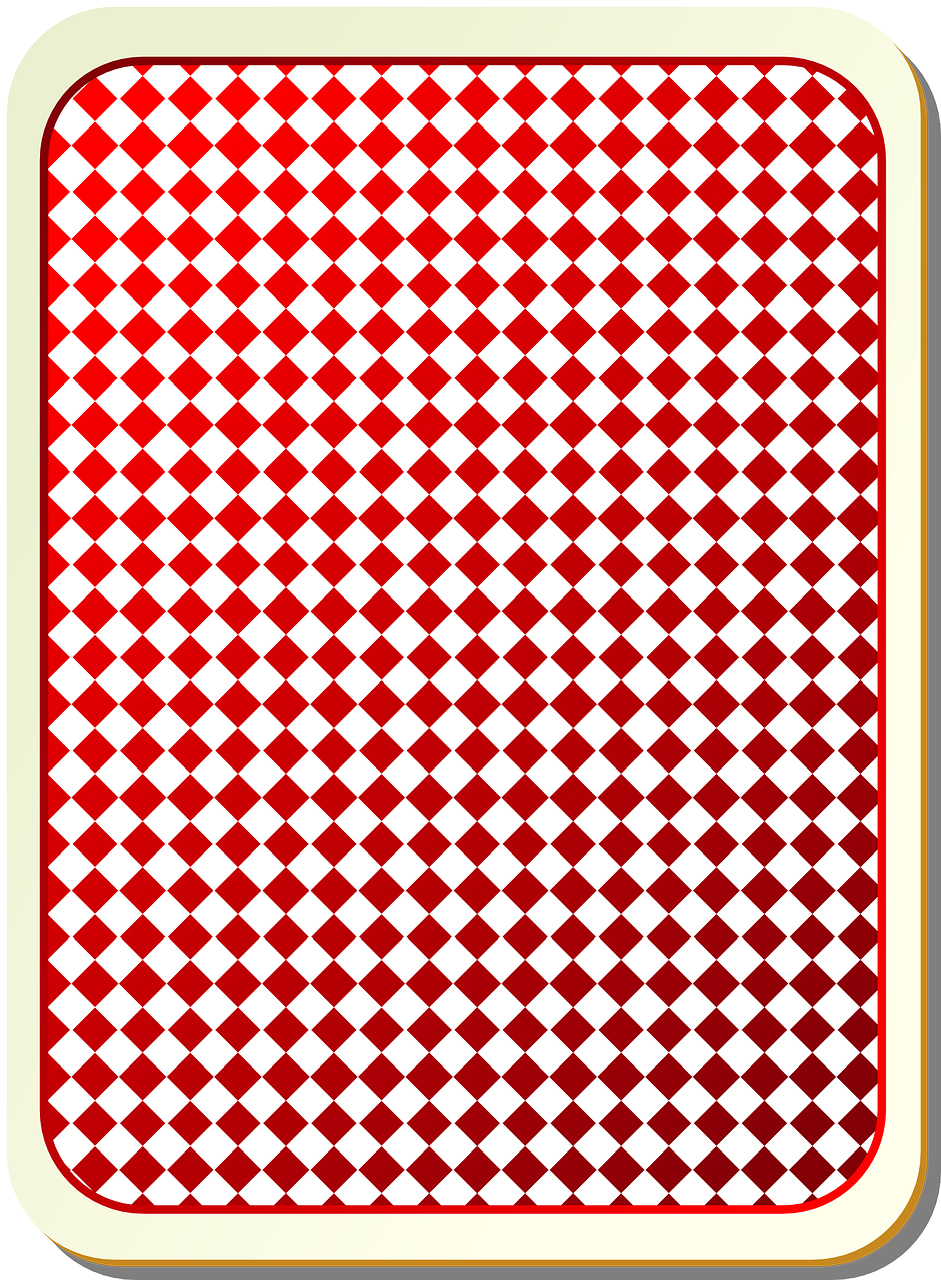 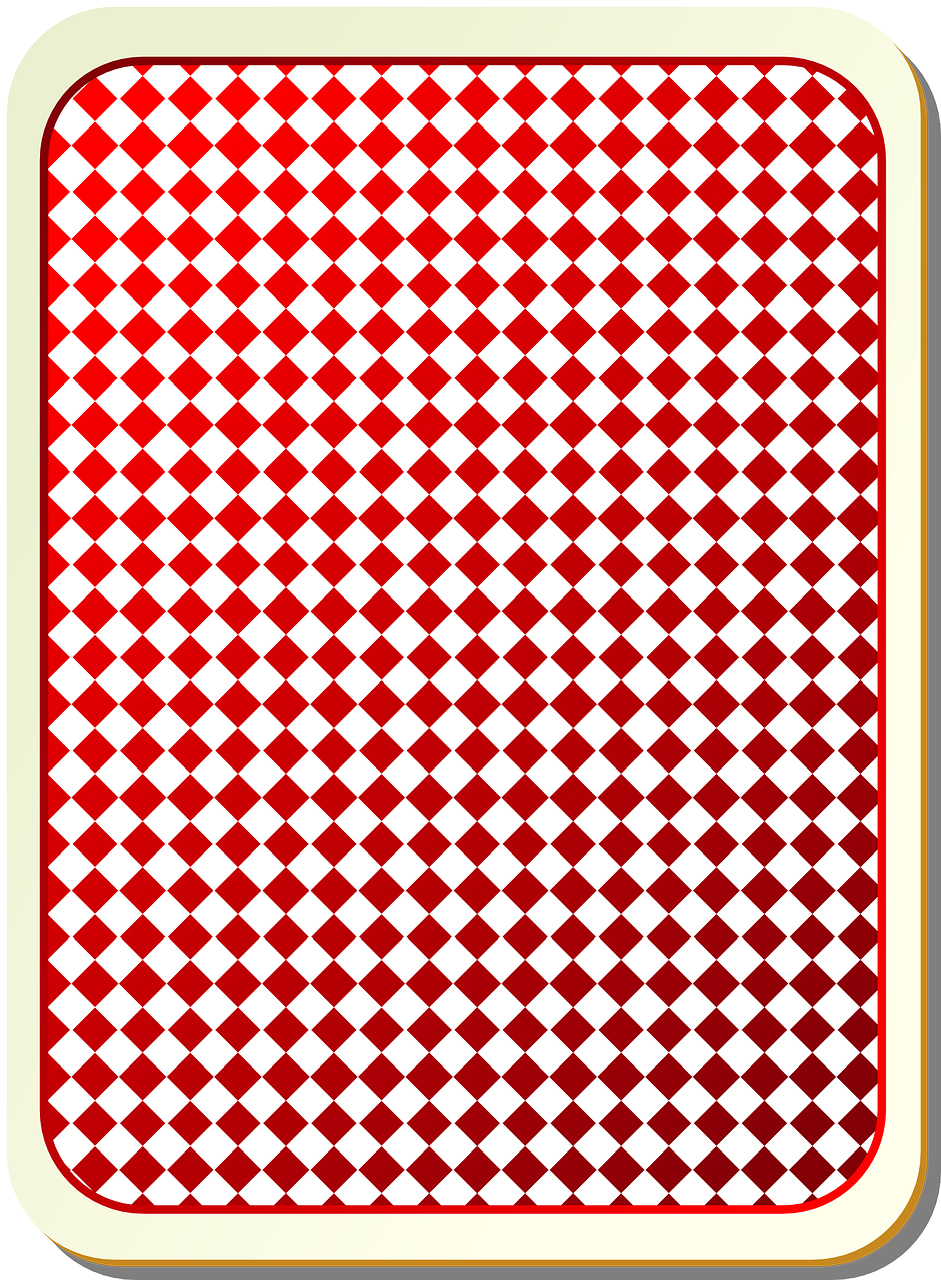 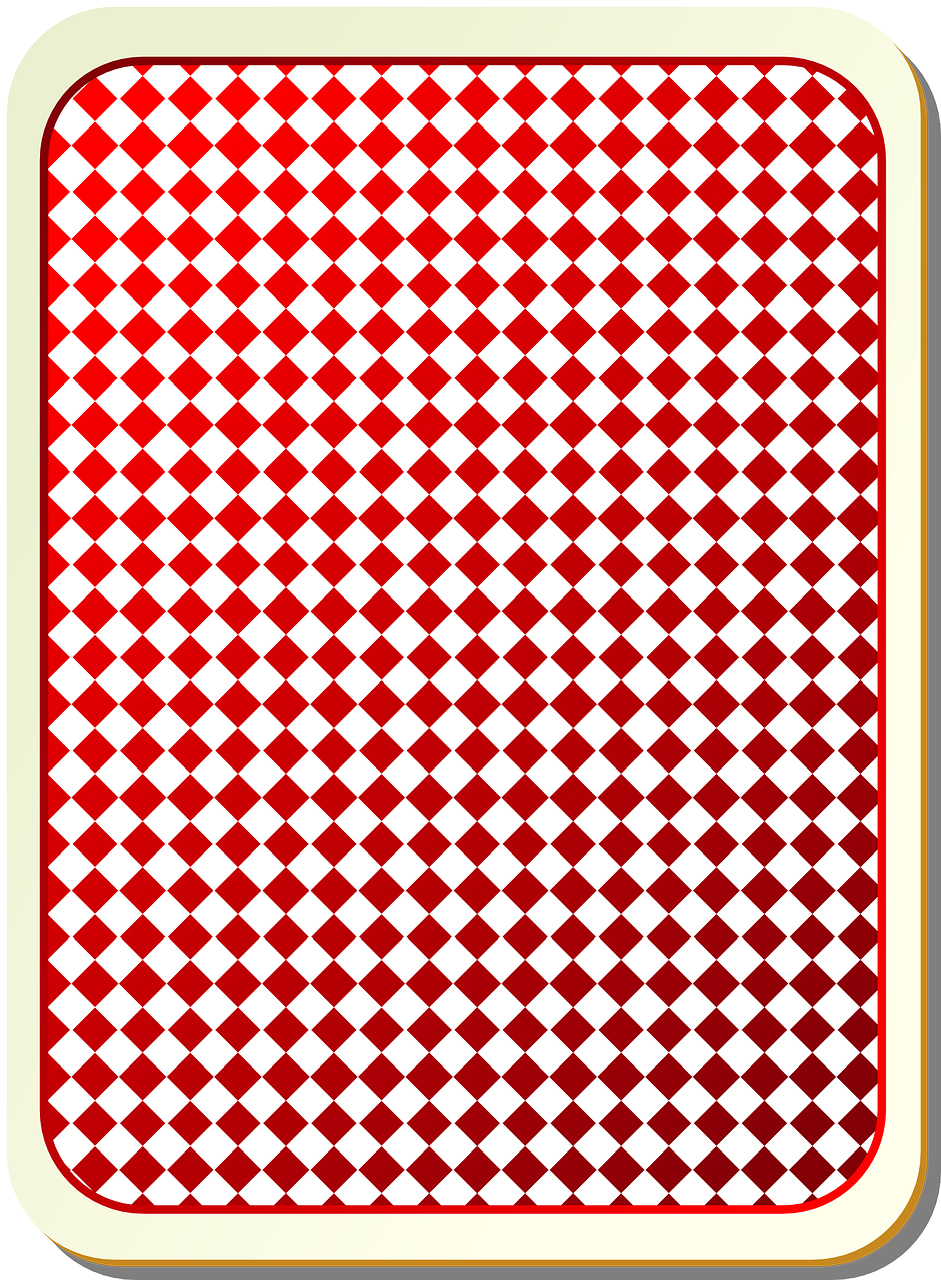 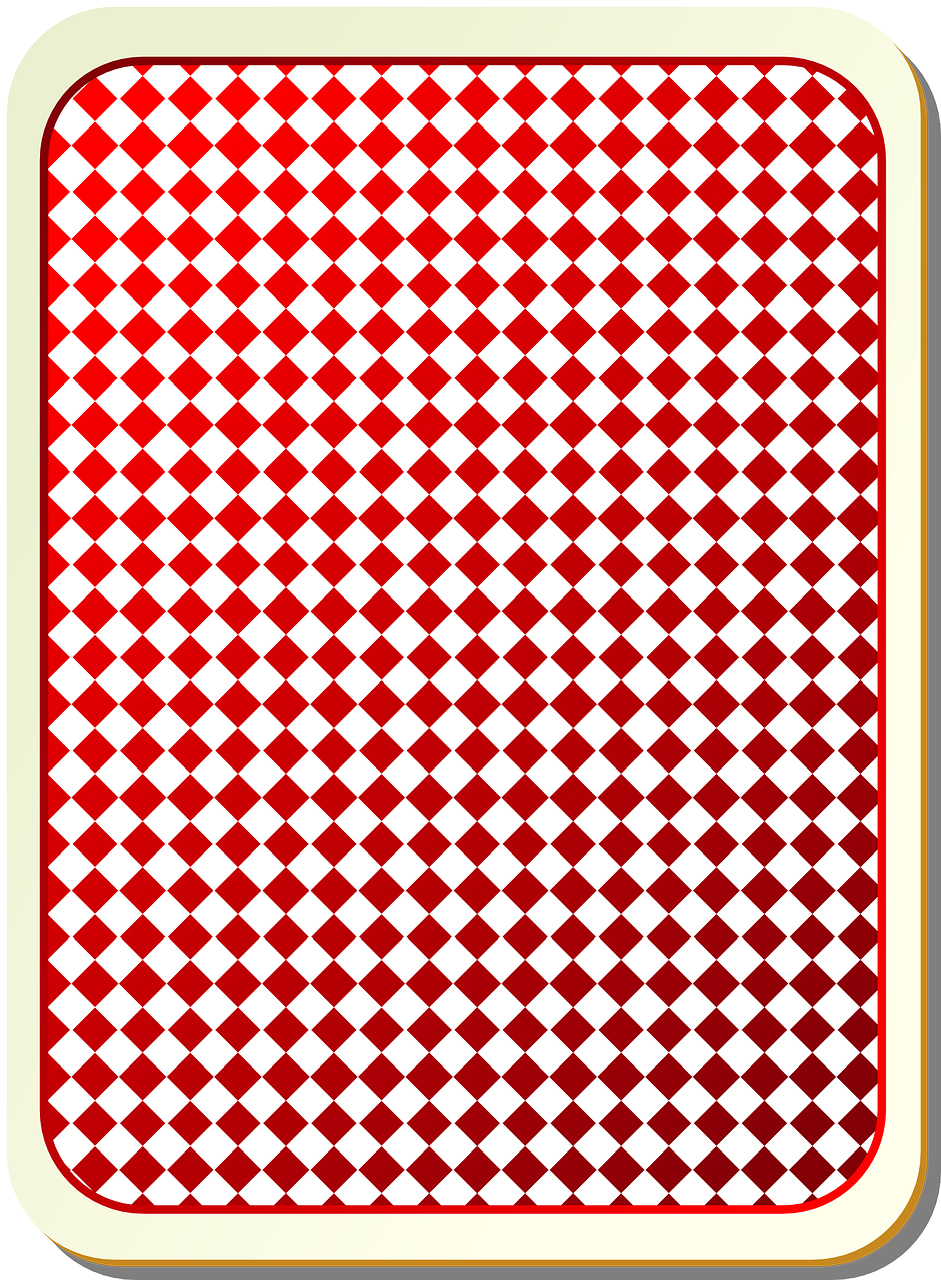 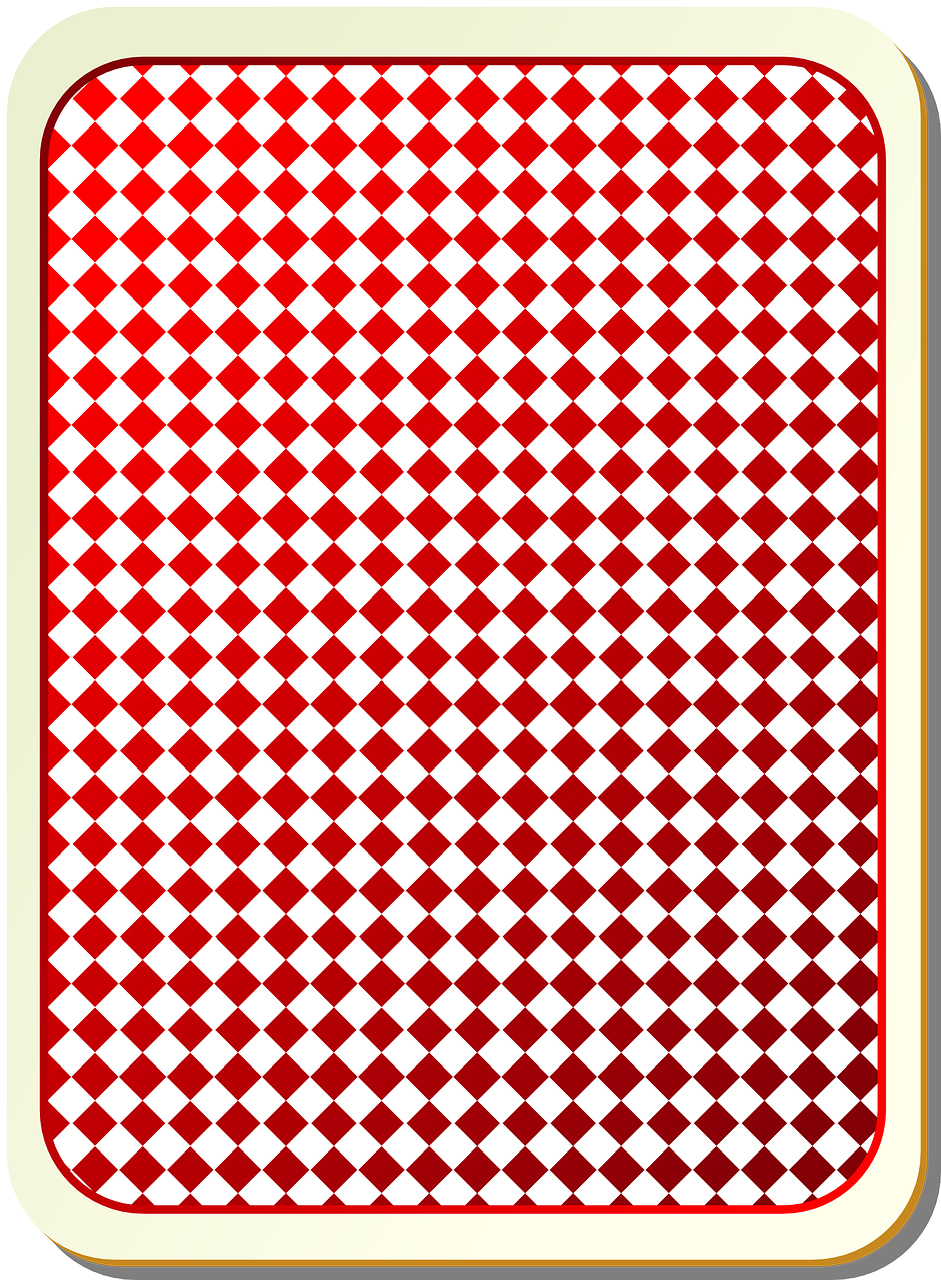 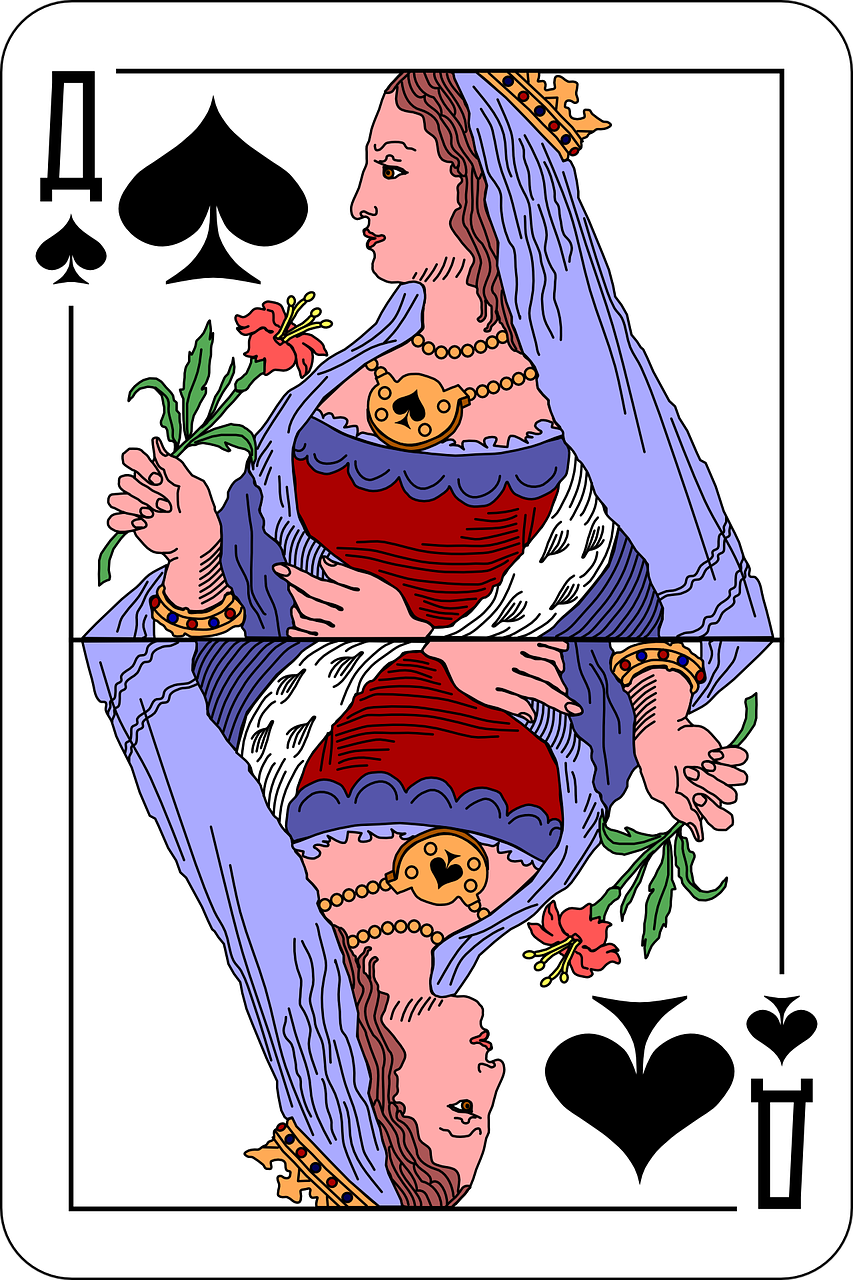 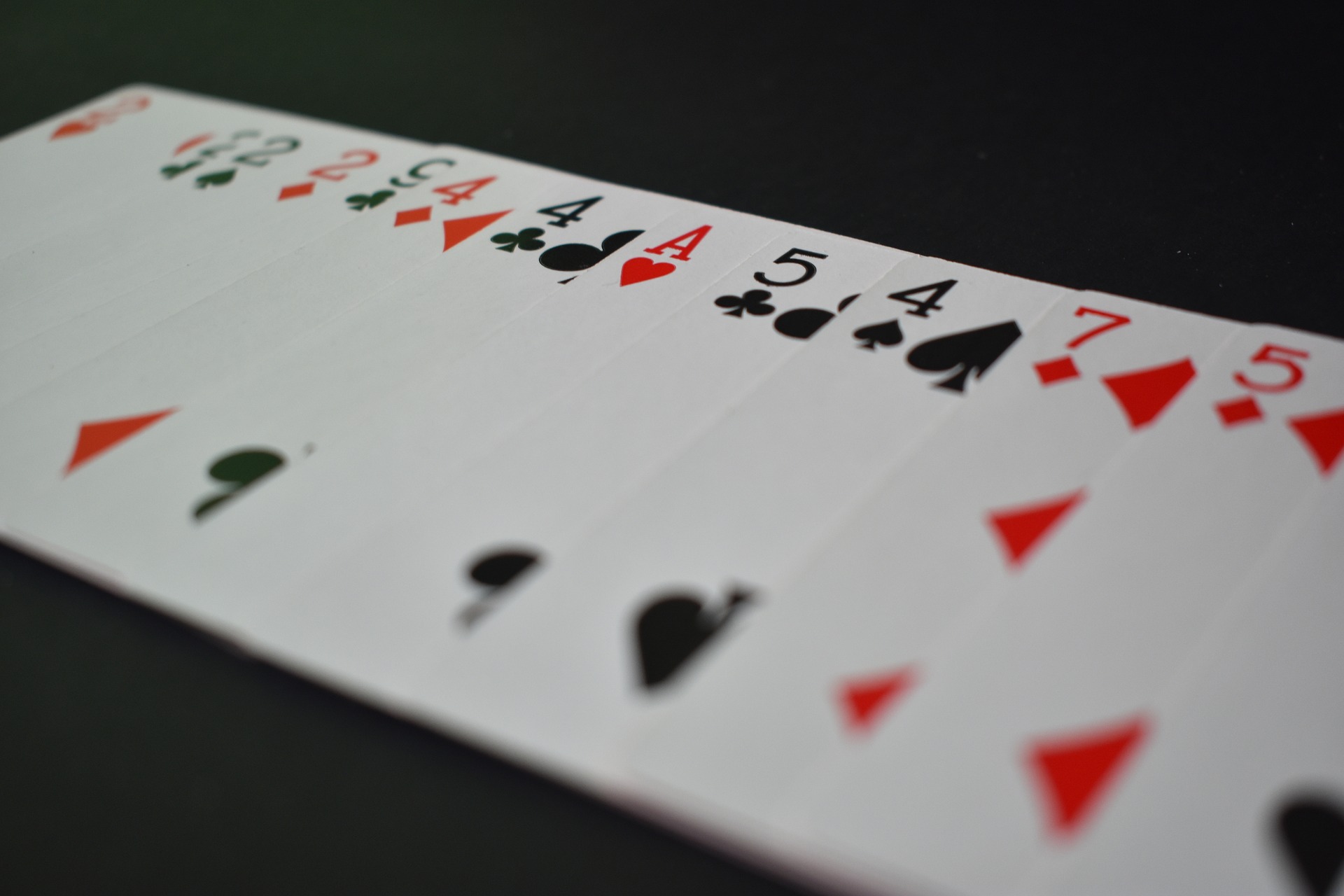 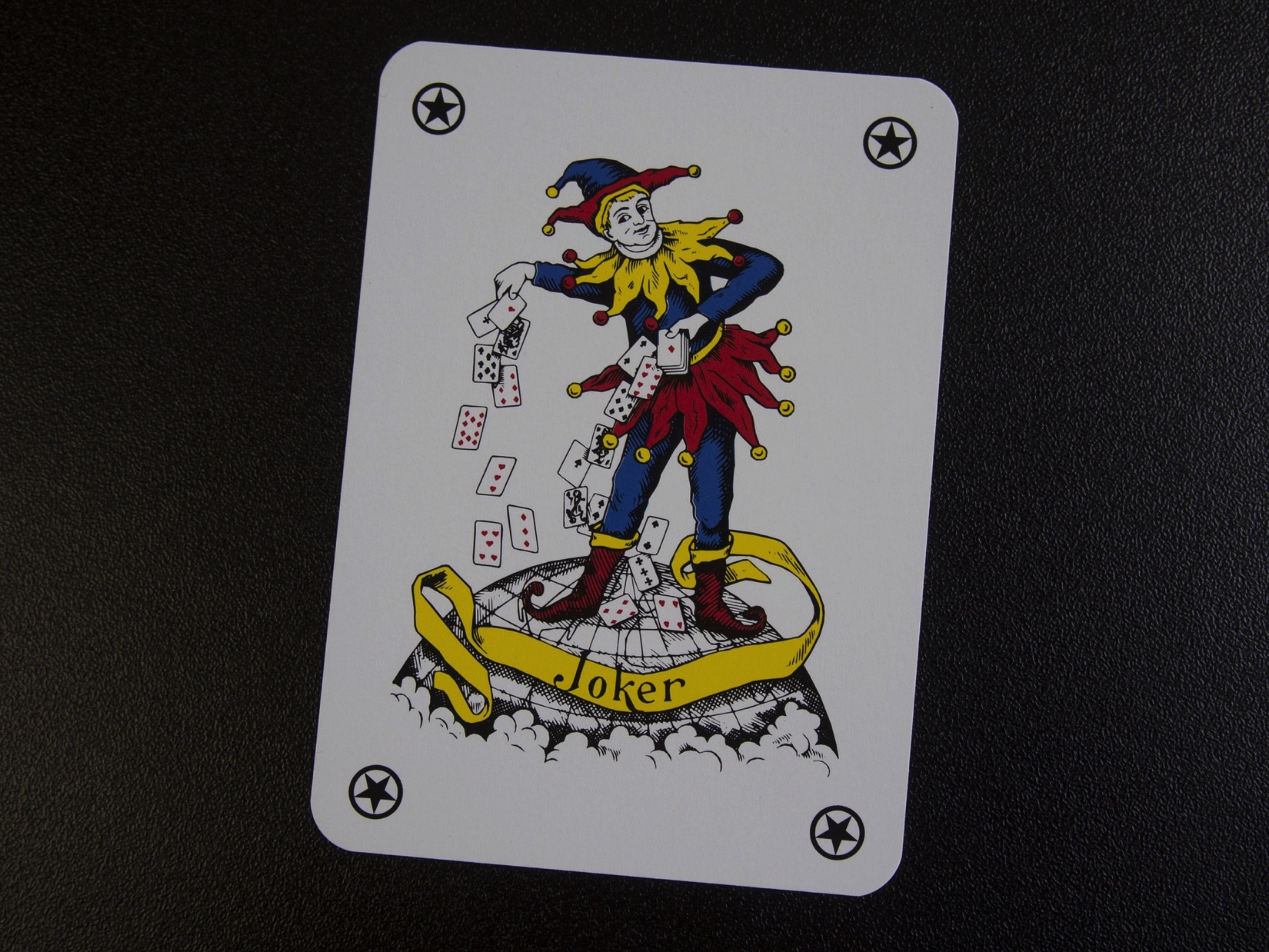 #NoEstimates
Estimates can be too low
Lots of techniques exist to improve accuracy
Estimates can be too high
There are worse things
Estimates can be misused by management
Management needs training
Estimates cut into dev time
Not very much
Estimates are unnecessary – we should build whatever has the most value and then move on to the next
Define value
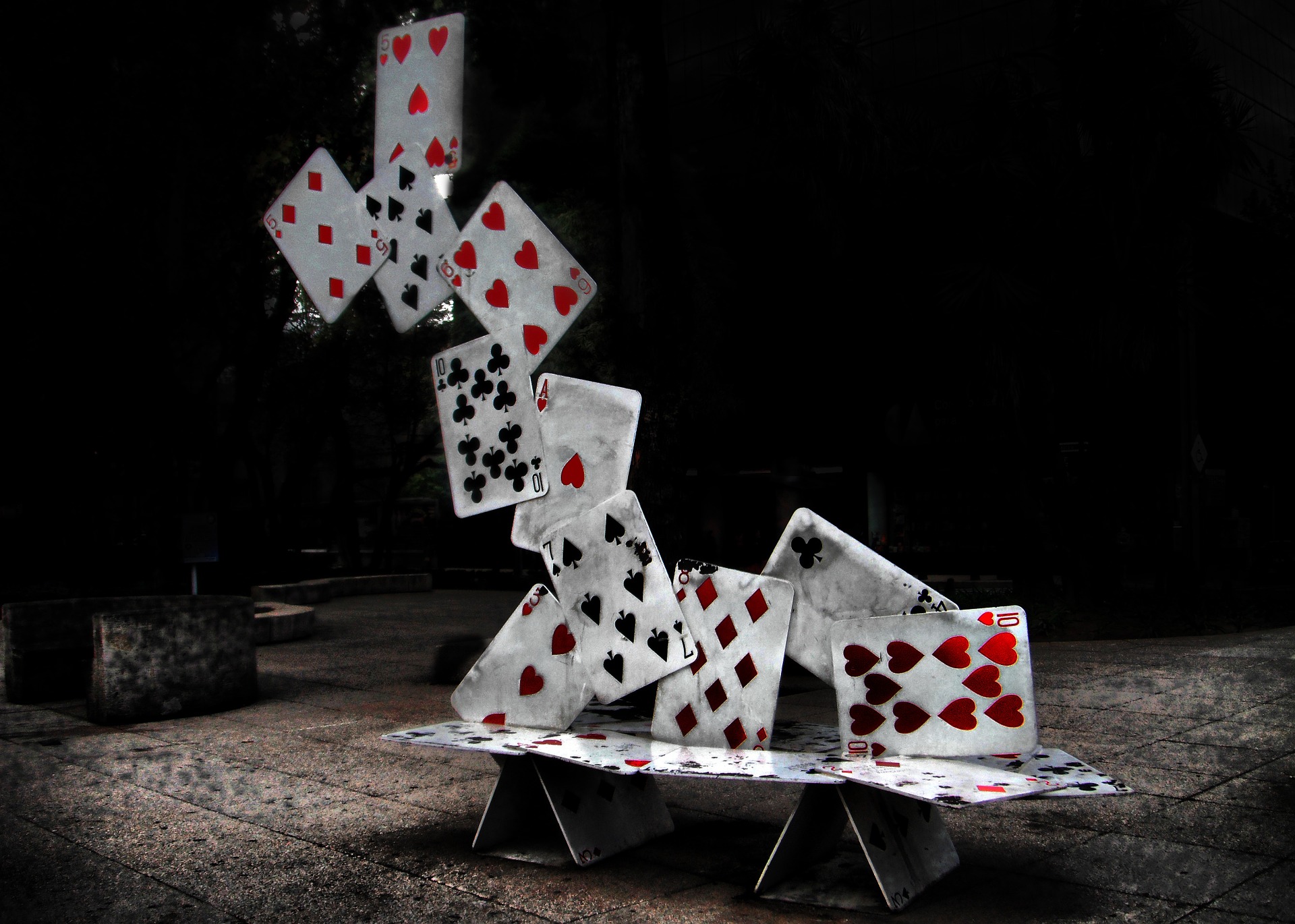 Planning Poker is a consensus-based estimation technique used by Agile teams globally.
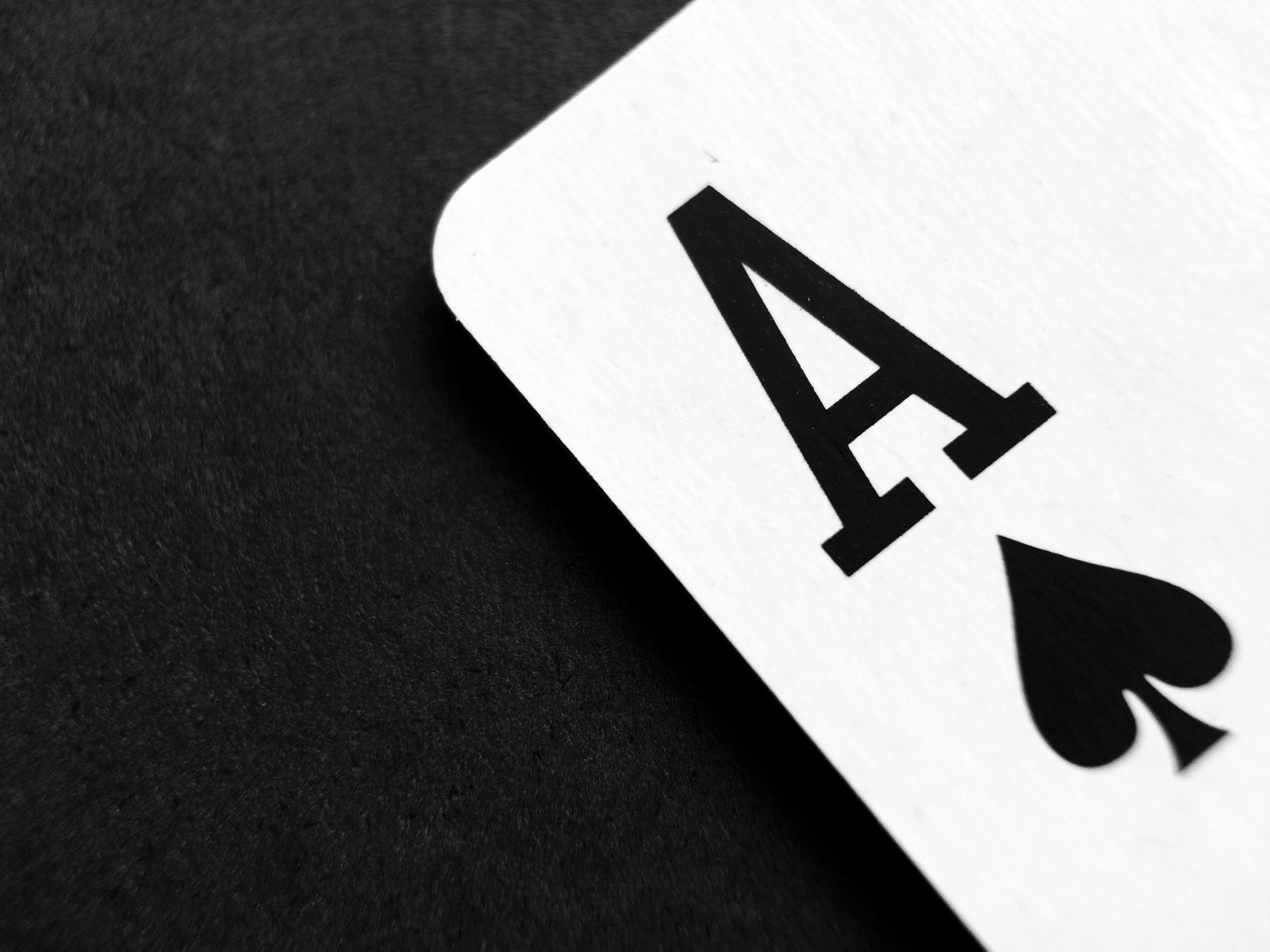 HISTORY
1948 – RAND Corporation formed, think tank that advises U.S. Armed Forces, later creates Delphi Method
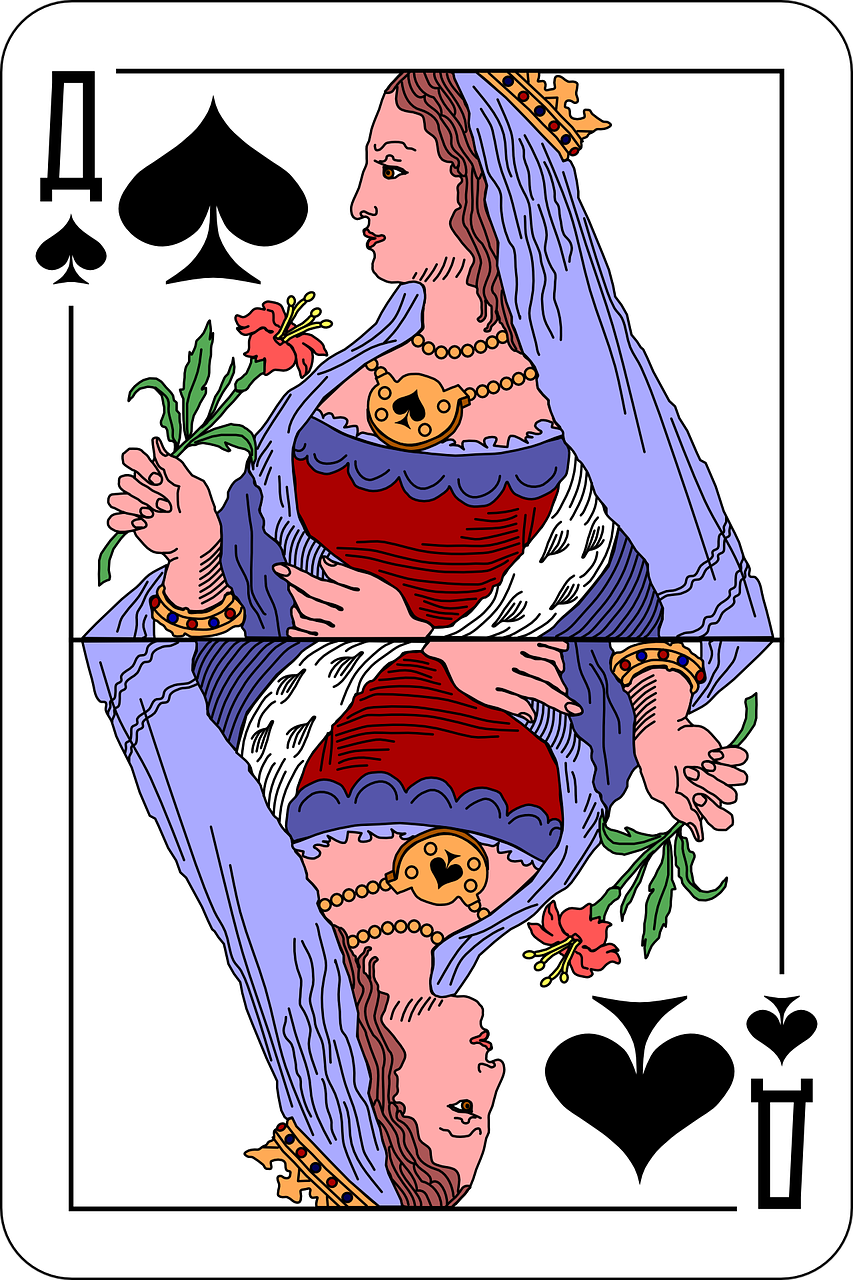 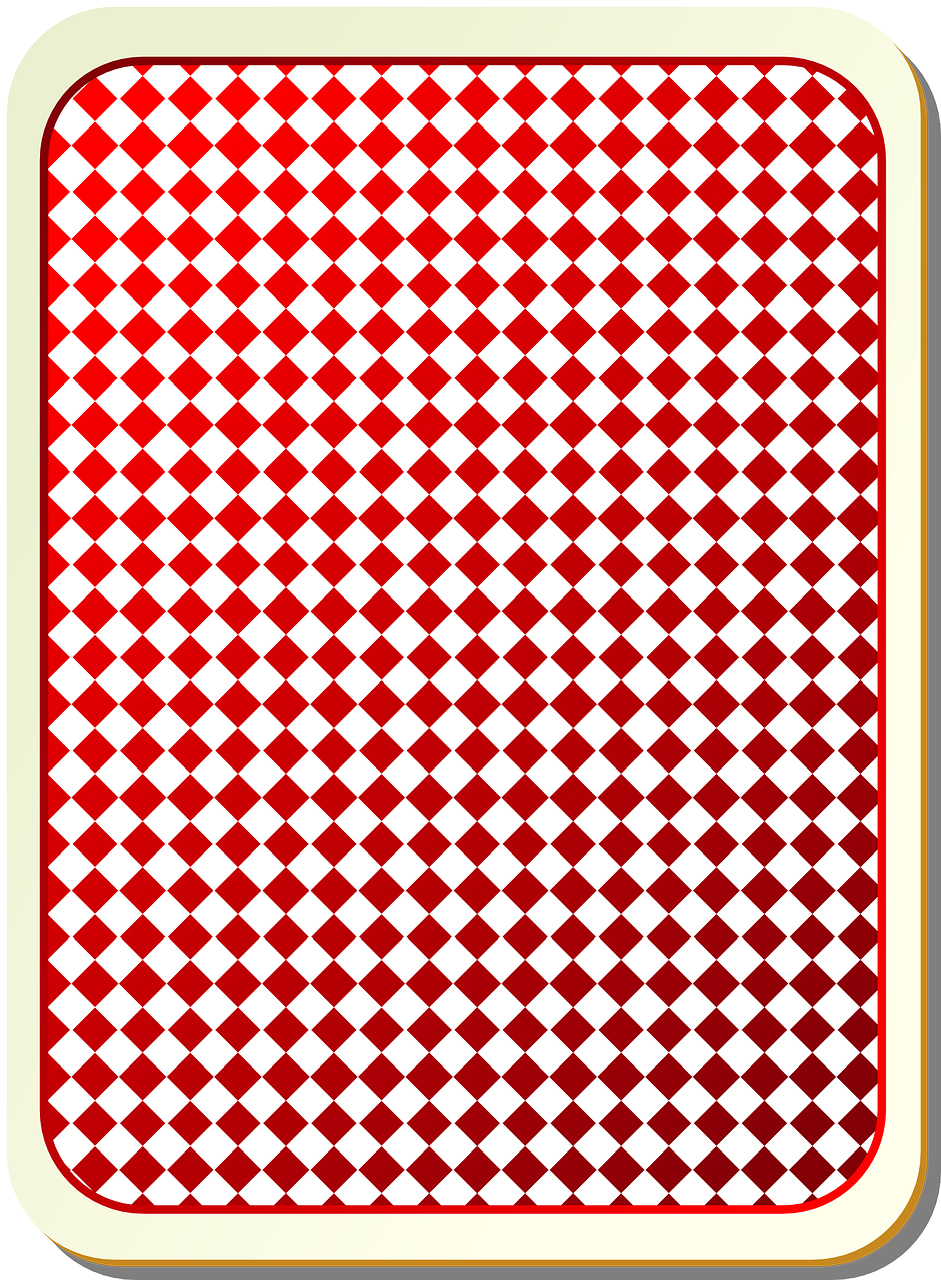 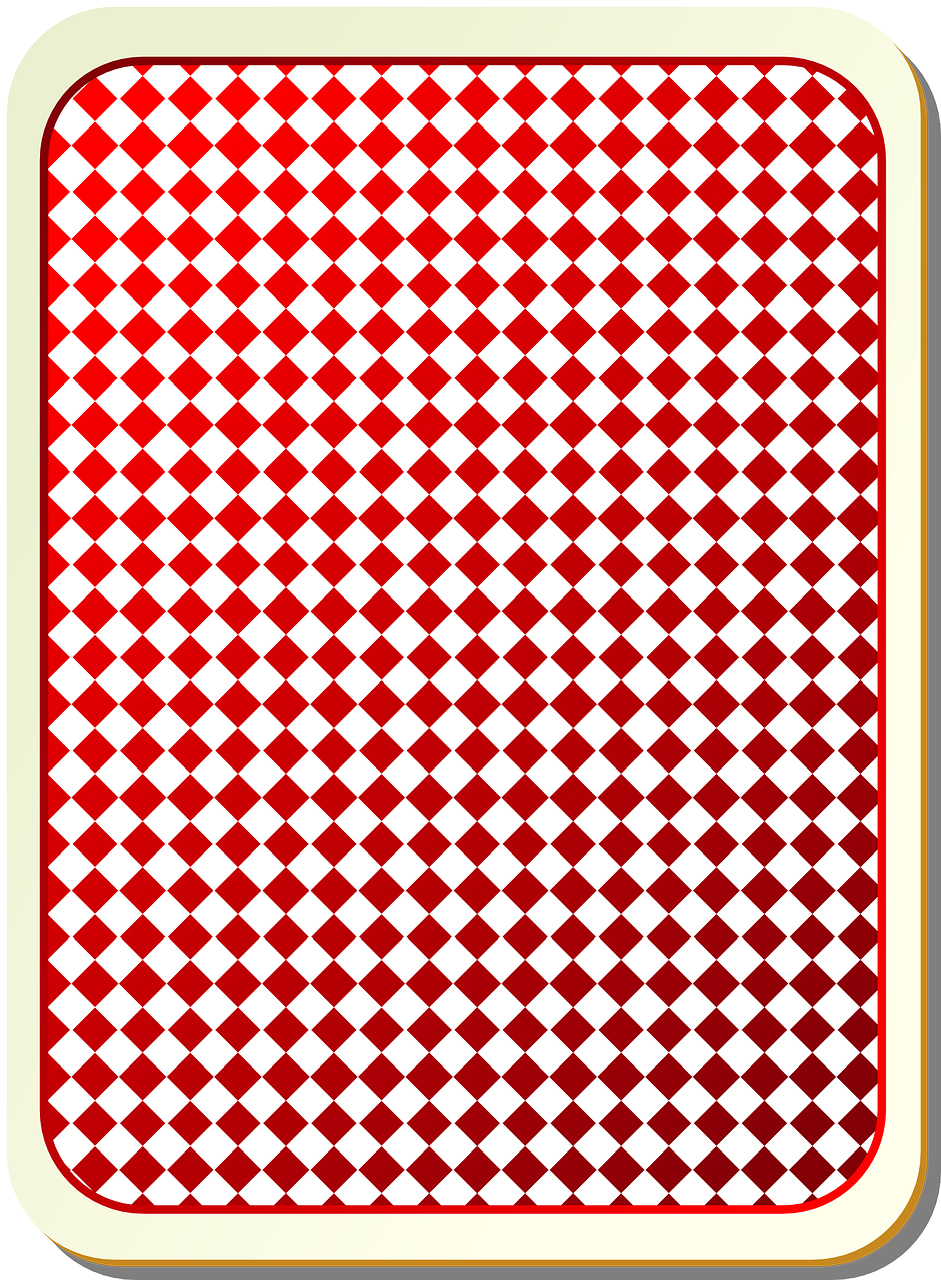 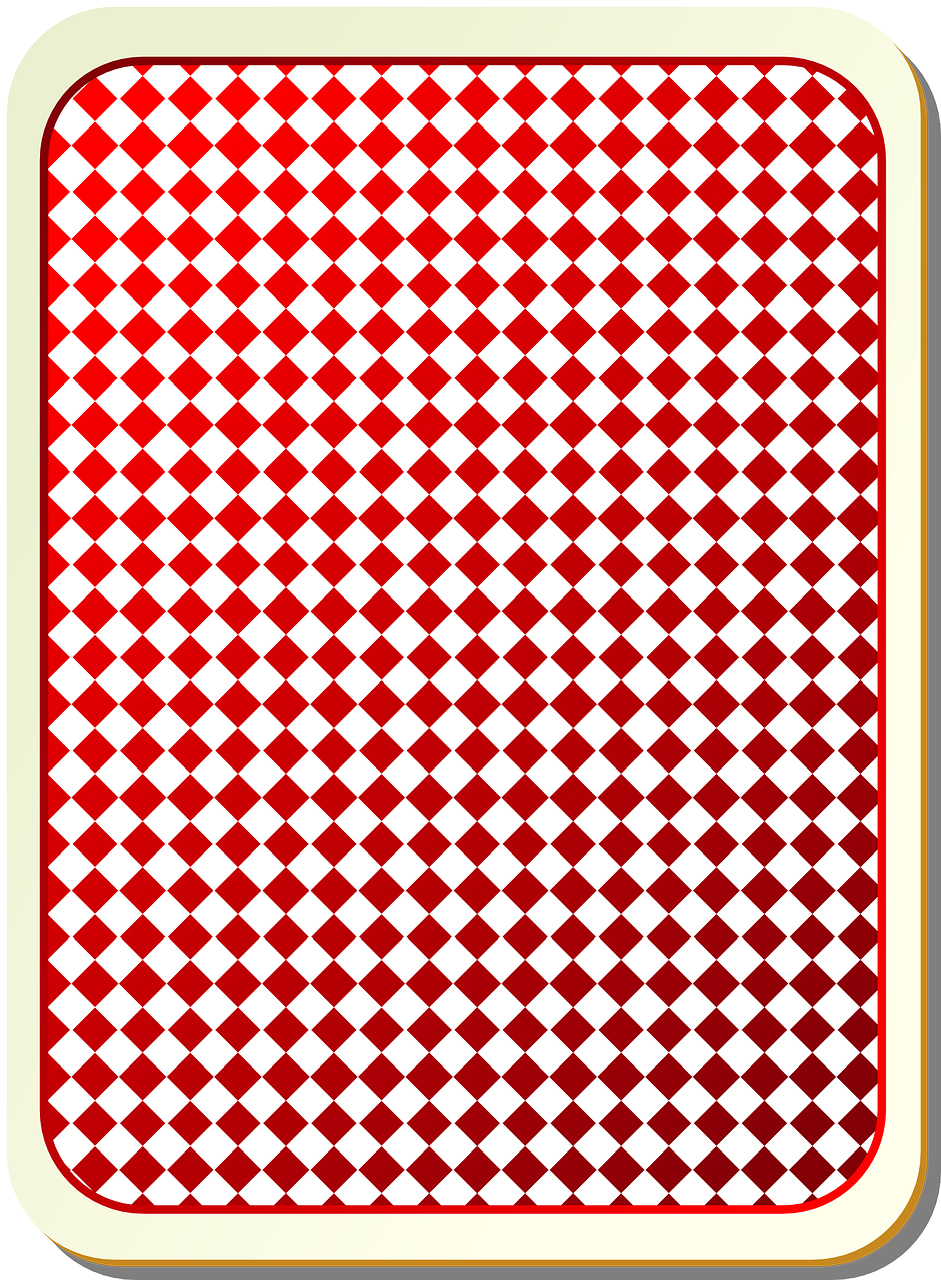 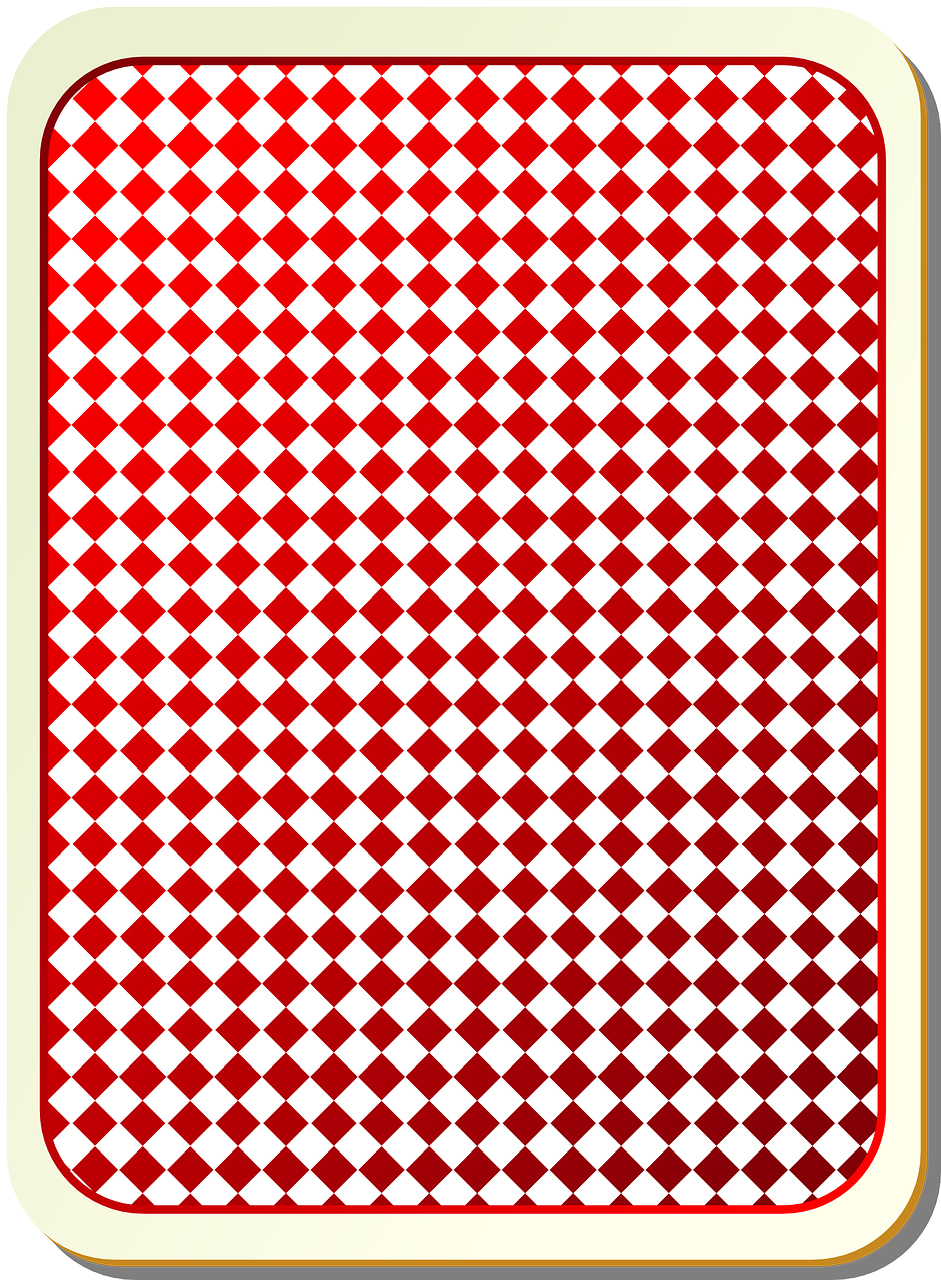 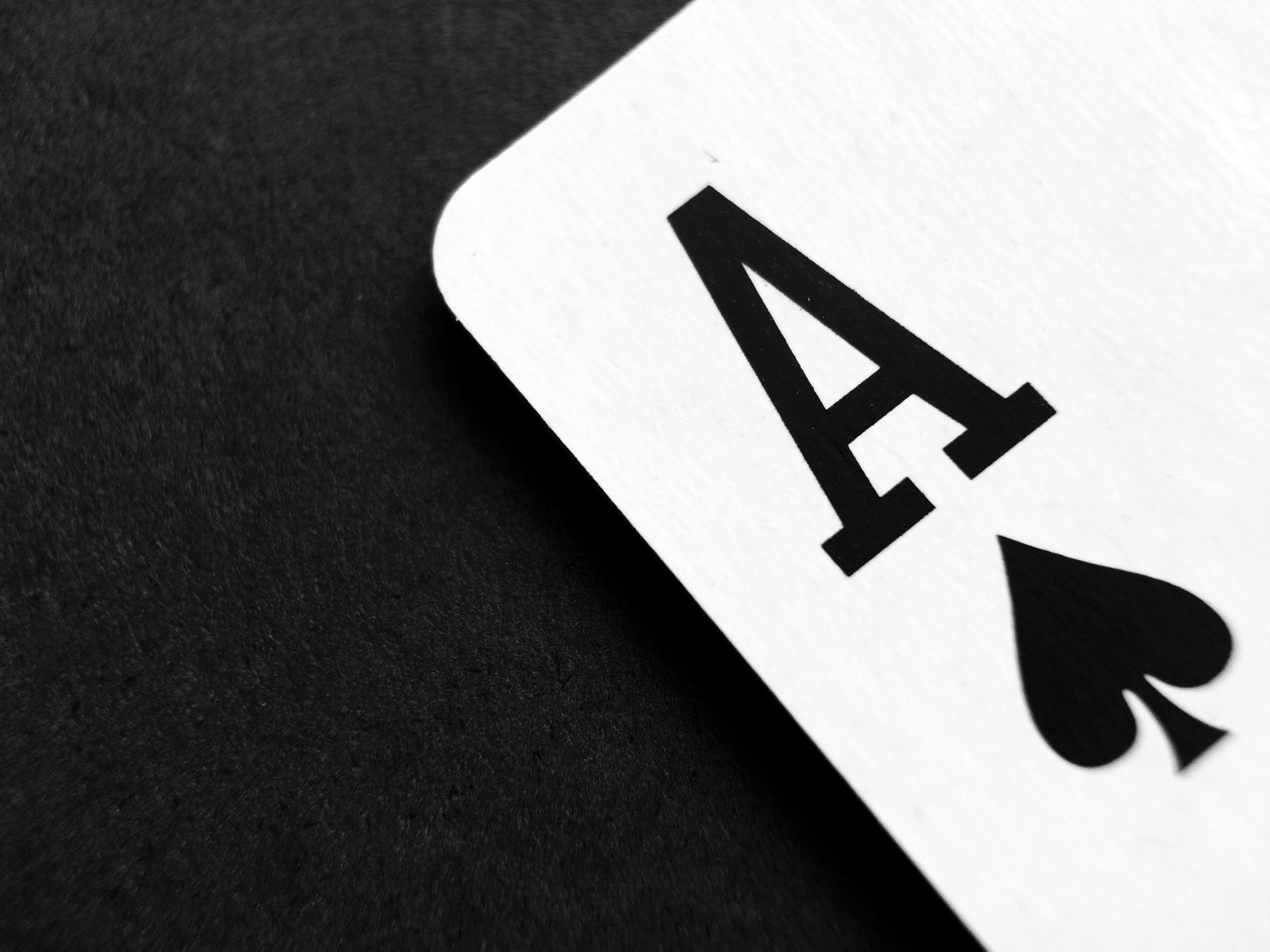 HISTORY
1948 – RAND Corporation formed, think tank that advises U.S. Armed Forces, later creates Delphi Method
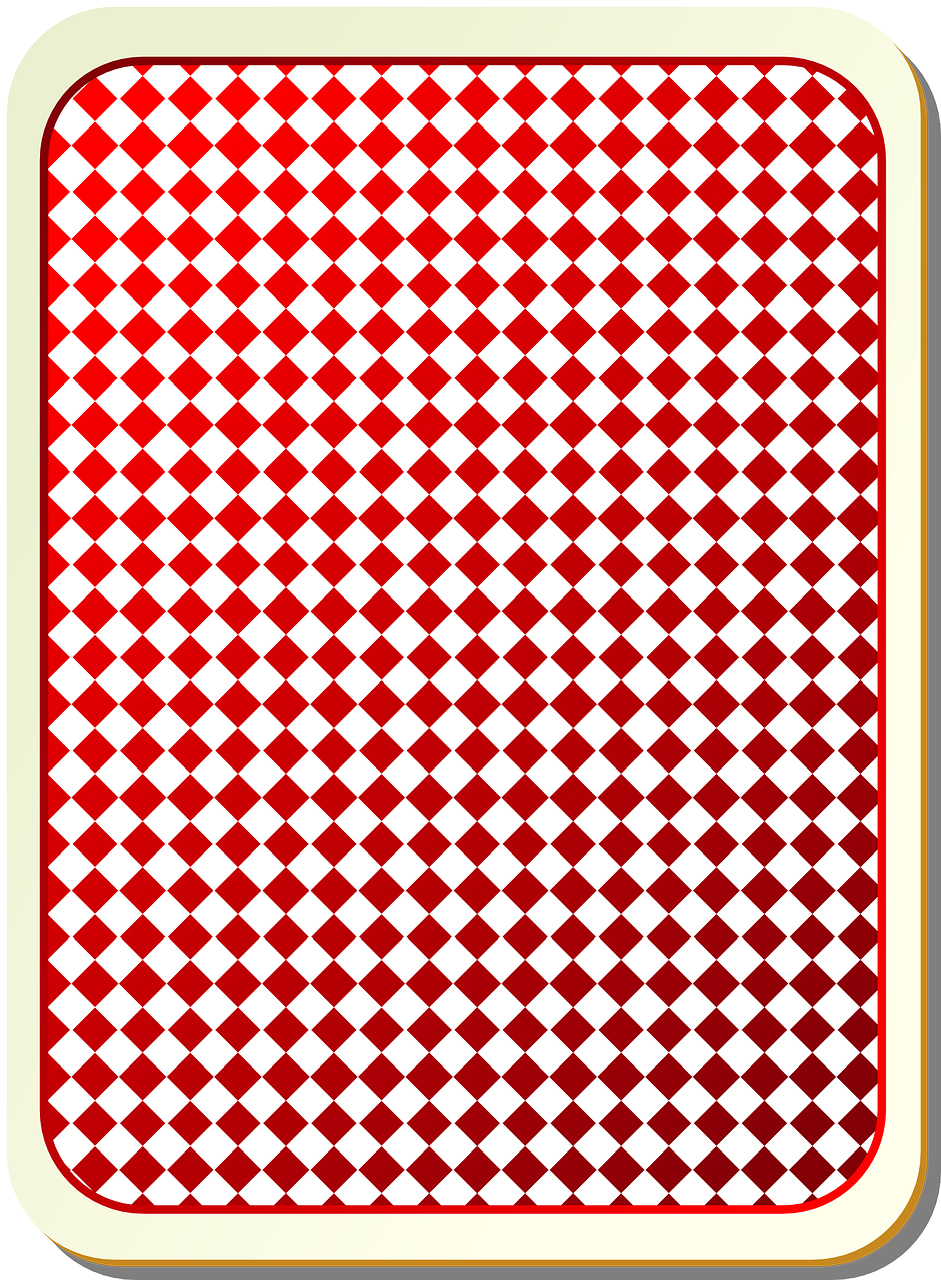 1970s – Barry Boehm proposes “Wideband Delphi” method, popularized in Software Engineering Economics (1981)
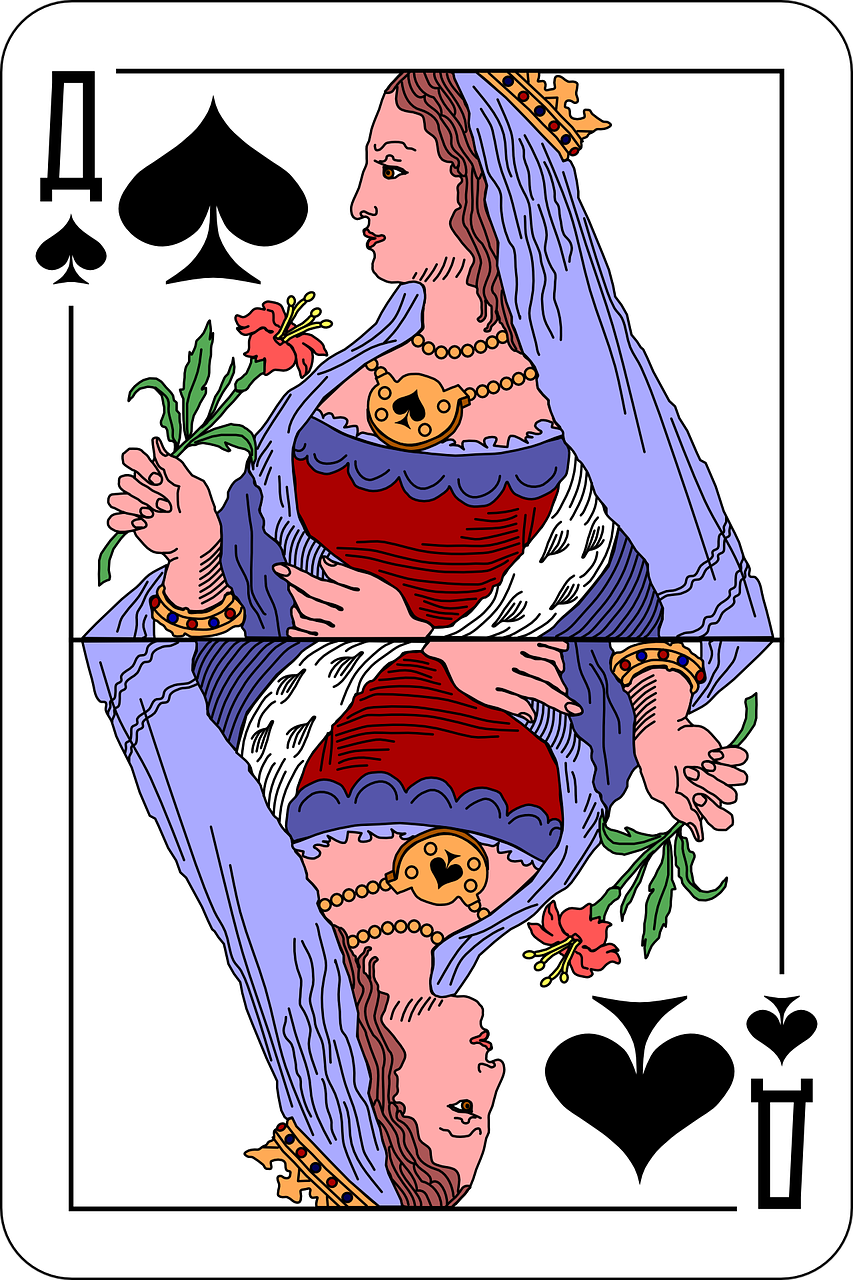 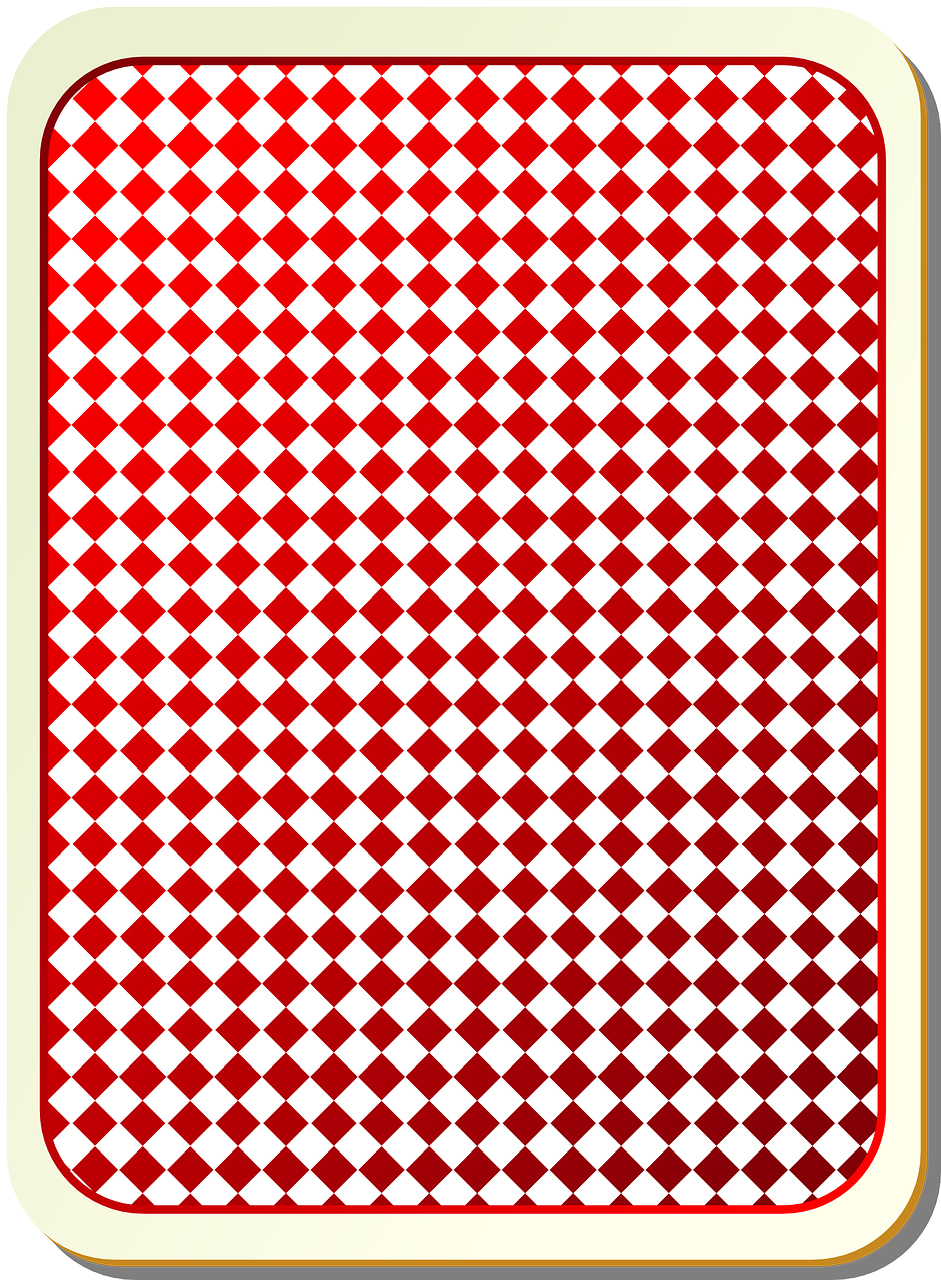 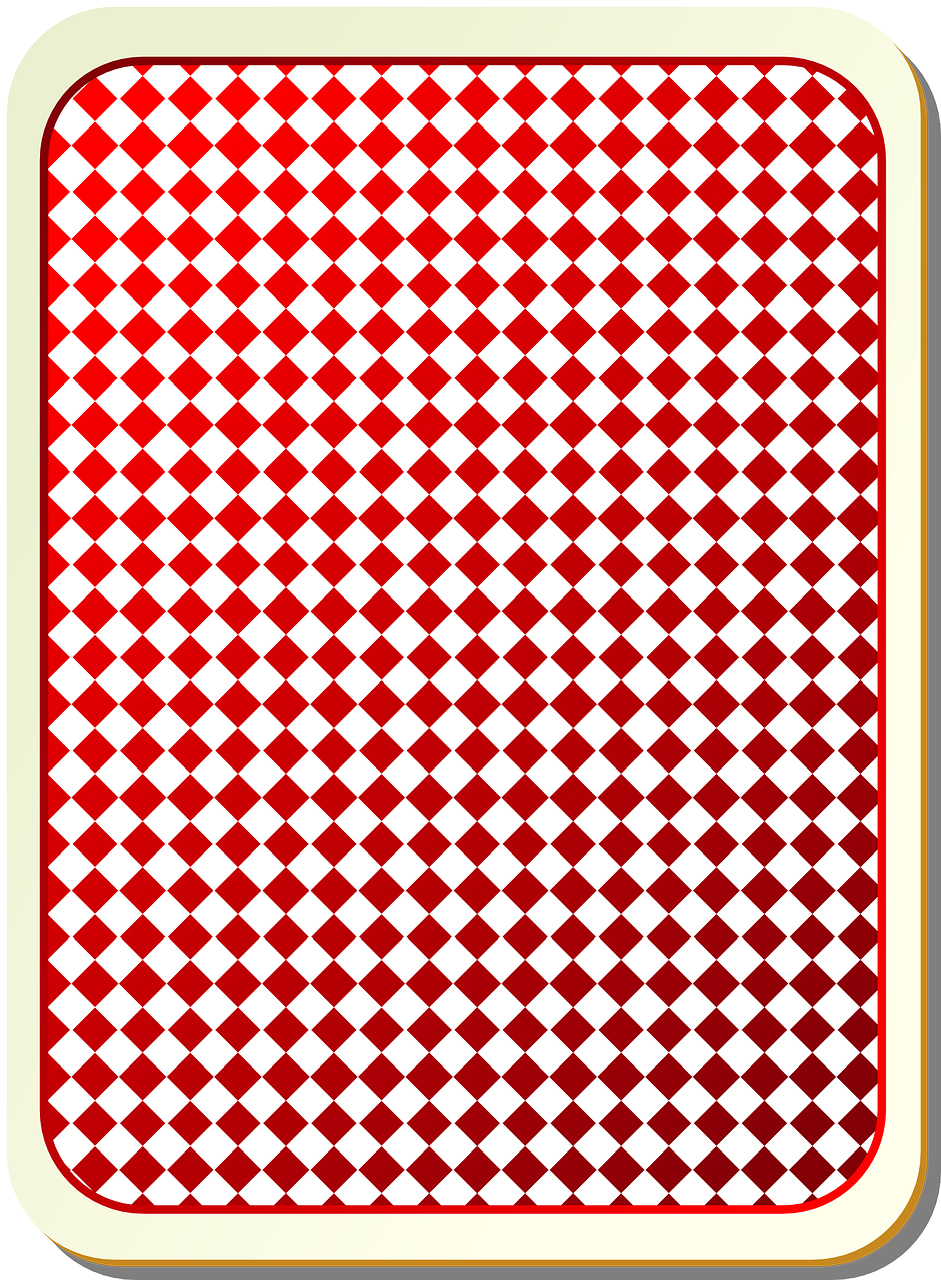 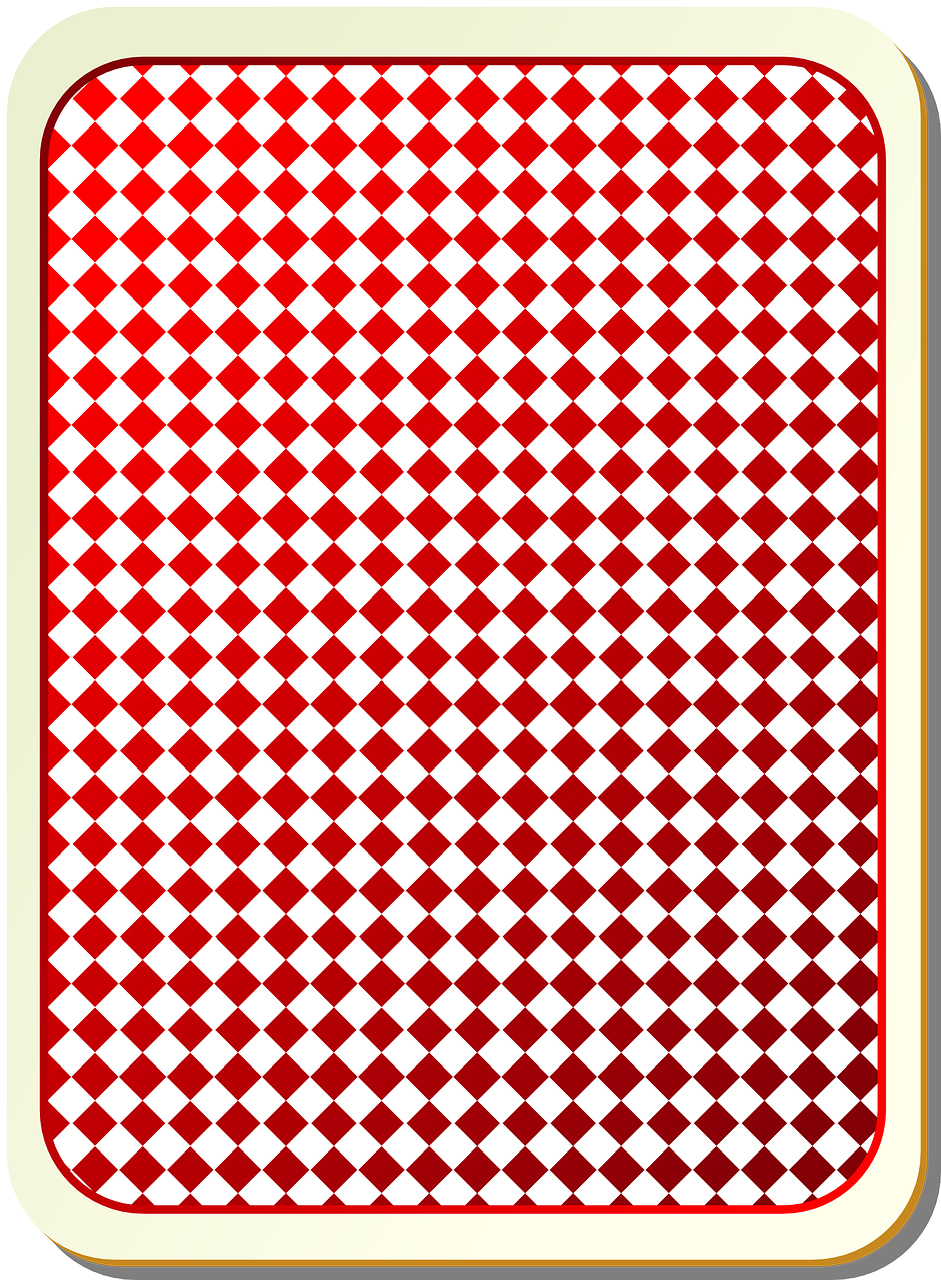 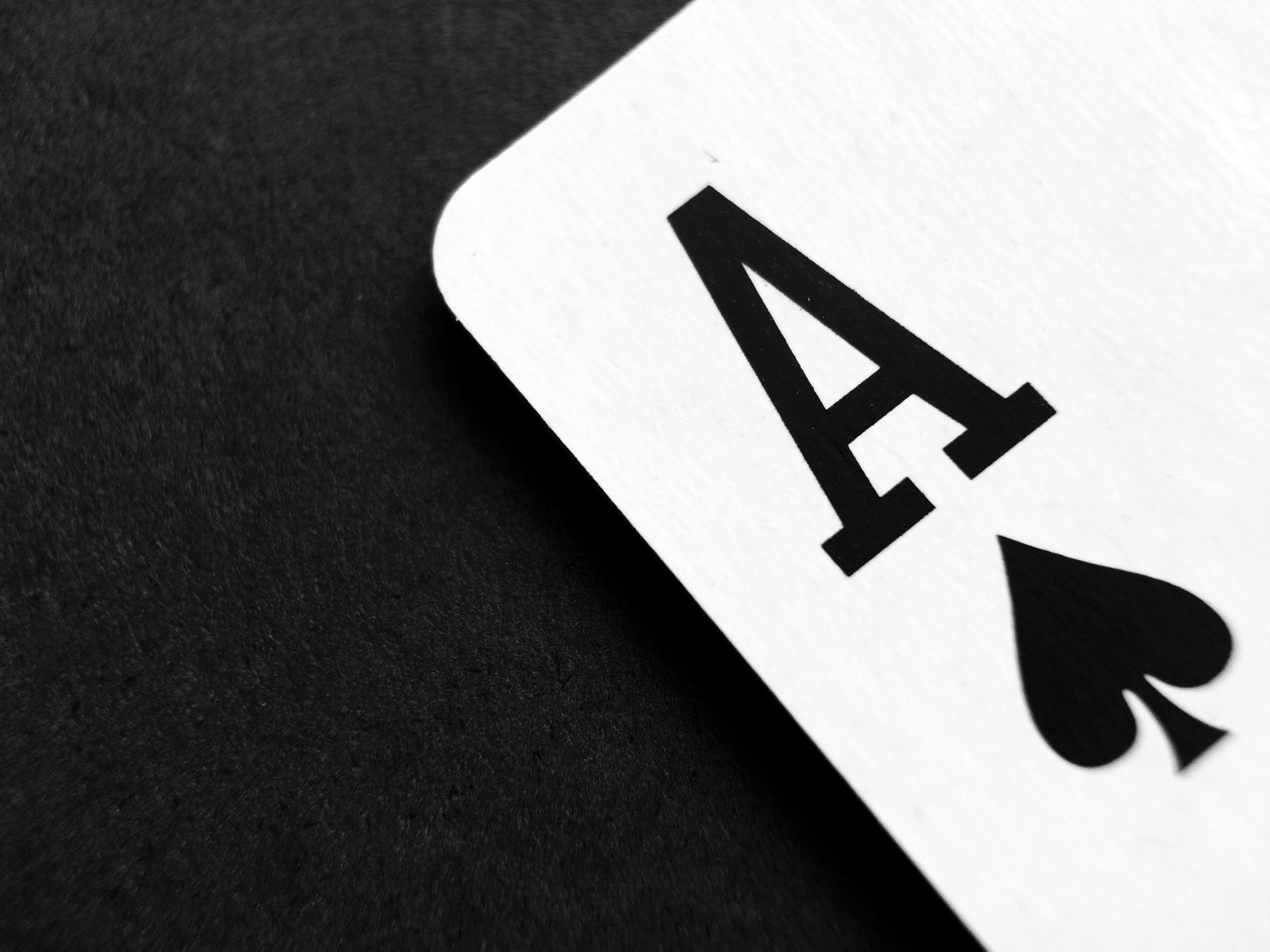 HISTORY
1948 – RAND Corporation formed, think tank that advises U.S. Armed Forces, later creates Delphi Method
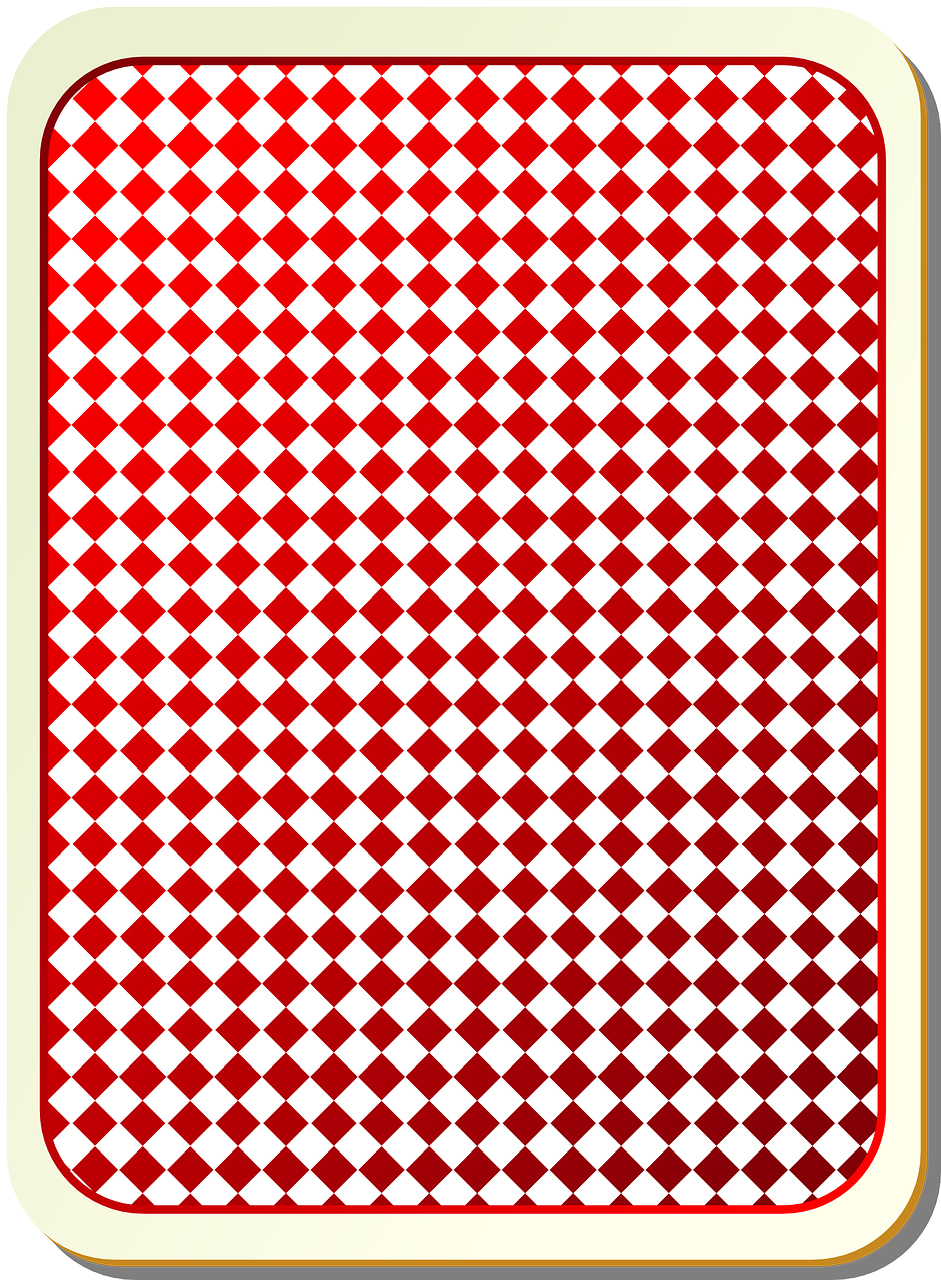 1970s – Barry Boehm proposes “Wideband Delphi” method, popularized in Software Engineering Economics (1981)
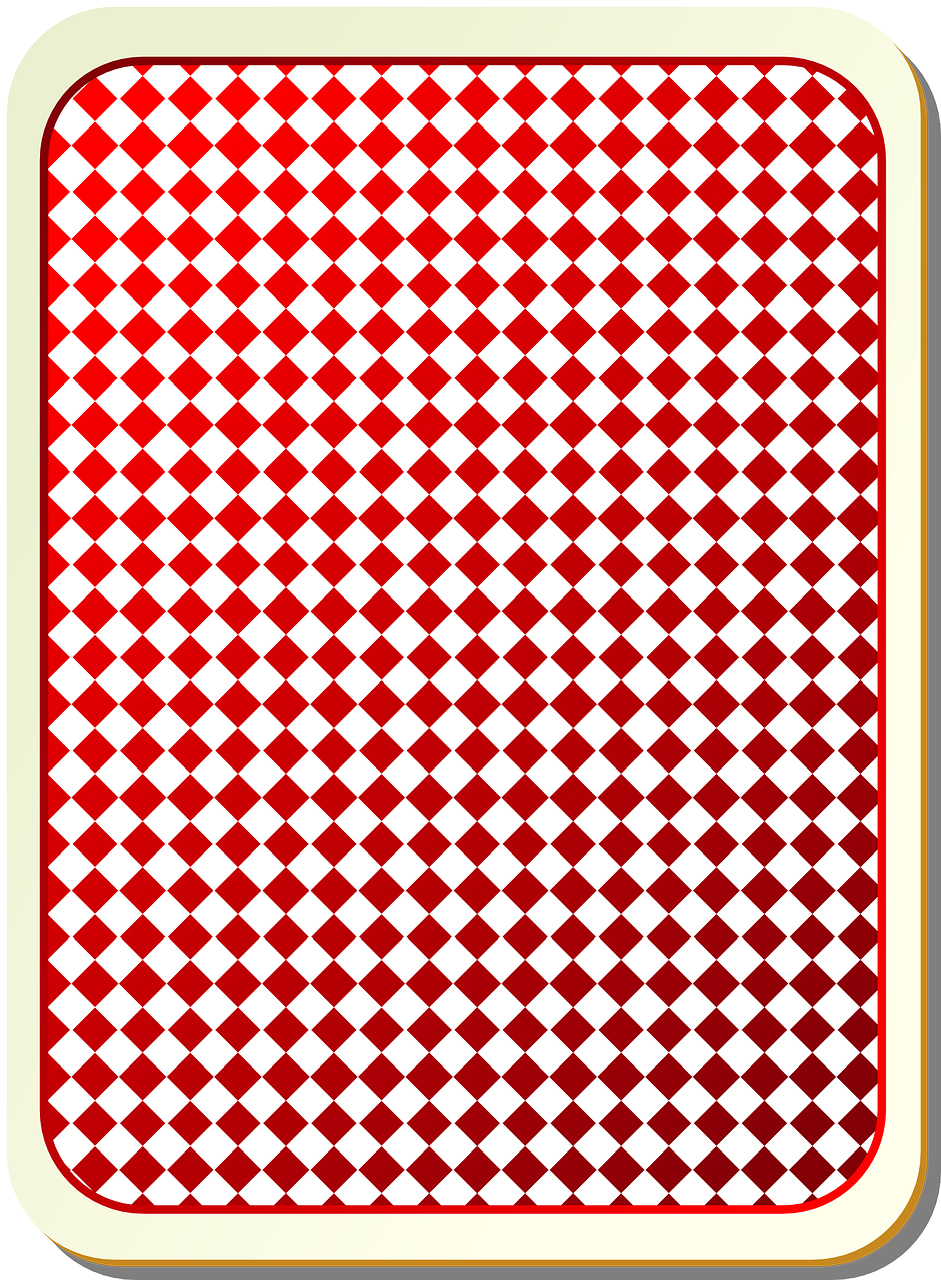 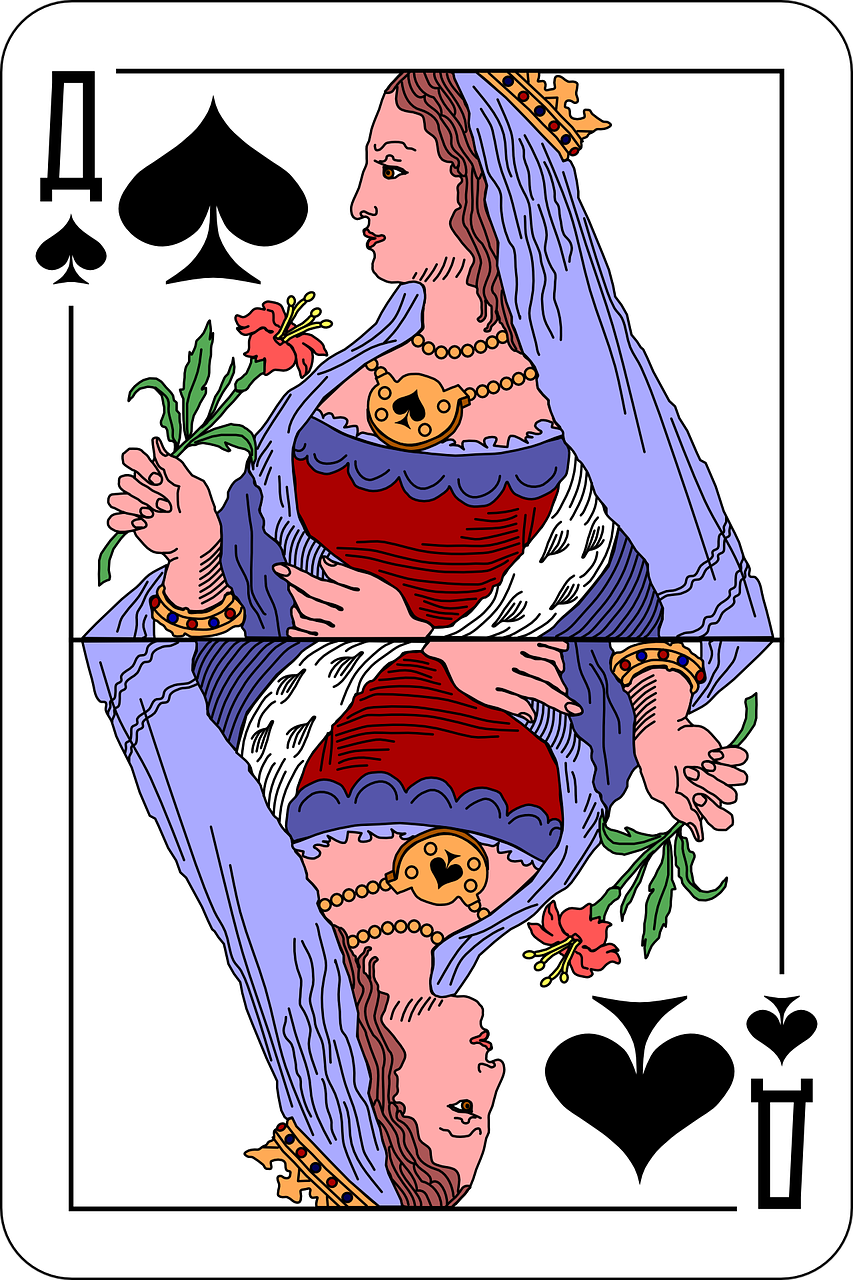 2002 – Current form set out in article by James Grenning
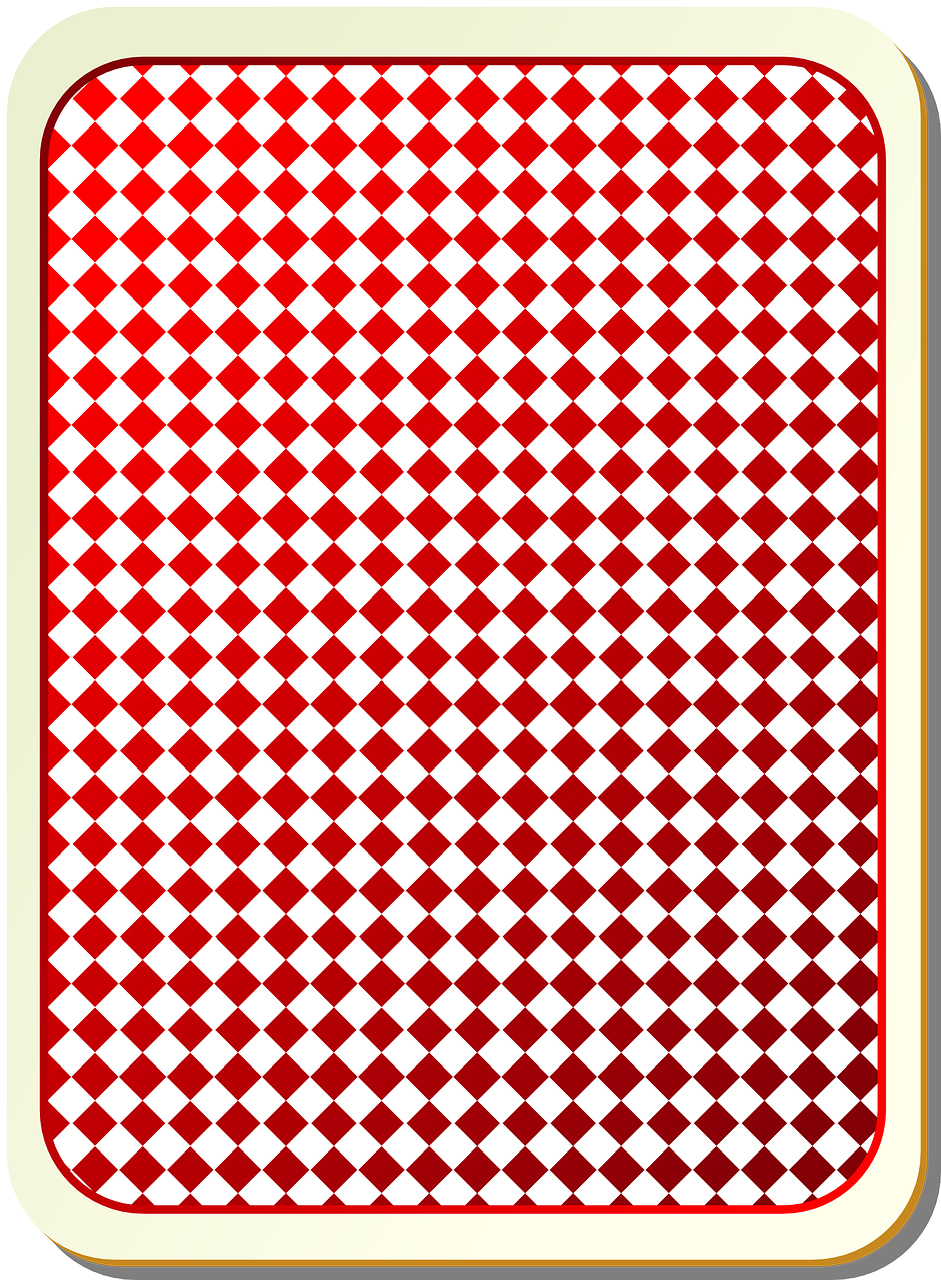 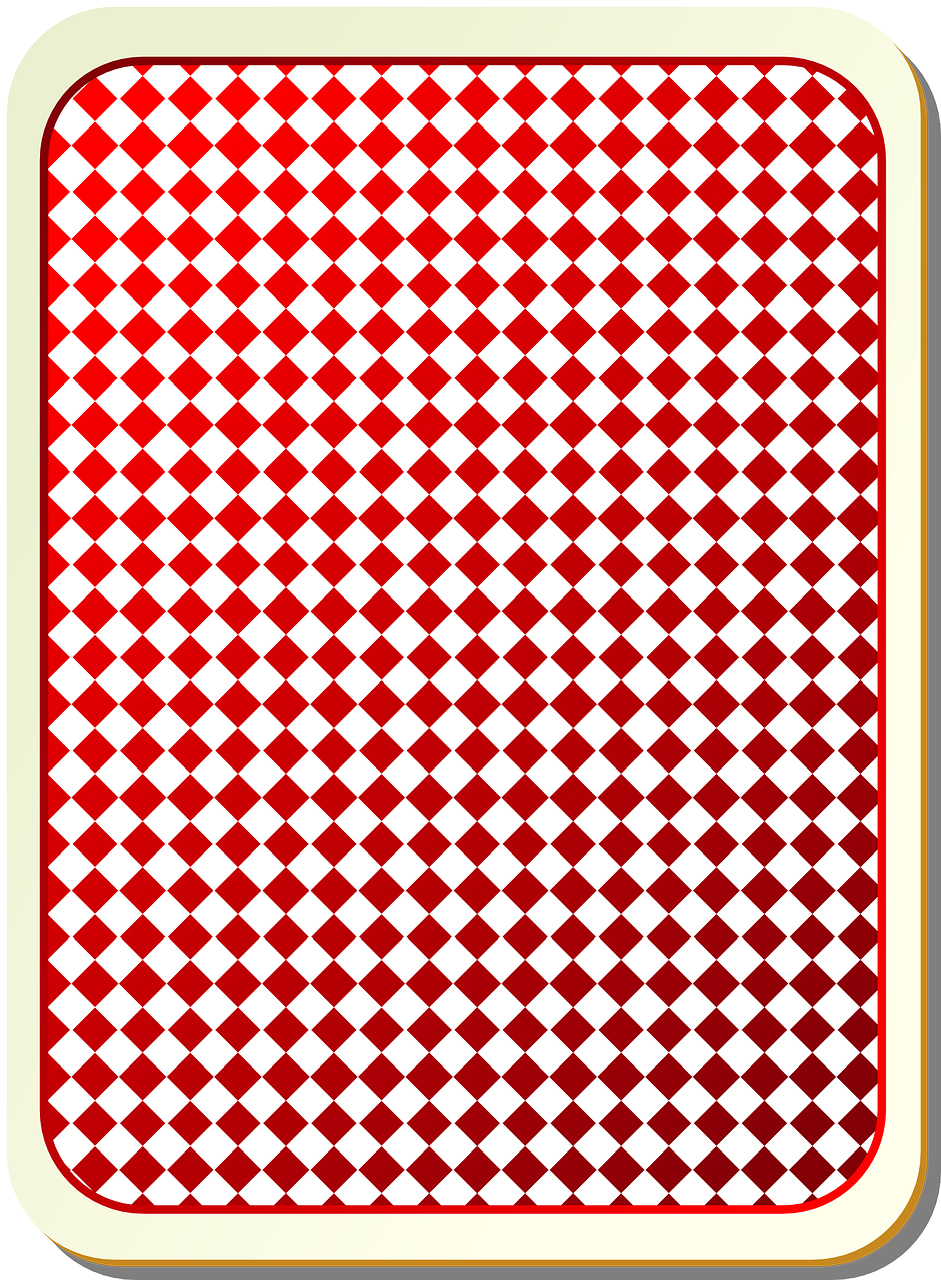 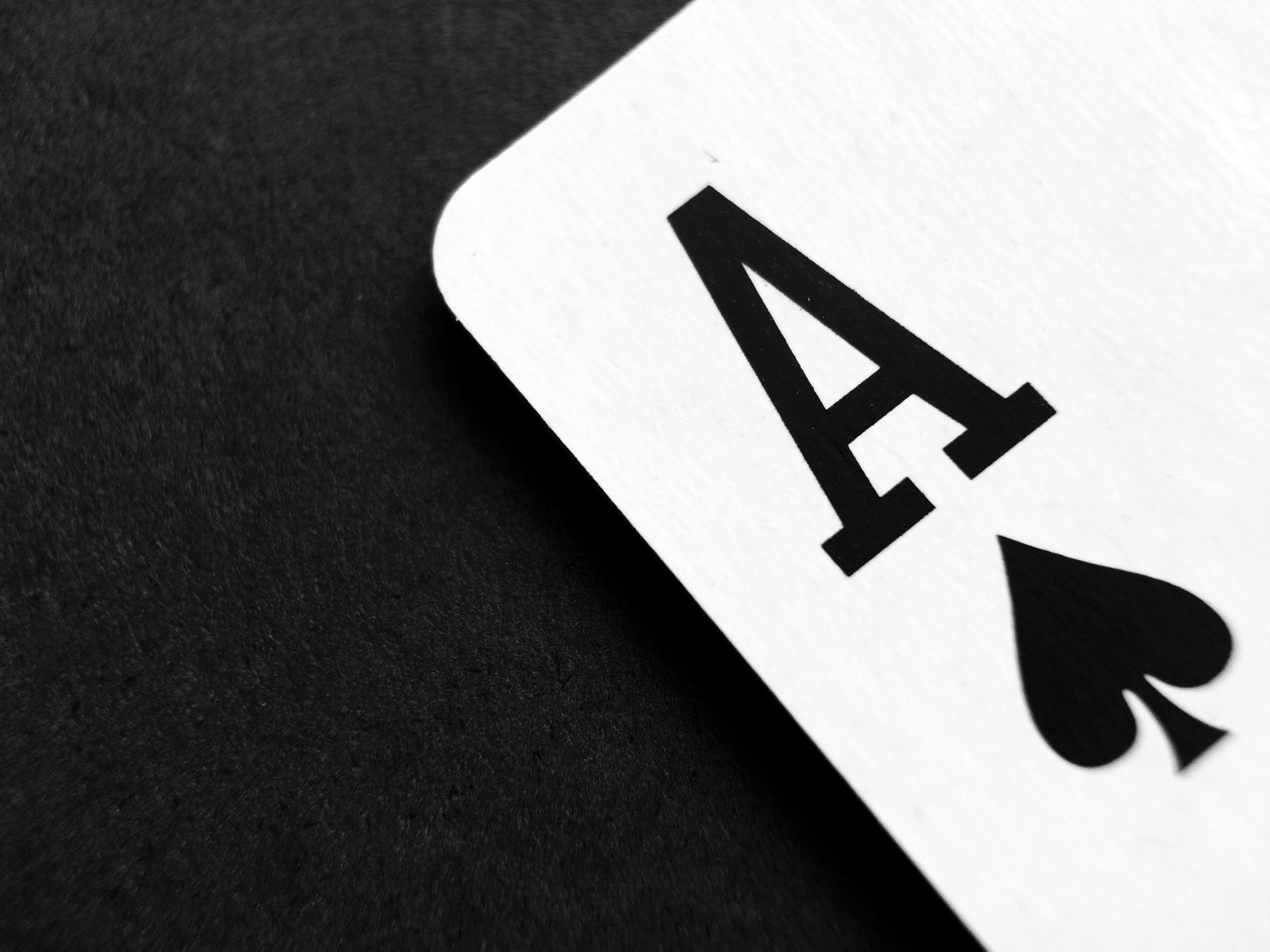 HISTORY
1948 – RAND Corporation formed, think tank that advises U.S. Armed Forces, later creates Delphi Method
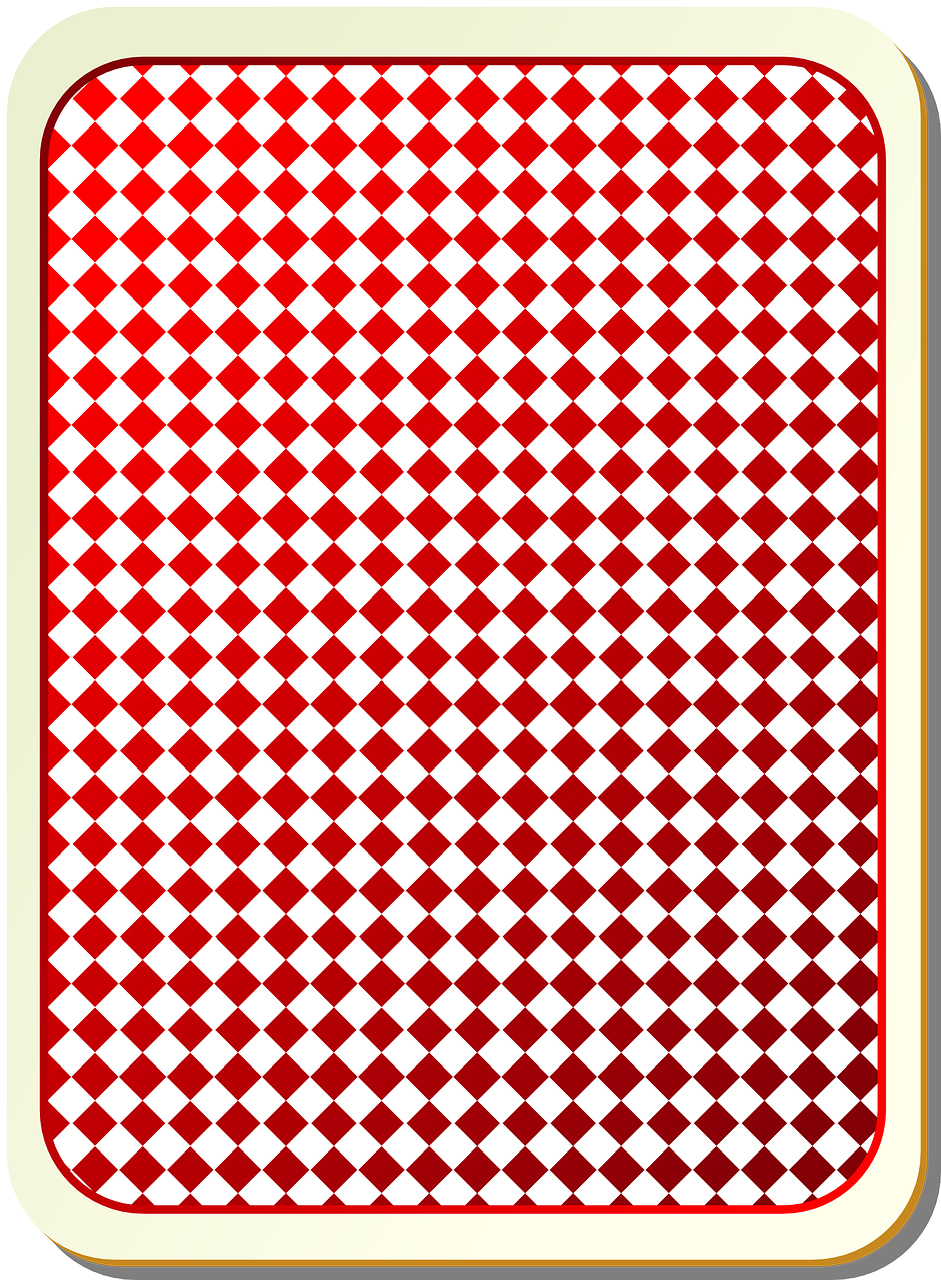 1970s – Barry Boehm proposes “Wideband Delphi” method, popularized in Software Engineering Economics (1981)
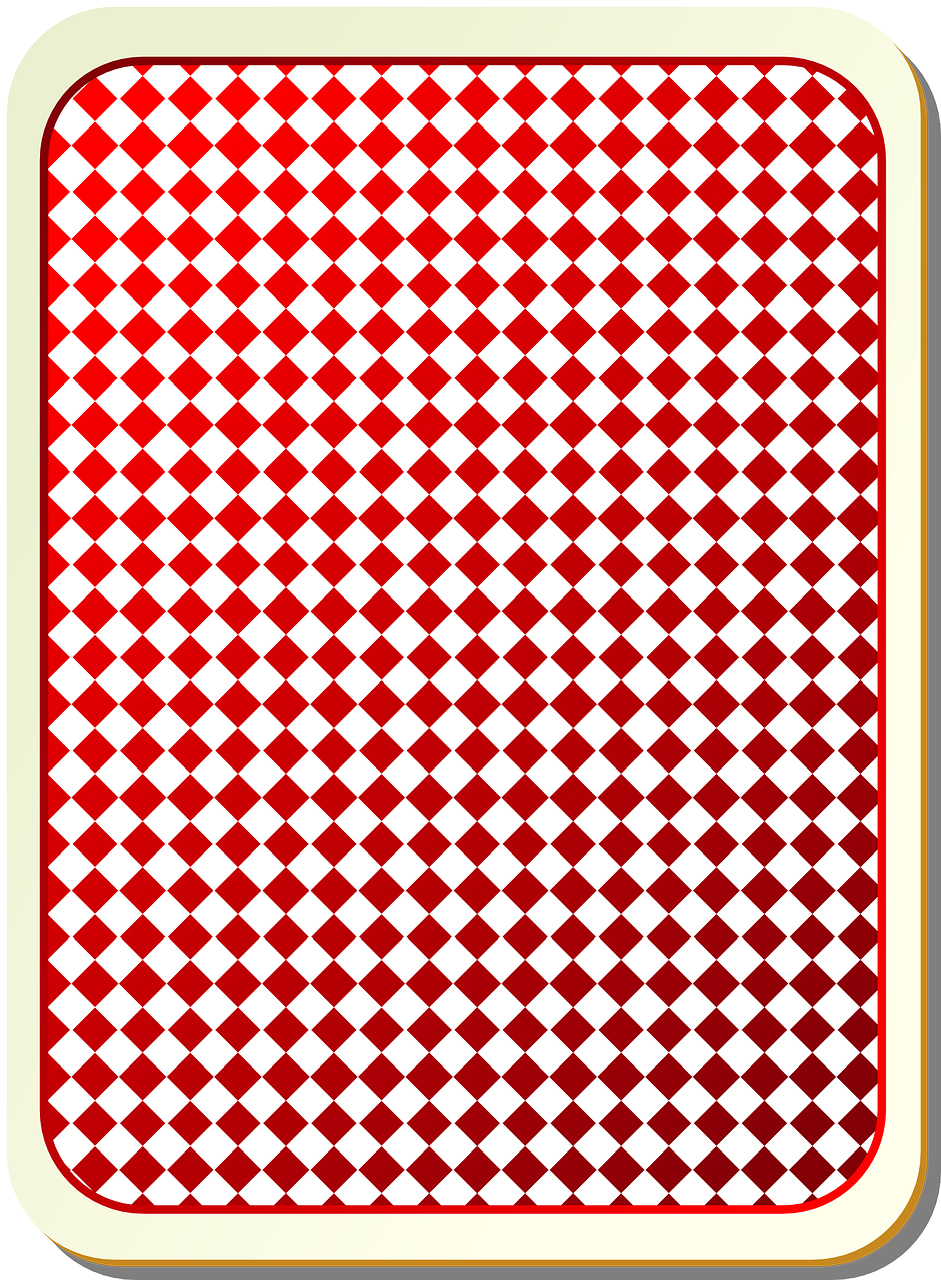 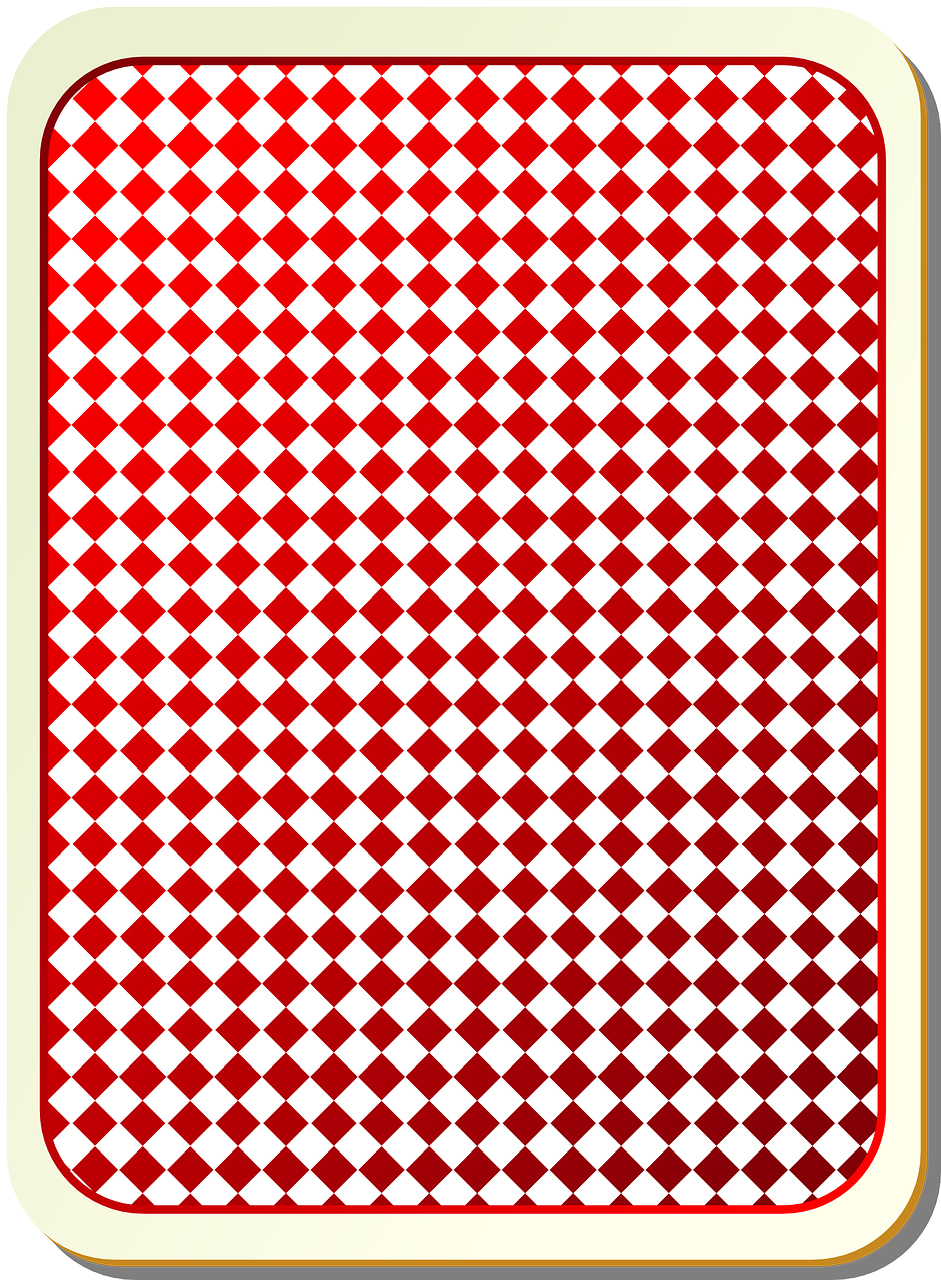 2002 – Current form set out in article by James Grenning
2005 – Popularized by Mike Cohn’s “Agile Estimating and Planning”, trademarked by Mountain Goat Software
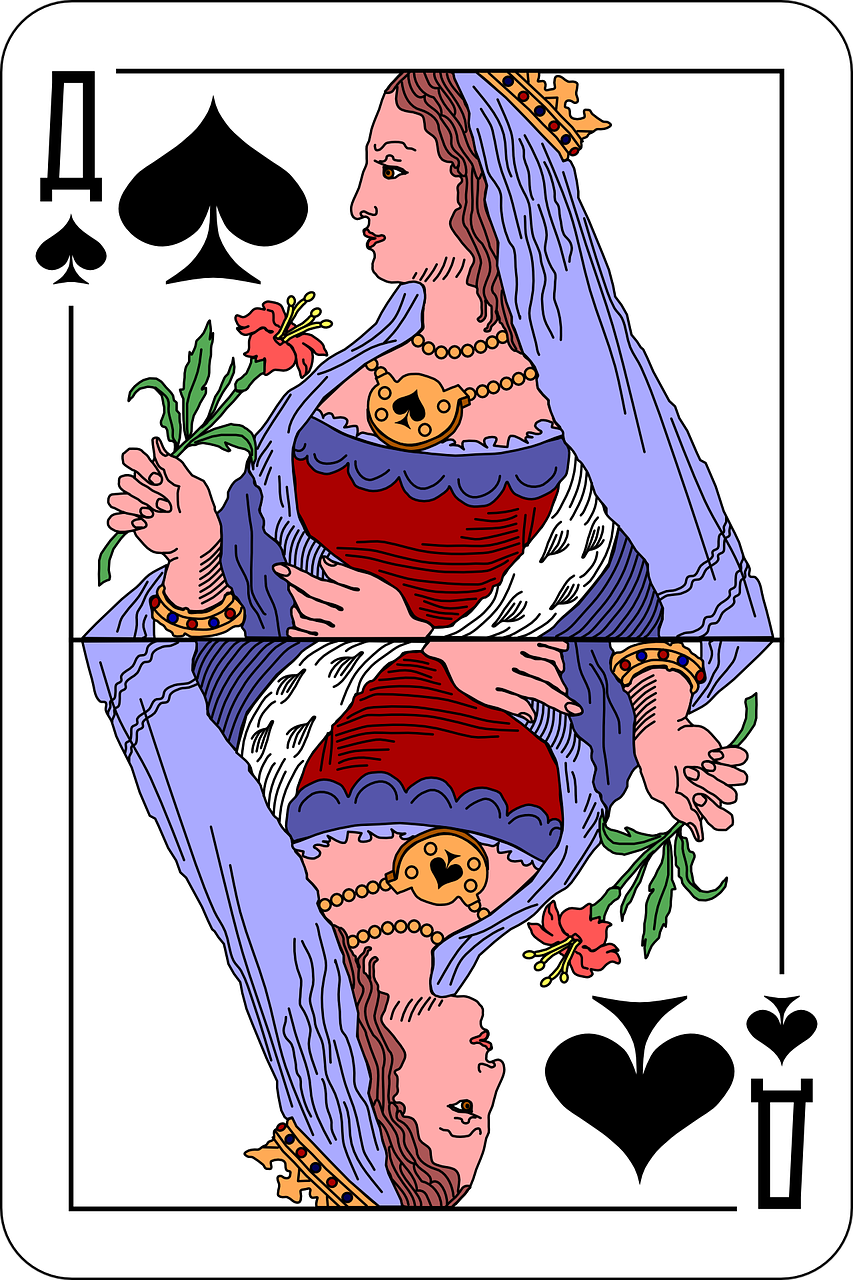 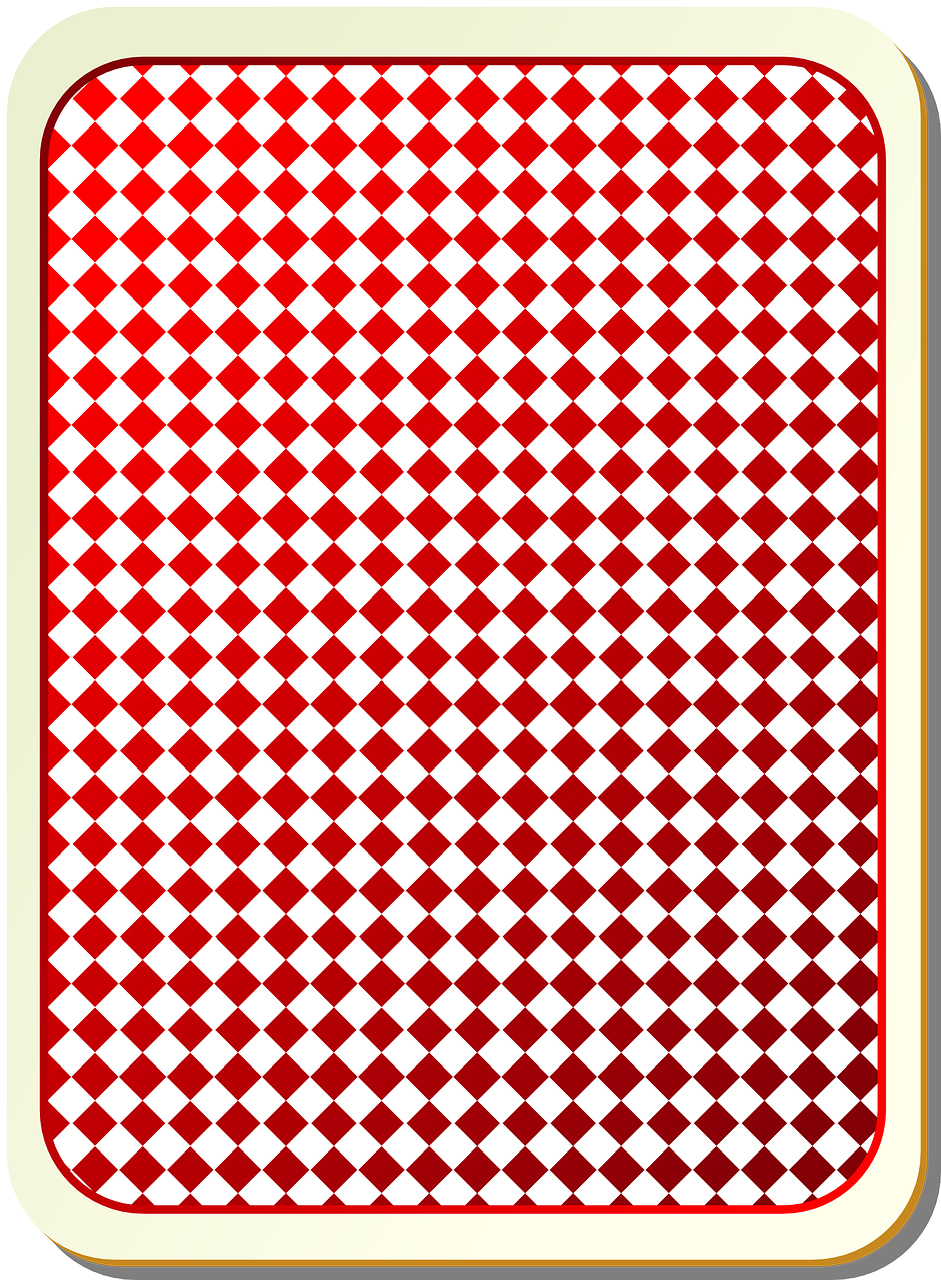 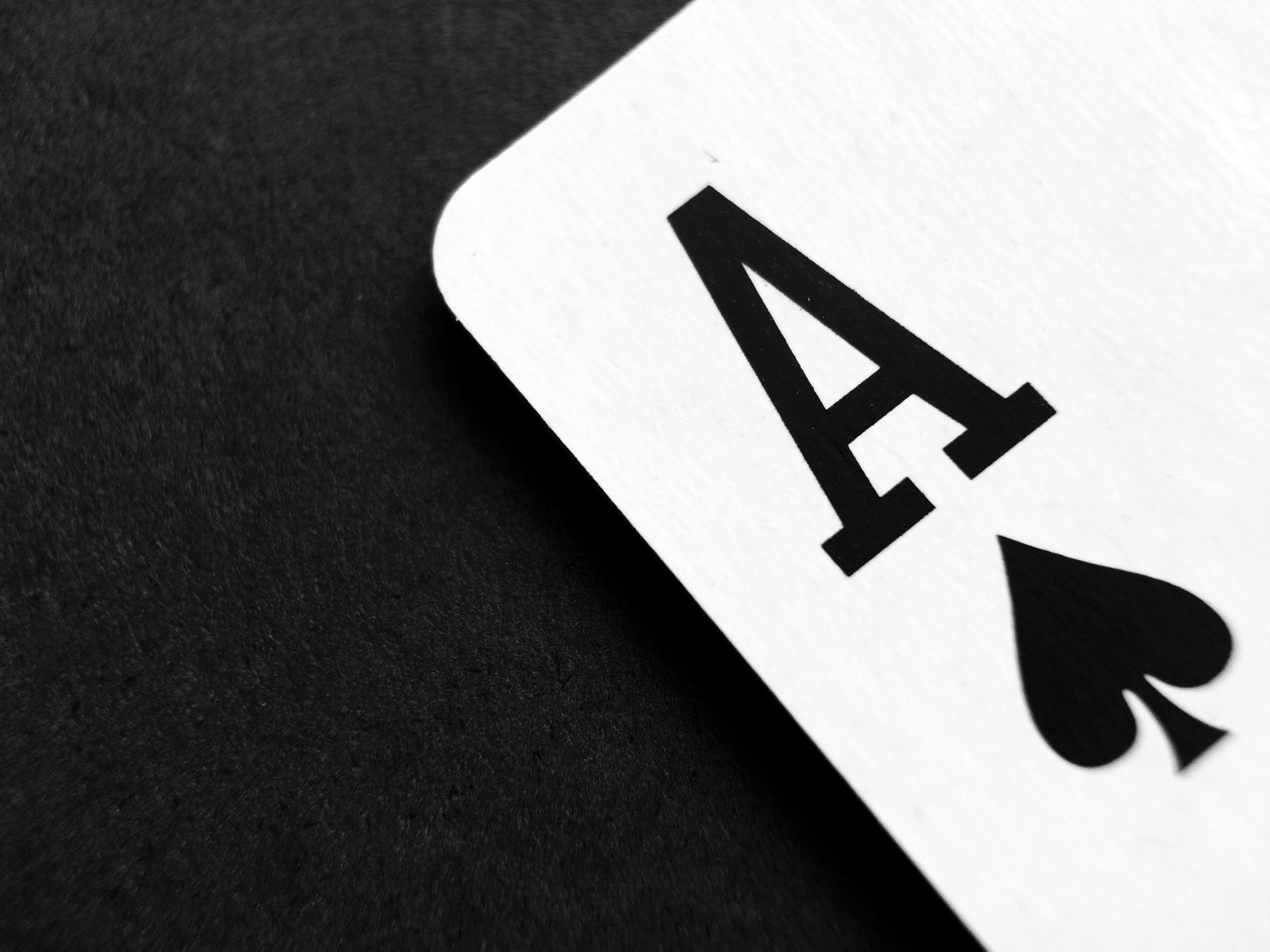 HISTORY
1948 – RAND Corporation formed, think tank that advises U.S. Armed Forces, later creates Delphi Method
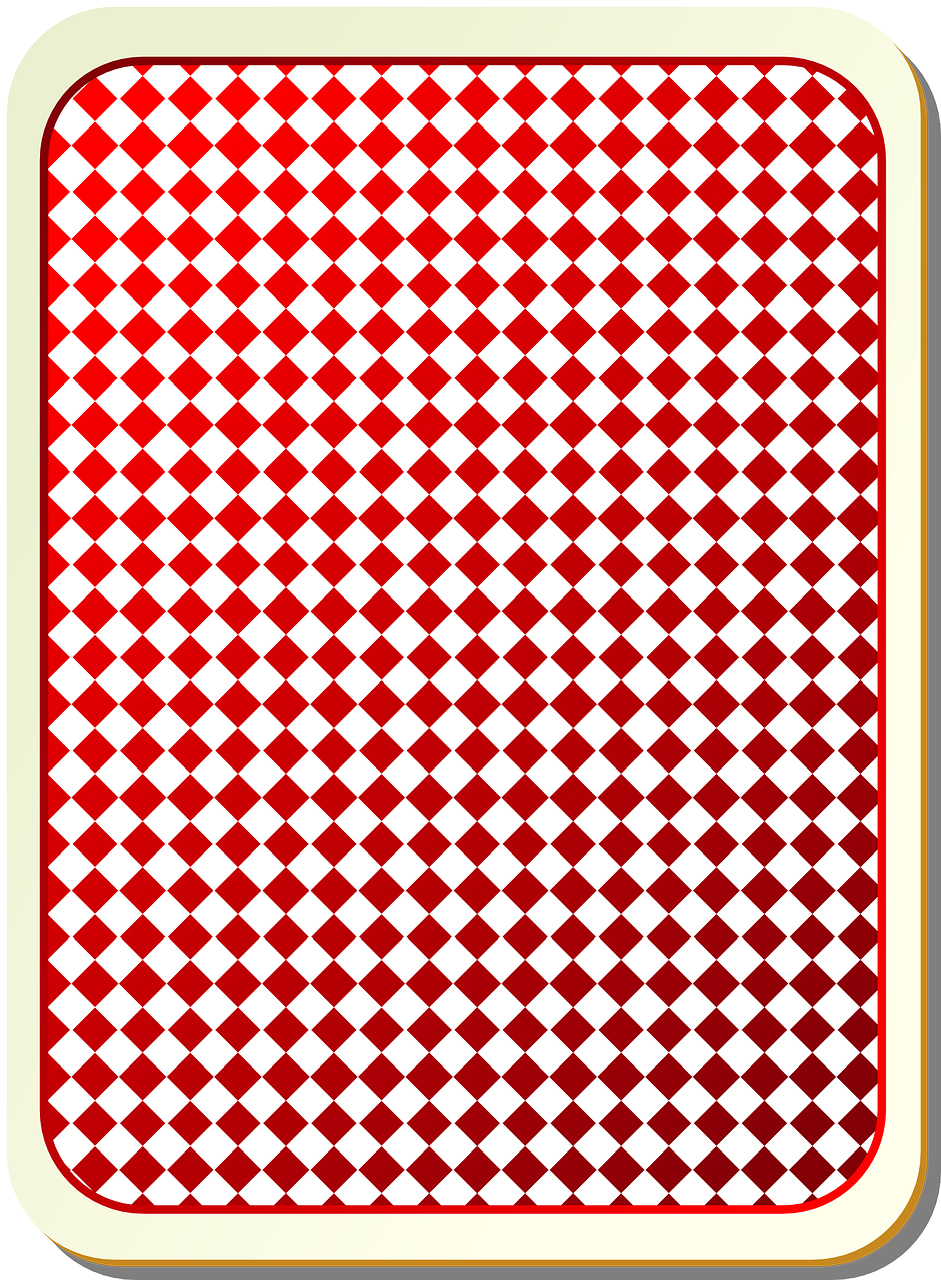 1970s – Barry Boehm proposes “Wideband Delphi” method, popularized in Software Engineering Economics (1981)
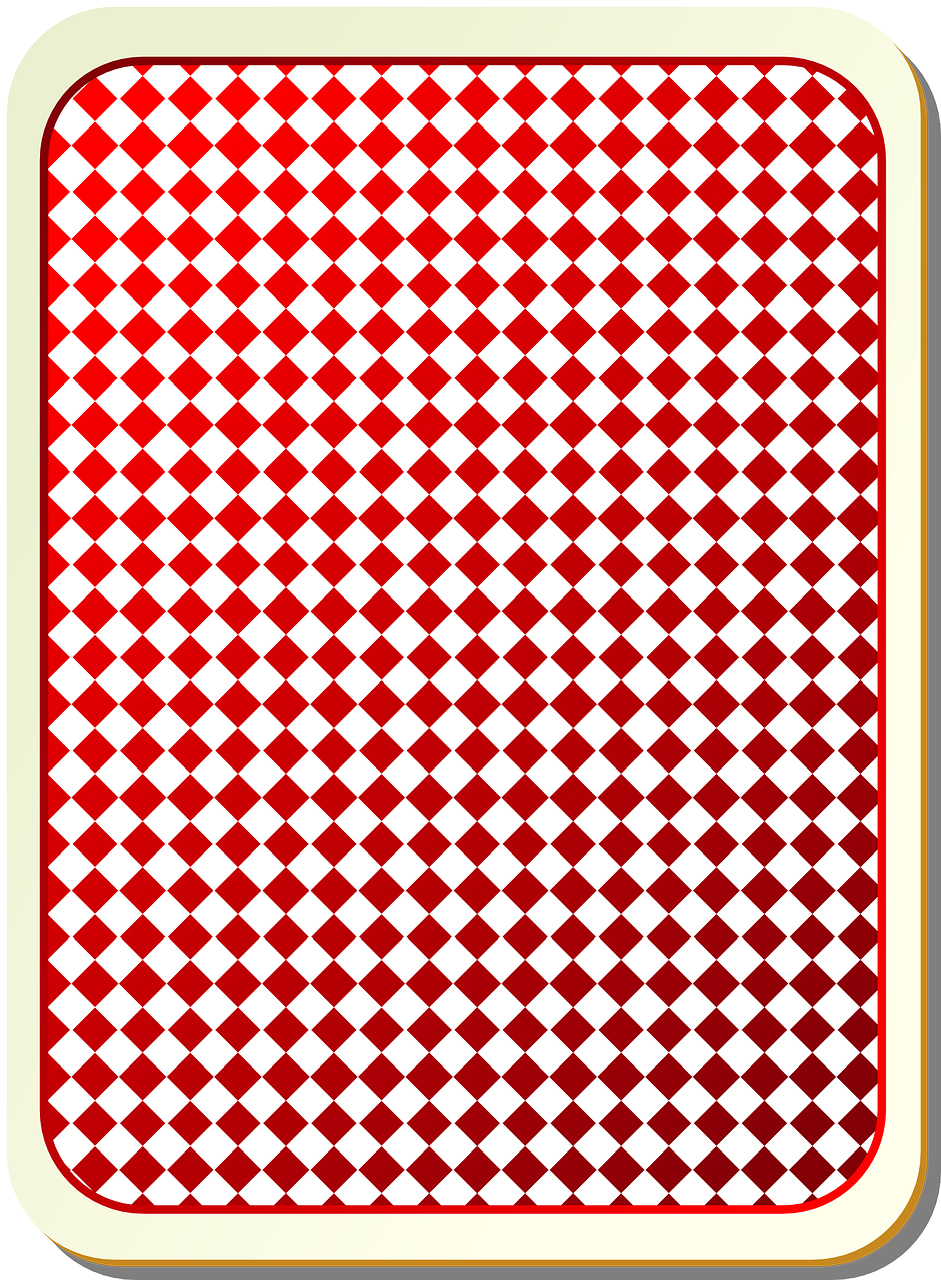 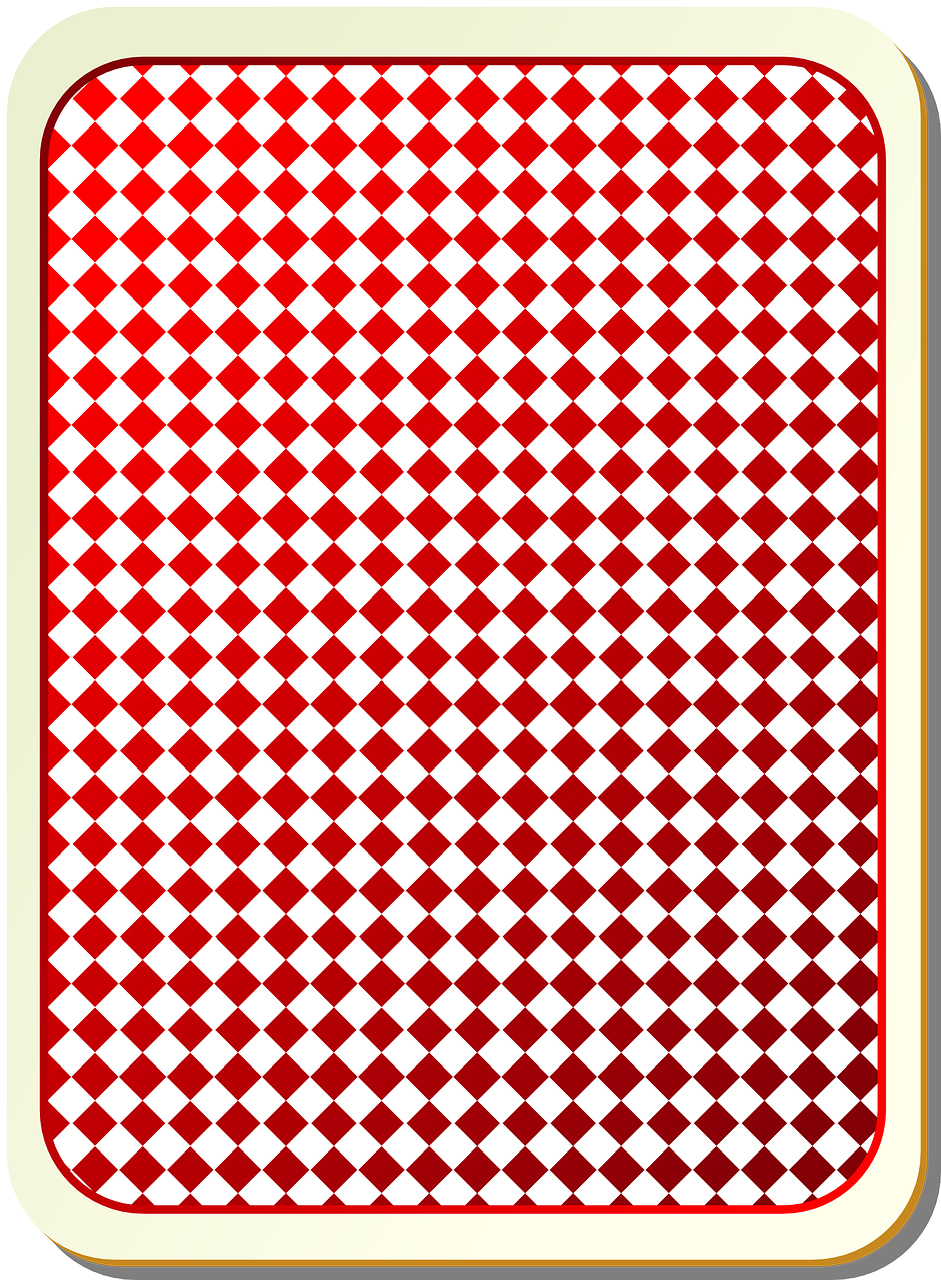 2002 – Current form set out in article by James Grenning
2005 – Popularized by Mike Cohn’s “Agile Estimating and Planning”, trademarked by Mountain Goat Software
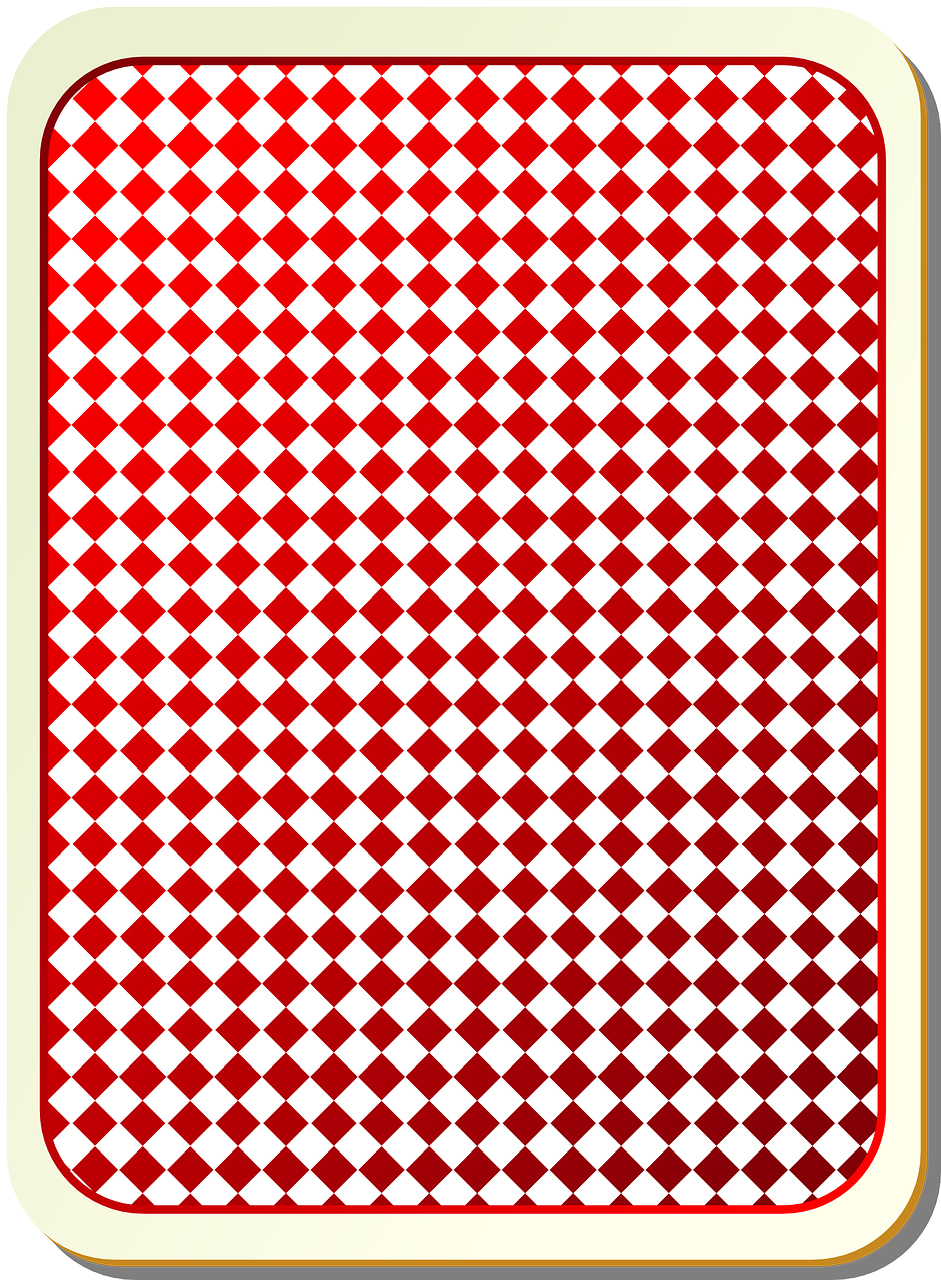 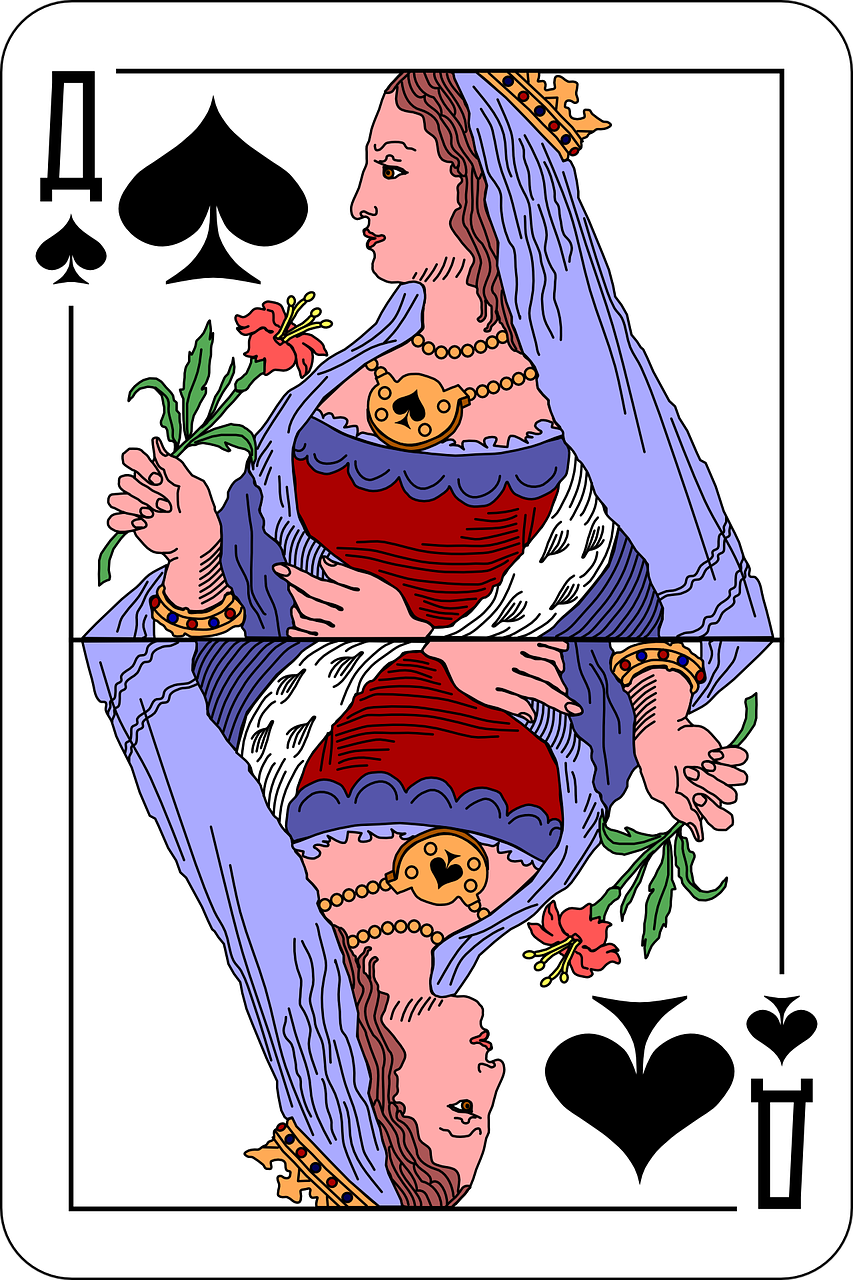 Today – Variations used worldwide with a range of techniques & tools
HOW IT WORKS
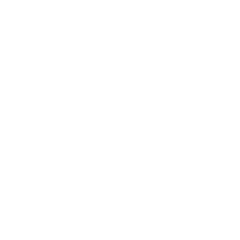 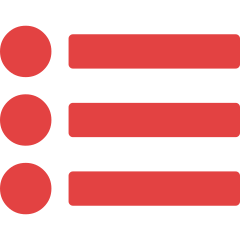 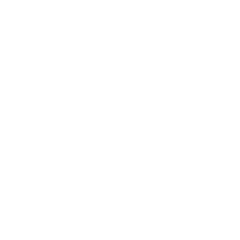 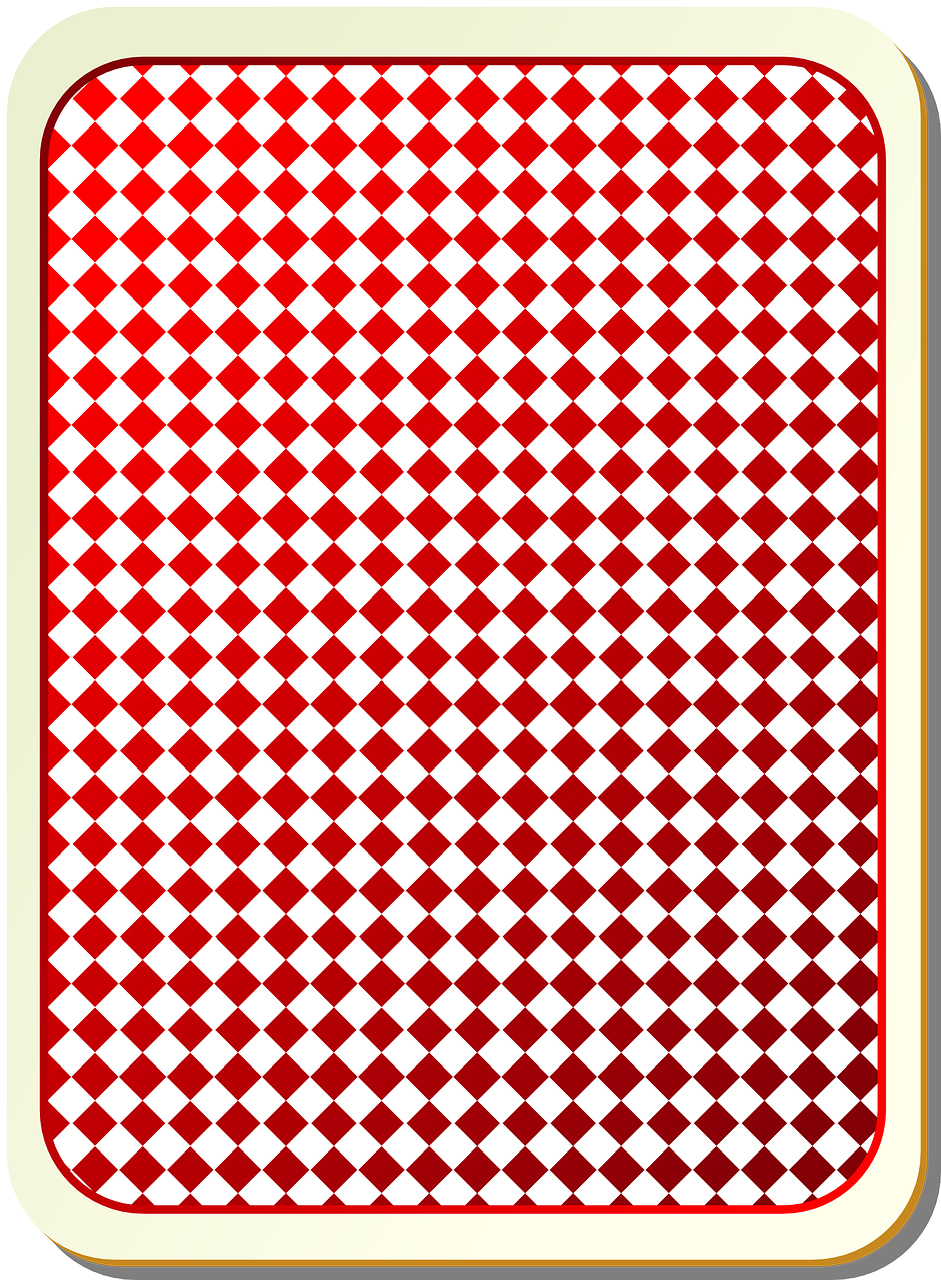 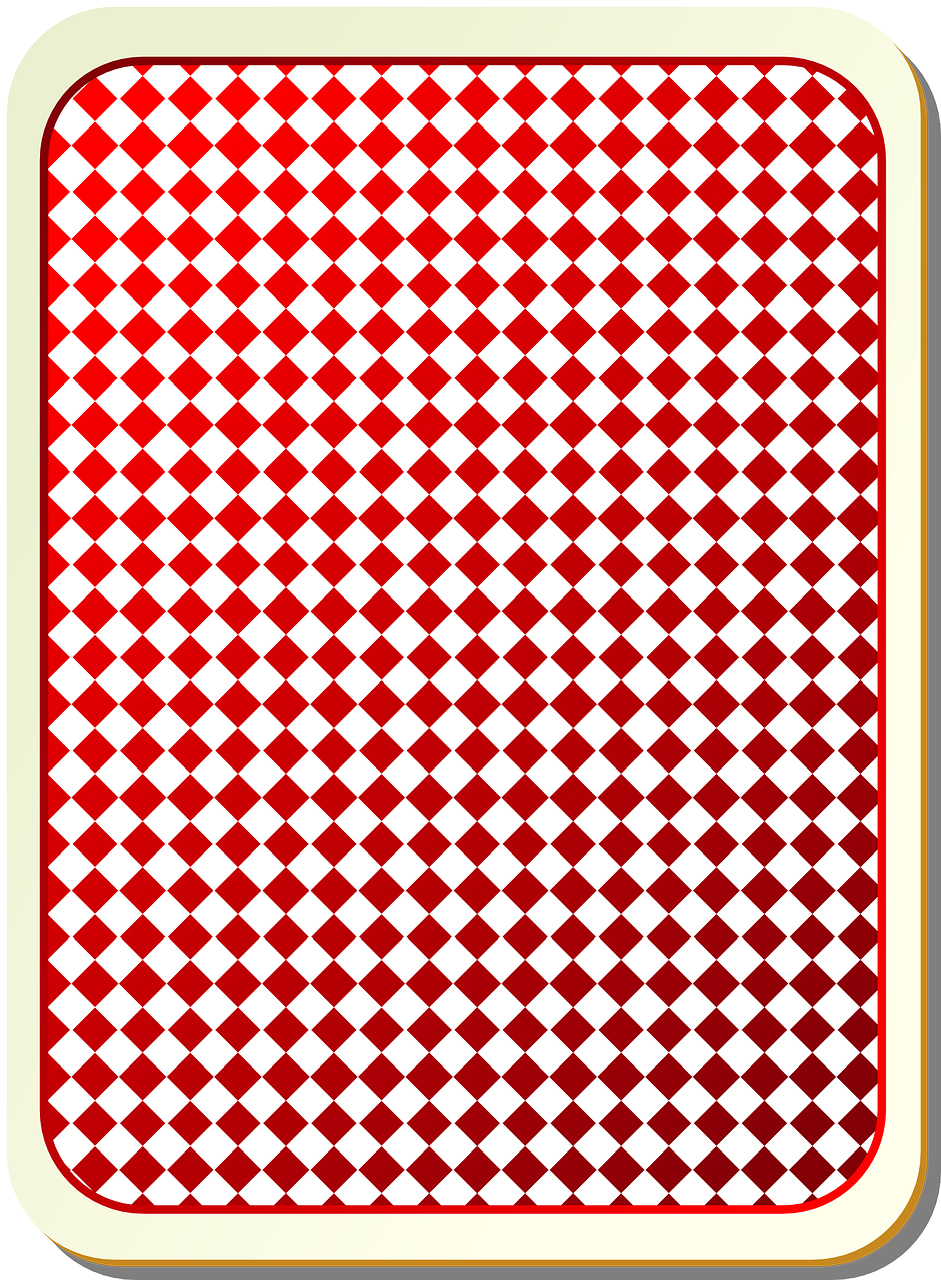 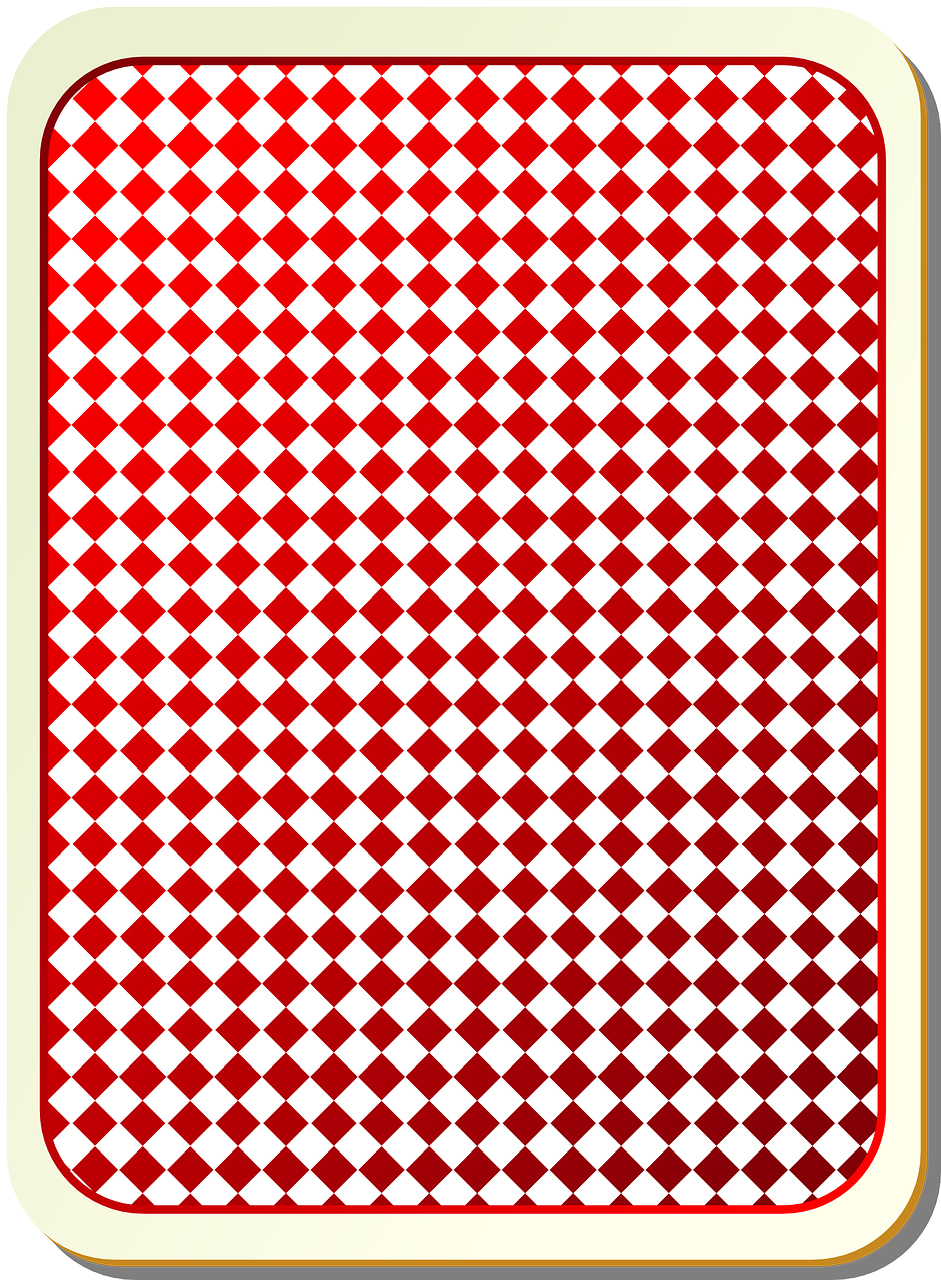 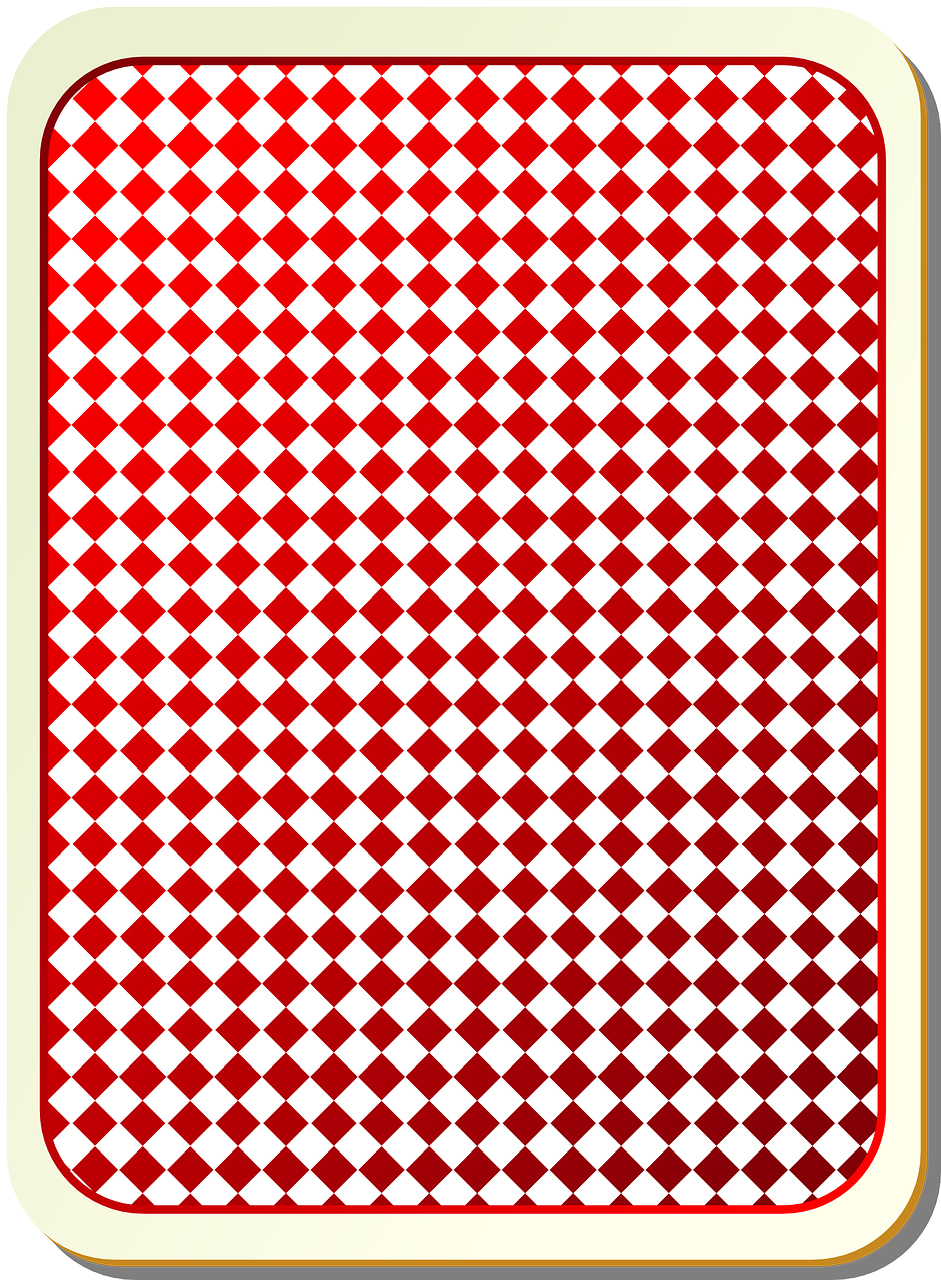 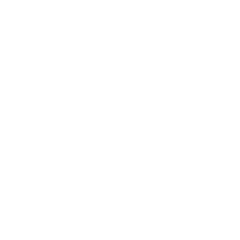 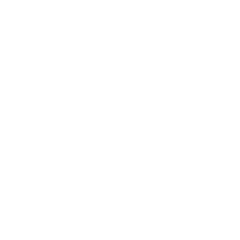 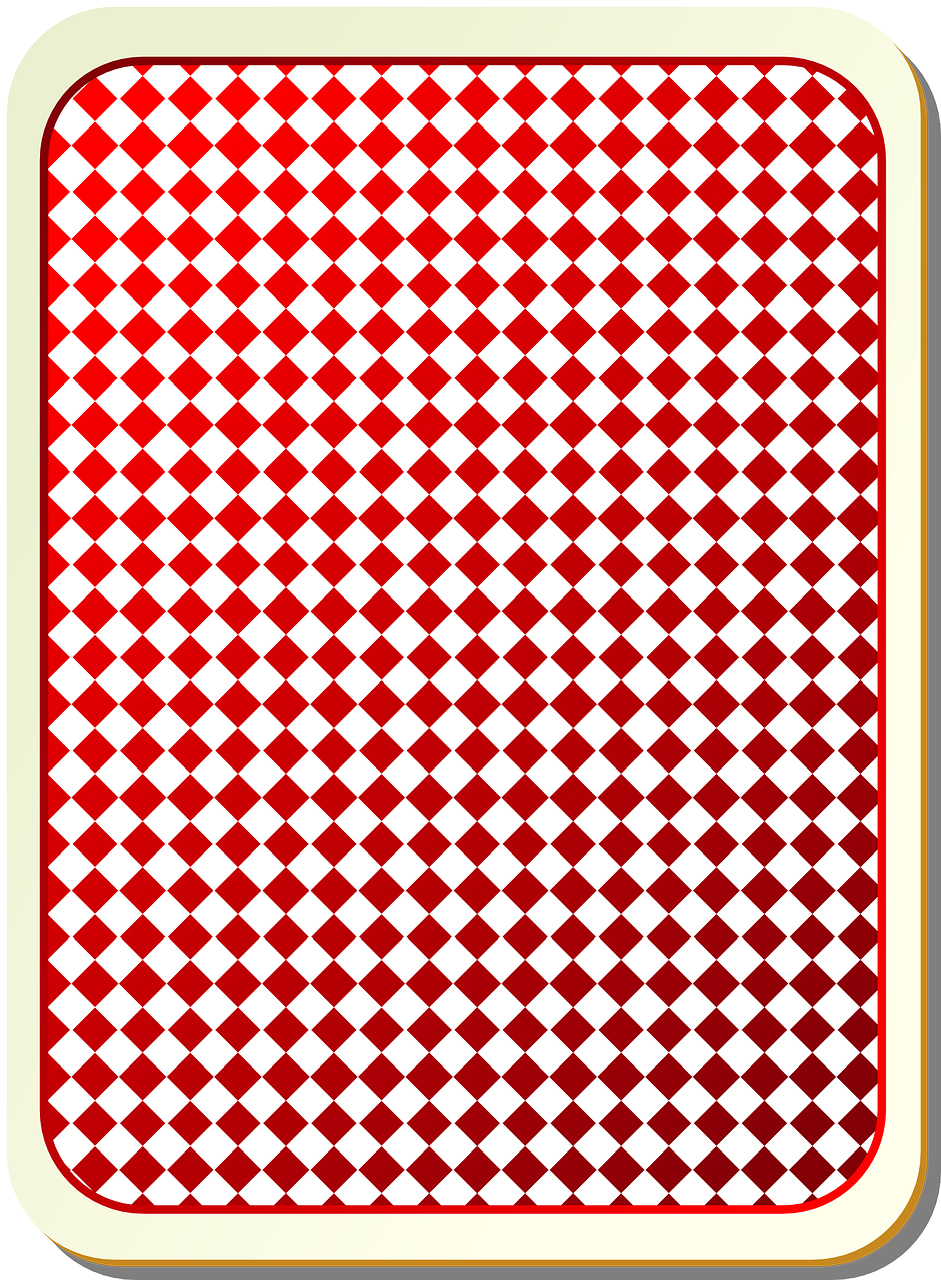 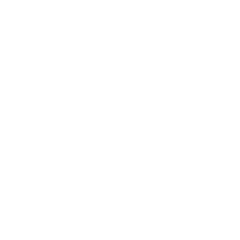 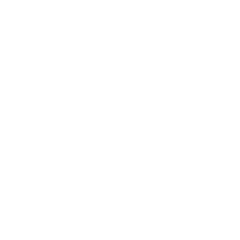 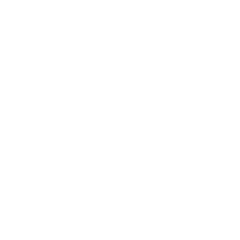 HOW IT WORKS
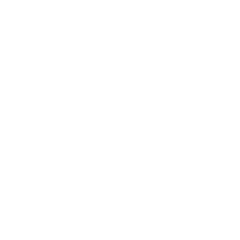 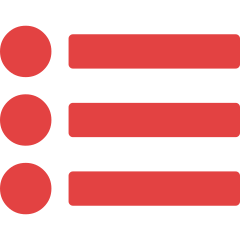 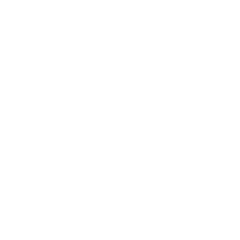 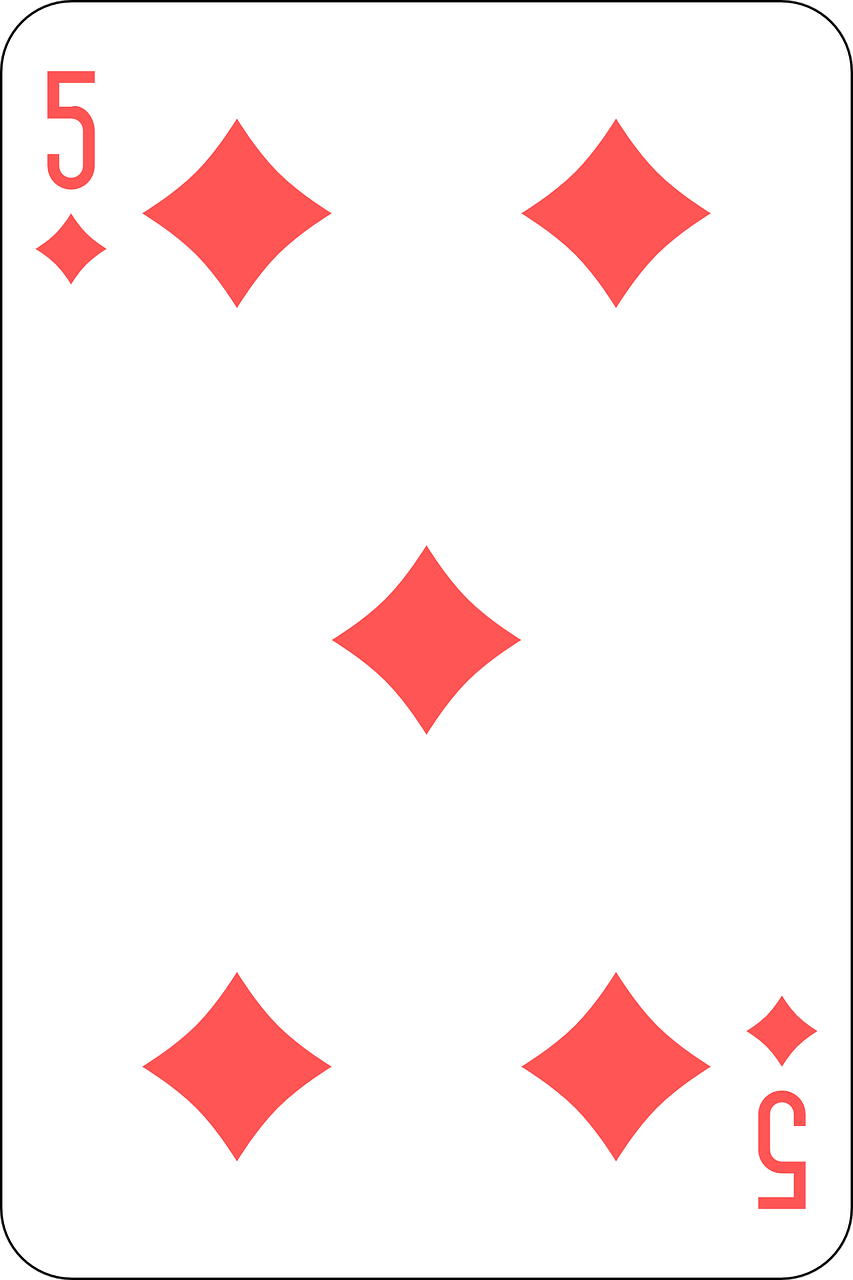 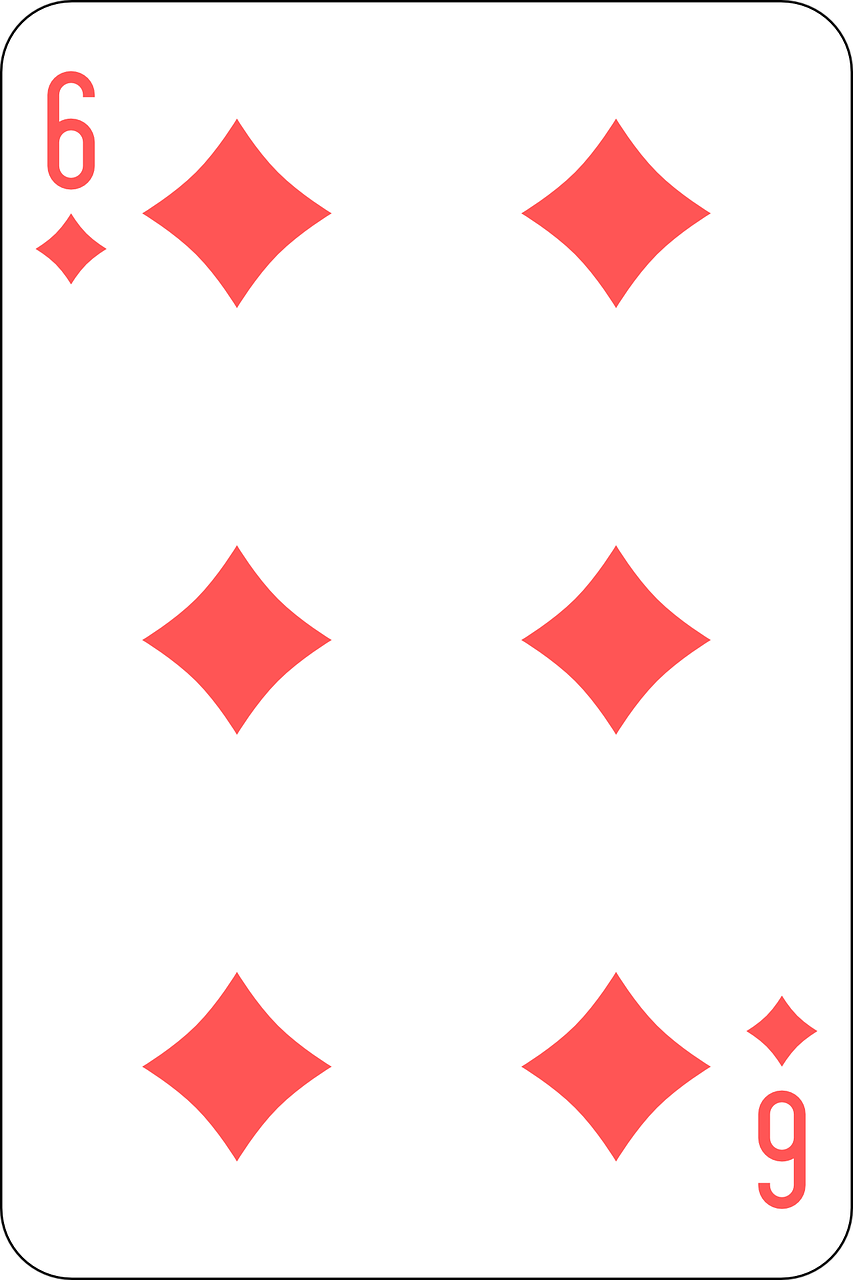 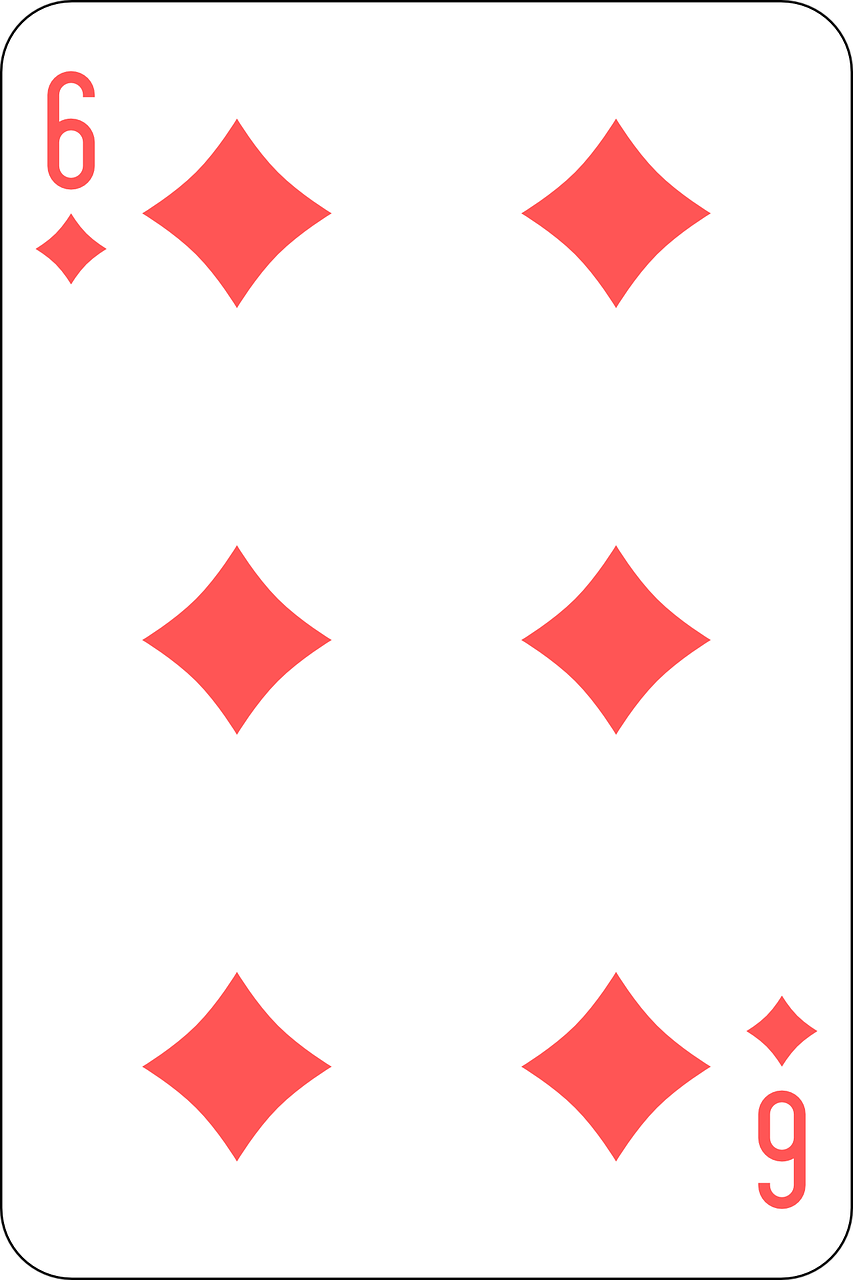 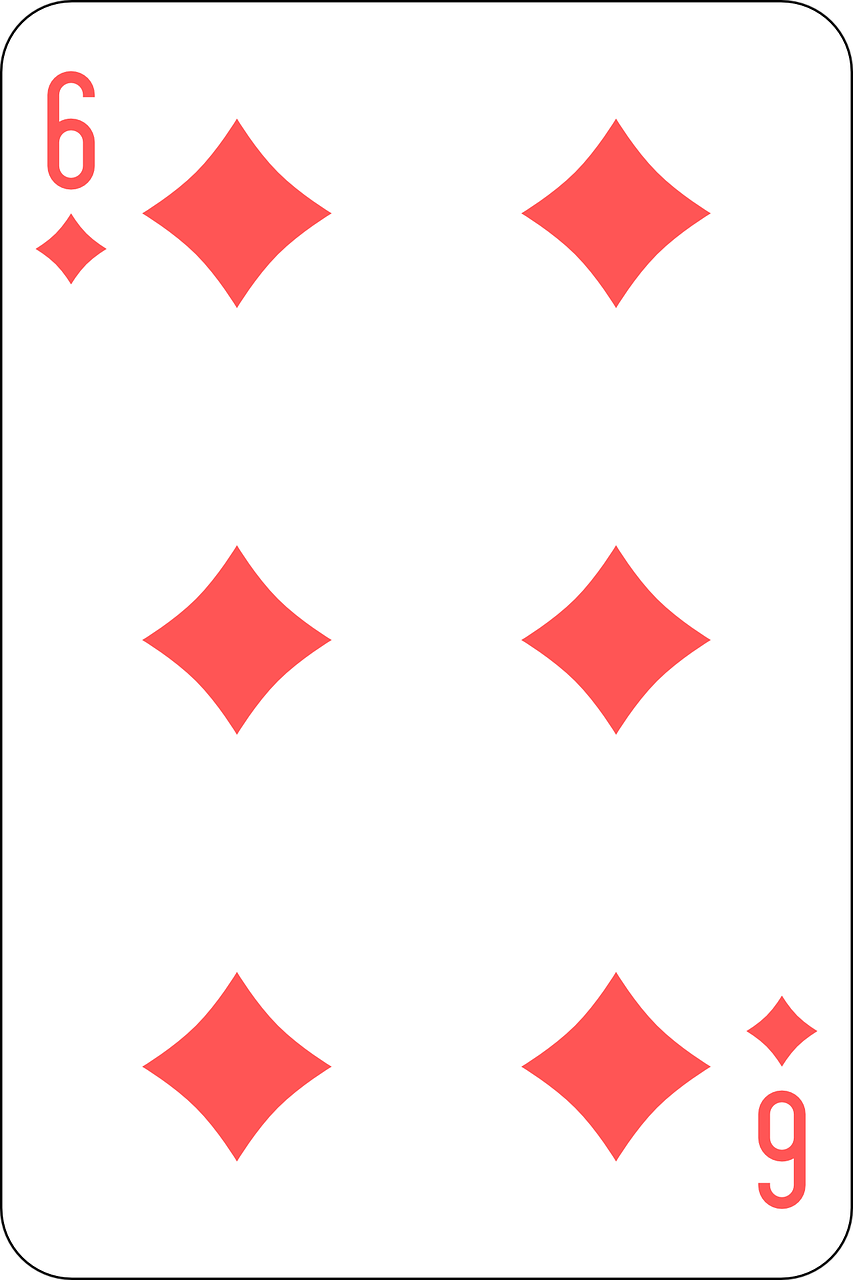 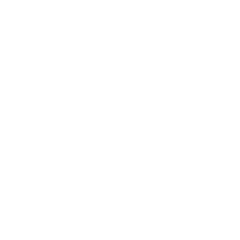 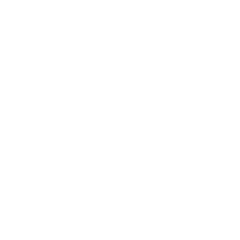 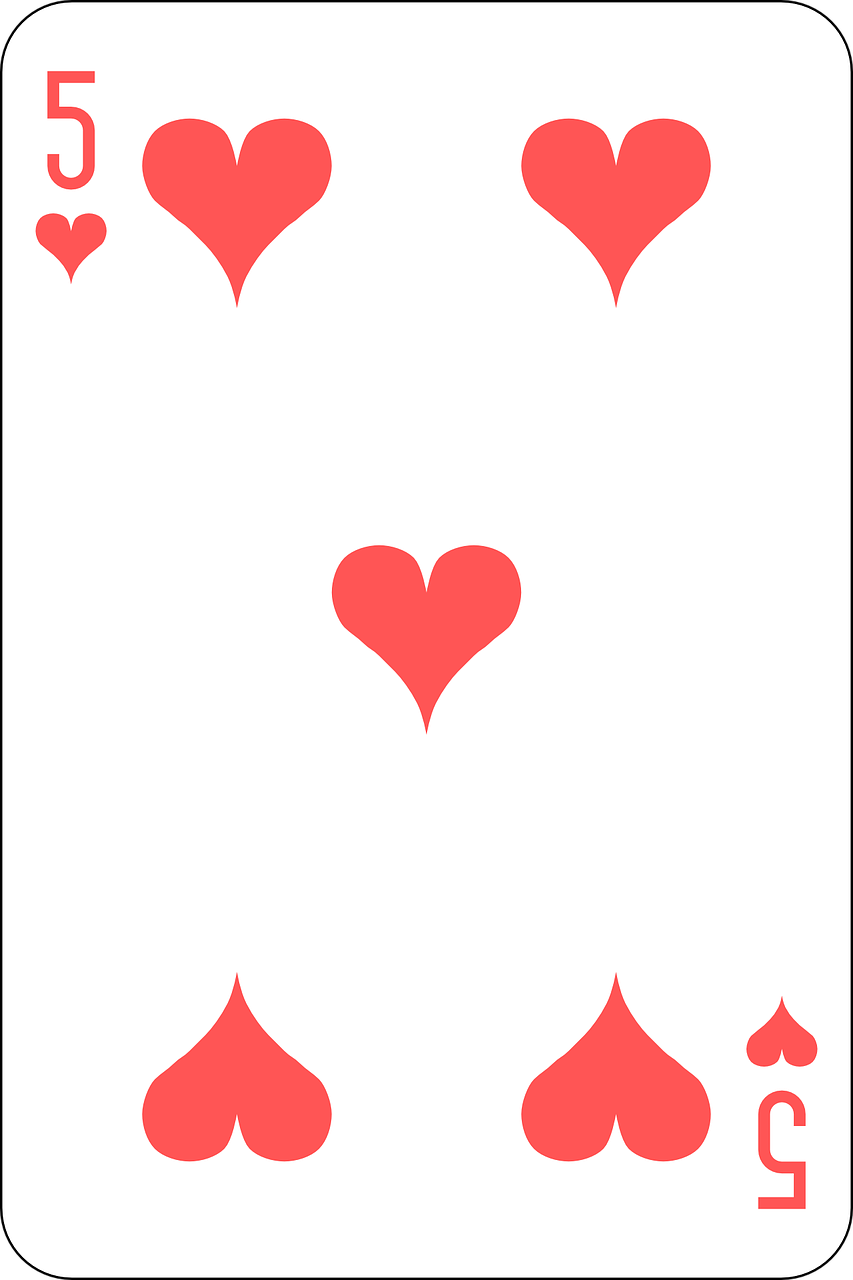 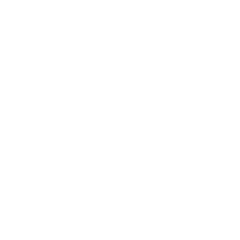 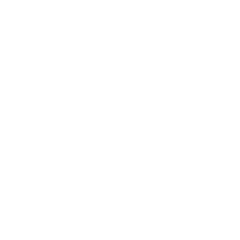 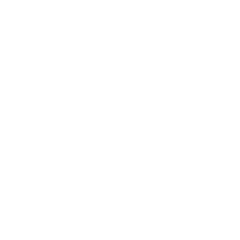 HOW IT WORKS
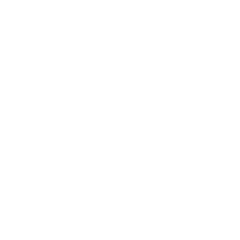 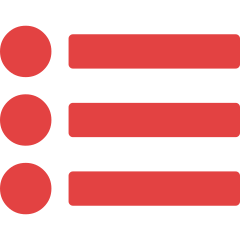 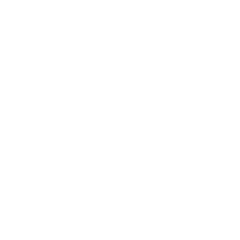 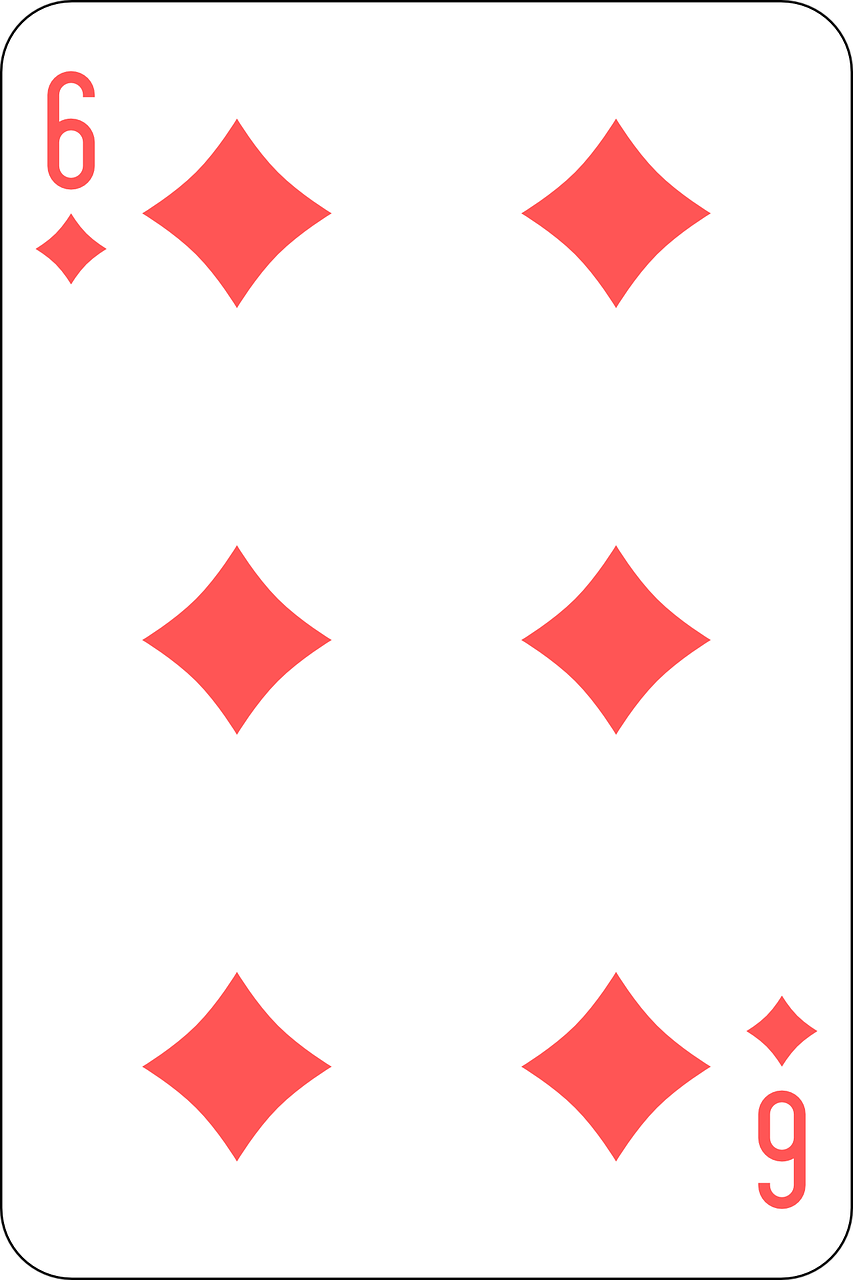 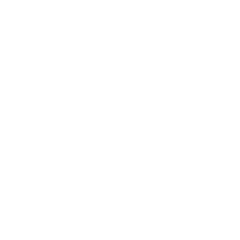 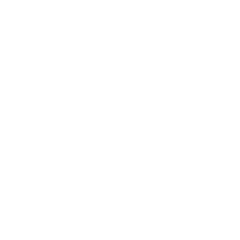 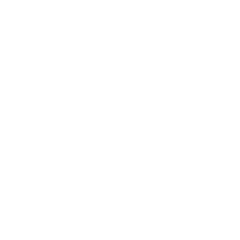 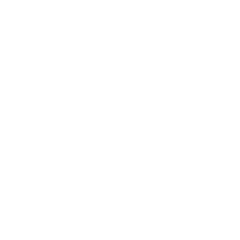 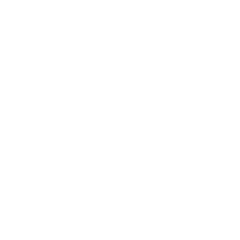 HOW IT WORKS
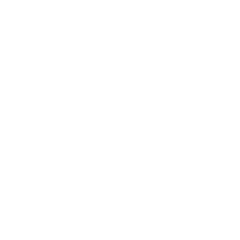 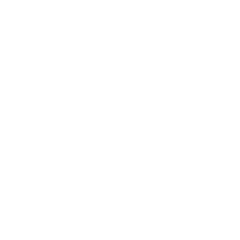 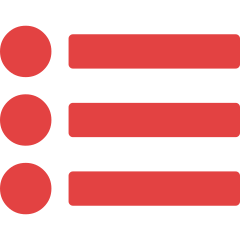 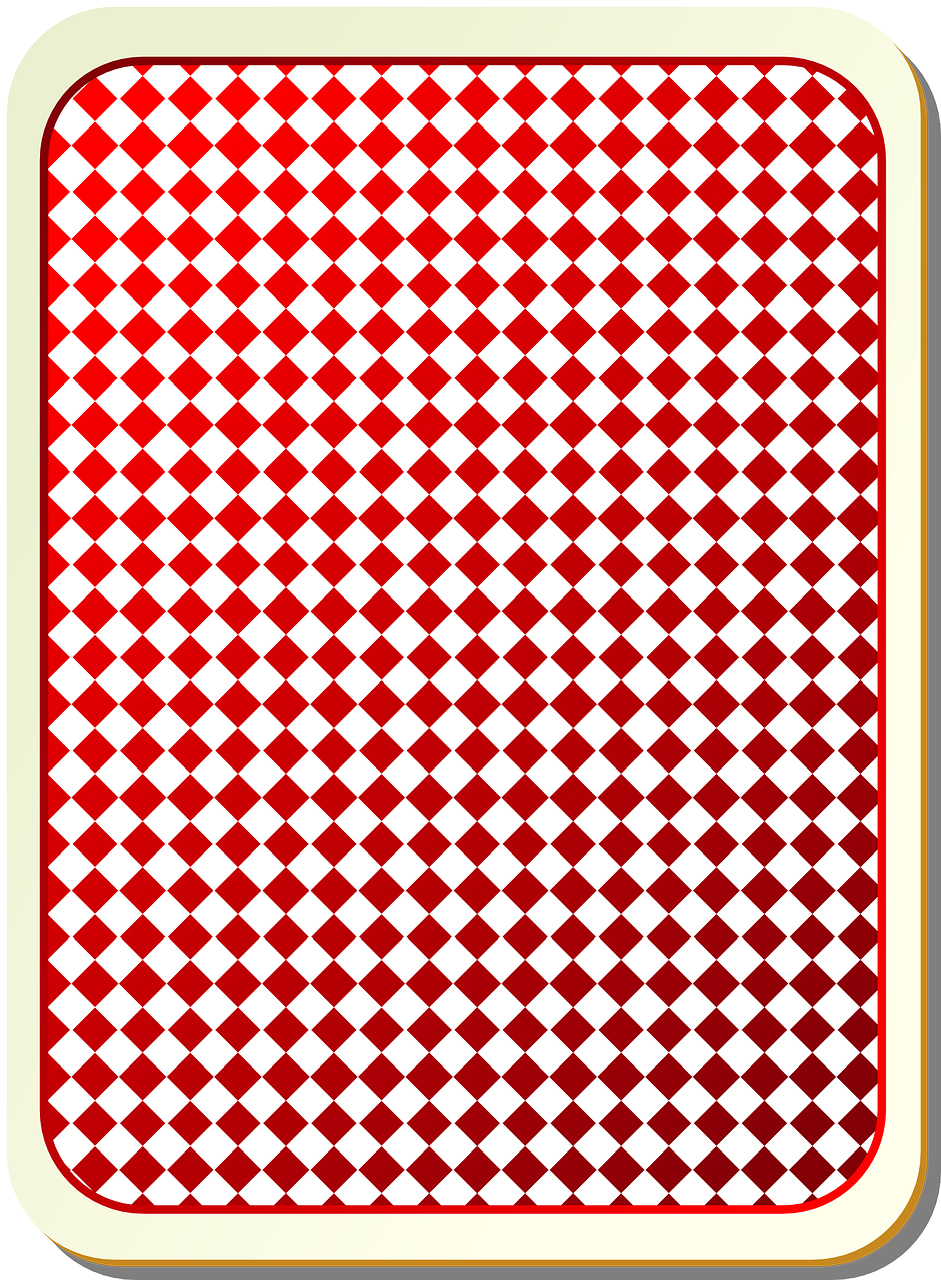 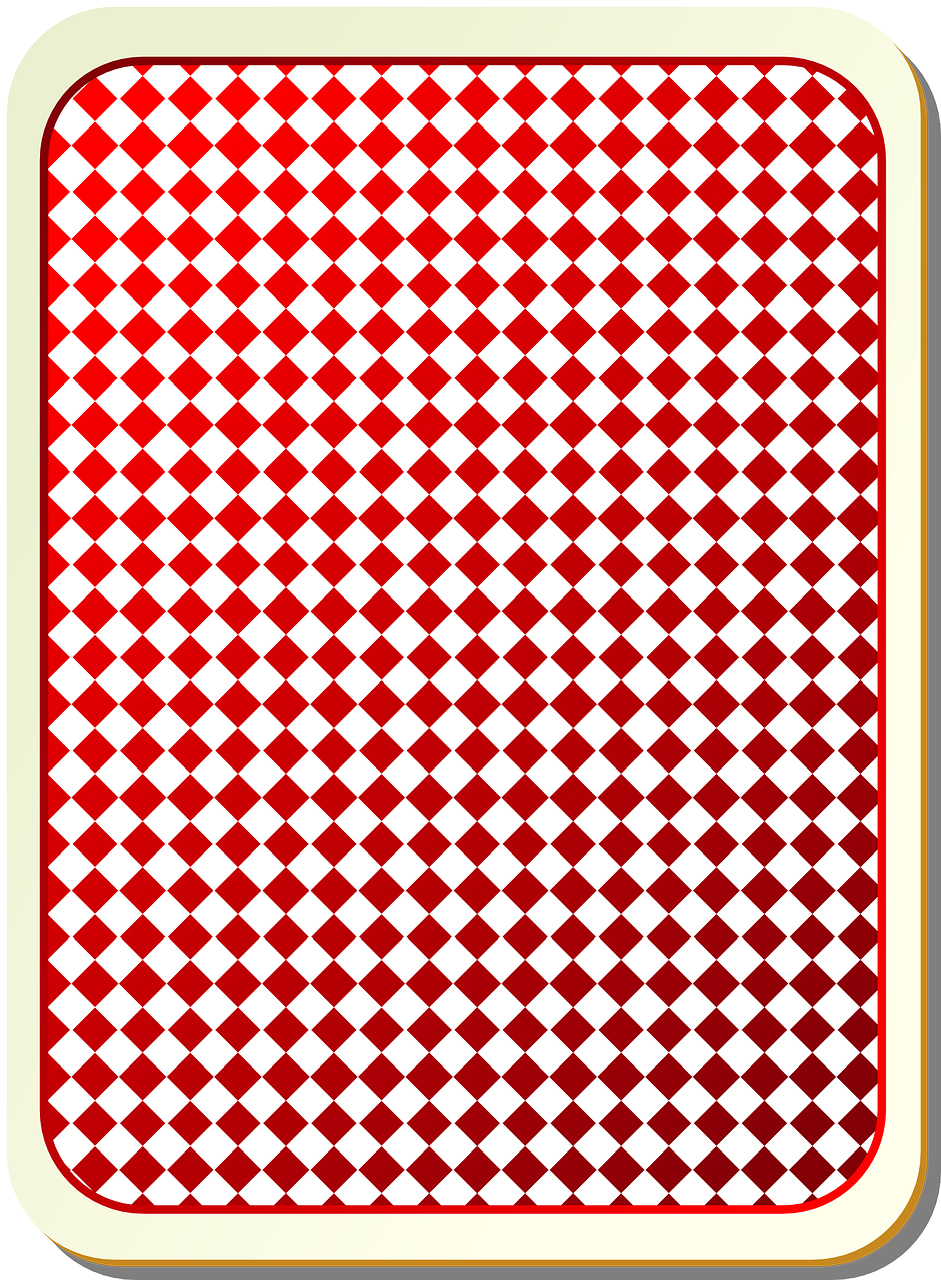 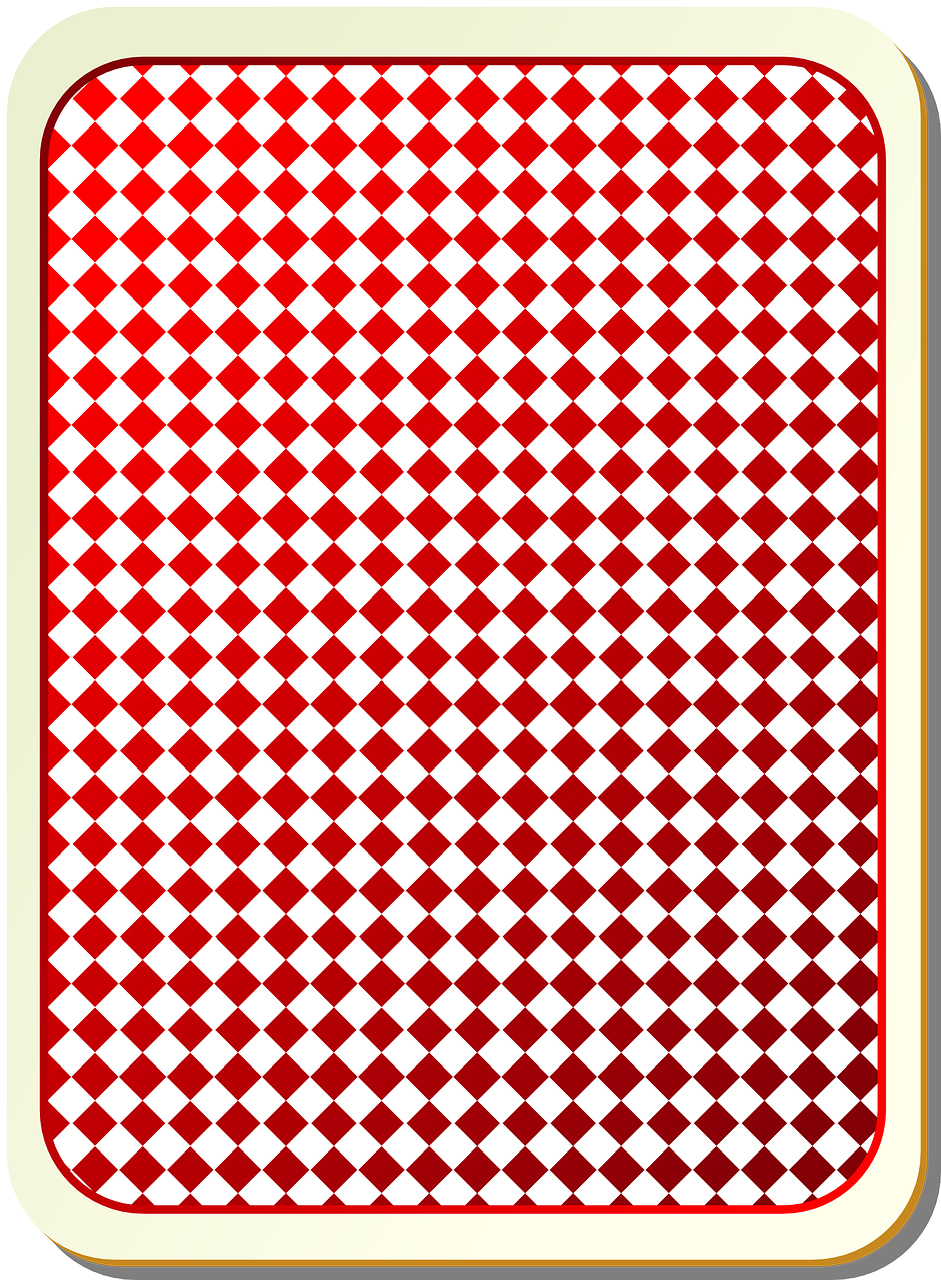 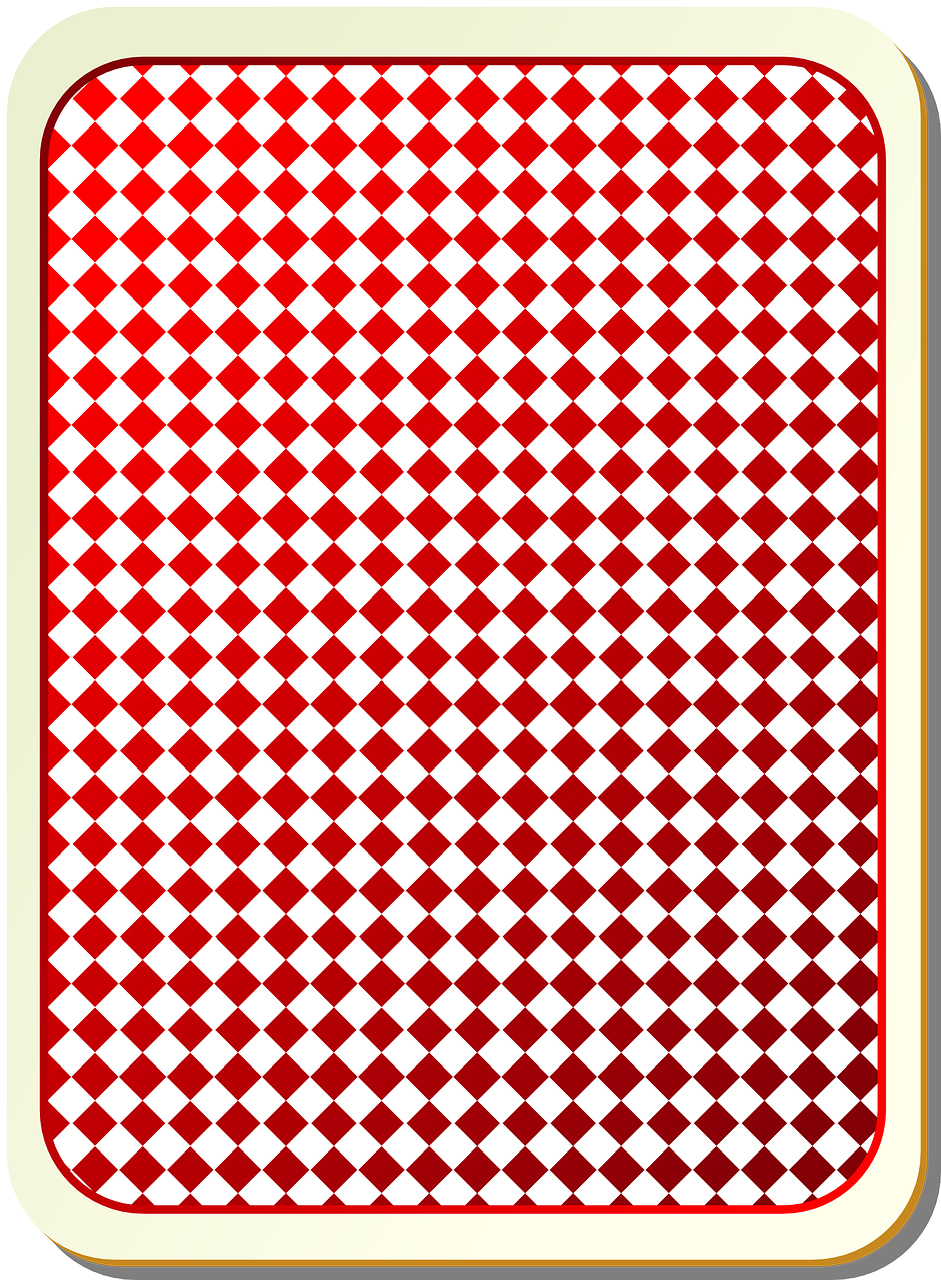 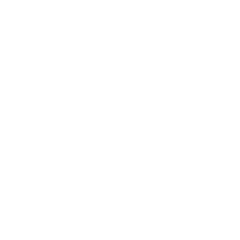 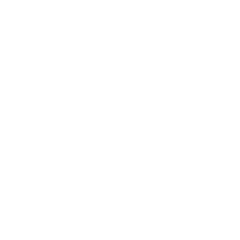 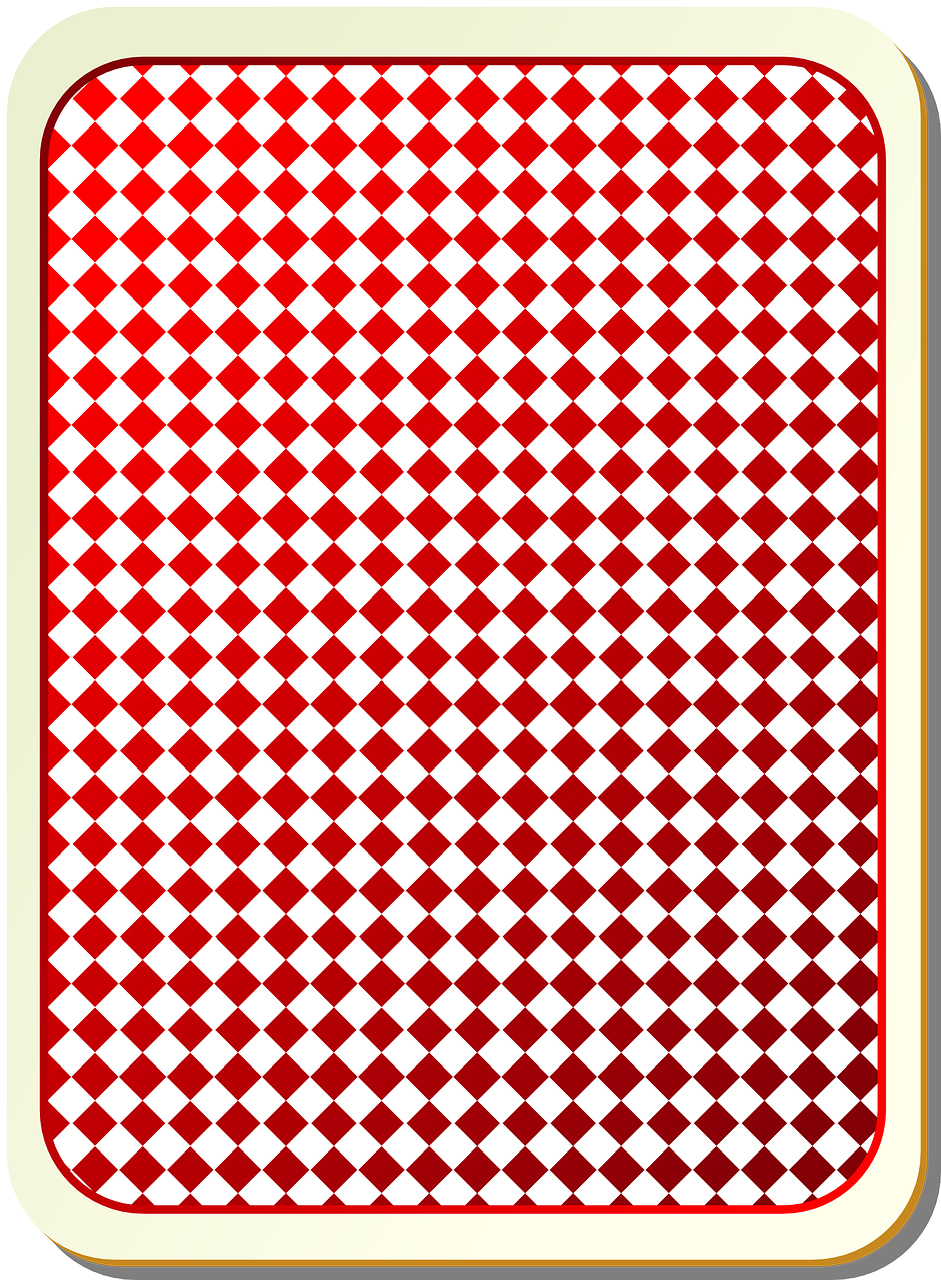 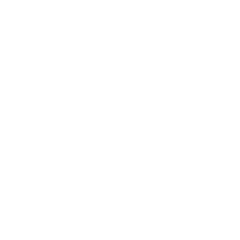 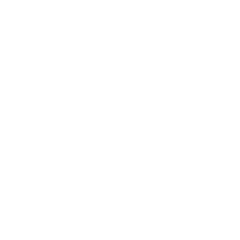 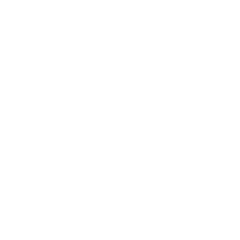 HOW IT WORKS
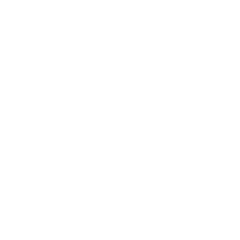 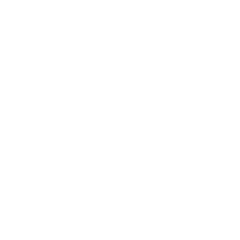 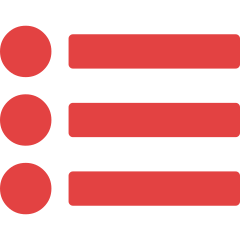 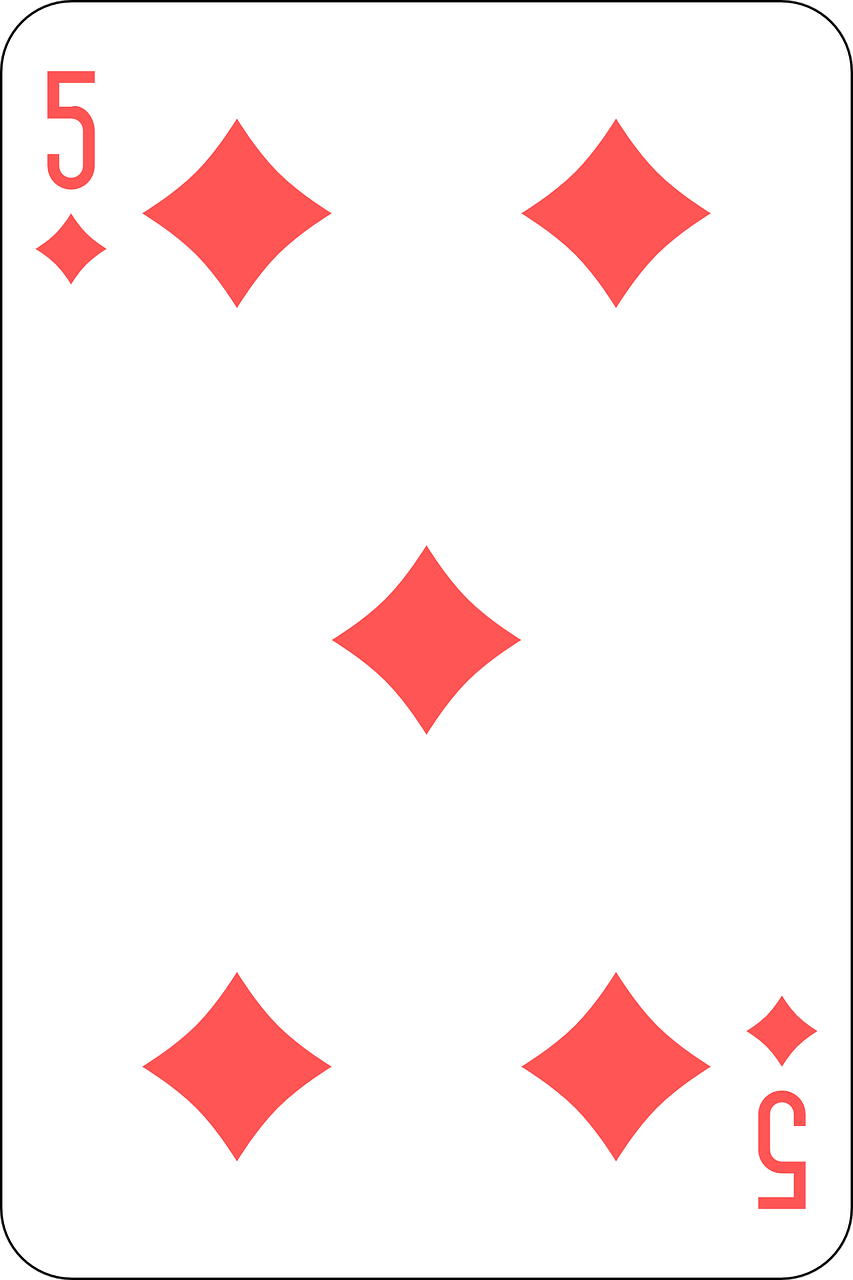 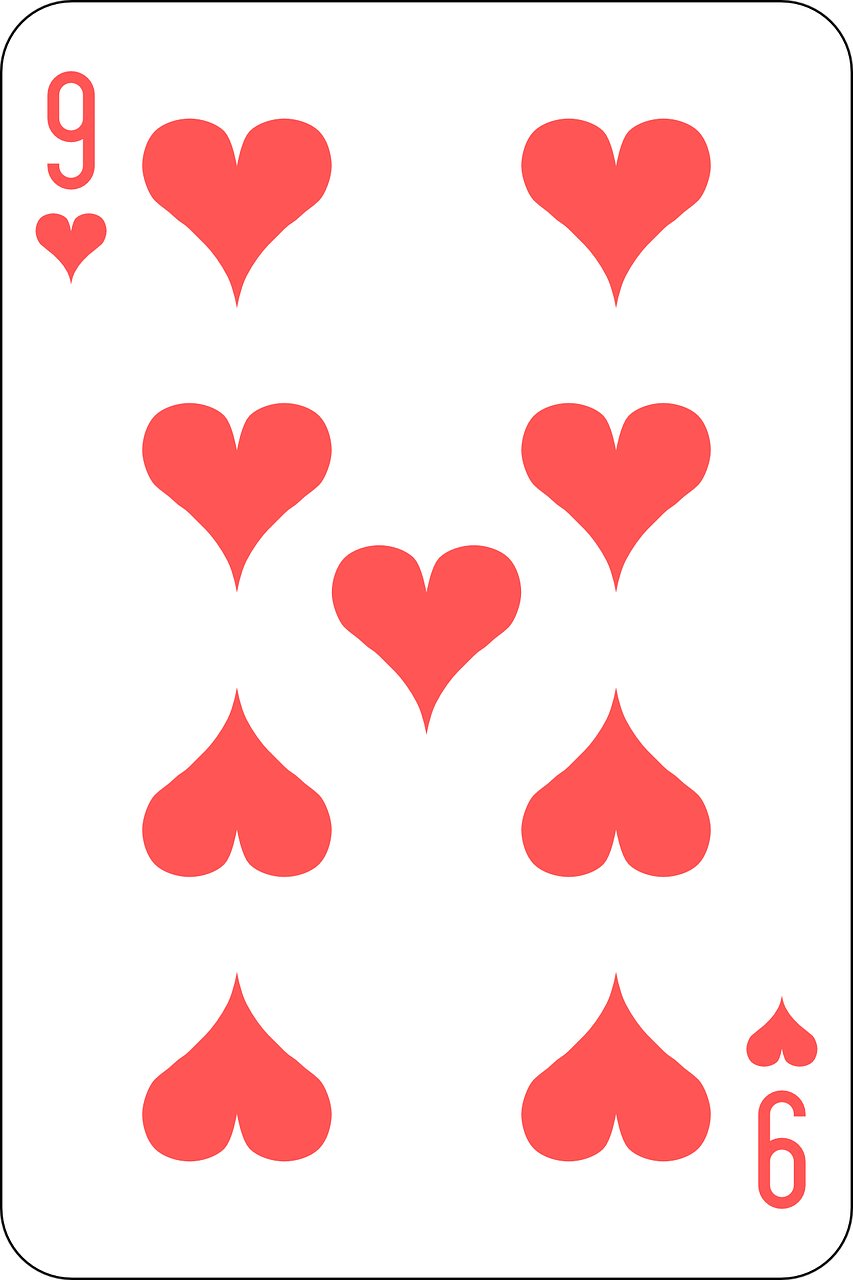 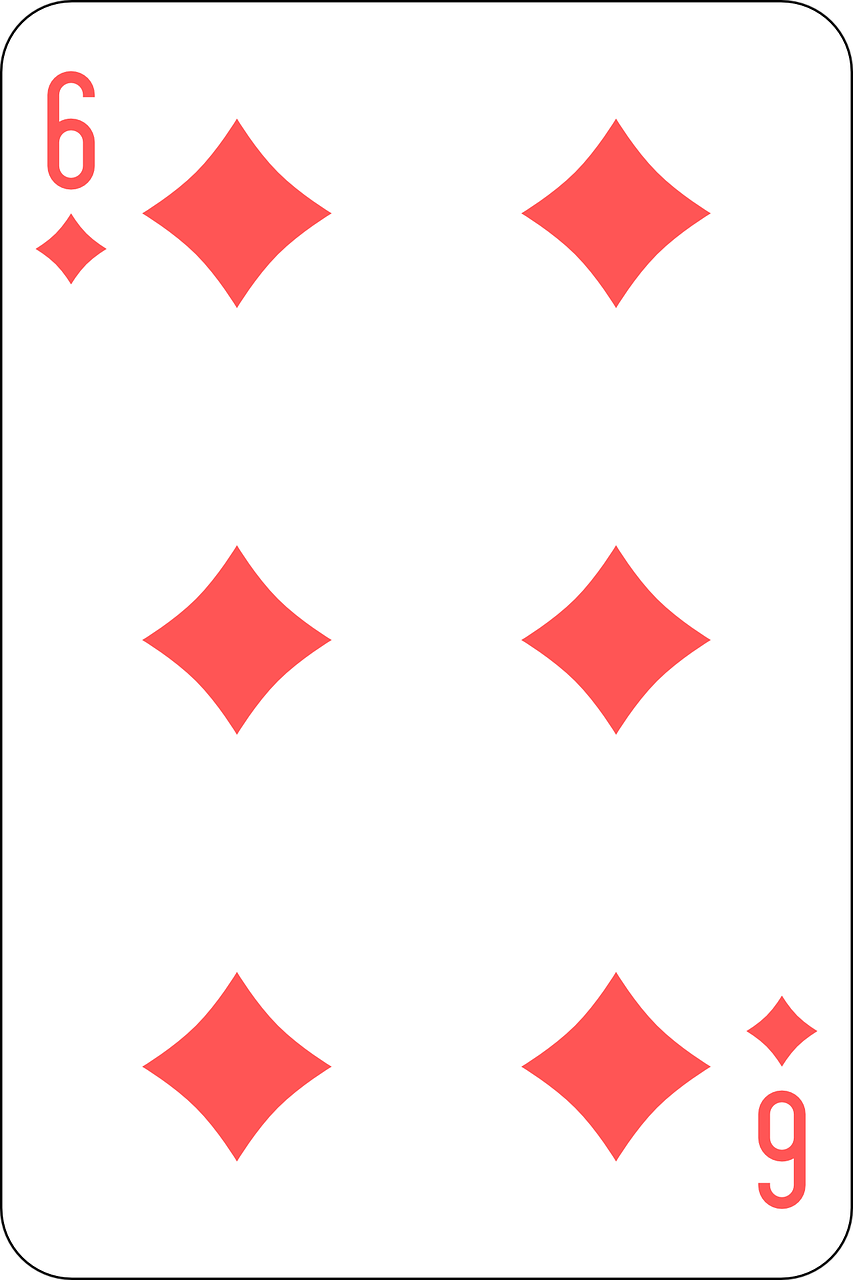 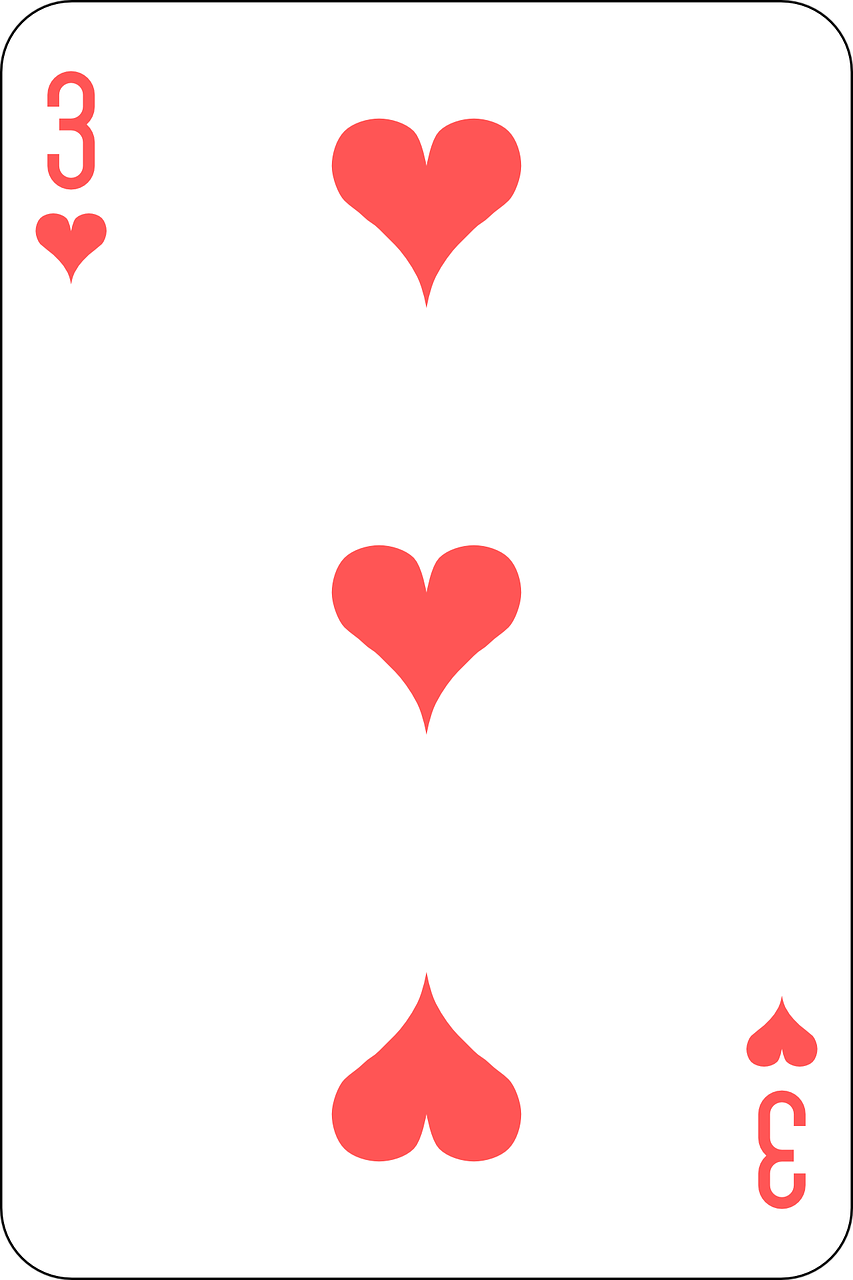 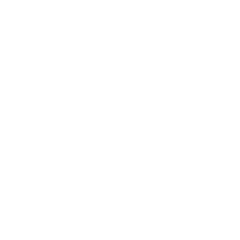 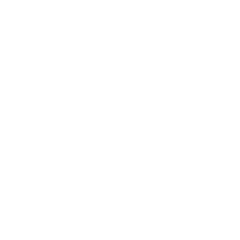 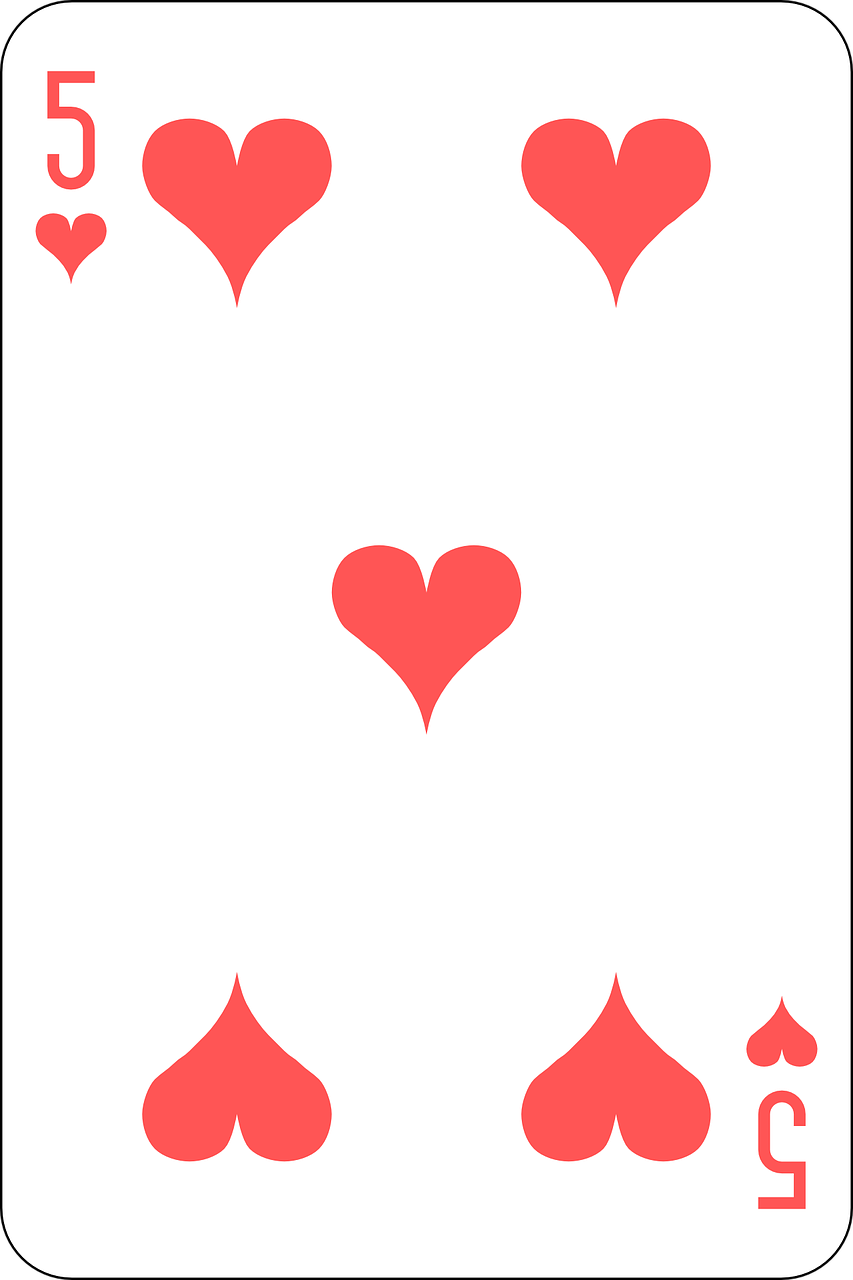 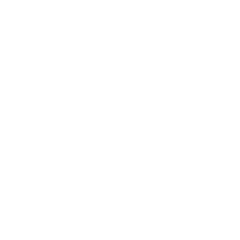 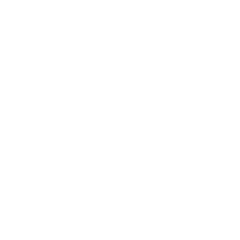 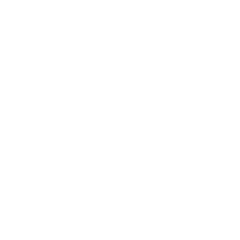 HOW IT WORKS
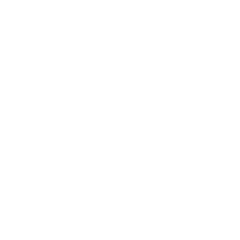 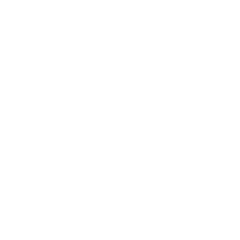 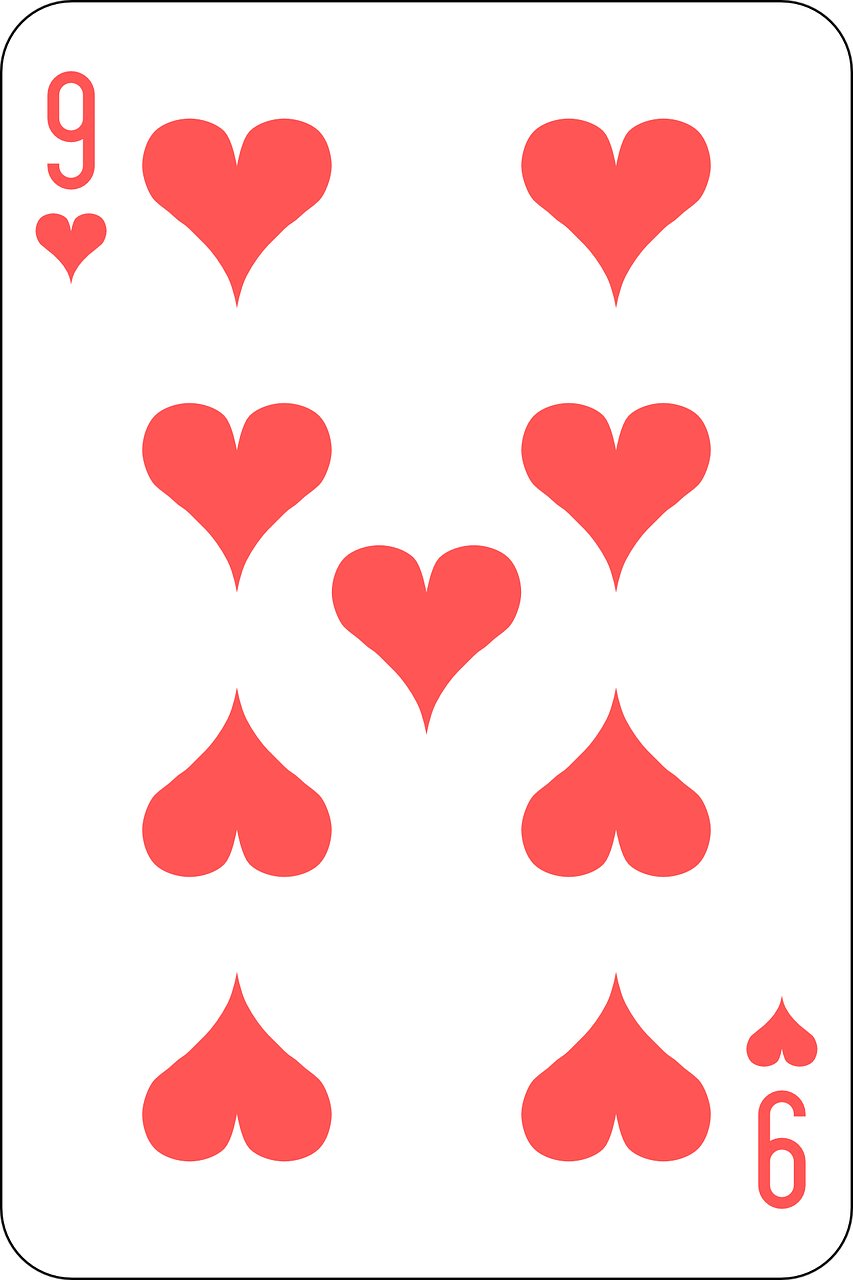 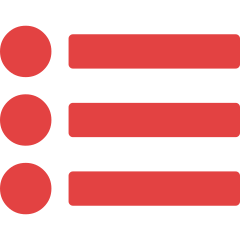 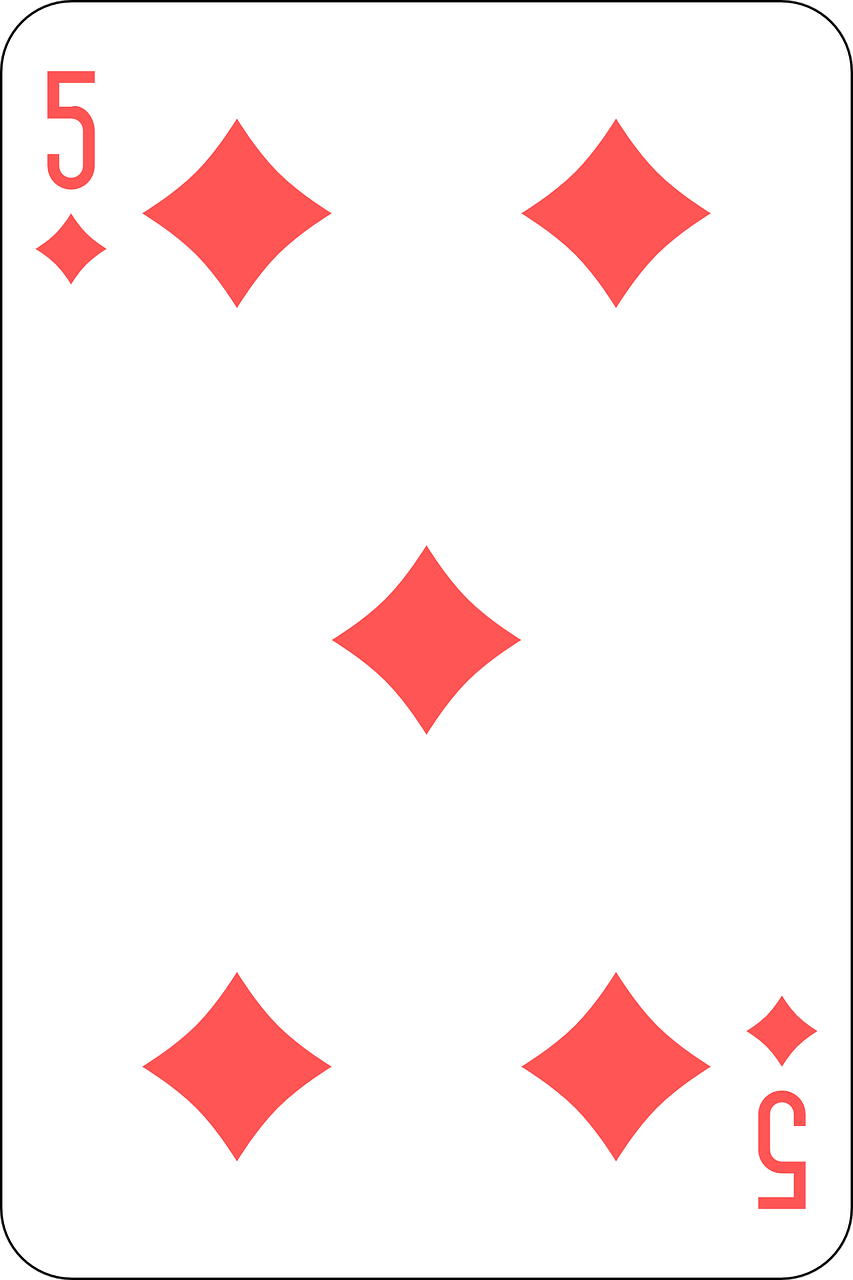 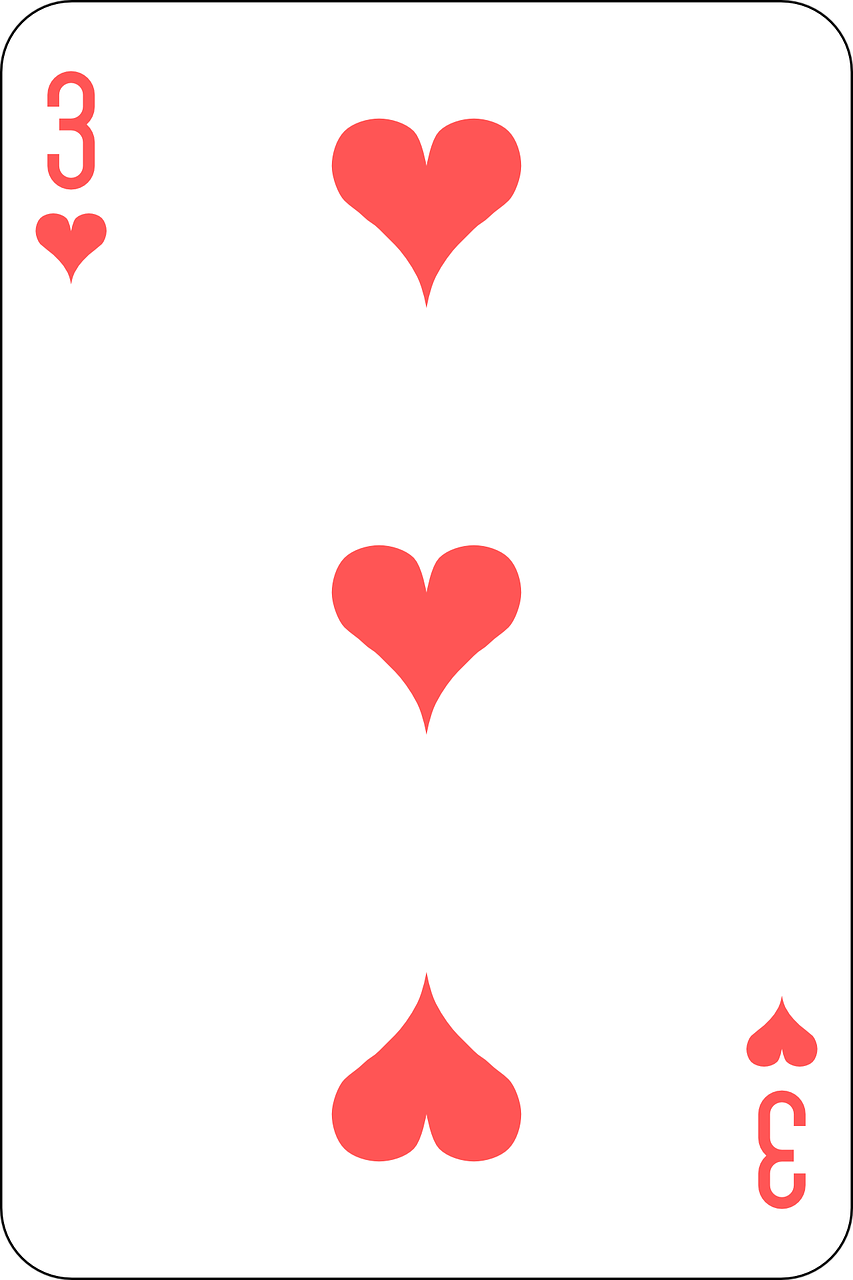 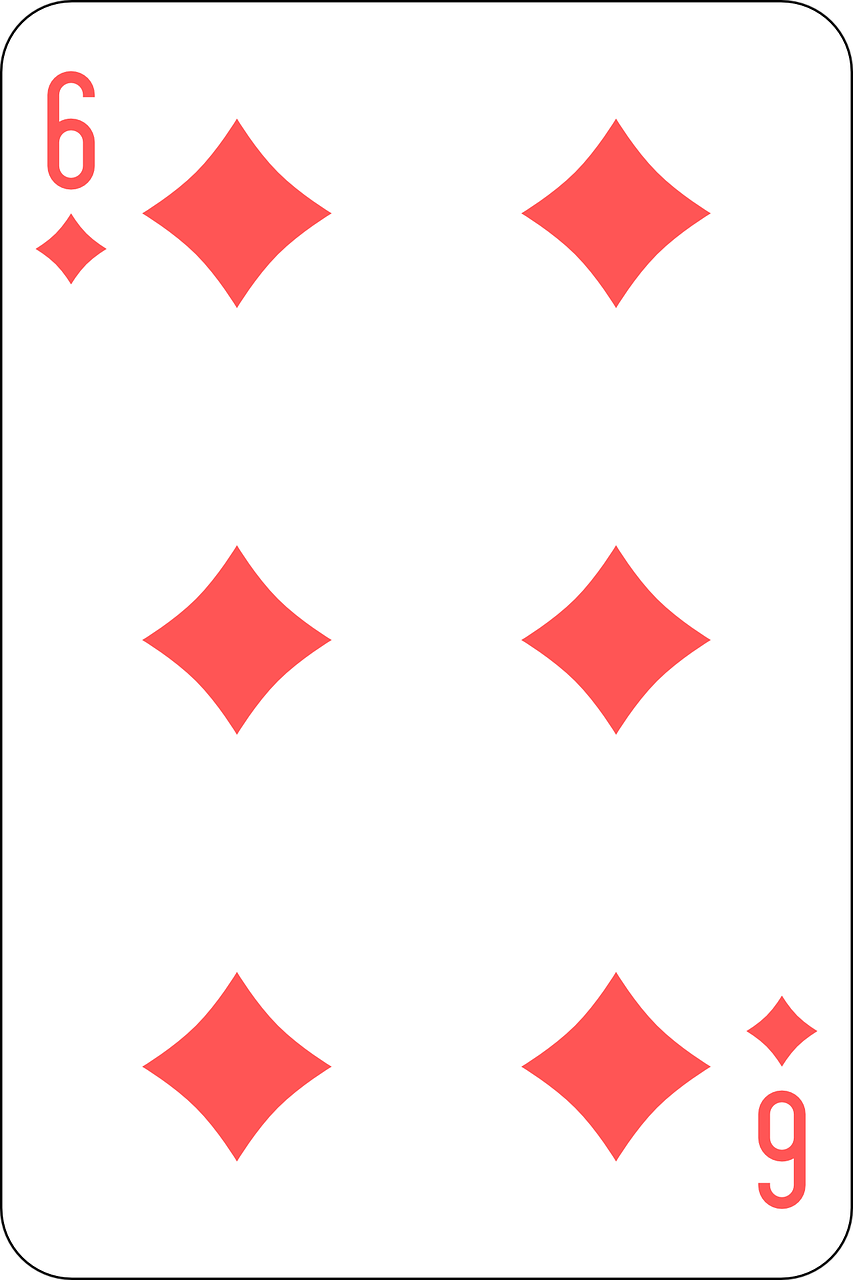 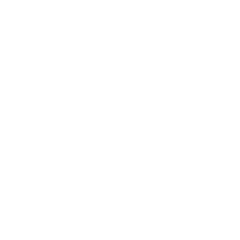 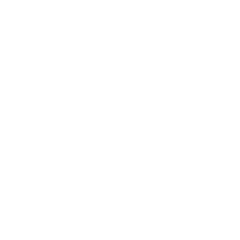 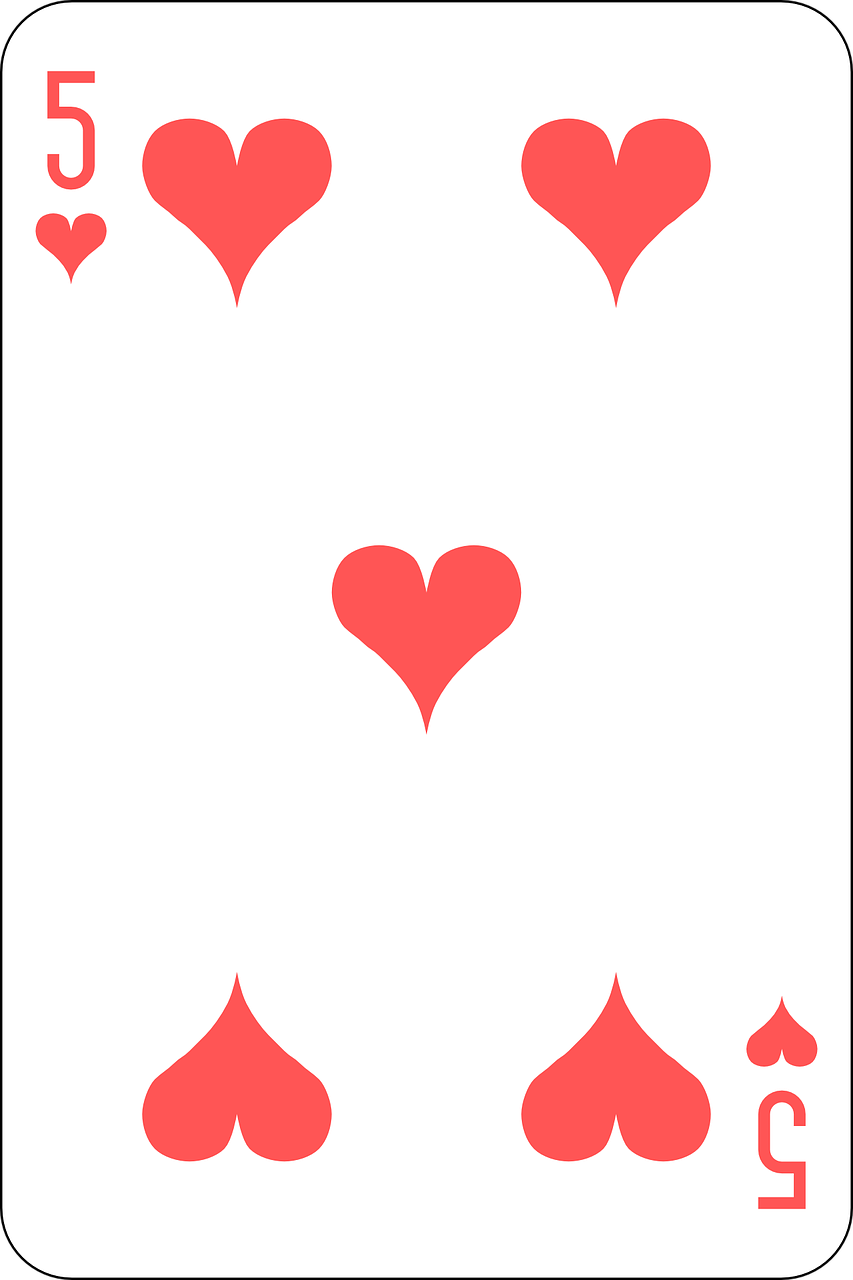 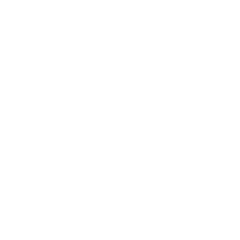 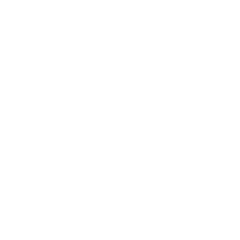 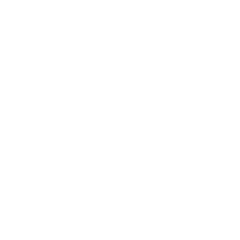 HOW IT WORKS
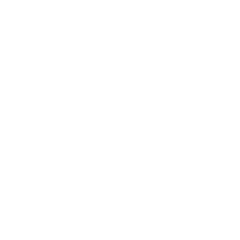 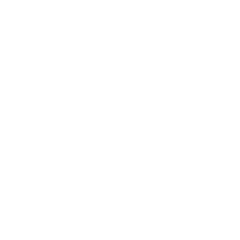 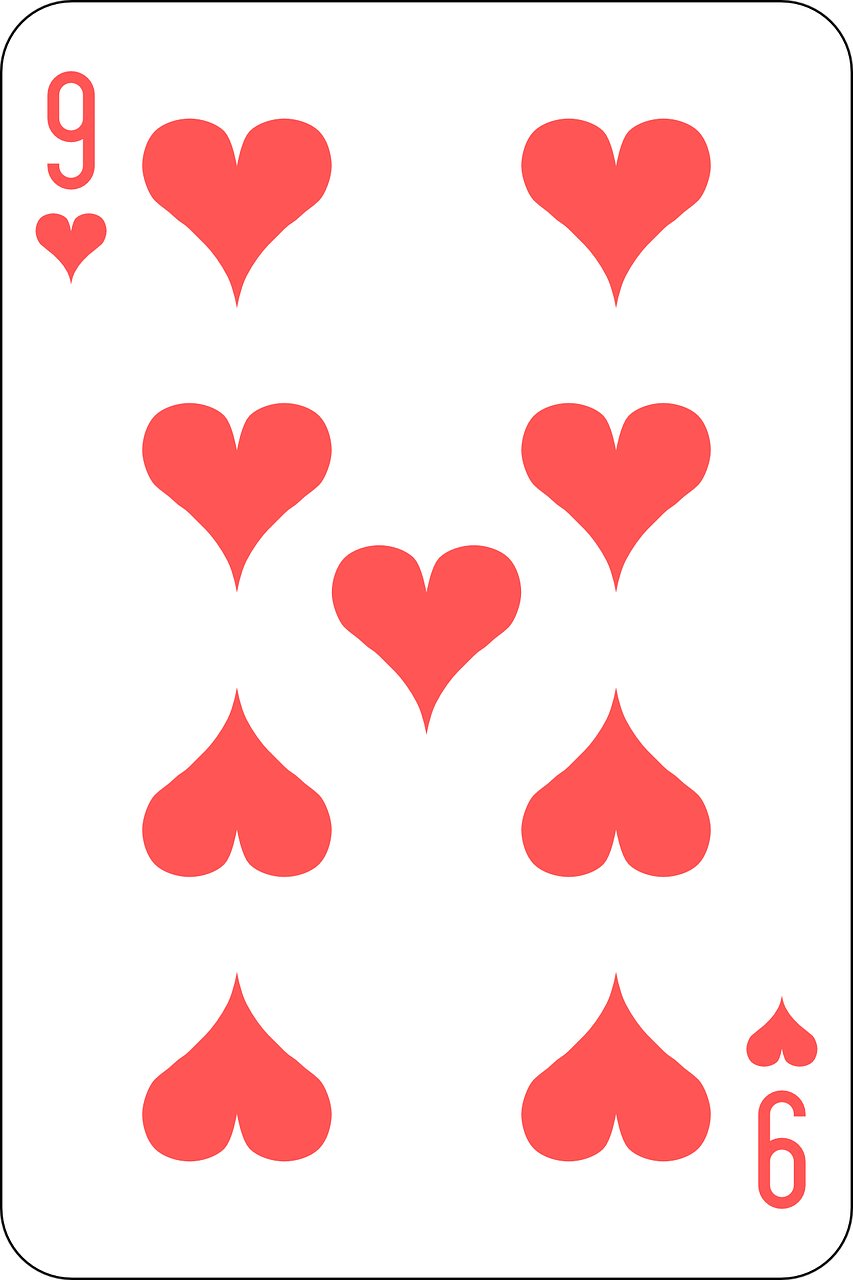 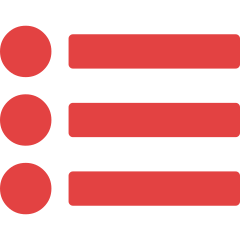 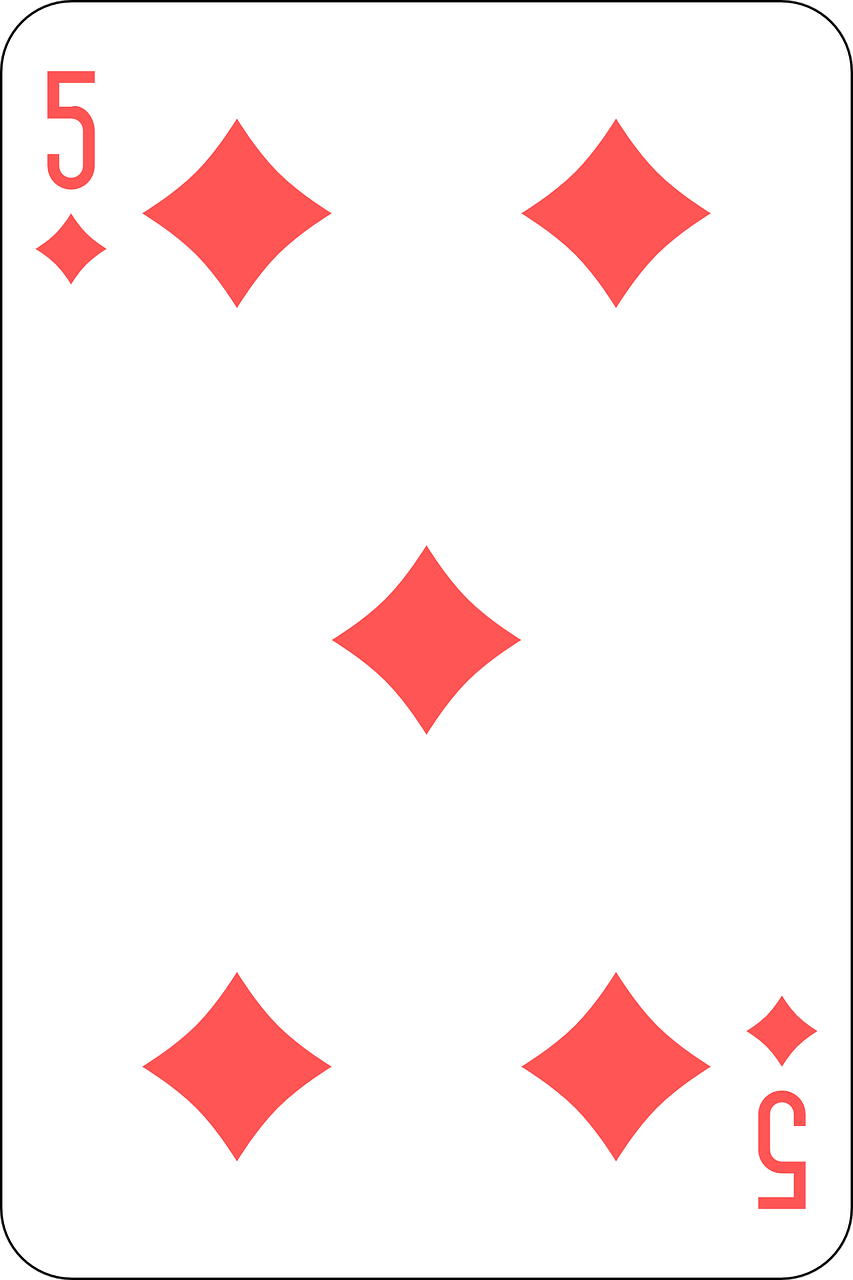 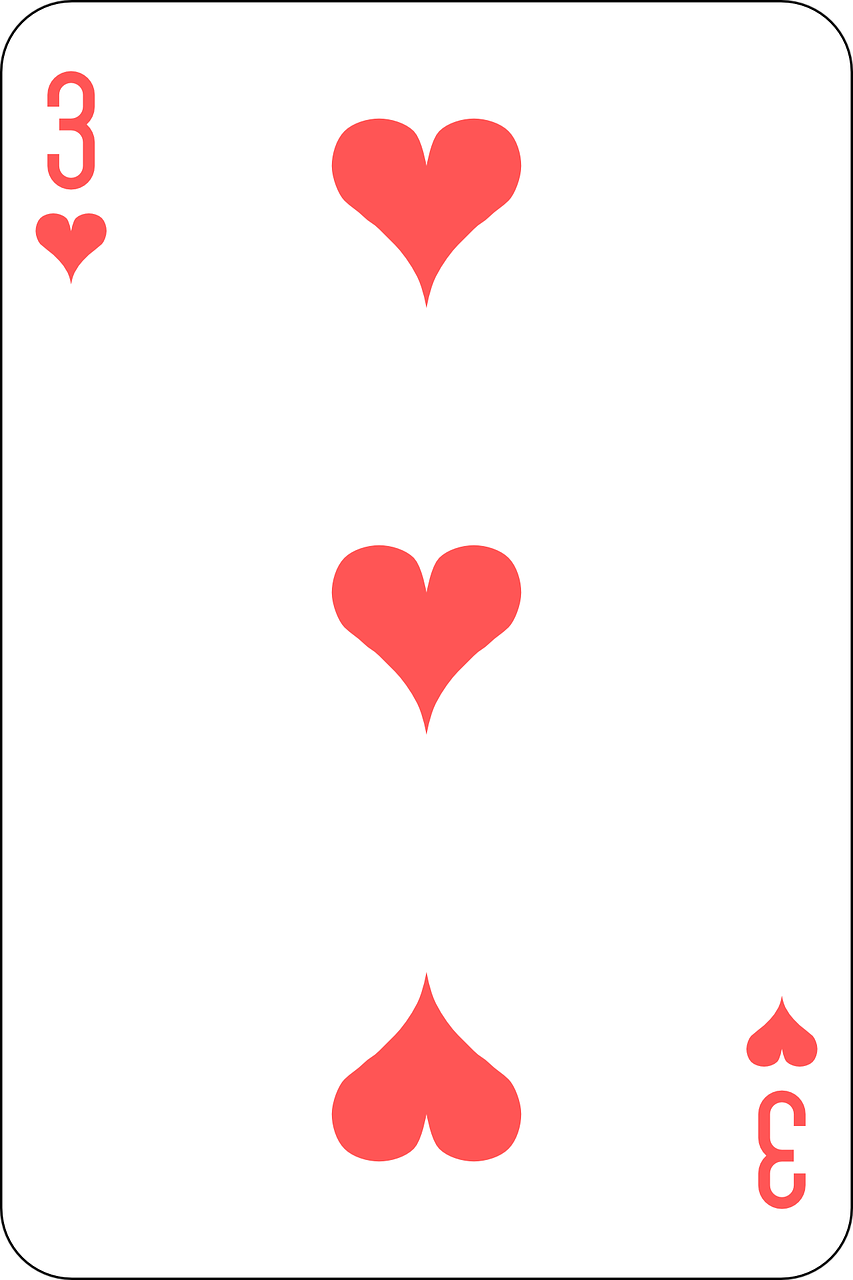 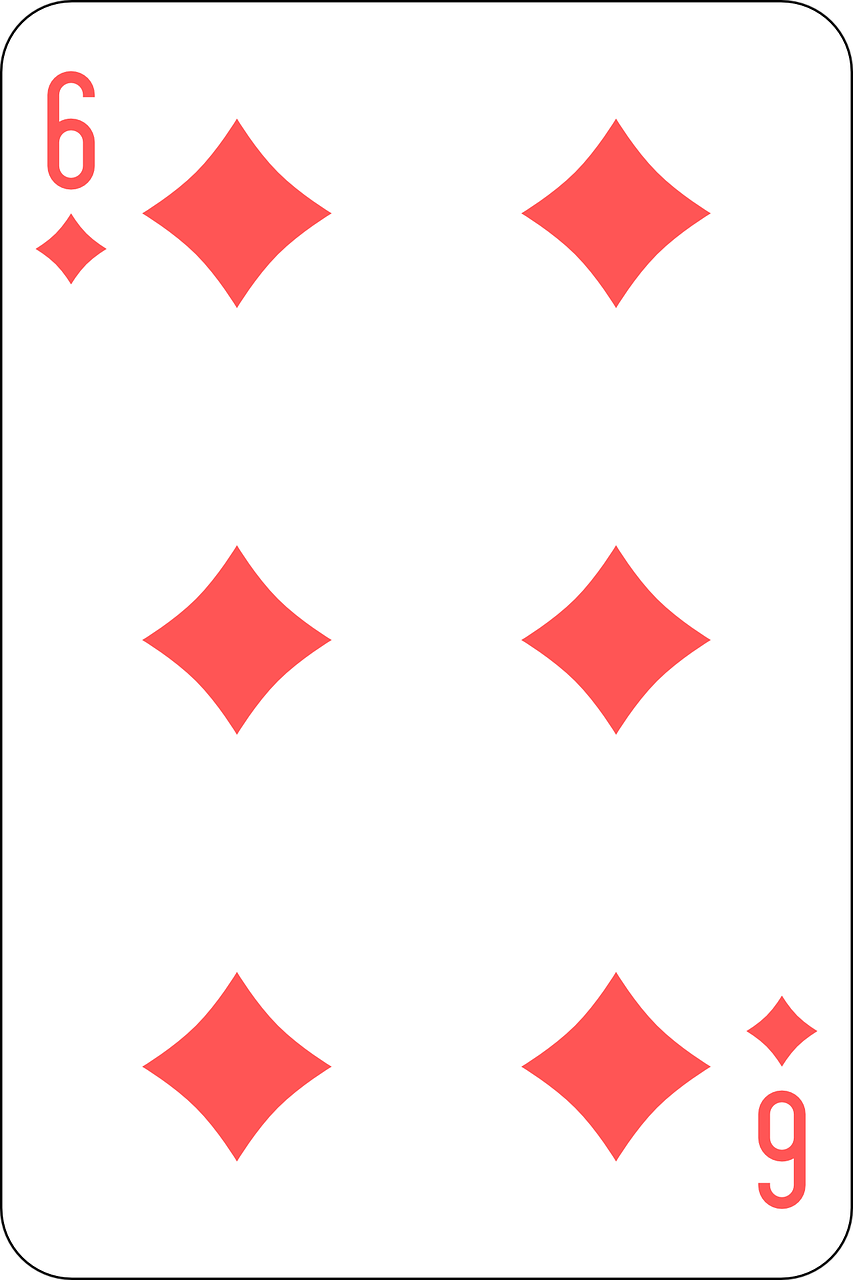 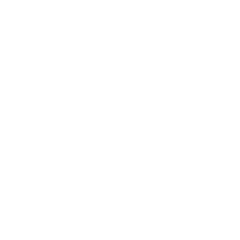 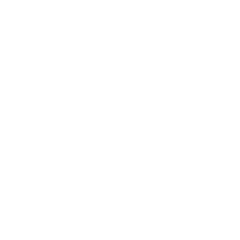 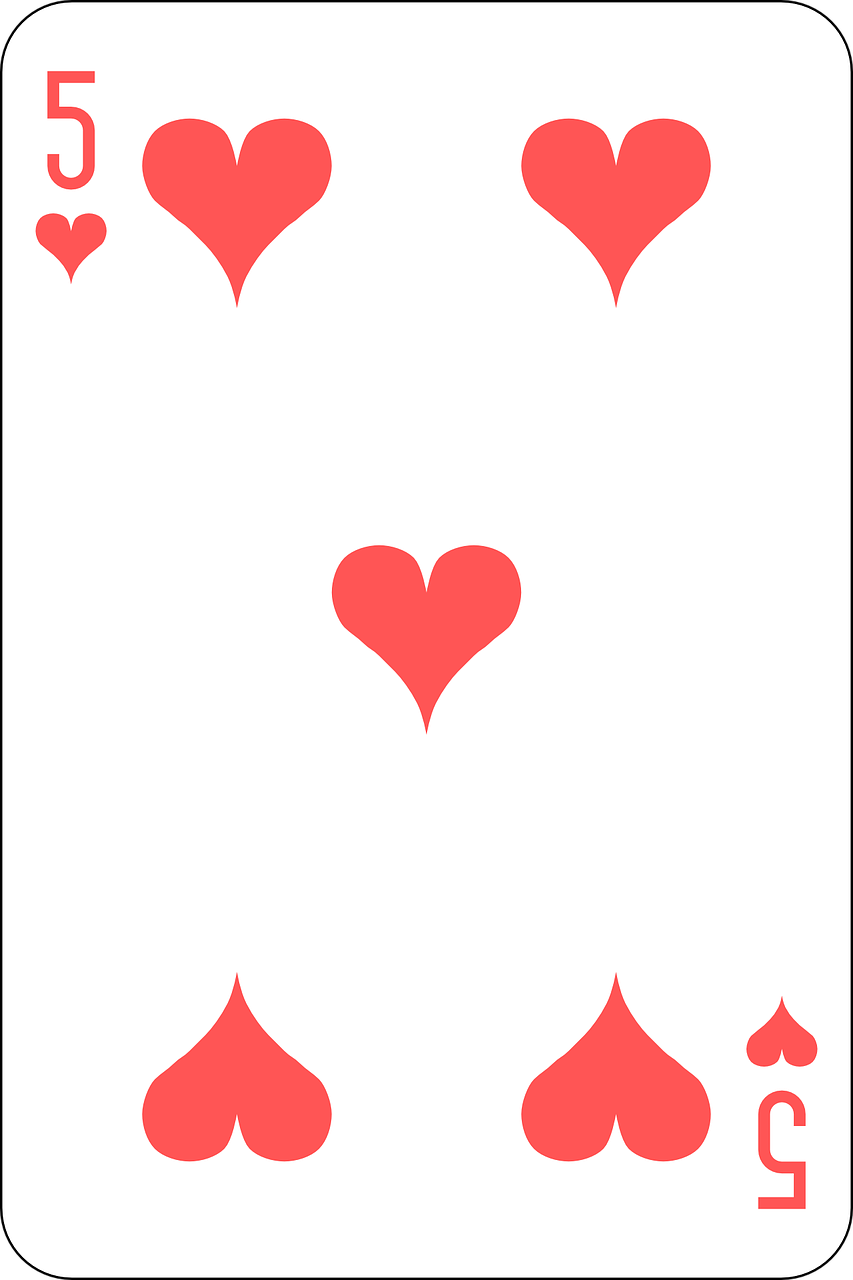 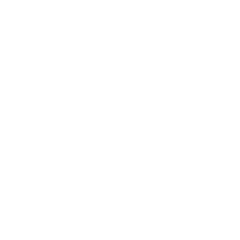 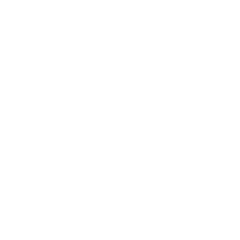 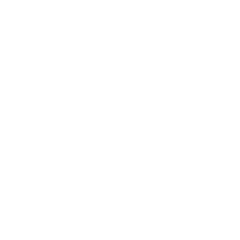 HOW IT WORKS
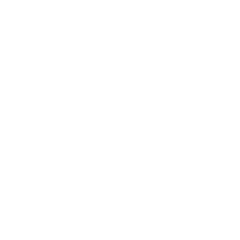 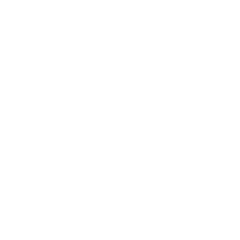 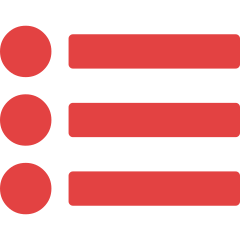 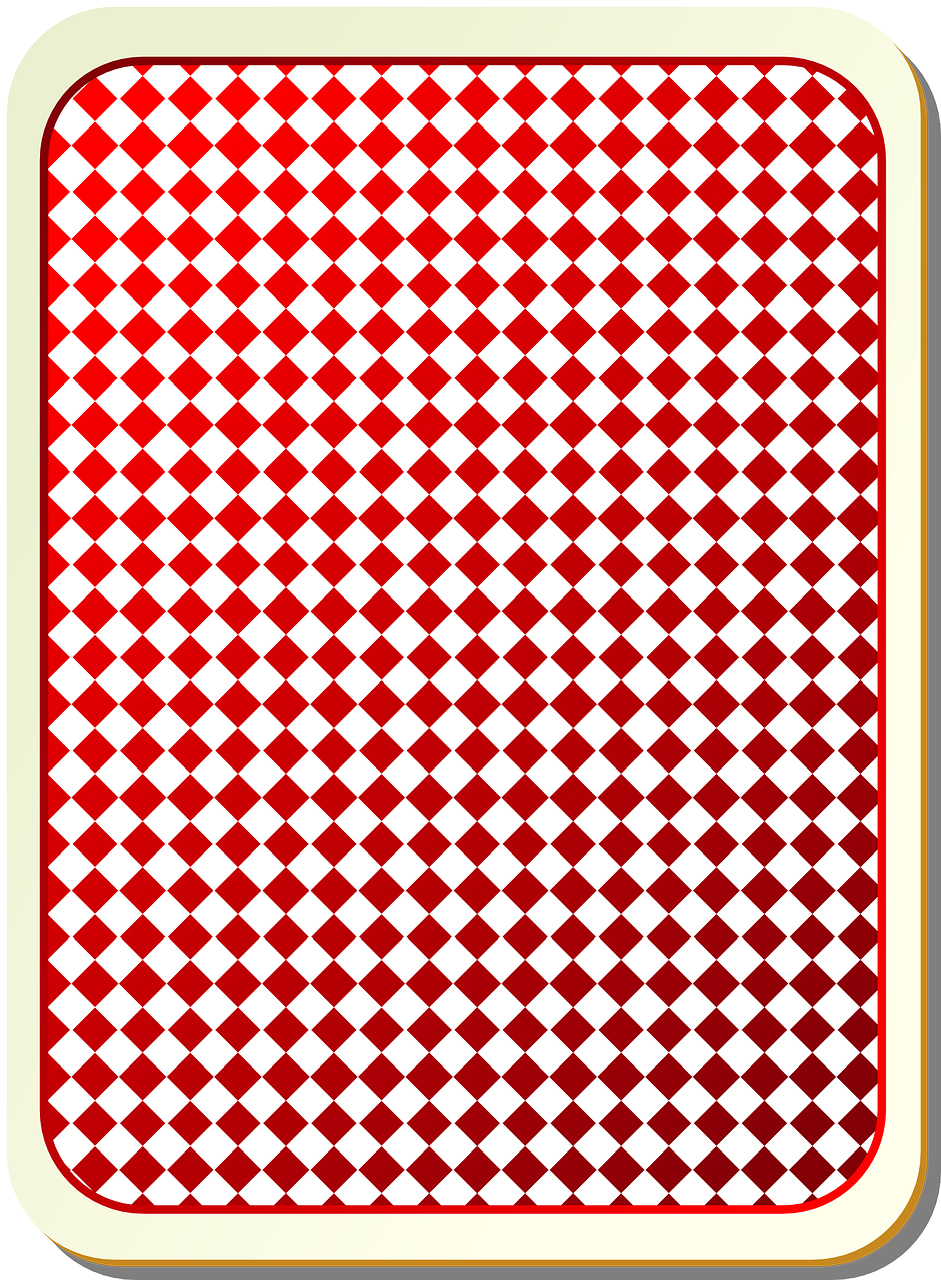 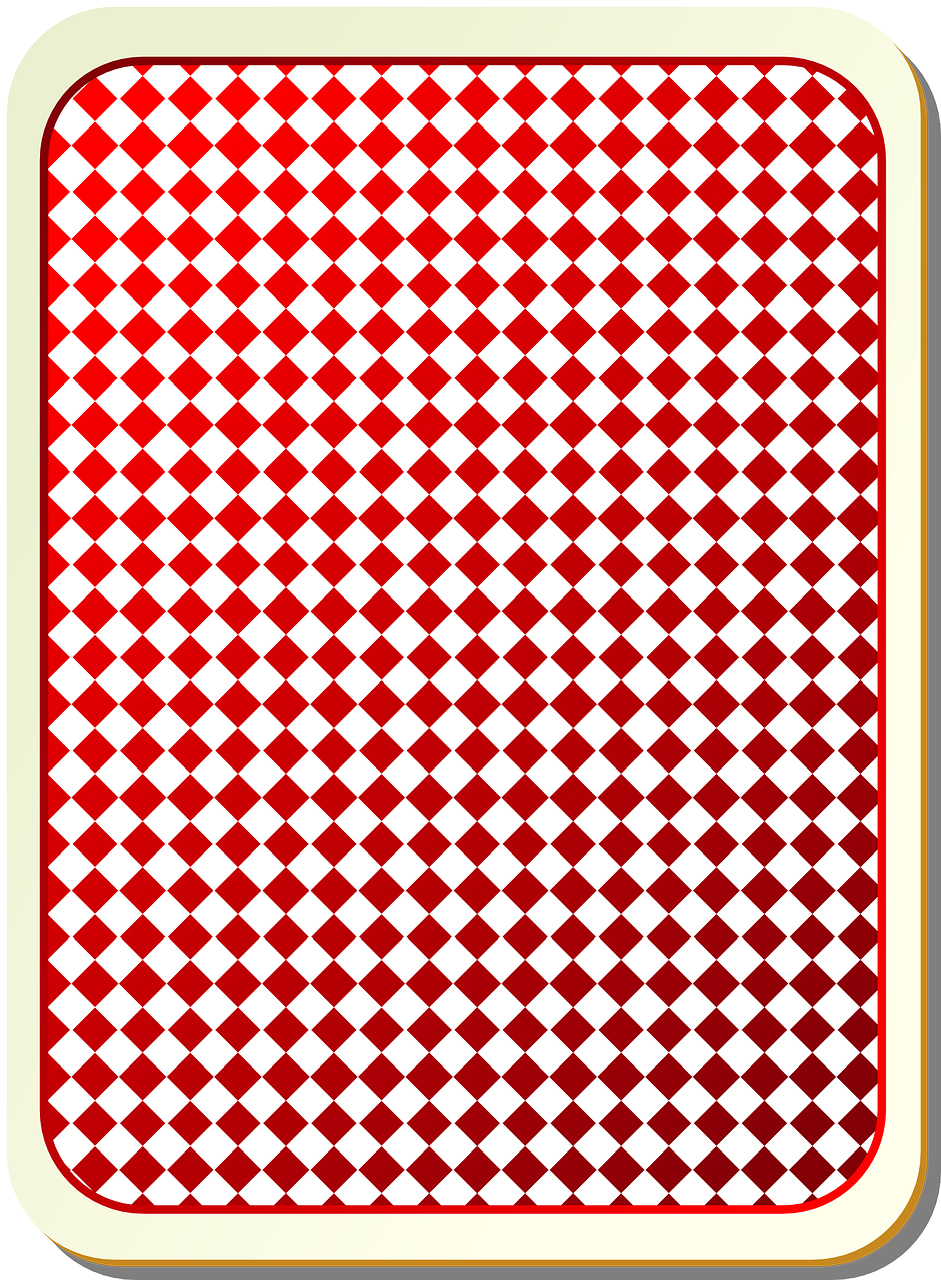 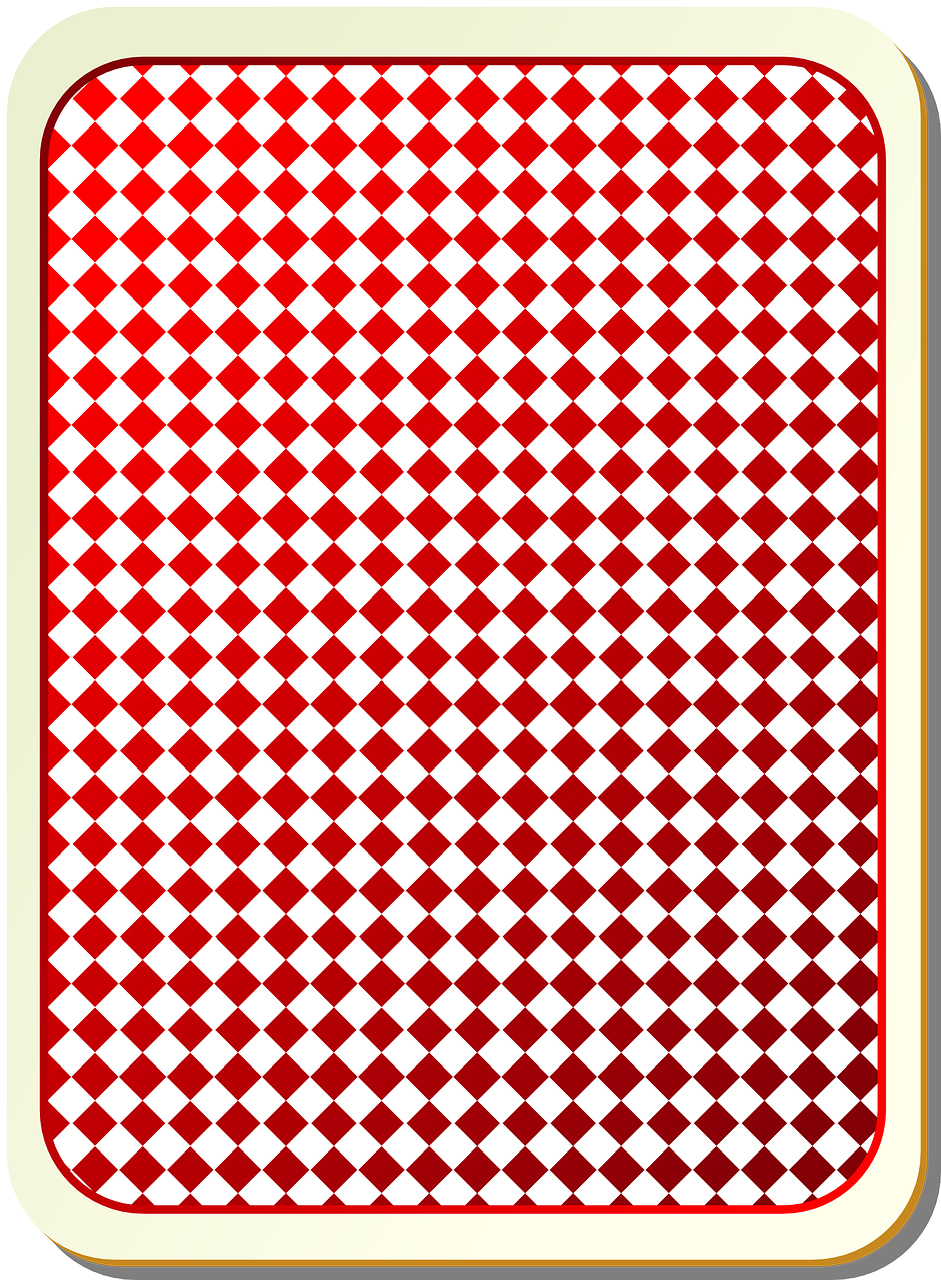 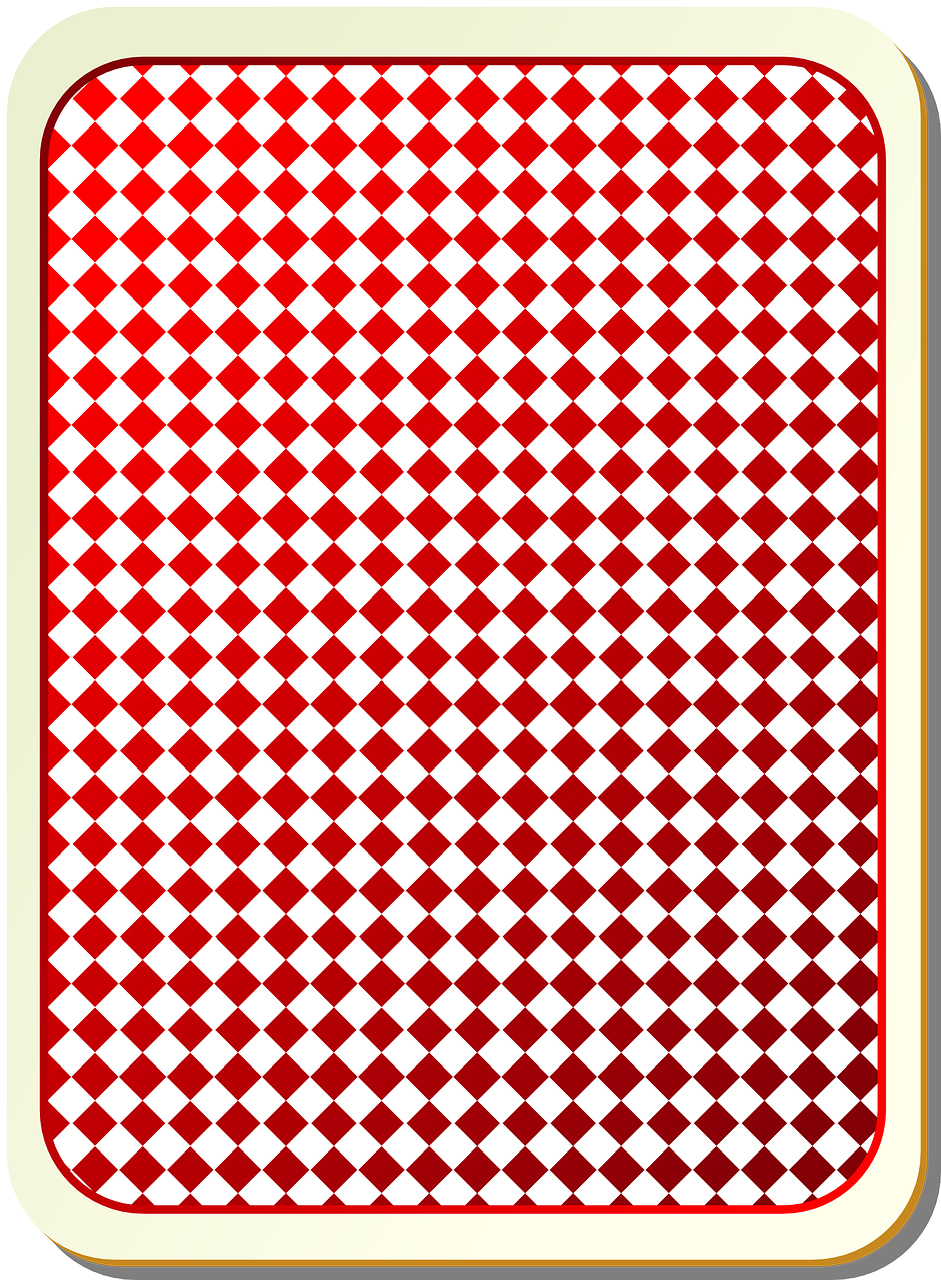 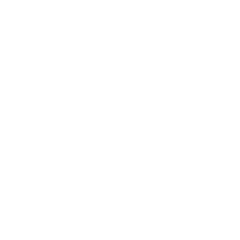 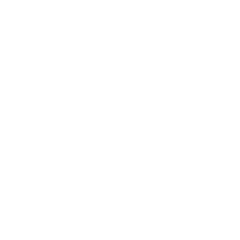 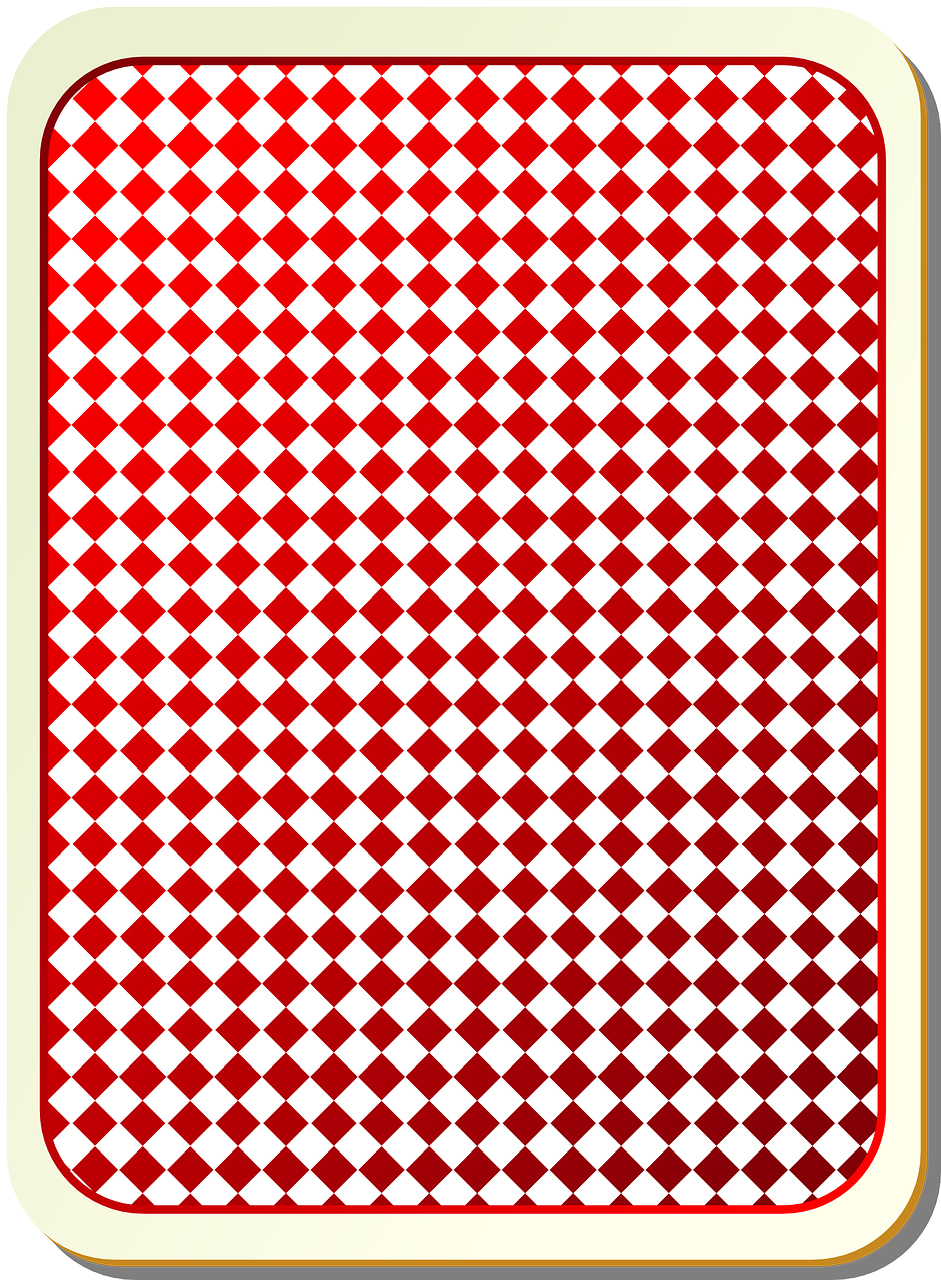 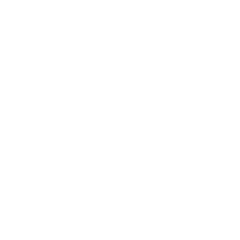 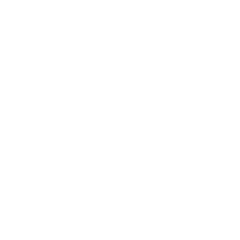 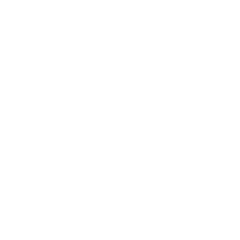 HOW IT WORKS
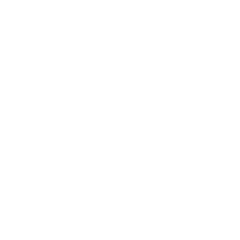 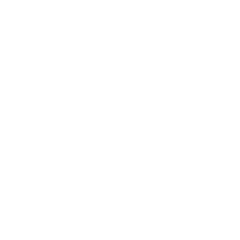 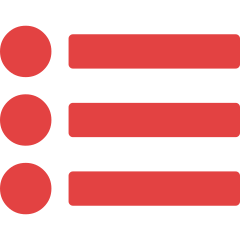 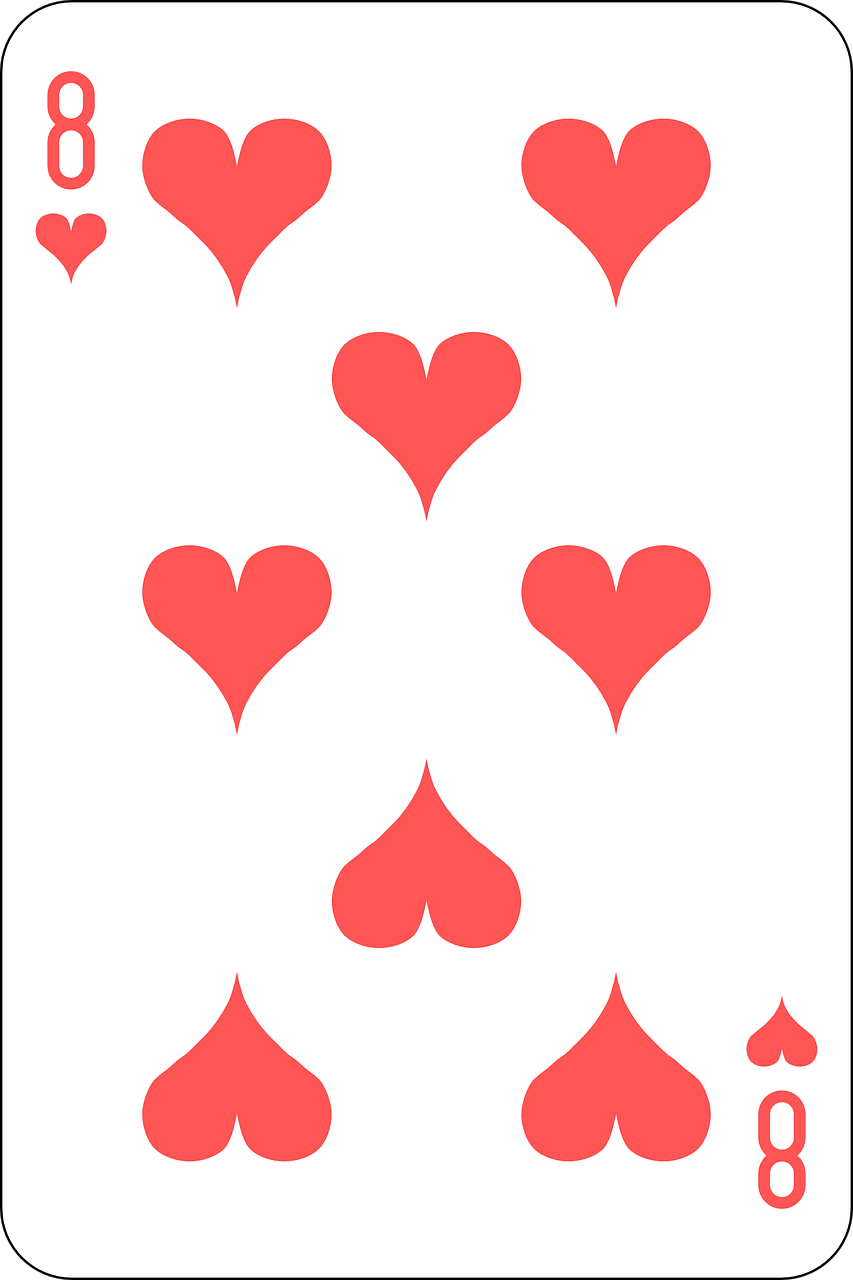 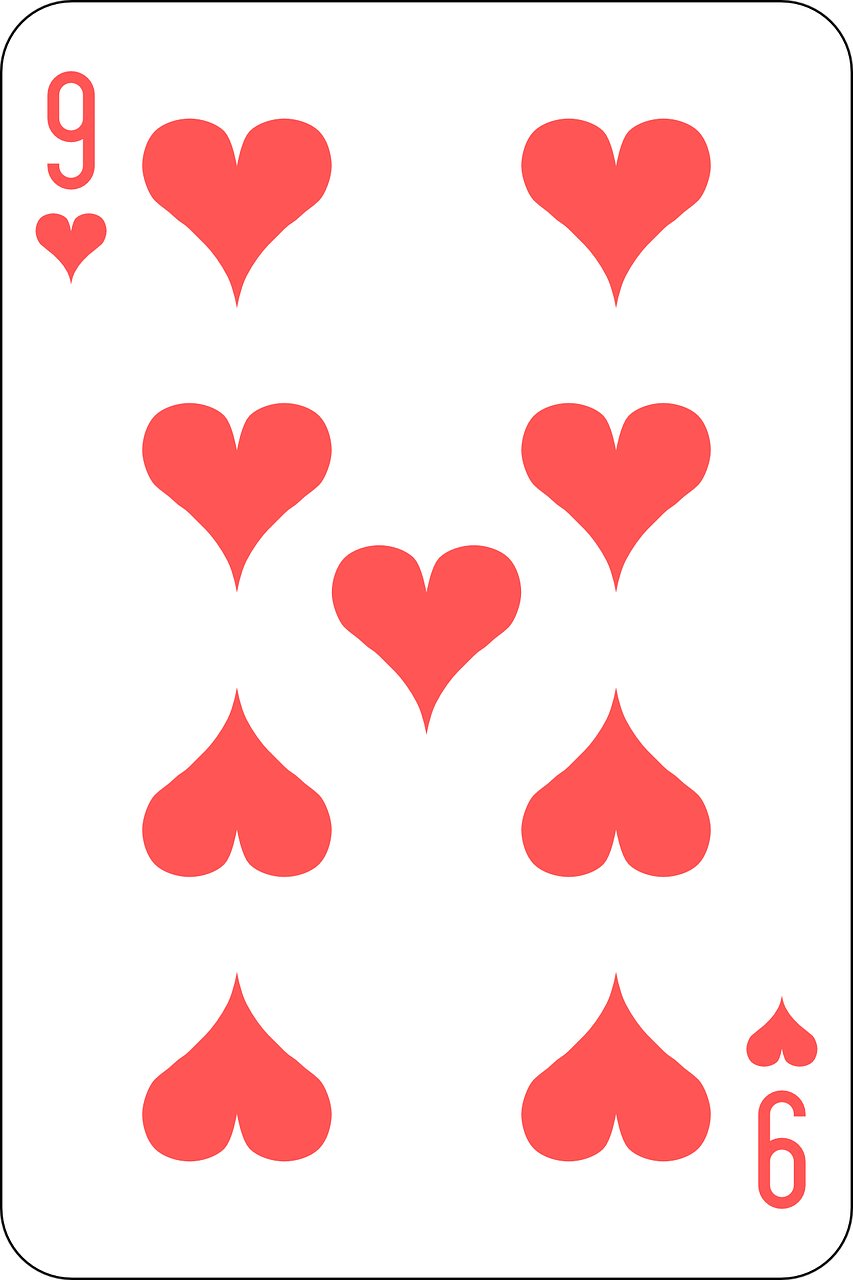 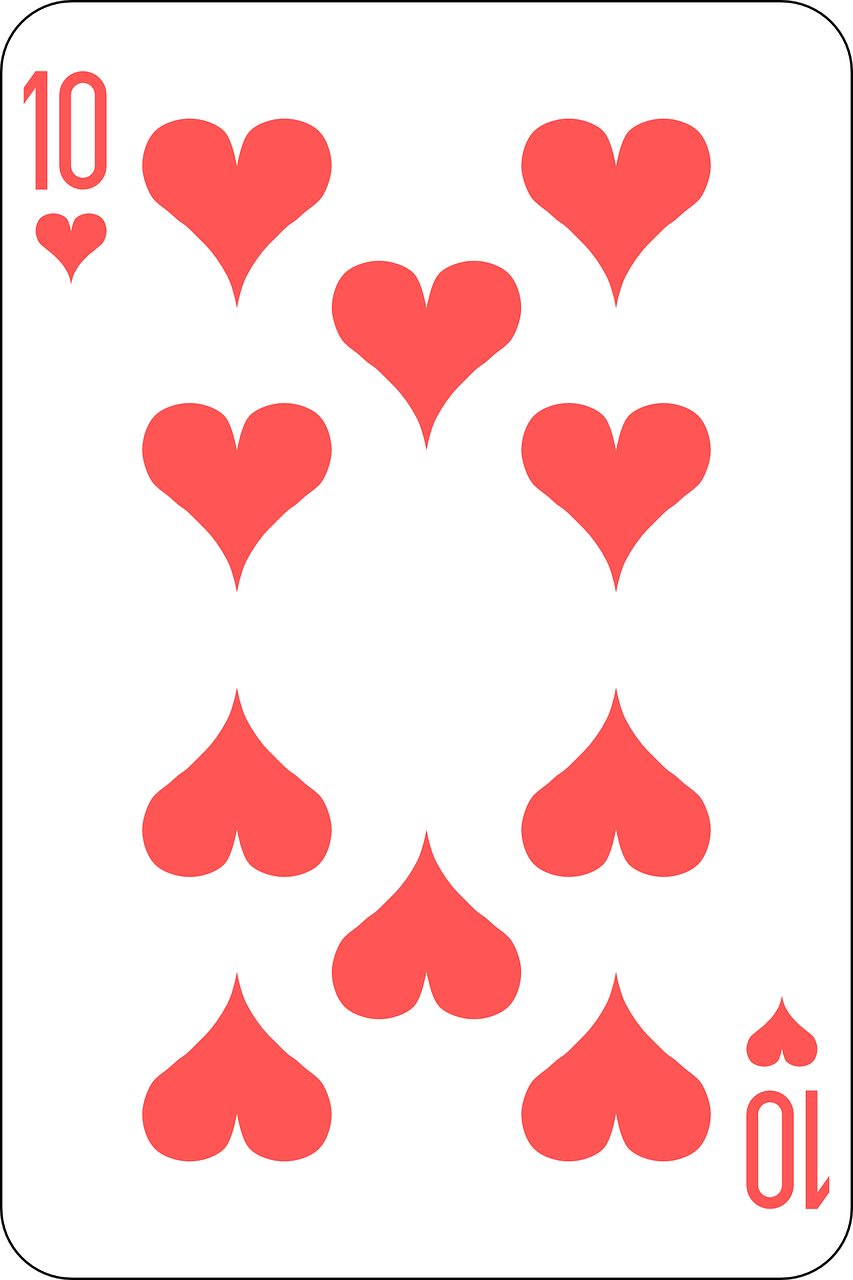 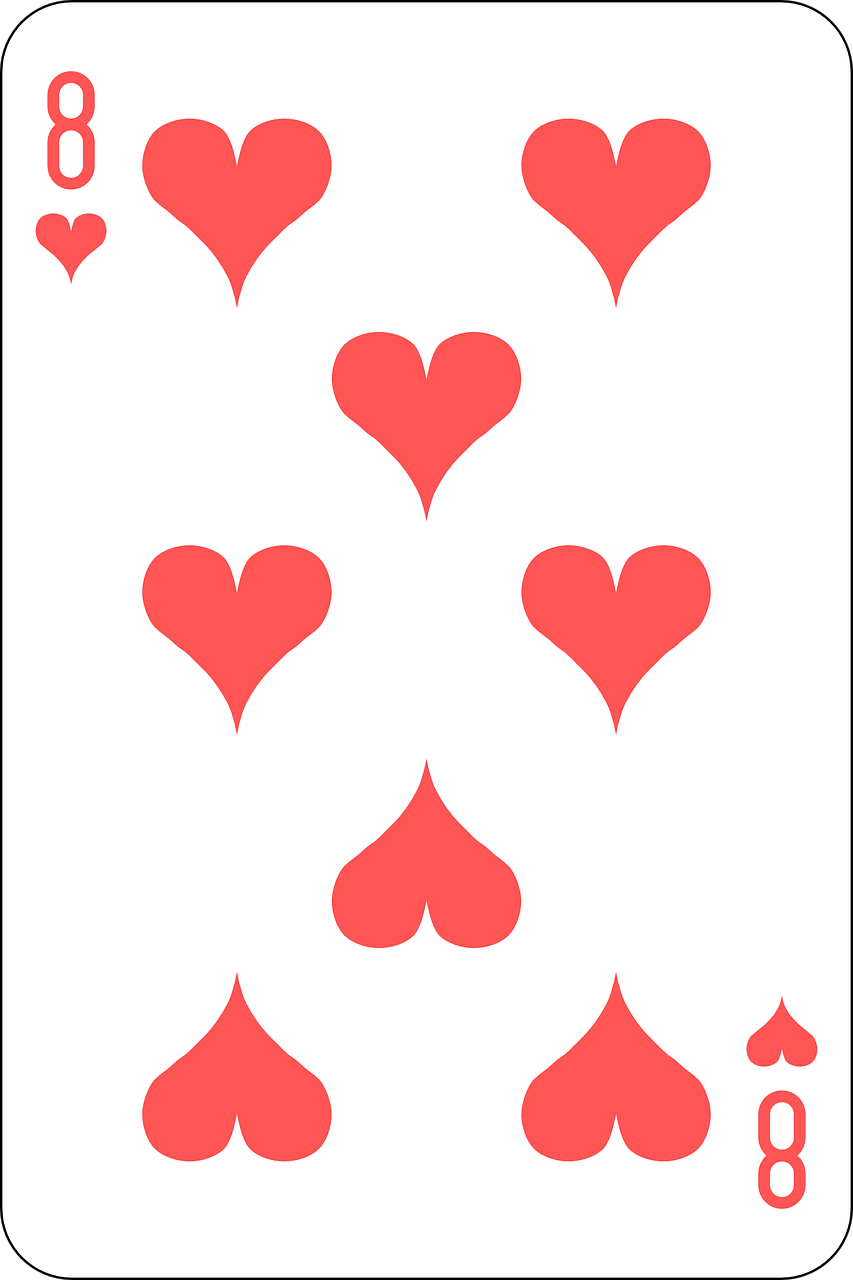 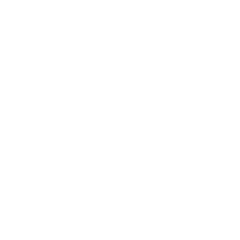 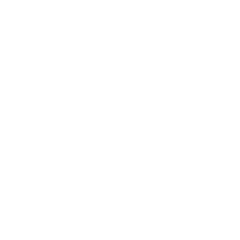 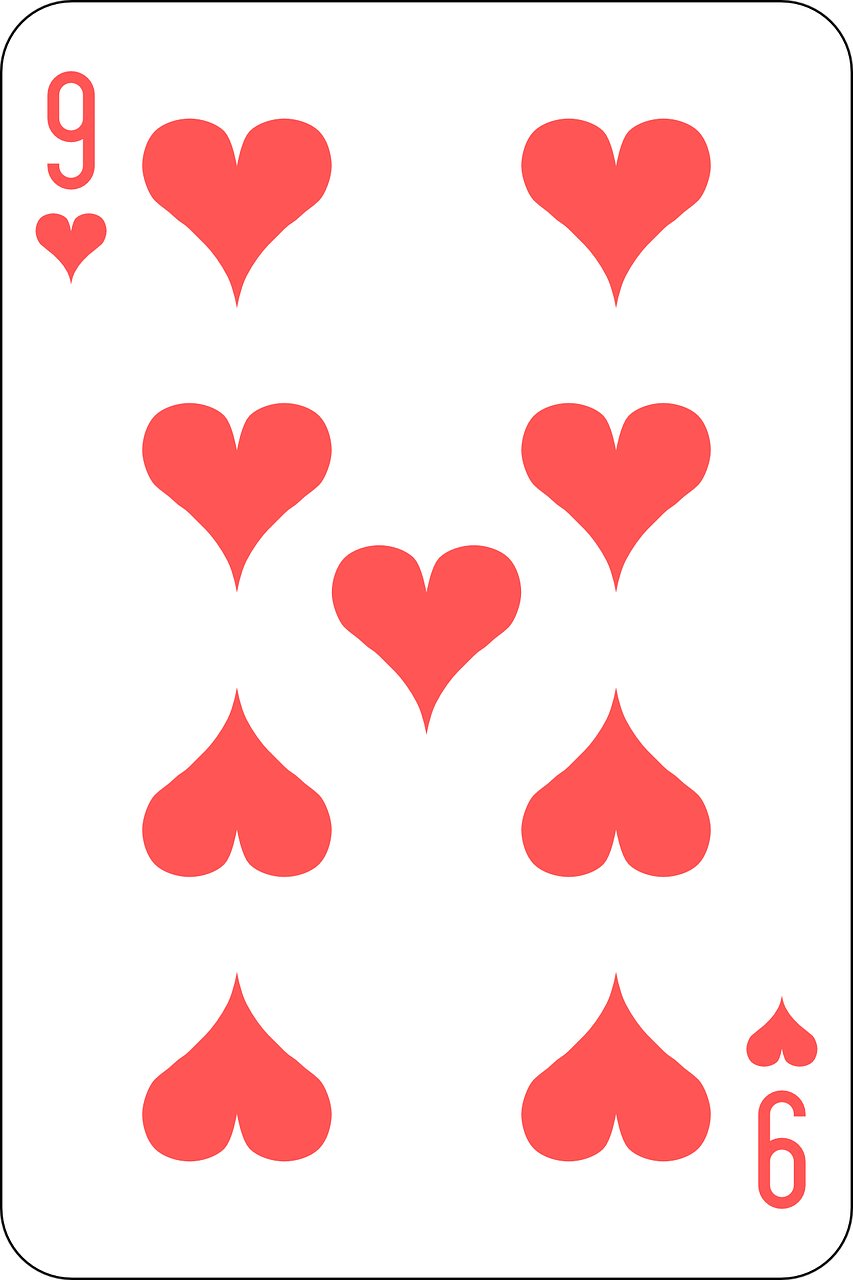 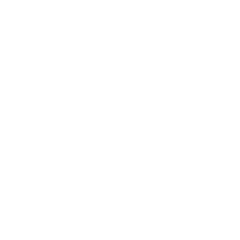 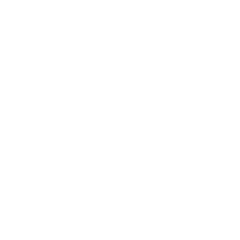 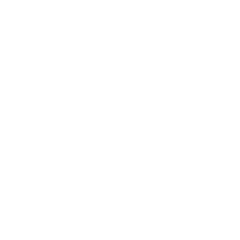 HOW IT WORKS
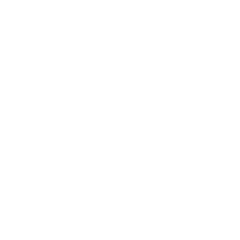 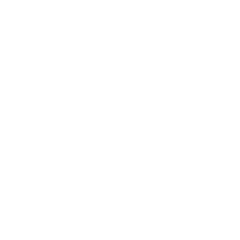 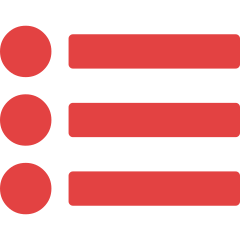 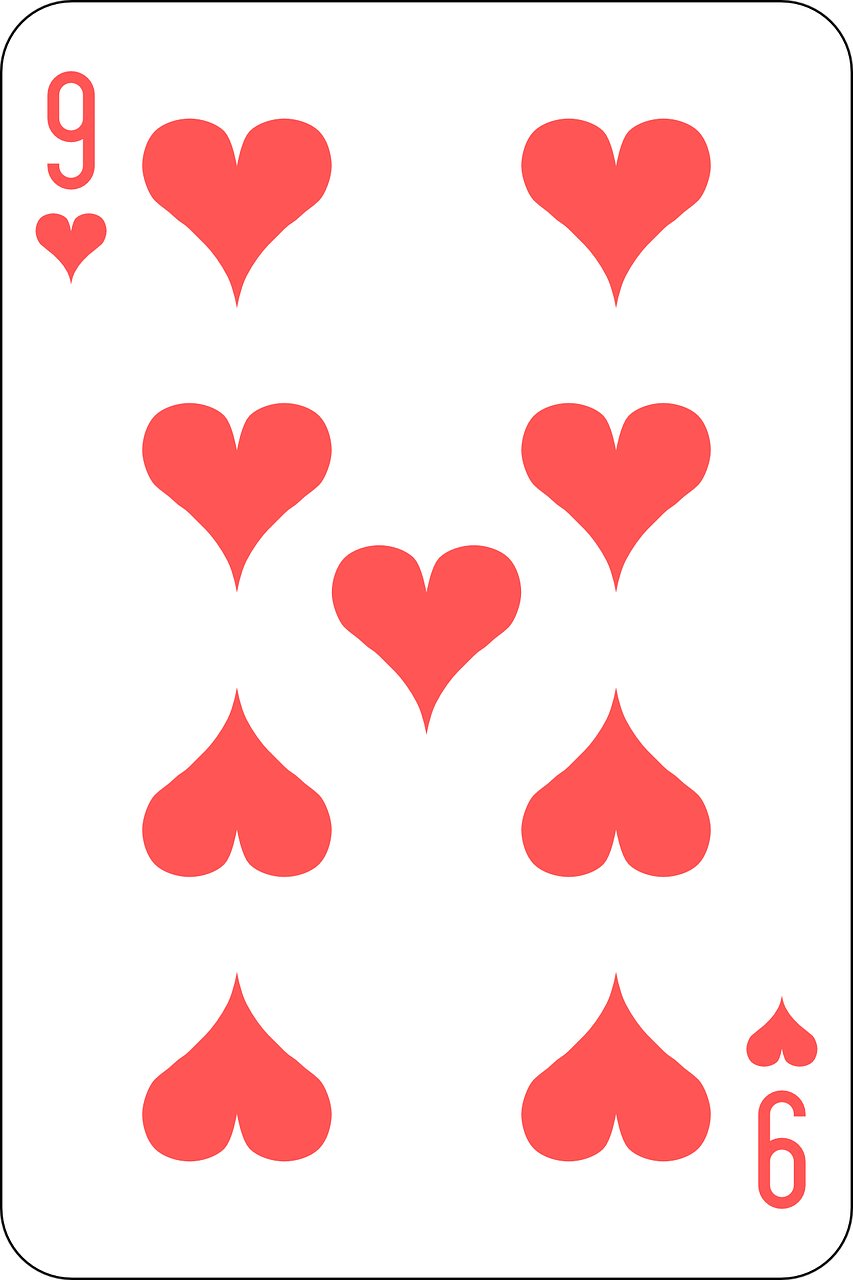 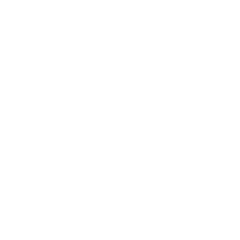 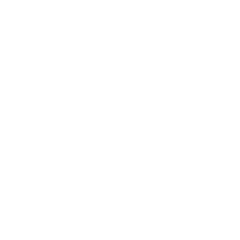 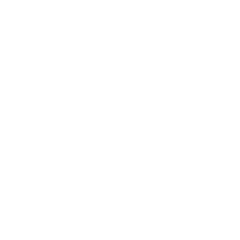 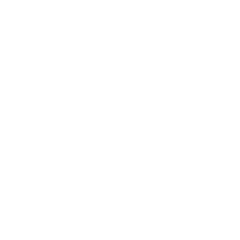 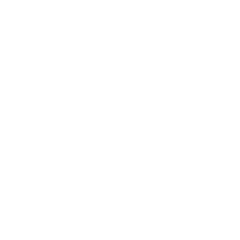 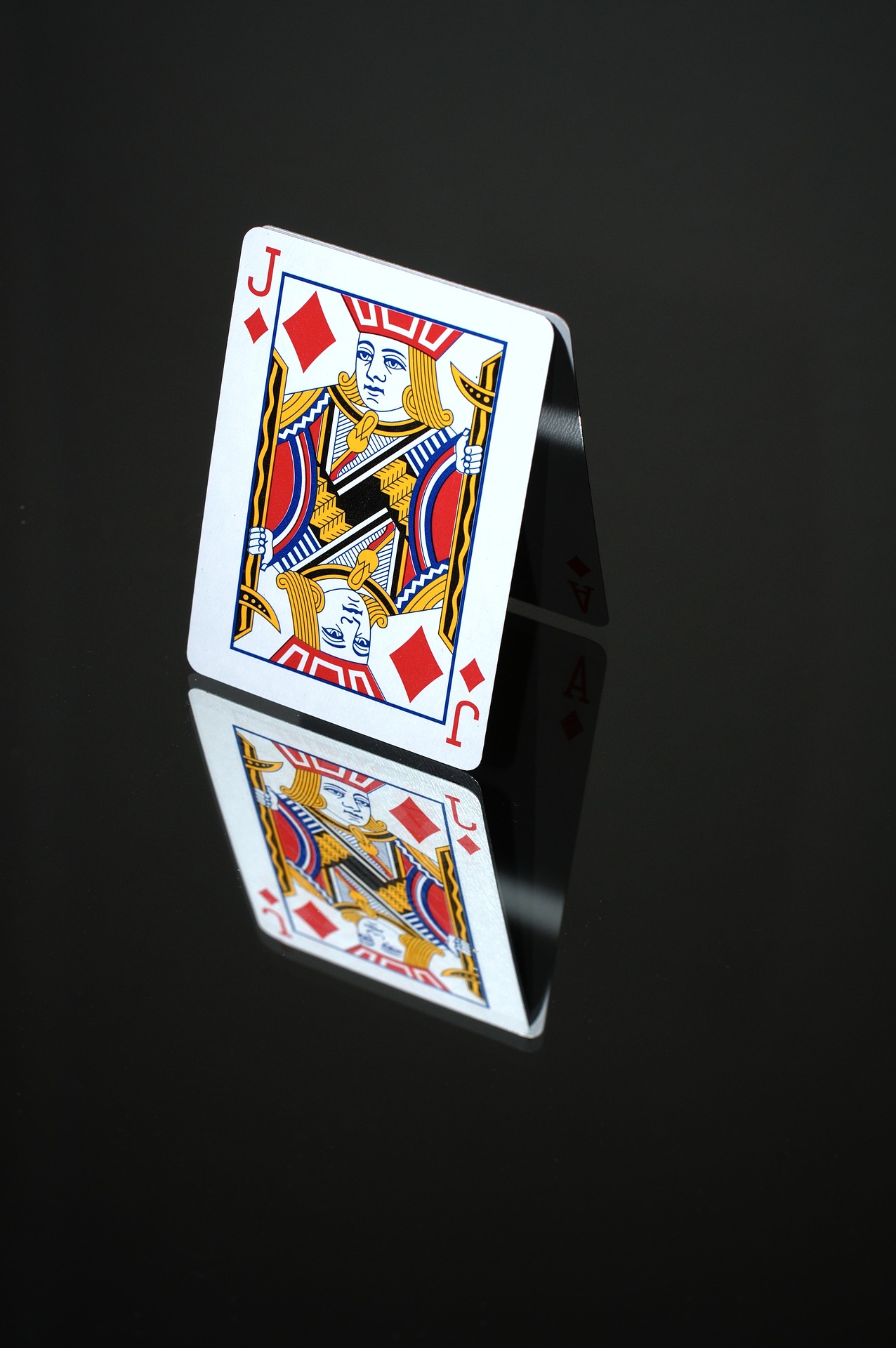 DISAGREEMENTS
HOW TO GET THE FINAL ESTIMATE
Keep voting until everyone votes the same number
Keep voting until estimates are “close enough” and average them
Average the votes even if they’re not very close
When averaging, keep exact average or round up
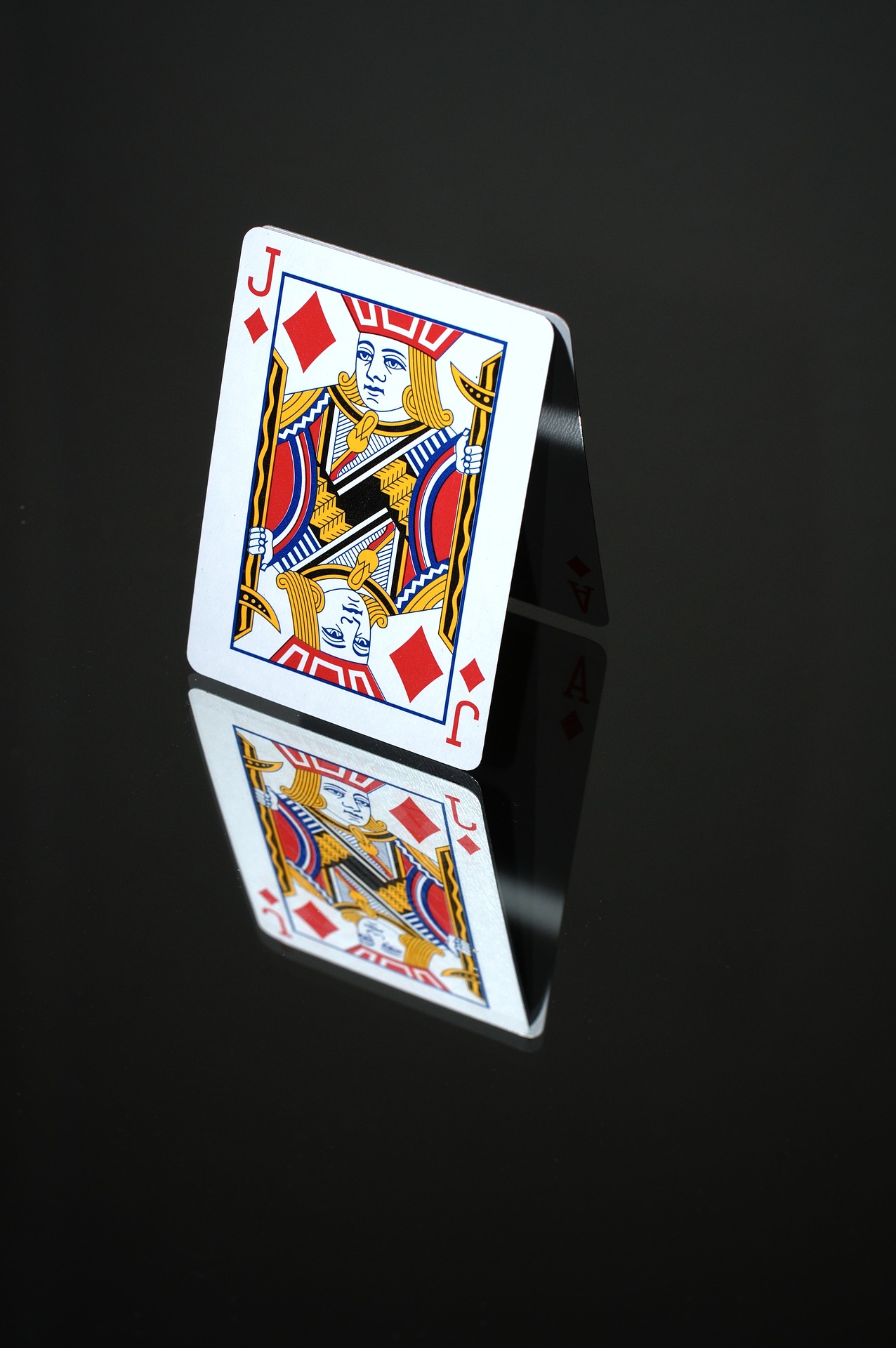 DISAGREEMENTS
HOW TO GET THE FINAL ESTIMATE
NUMBER SEQUENCING
Playing Cards: 
Ace, 2, 3, 4, 5, 6… King
Modified Fibonacci: 
0, ½, 1, 3, 5, 8, 13, 20, 40, 100
Sequential: 
0, ½, 1, 2, 3, 4, 5, 6, 7, 8, 9, 10, 15…
T-Shirt Sizes:
xxs, xs, s, m, l, xl, xxl
With Icons: 
Infinity means it can’t be done, coffee cup means I need a break
And what do the numbers mean? Story points, ideal days, etc.
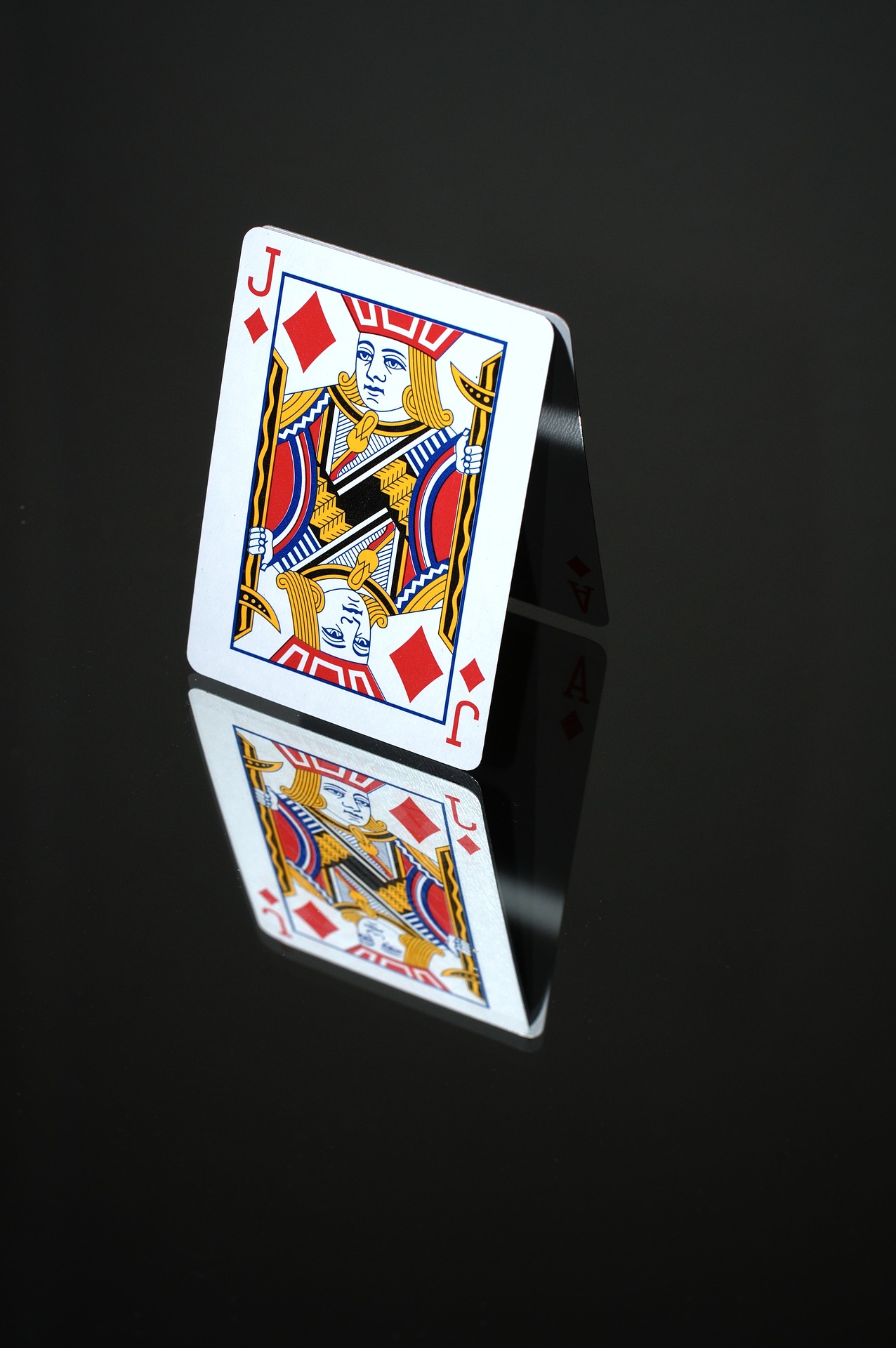 DISAGREEMENTS
HOW TO GET THE FINAL ESTIMATE
NUMBER SEQUENCING
TO TIME OR NOT TO TIME
Original purpose was to keep estimation meetings moving (Agile Alliance)
Use a timer to limit each round?
Use a timer to limit vote justifications?
How long to set in both cases?
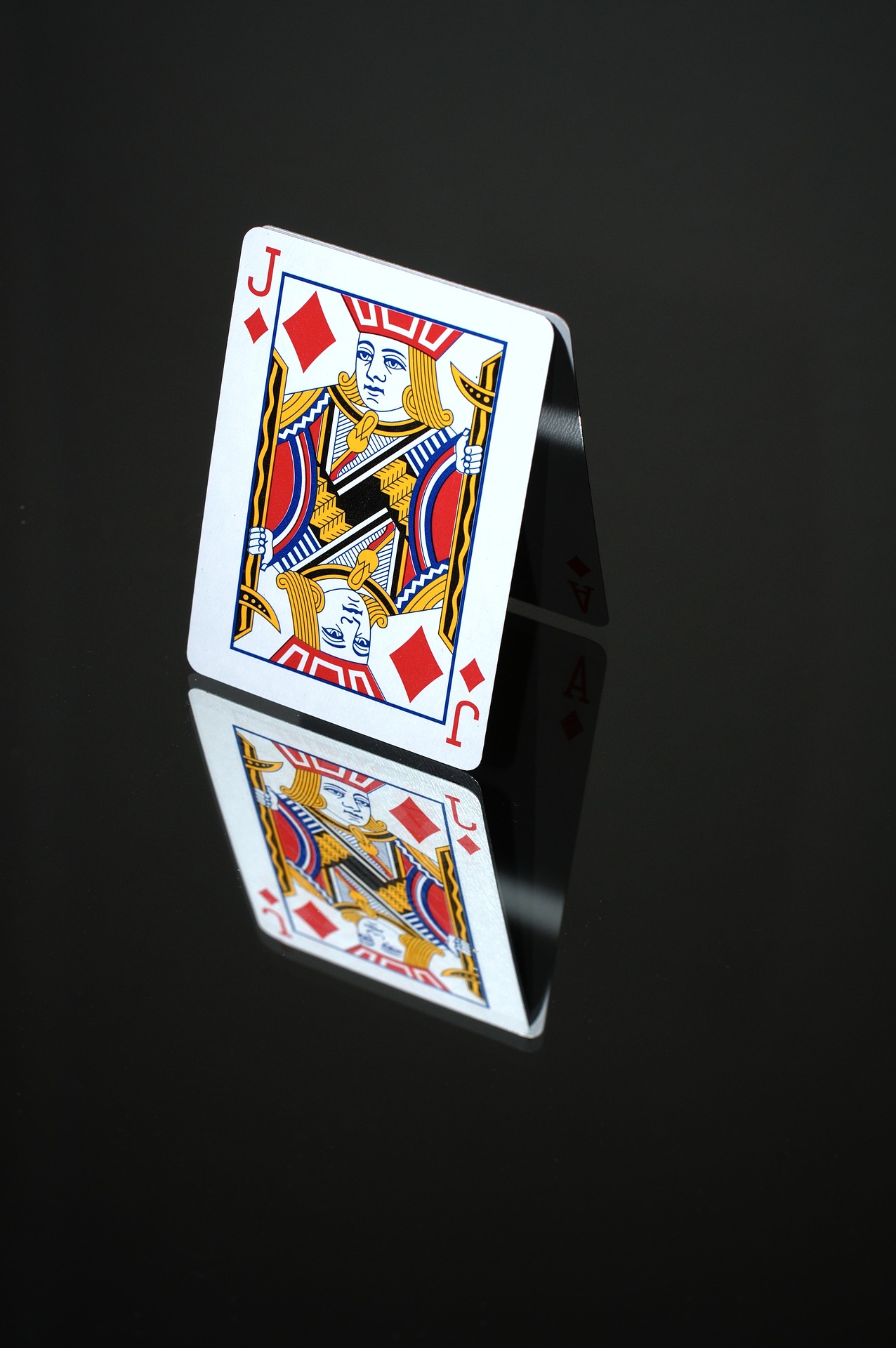 DISAGREEMENTS
HOW TO GET THE FINAL ESTIMATE
NUMBER SEQUENCING
TO TIME OR NOT TO TIME
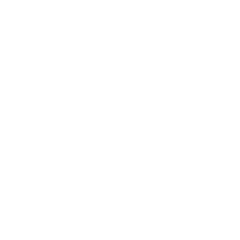 ?
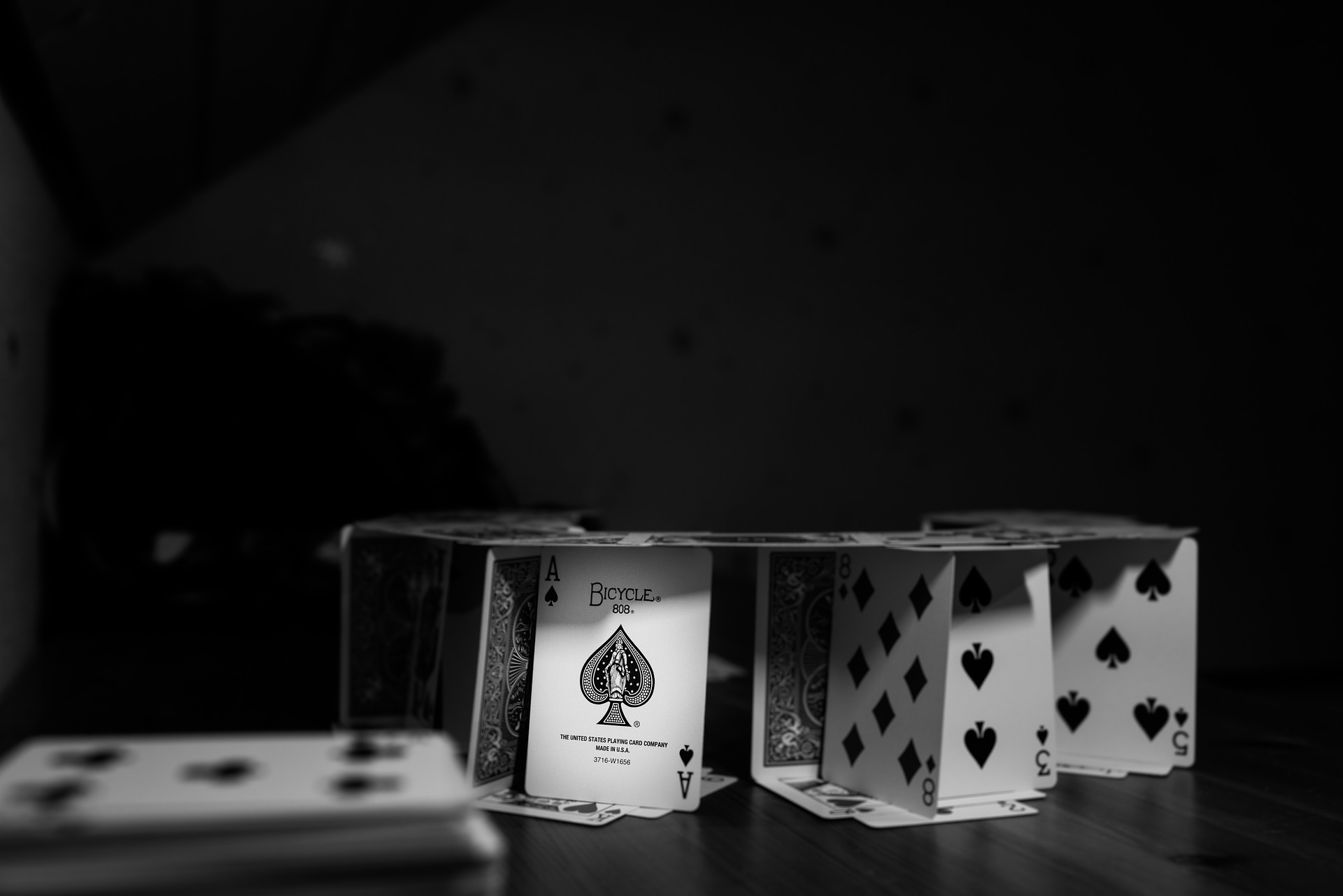 BENEFITS
Promotes accuracy, prevents bias
Keeps things organized & moving
Can assist in task assignment
Allows for multiple timelines based on cuts
WHAT ARE WE DOING HERE?
PLANNING POKER: 

What & Why
GET 
REAL:

Examples from MT
LIVE ESTIMATIONS: 

Planning Poker in Action!
NEXT 
STEPS: 

Roadmapping our Road Trip
BE
SAASY:

Review of Online Tools
THAT’S A WRAP:

Q&A Time
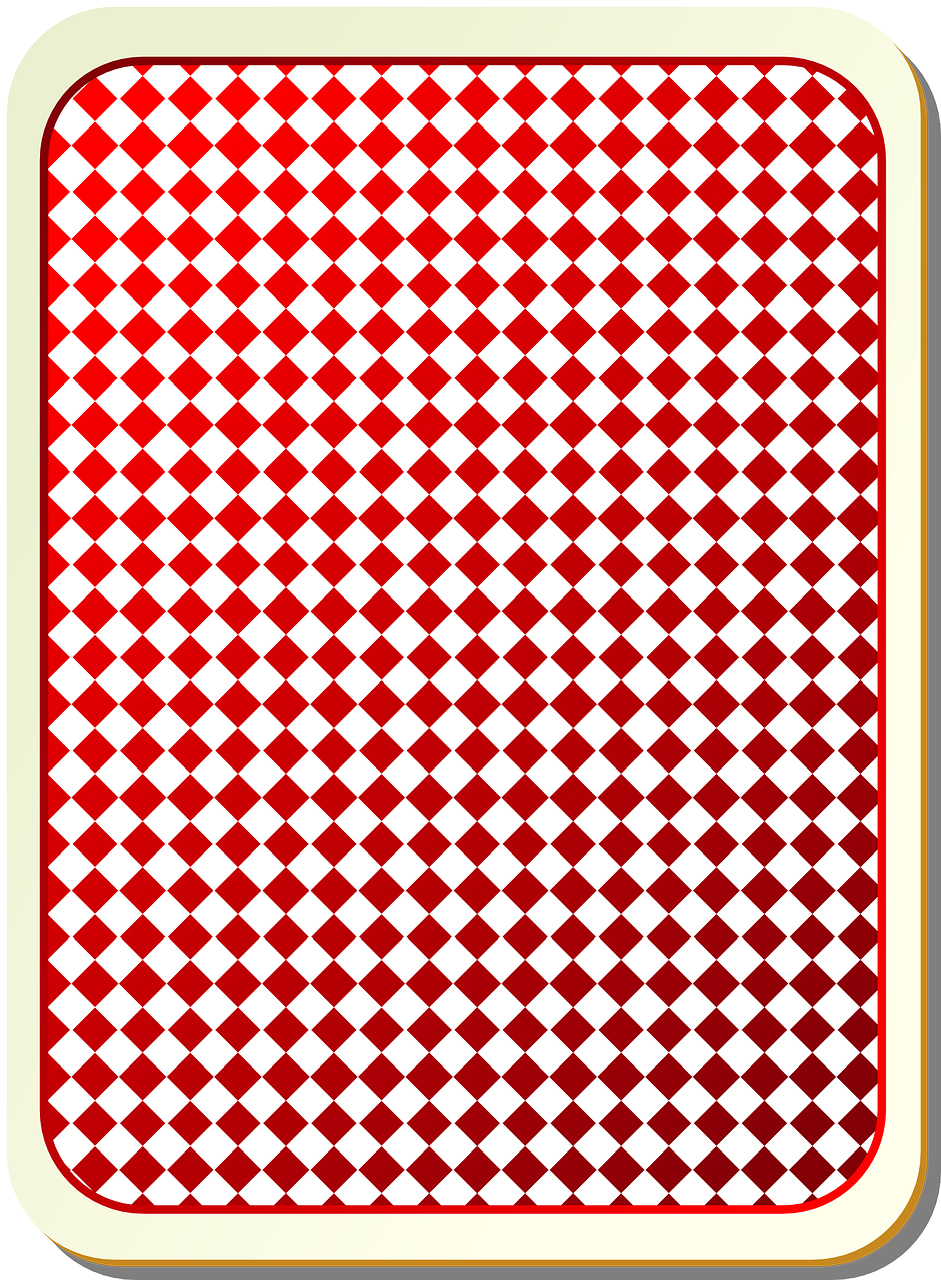 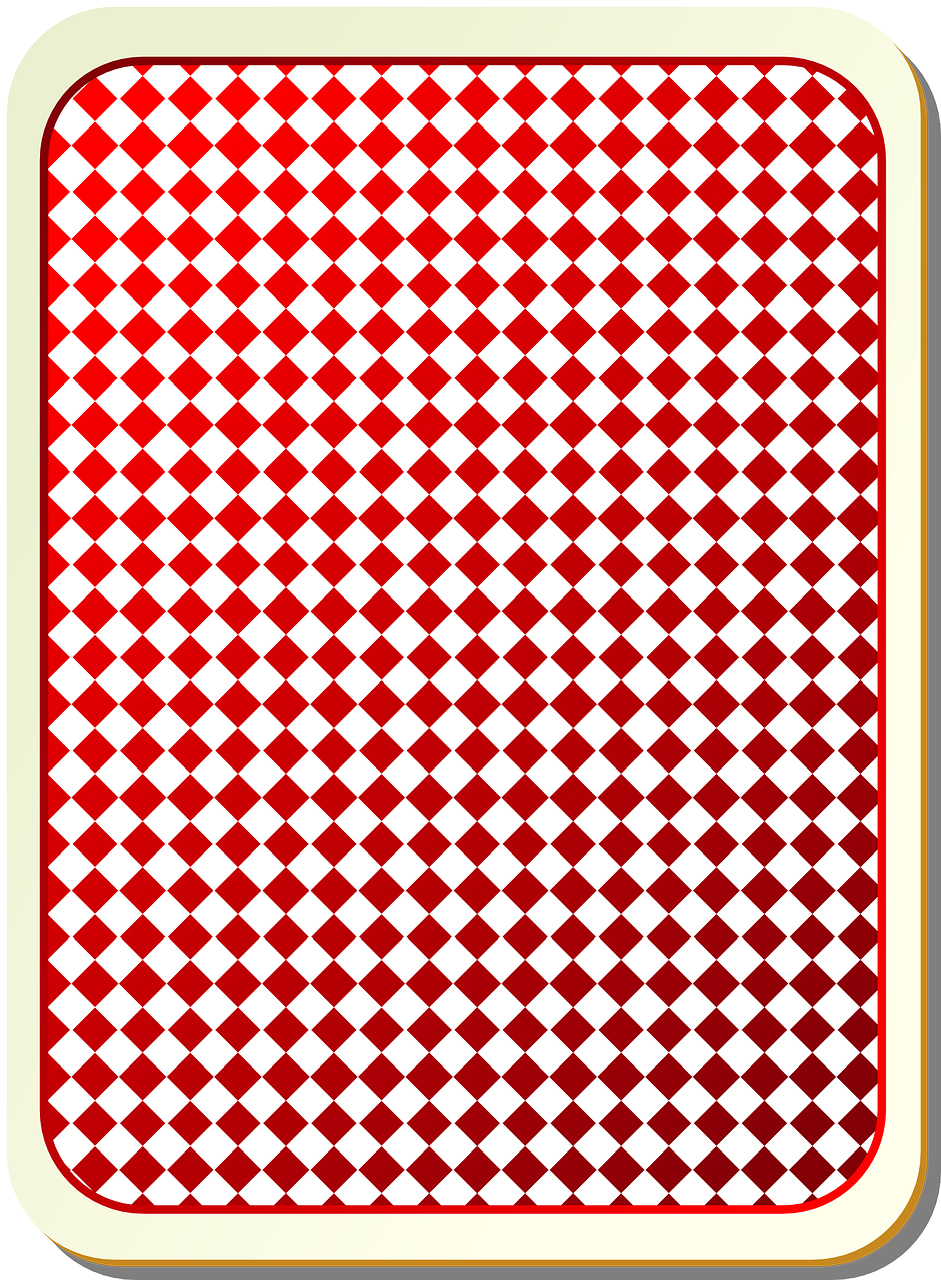 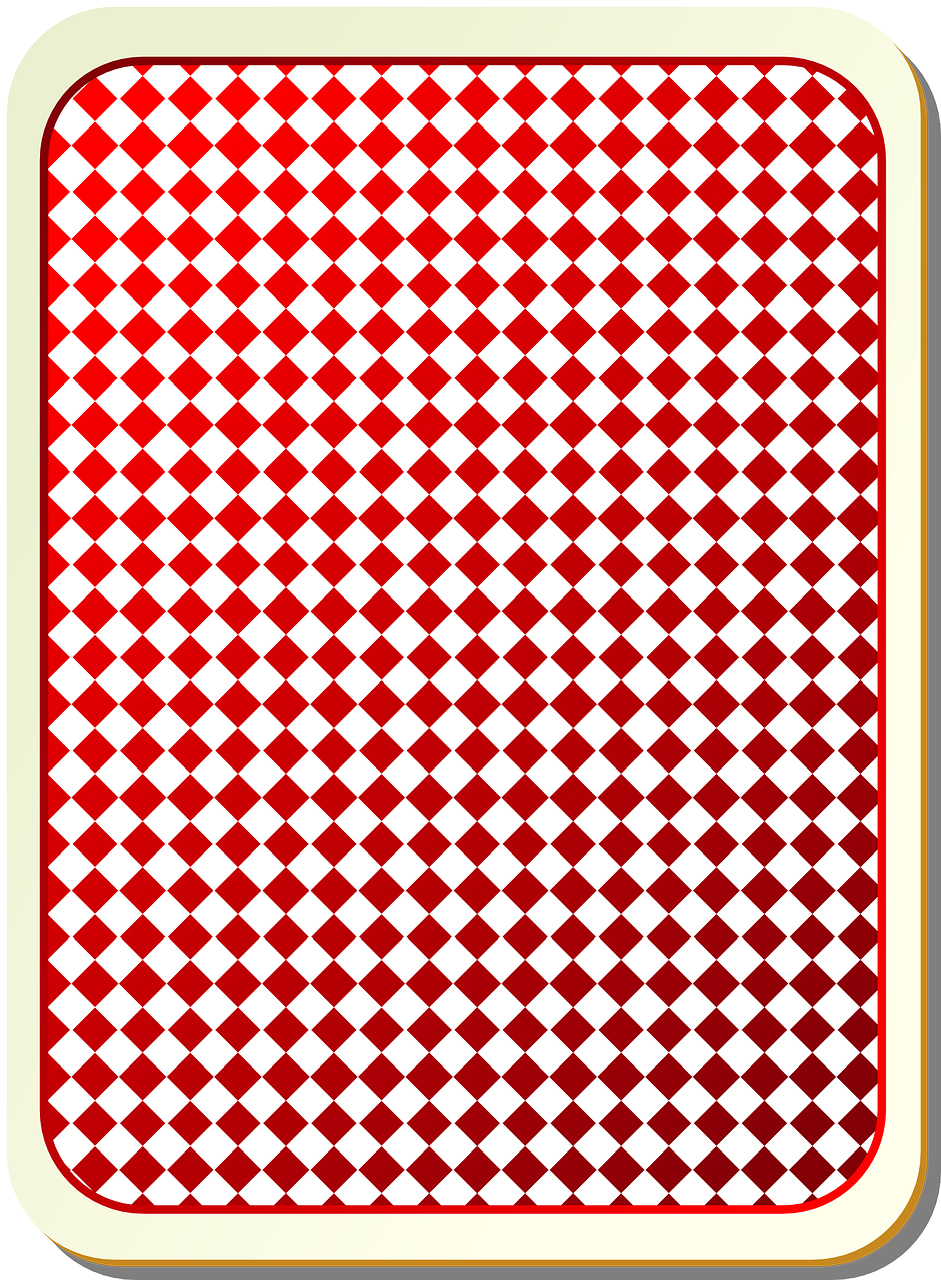 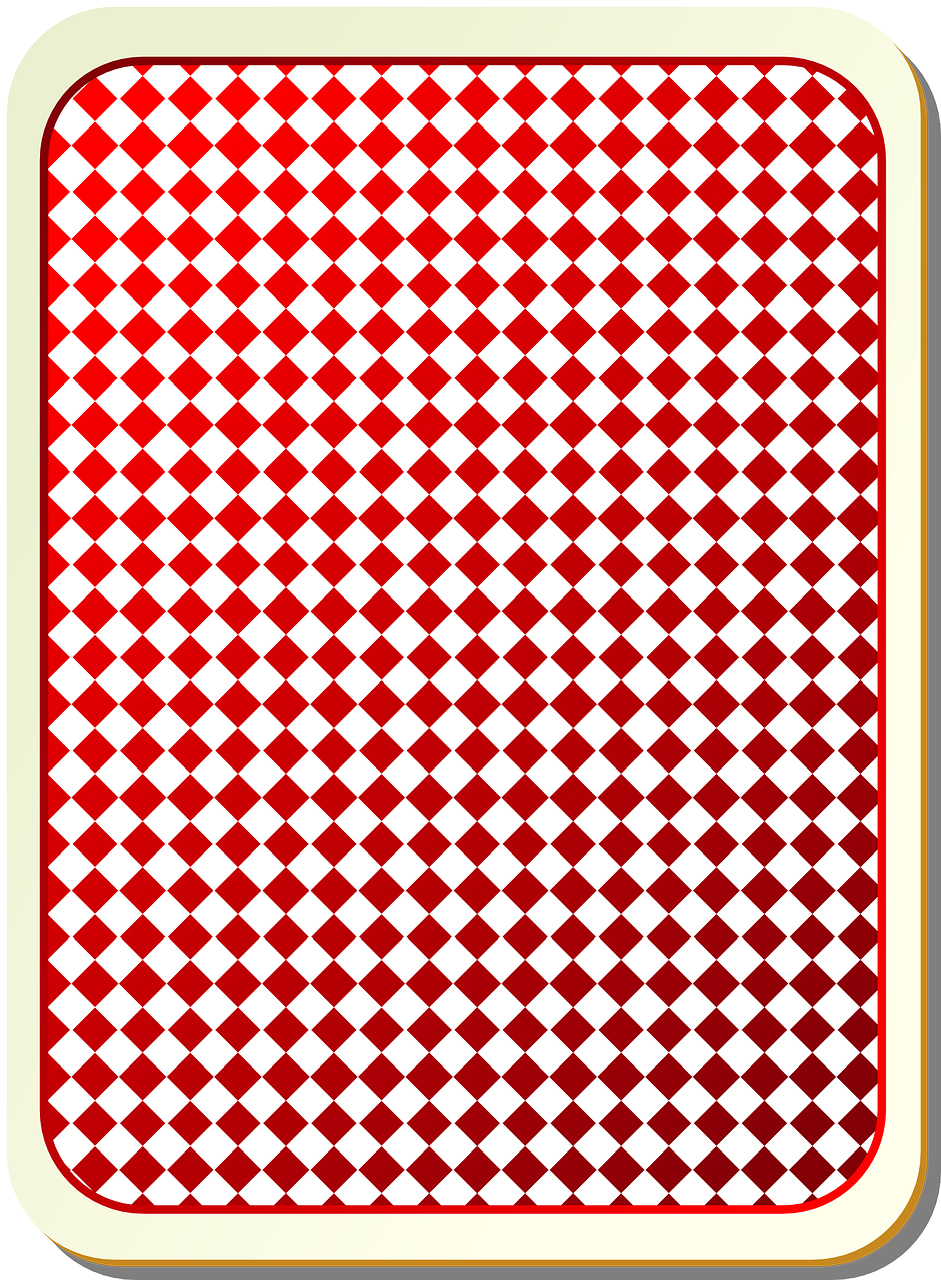 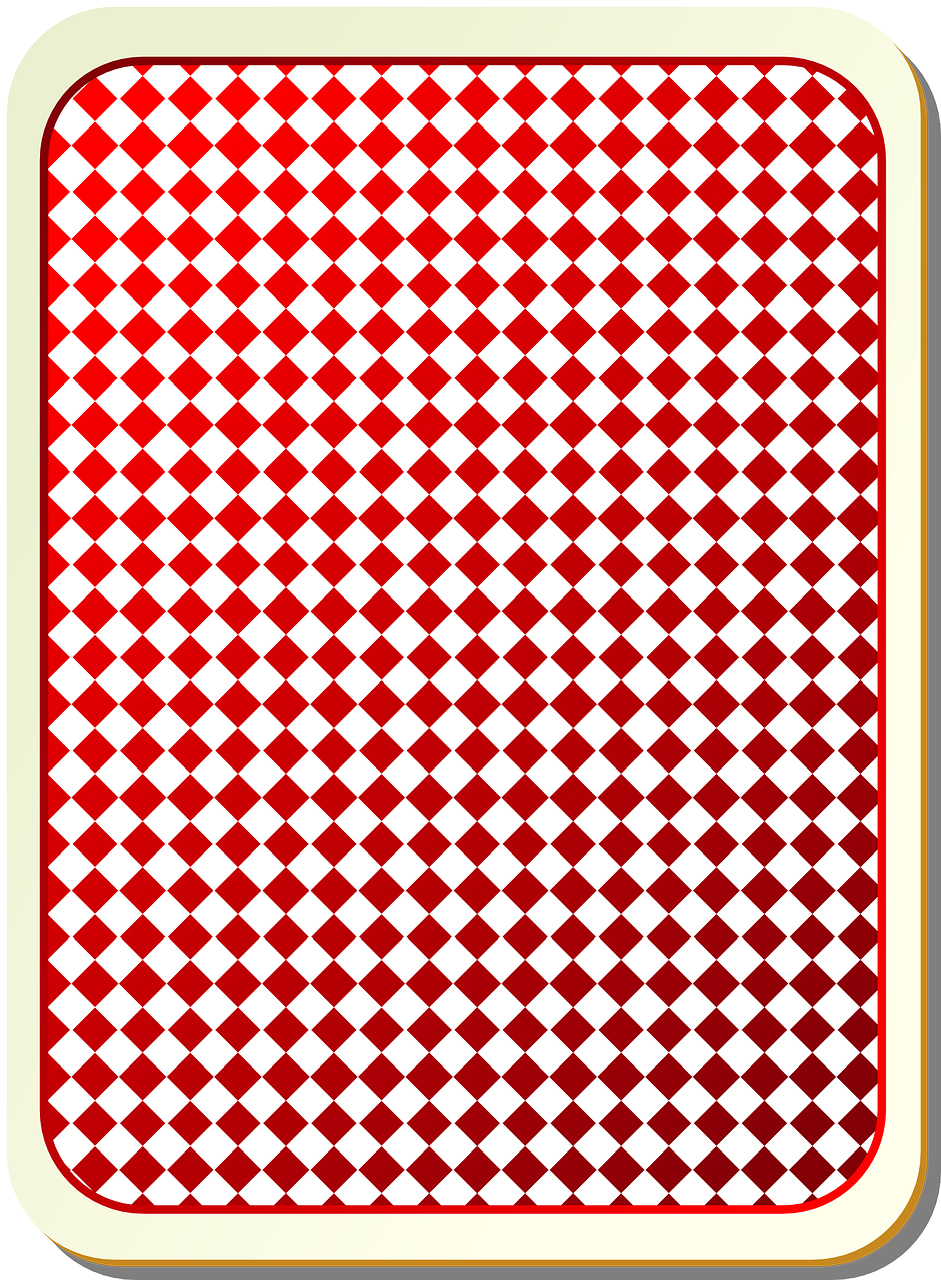 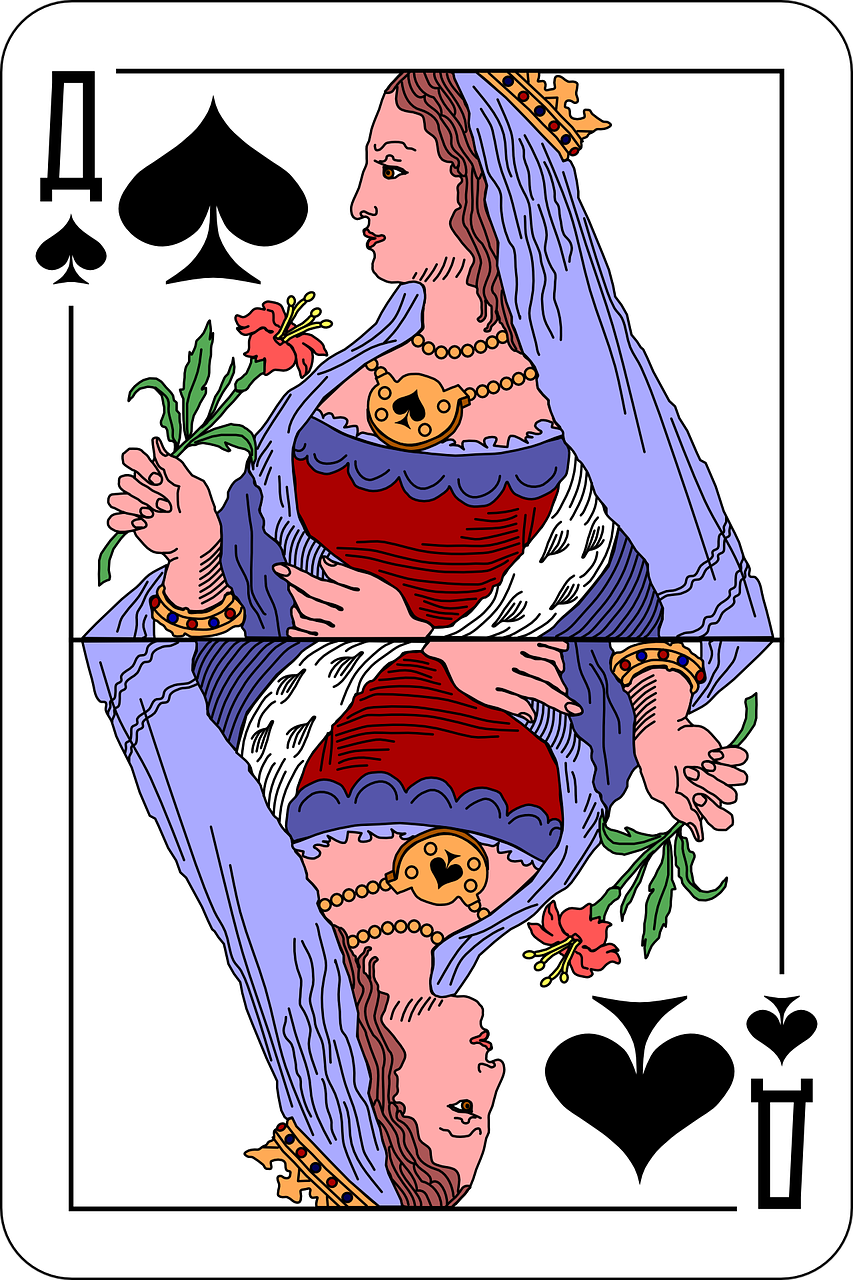 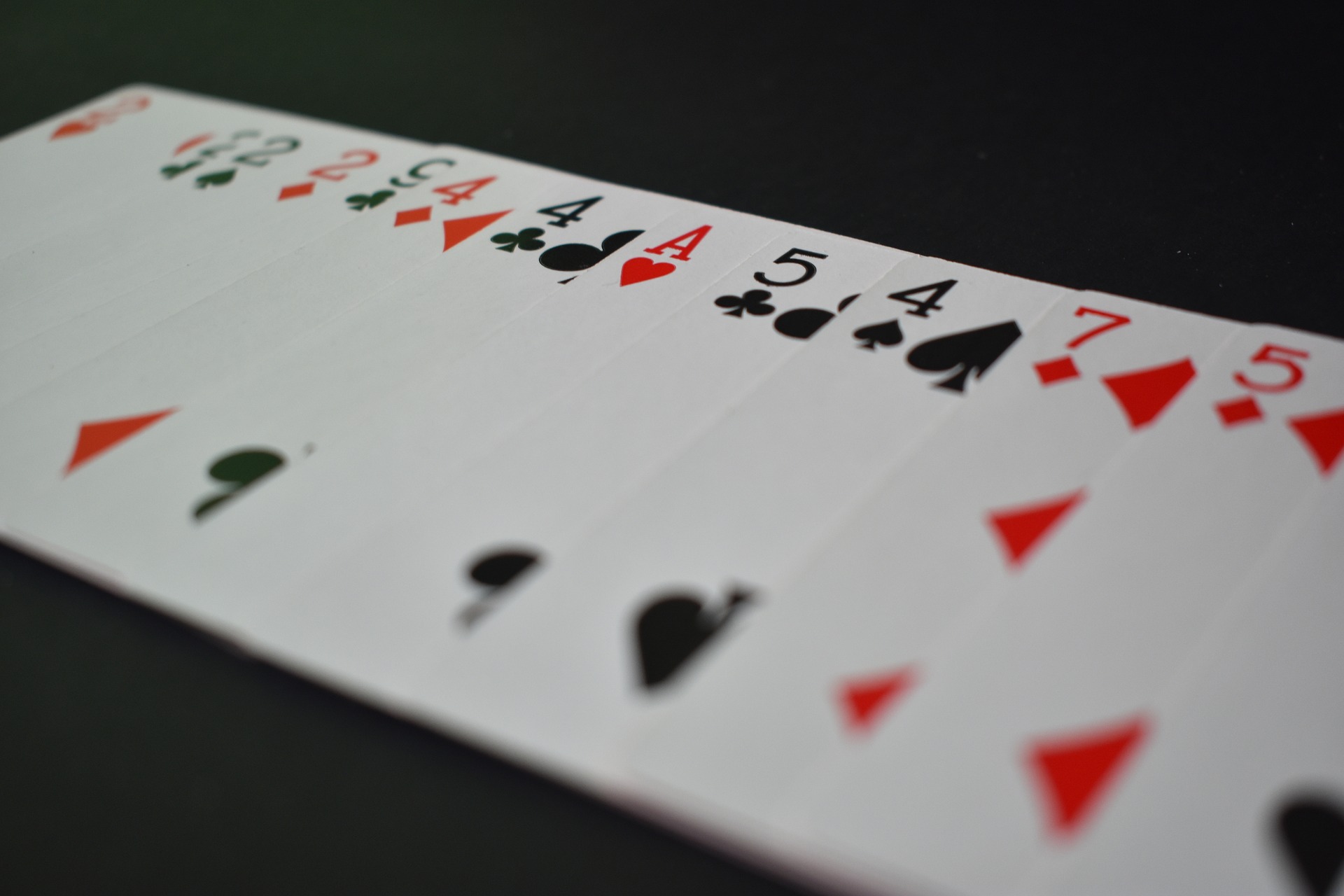 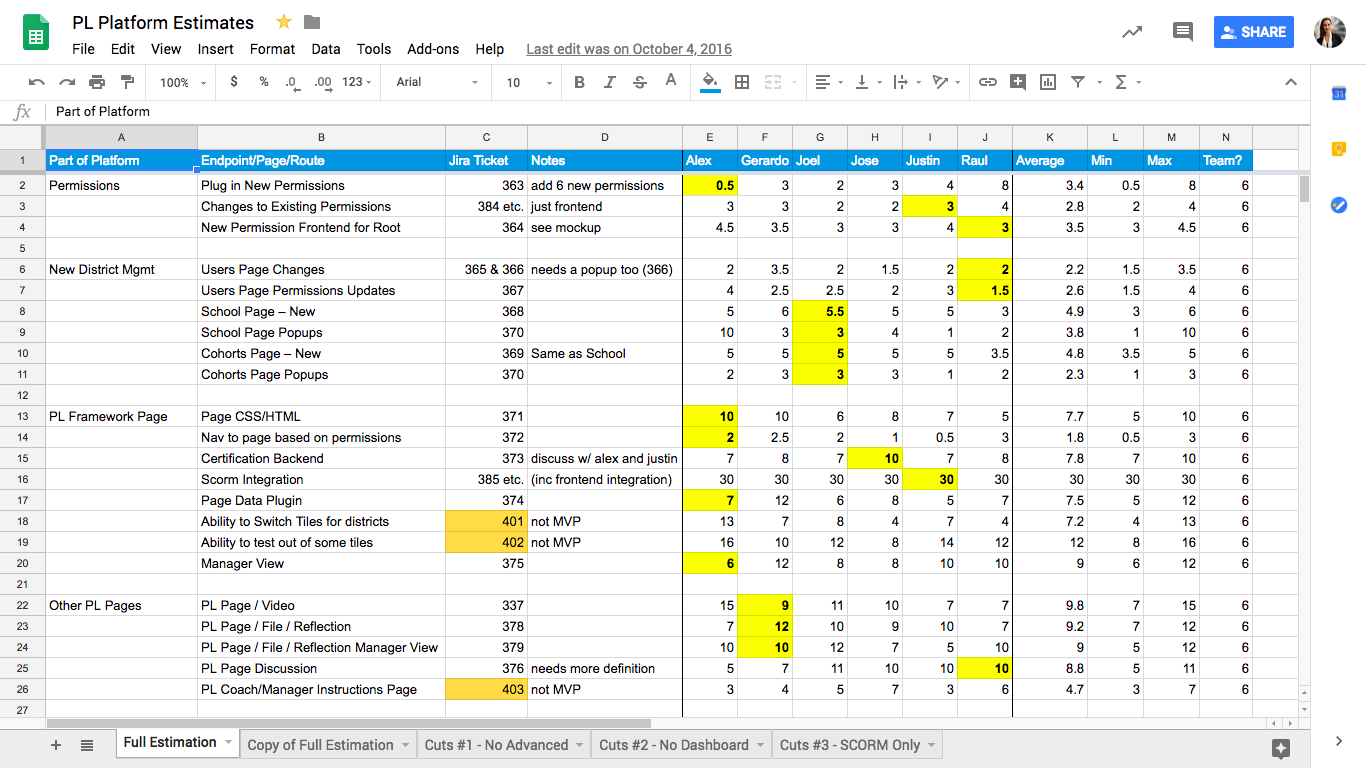 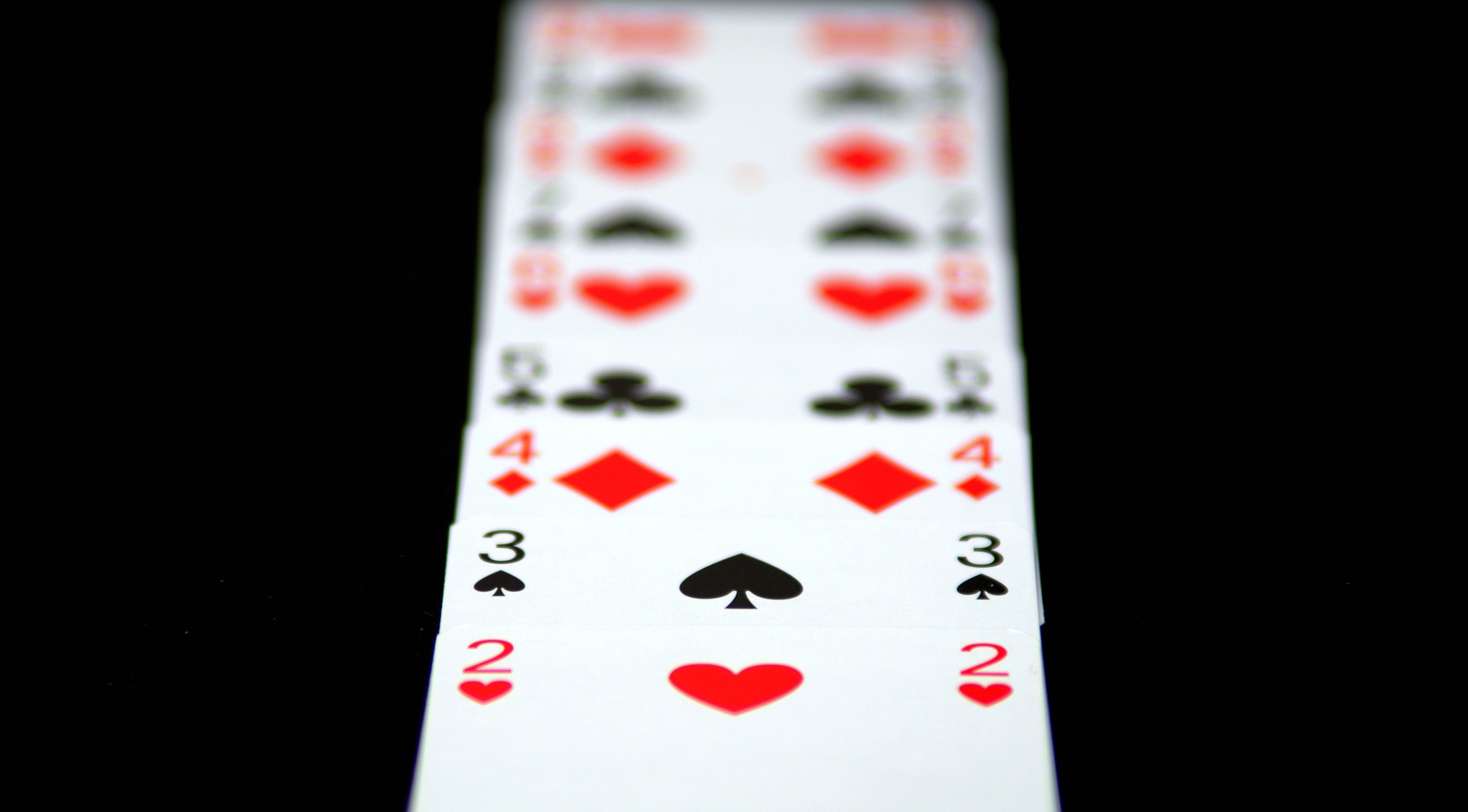 196
RAW MATH
6 Devs
5 days/week
30 points/week
196/30 = 6.4 weeks!
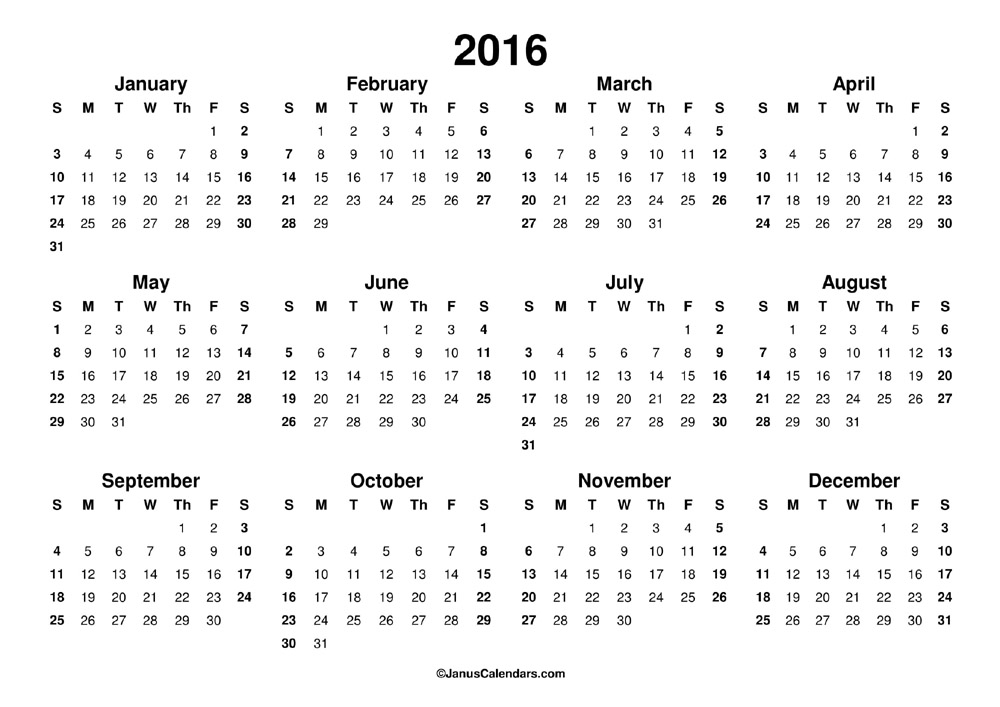 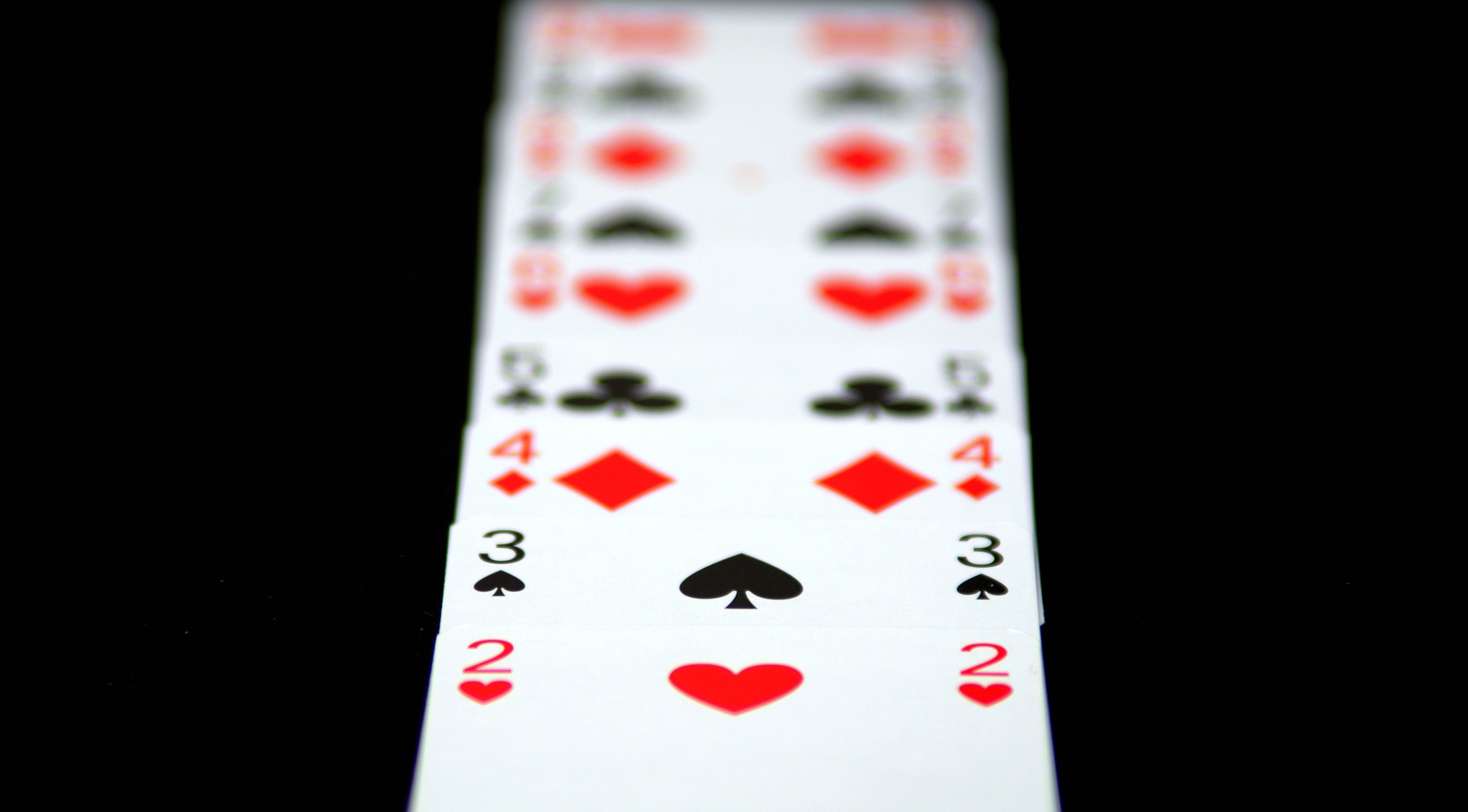 196
RAW MATH = 6.4 weeks 

VELOCITY
20 points/week
196/20 = 9.8 weeks!
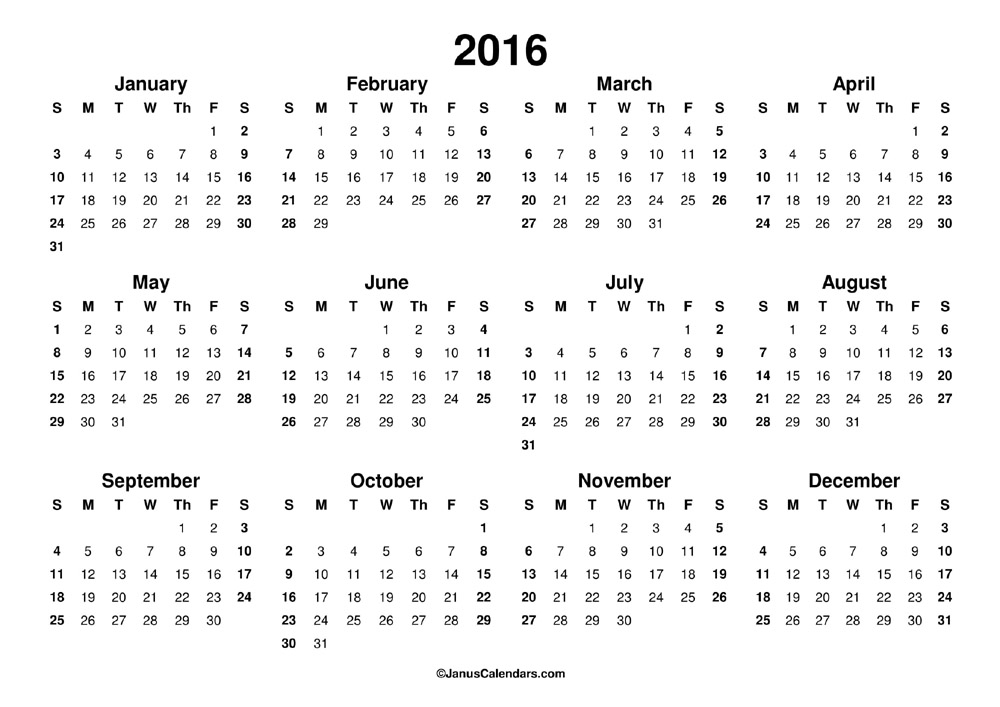 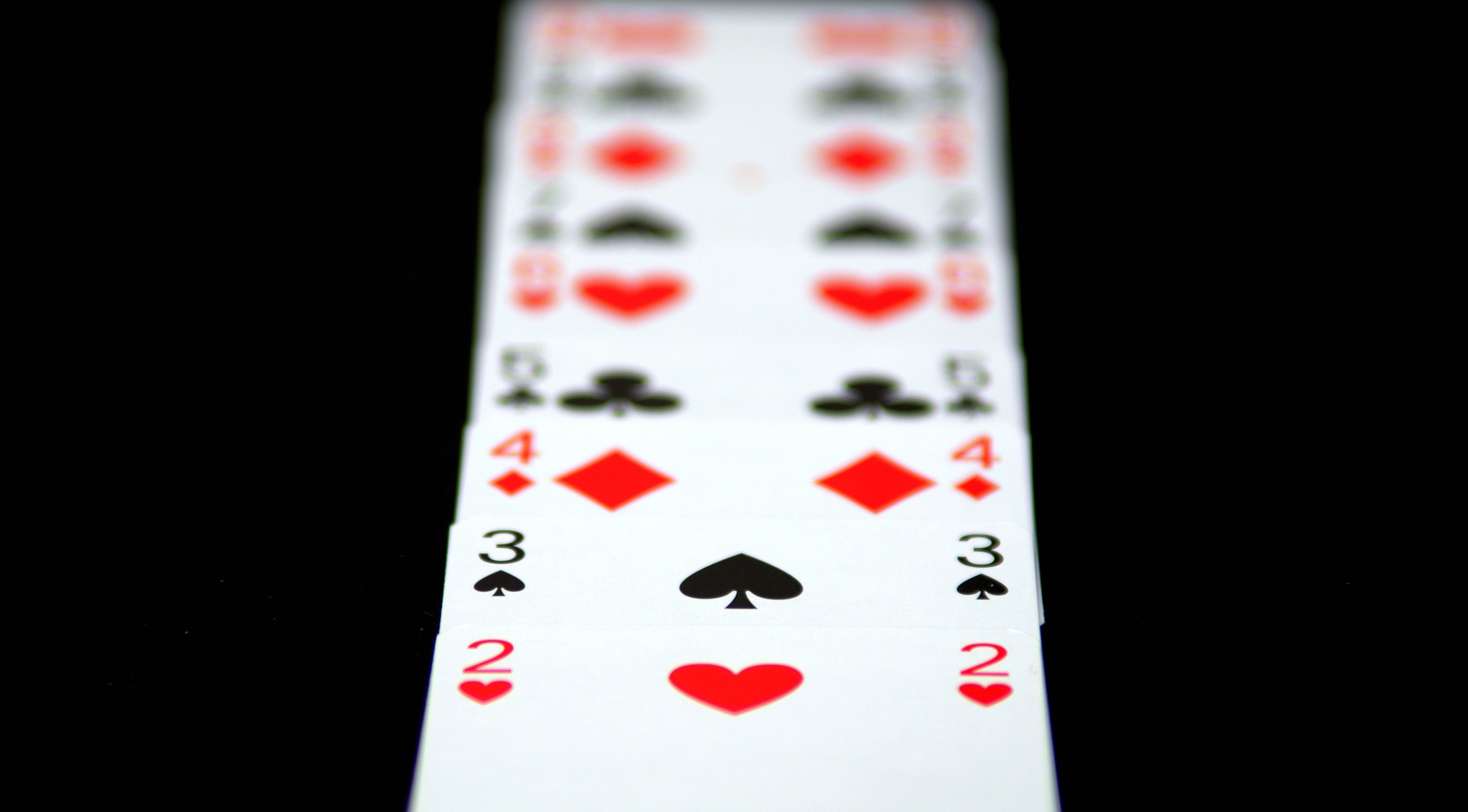 196
RAW MATH = 6.4 weeks
VELOCITY = 9.8 weeks 

MAINTENANCE
3 points/week
Velocity = 17/week
196/17= 11.5 weeks!
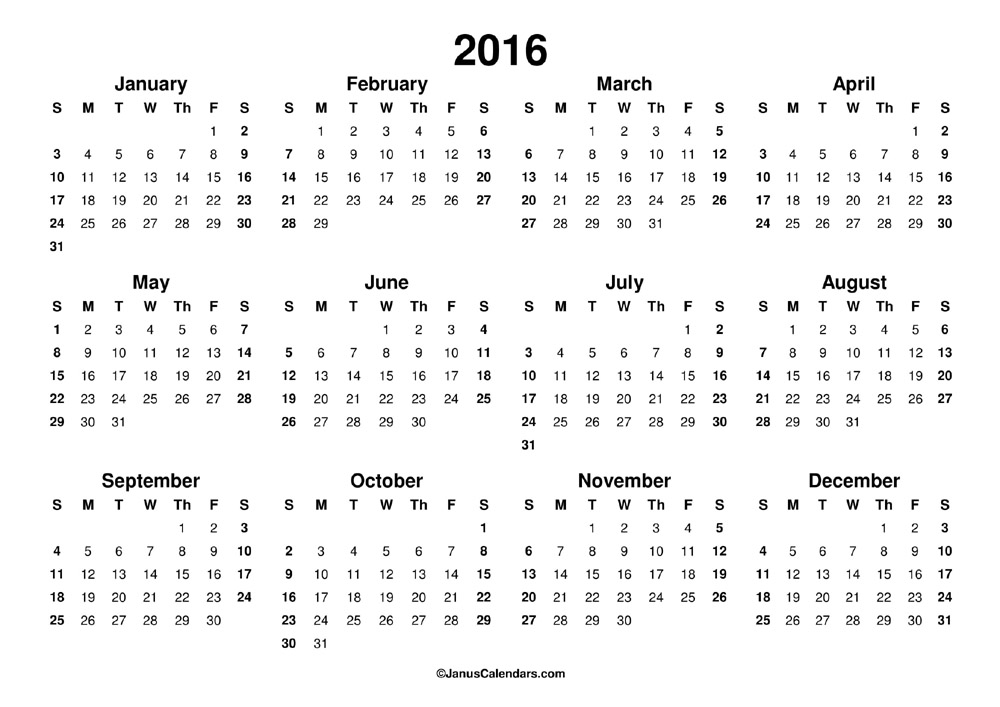 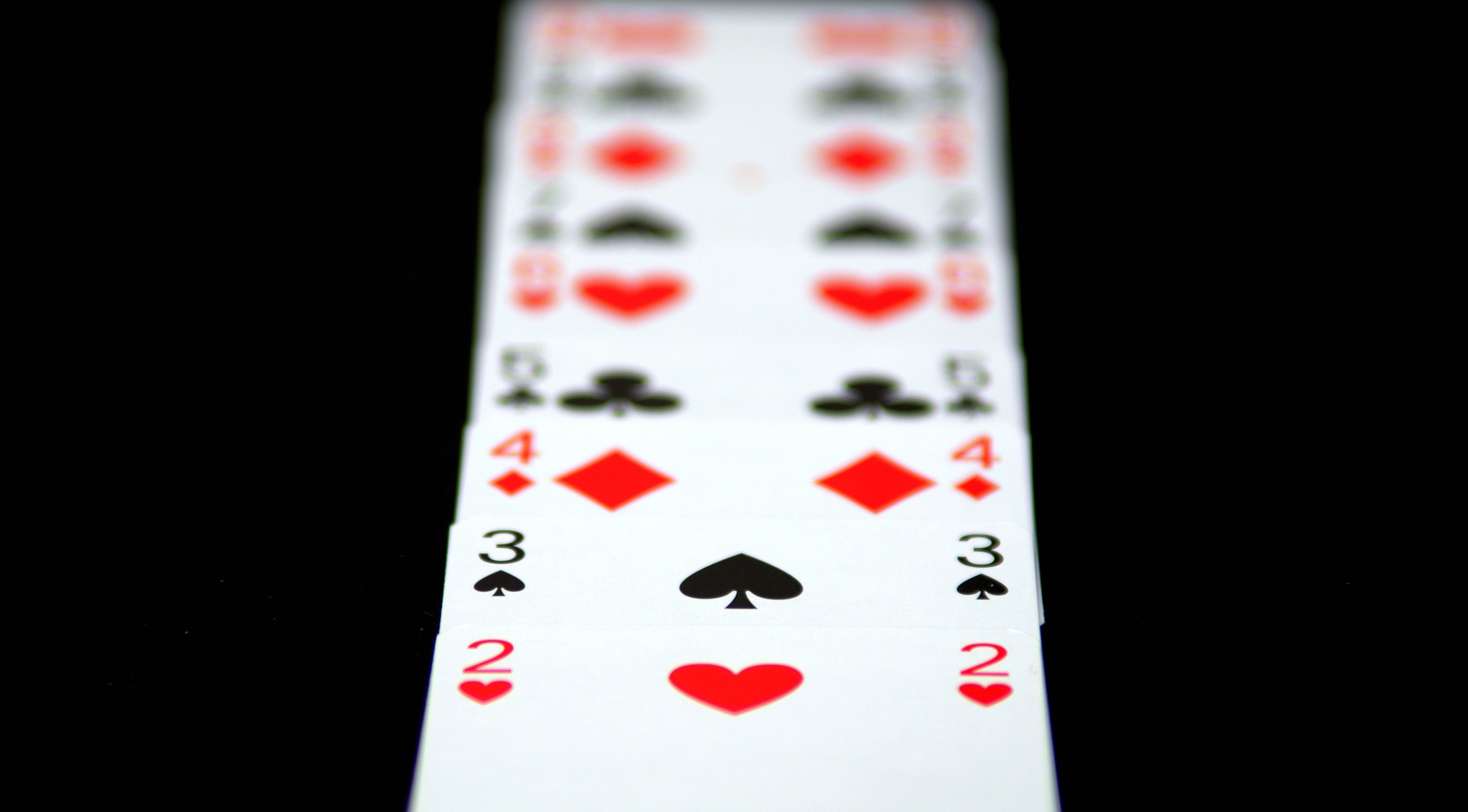 196
RAW MATH = 6.4 weeks
VELOCITY = 9.8 weeks 
MAINTENANCE = 11.5 weeks

UNKNOWNS
35% increase!
196 * .35 = 67.55
196 + 67.55 = 263.55
263.55/17 = 15.5 weeks!
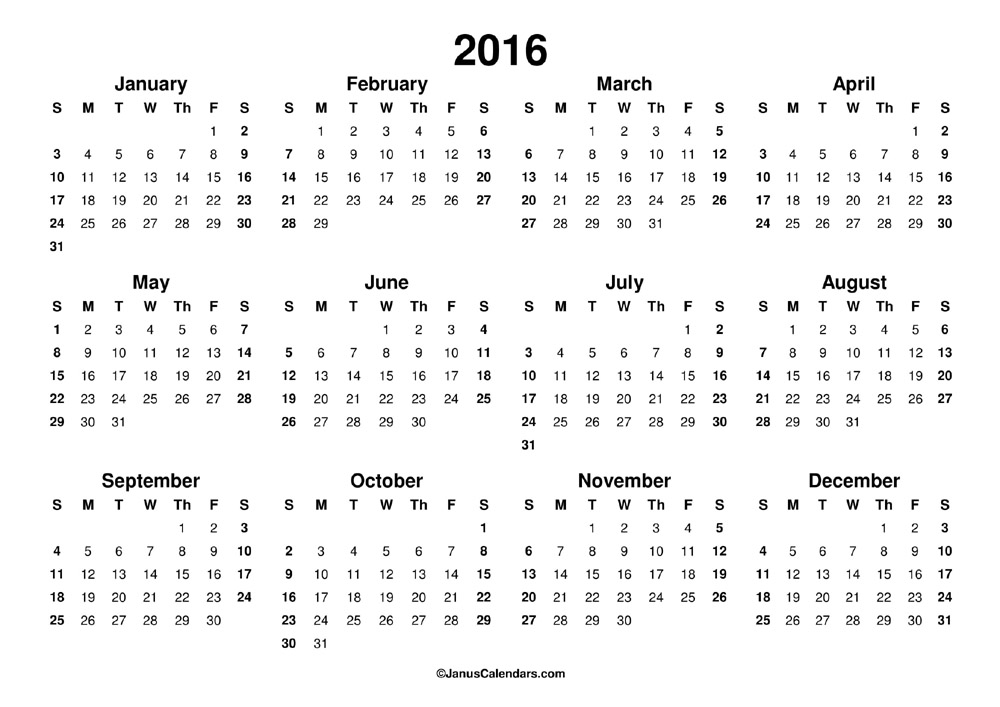 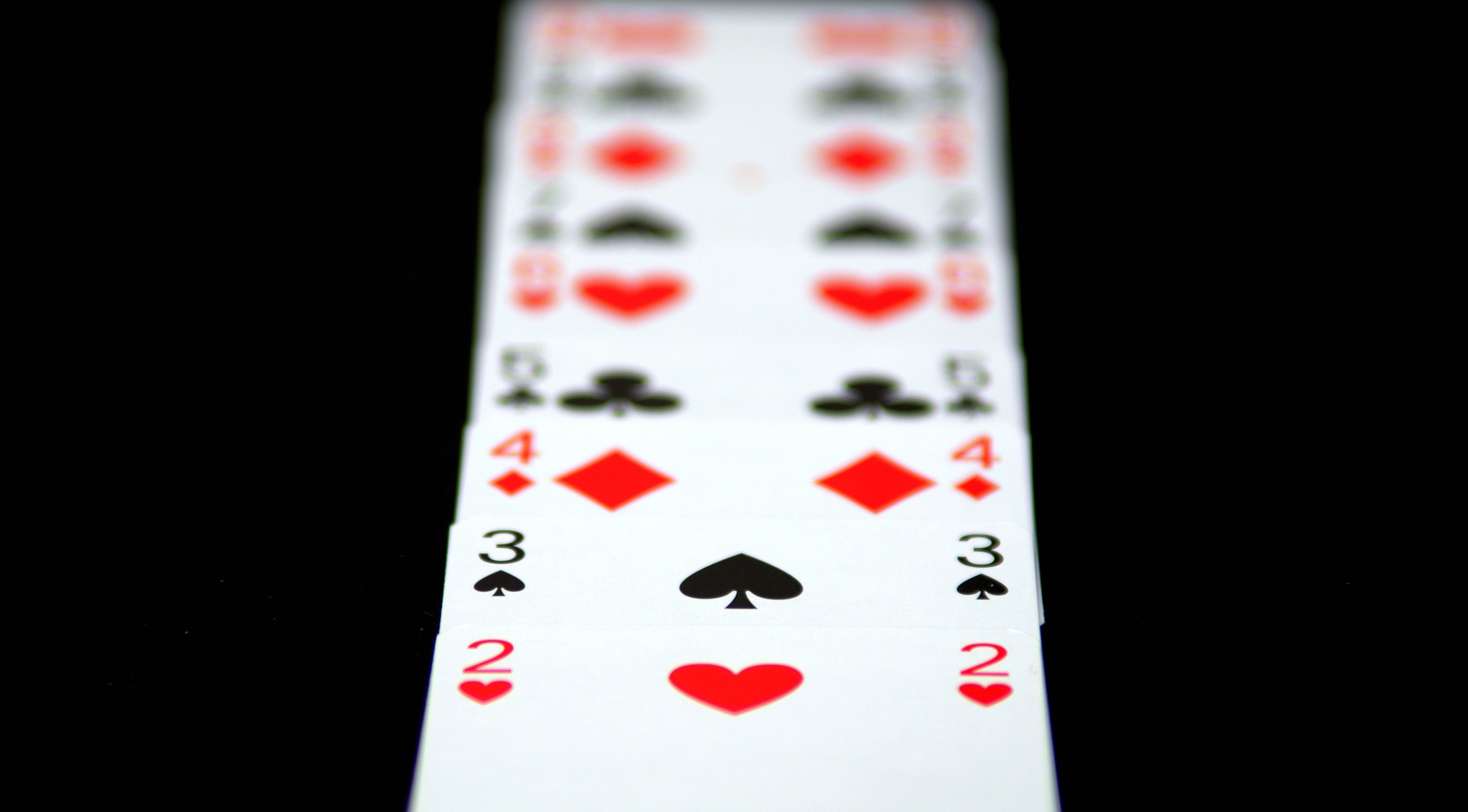 196
RAW MATH = 6.4 weeks
VELOCITY = 9.8 weeks 
MAINTENANCE = 11.5 weeks
UNKNOWNS = 15.5 weeks

DAYS OFF
Thanksgiving = 1 week
Vacations/Sick = 1 week
Total = 17.5 weeks
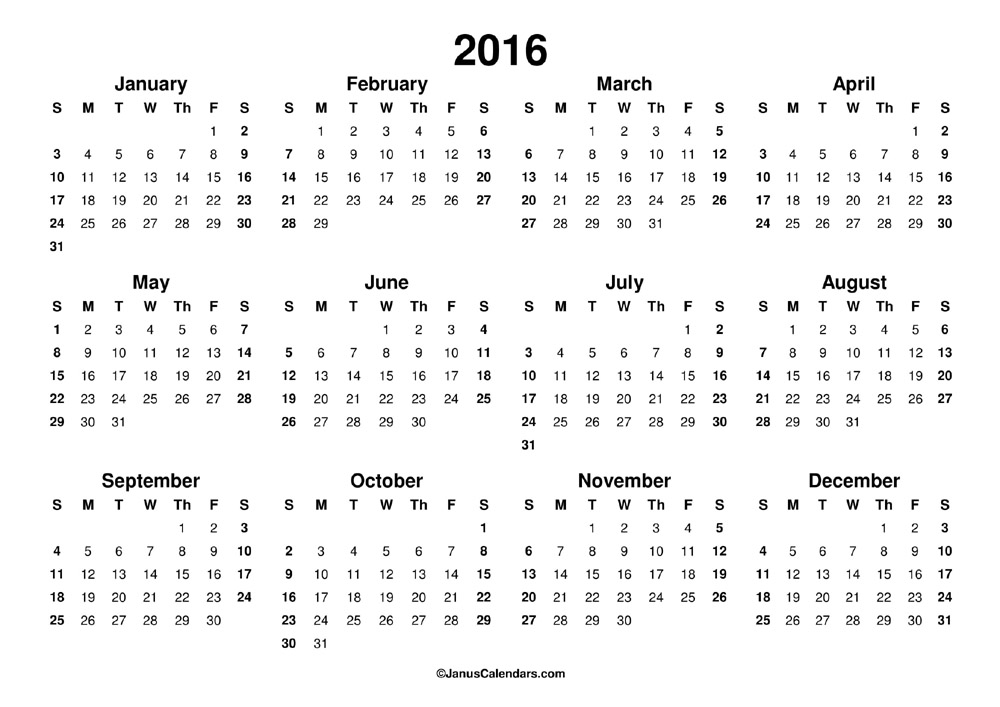 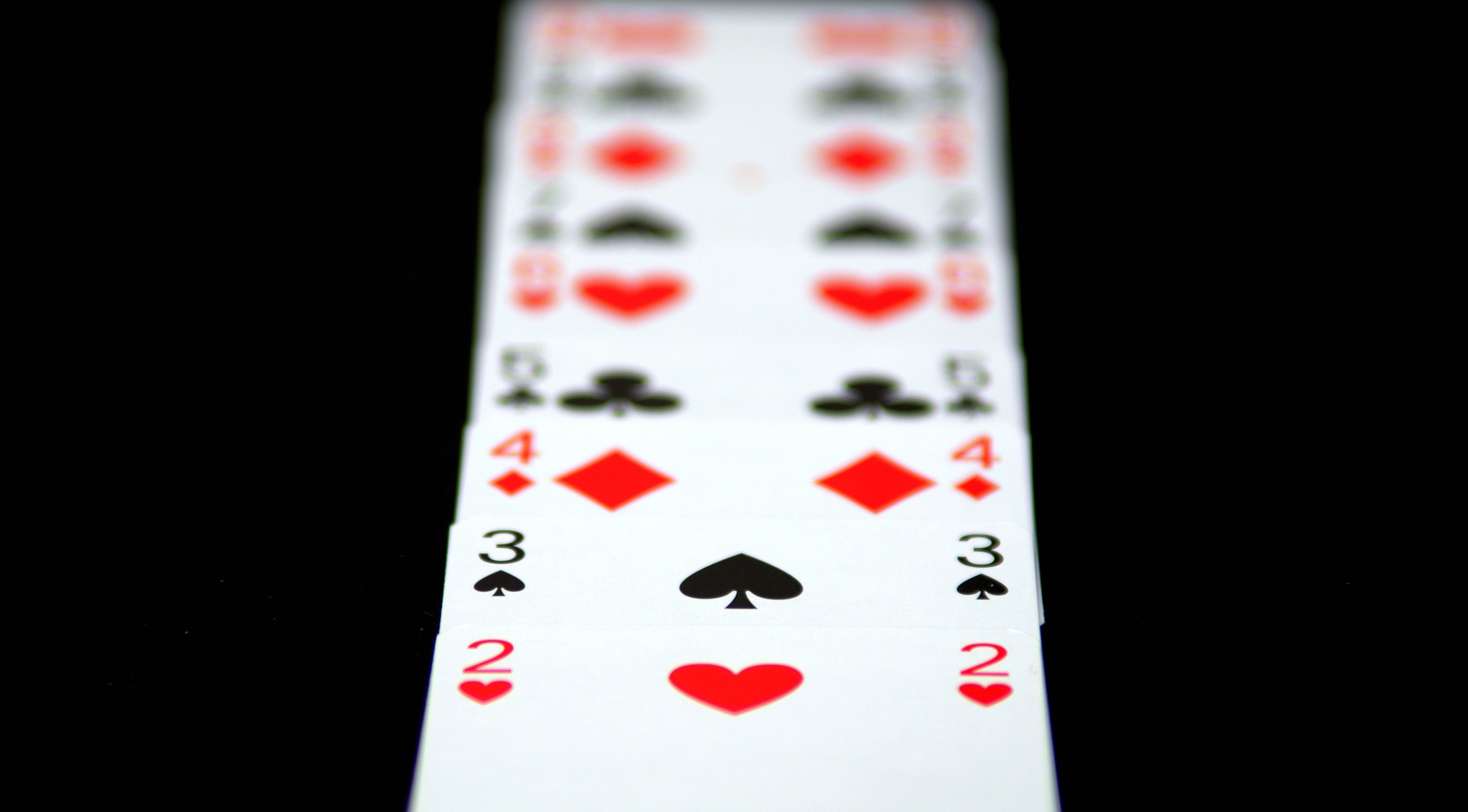 196
RAW MATH = 6.4 weeks
VELOCITY = 9.8 weeks 
MAINTENANCE = 11.5 weeks
UNKNOWNS = 15.5 weeks
DAYS OFF = 17.5 weeks

QUALITY ASSURANCE
Regression Testing & Cleanup = 1 week
Total = 18.5 weeks!
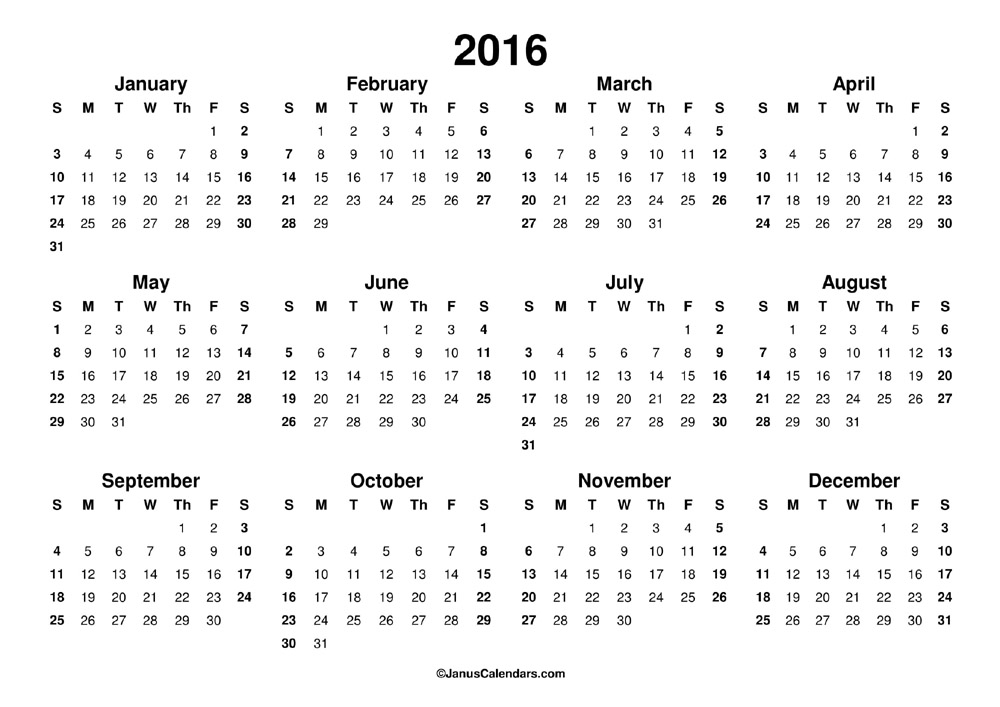 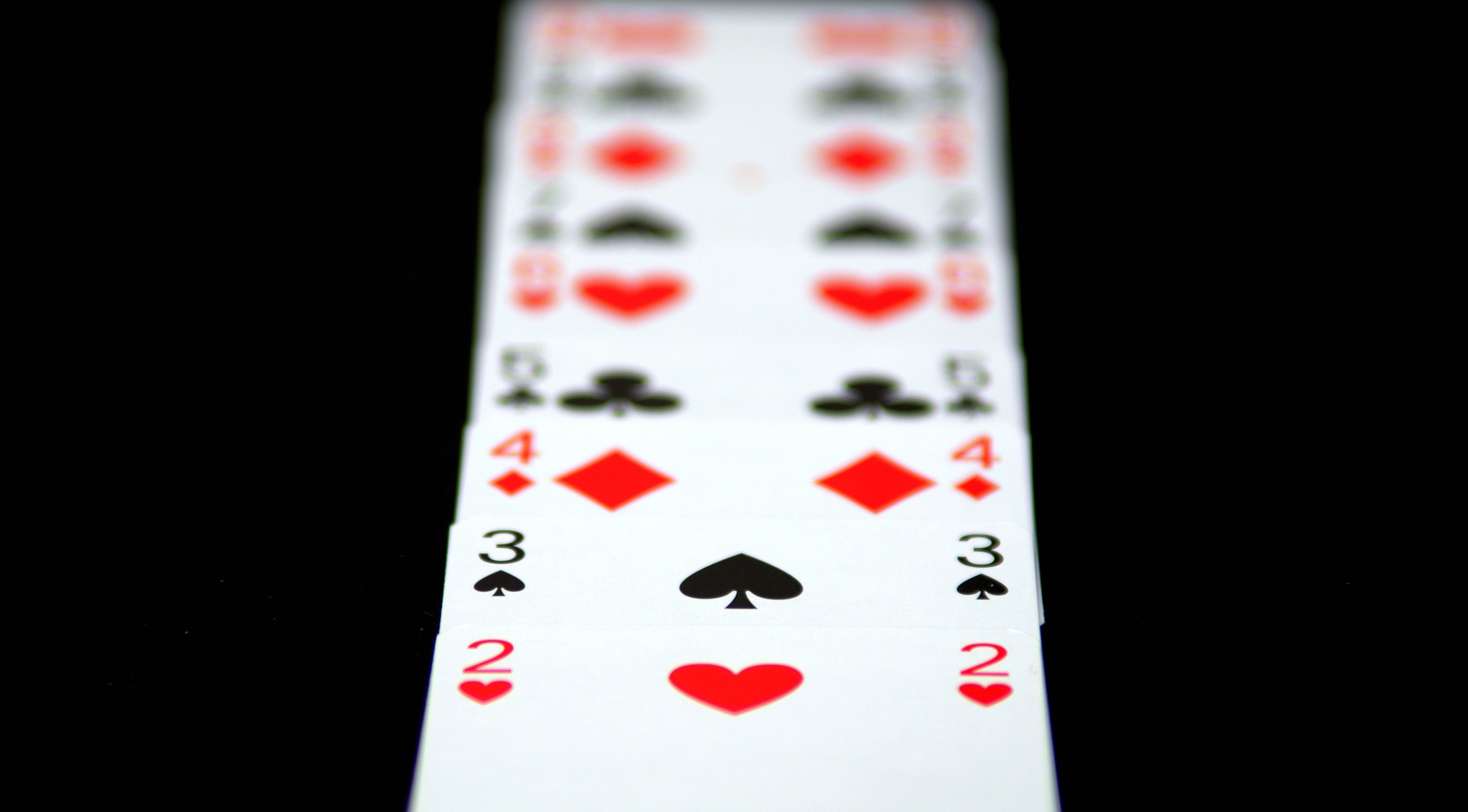 PLAN FOR
HISTORICAL VELOCITY
MAINTENANCE
UNKNOWNS
DAYS OFF
QUALITY ASSURACE
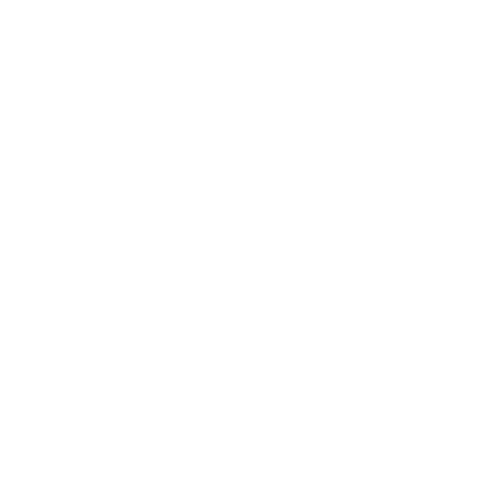 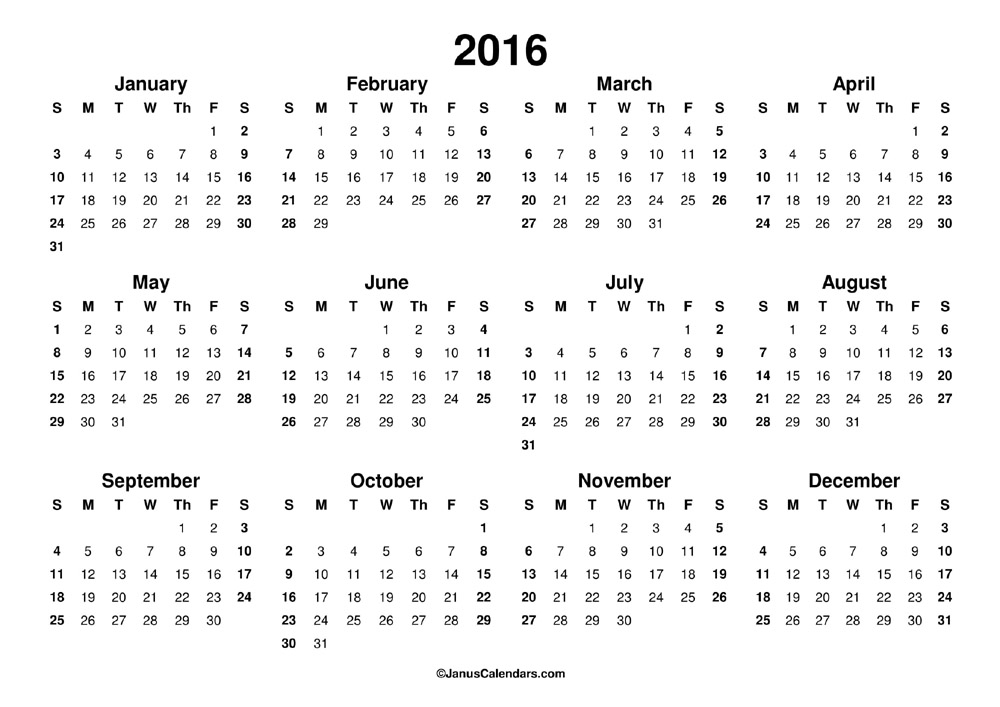 WHAT ARE WE DOING HERE?
PLANNING POKER: 

What & Why
GET 
REAL:

Examples from MT
LIVE ESTIMATIONS: 

Planning Poker in Action!
NEXT 
STEPS: 

Roadmapping our Road Trip
BE
SAASY:

Review of Online Tools
THAT’S A WRAP:

Q&A Time
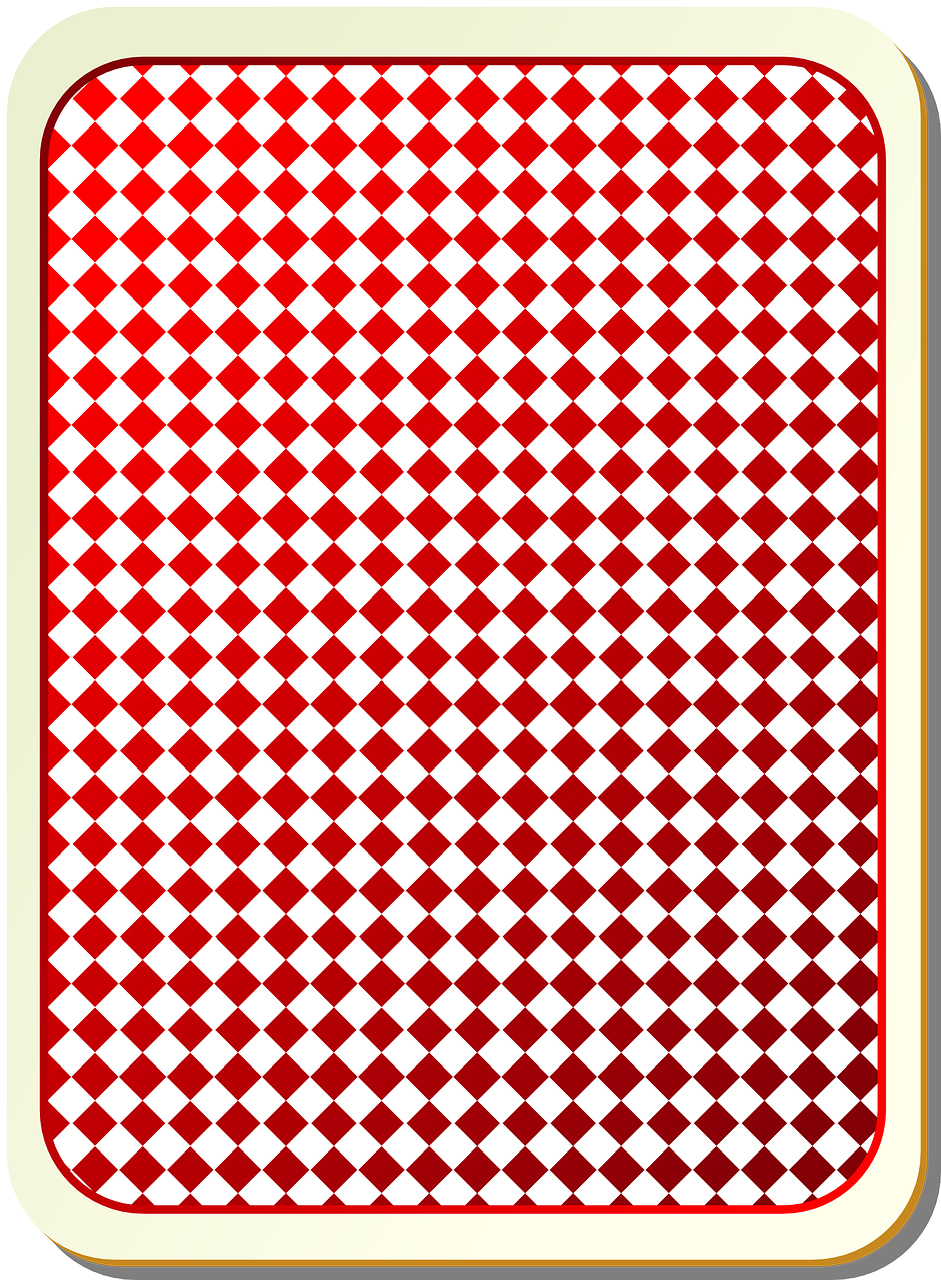 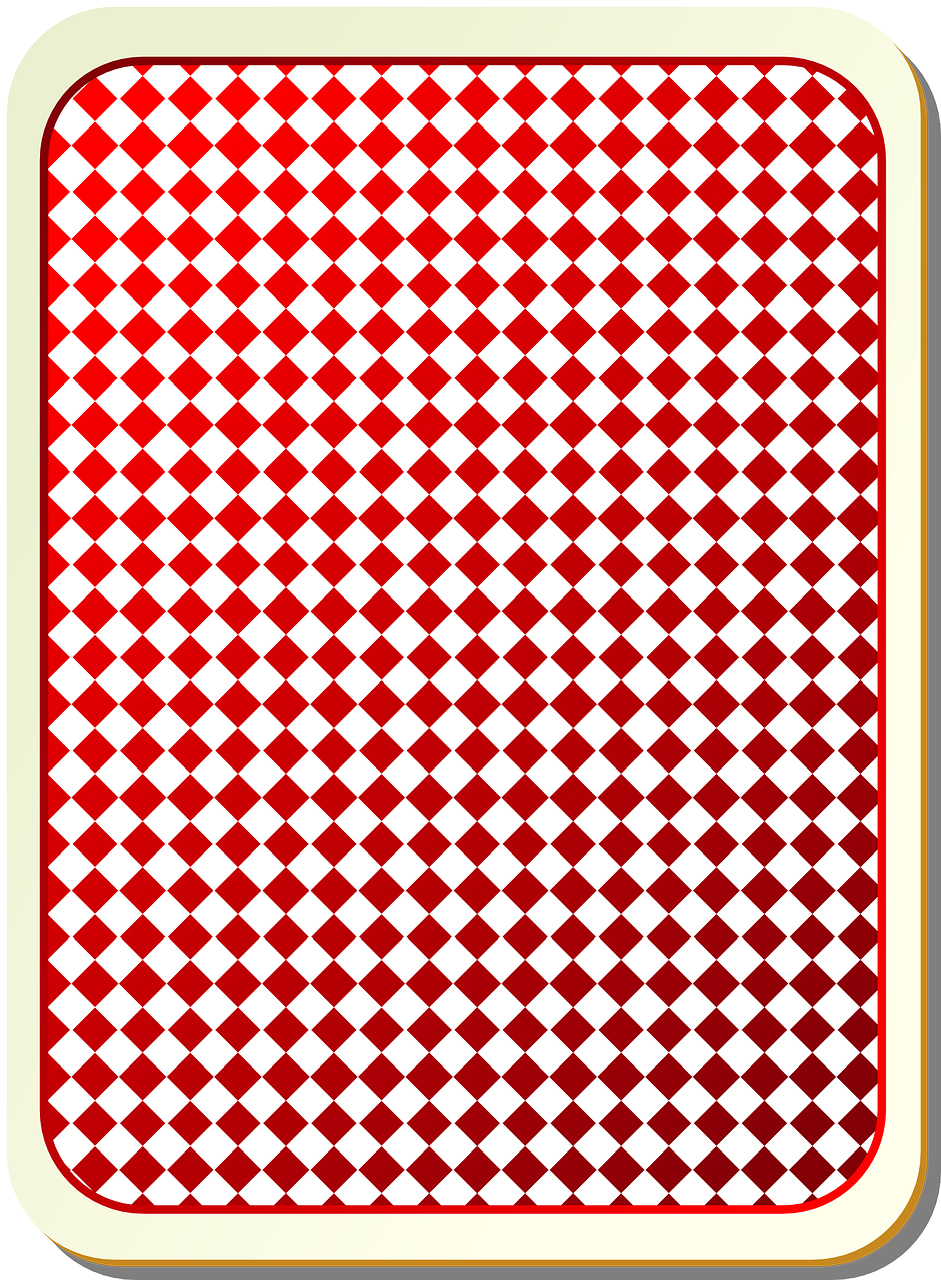 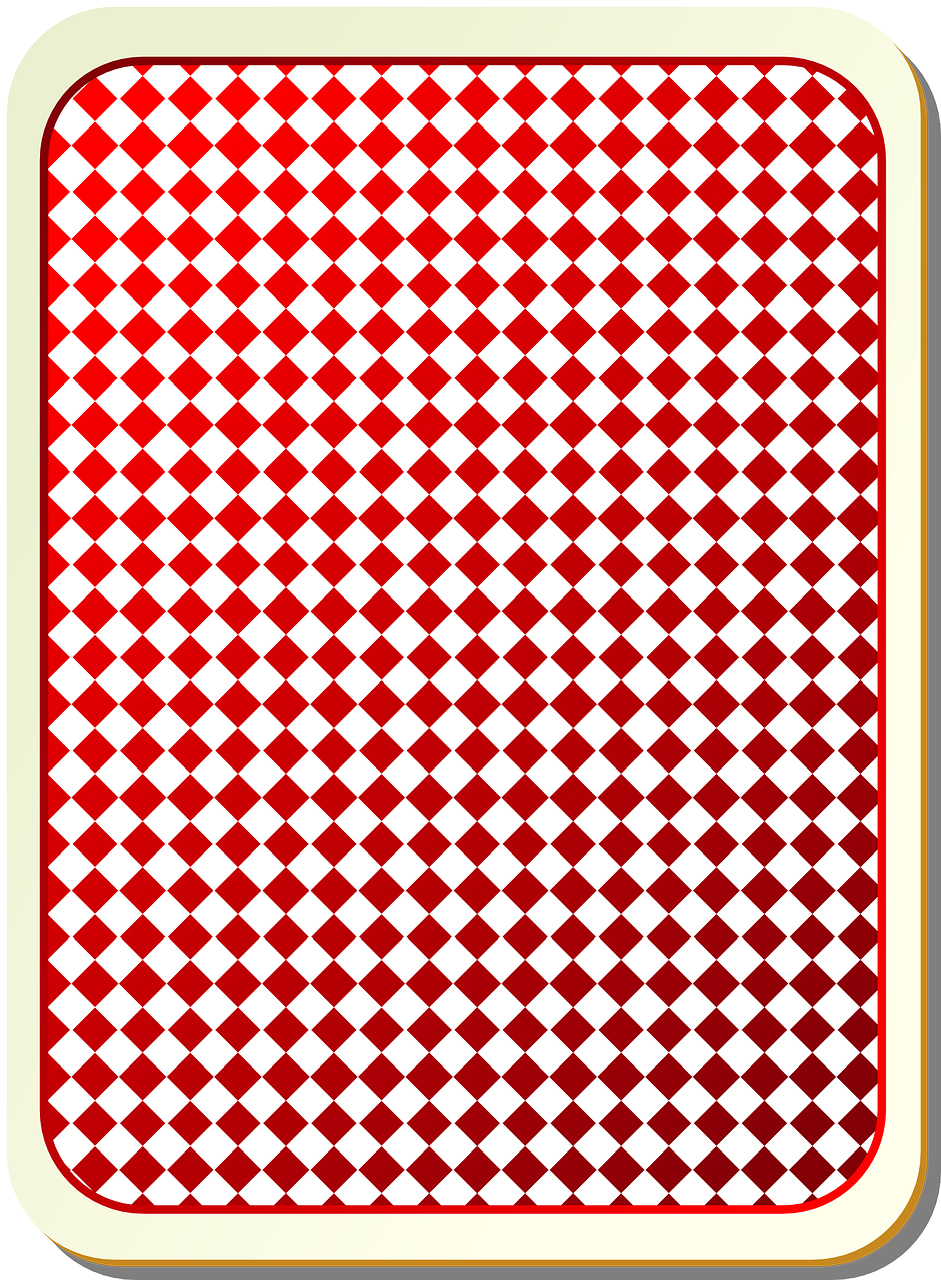 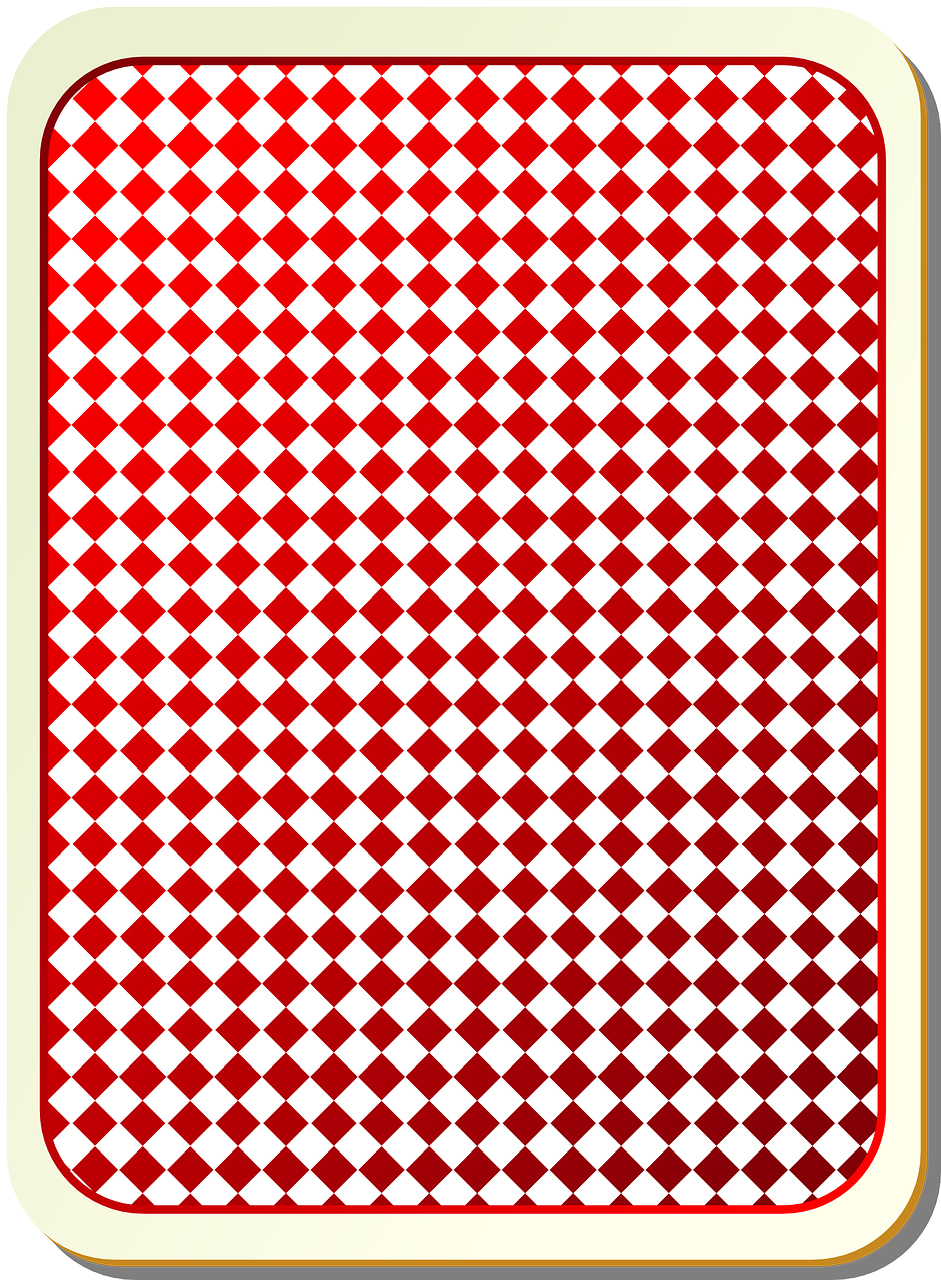 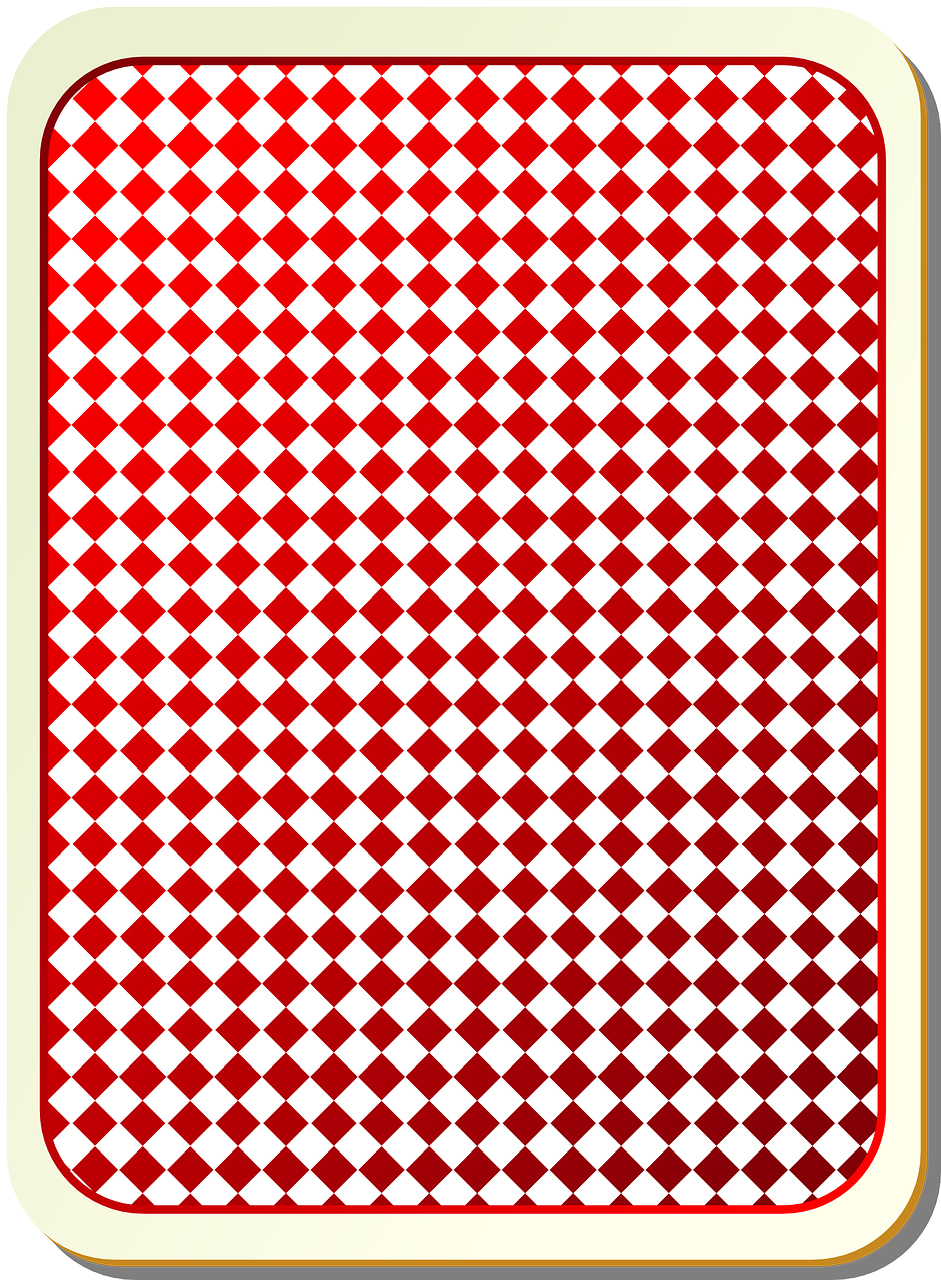 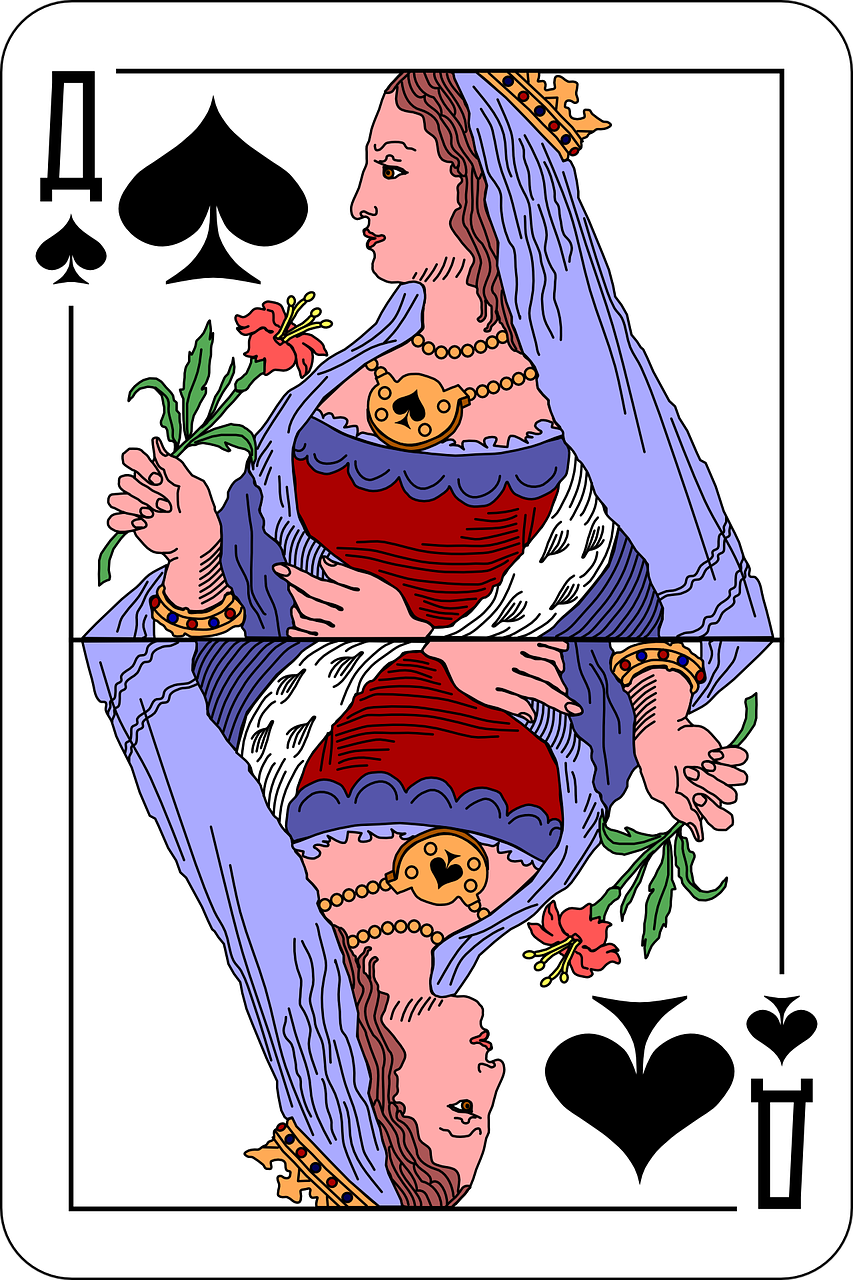 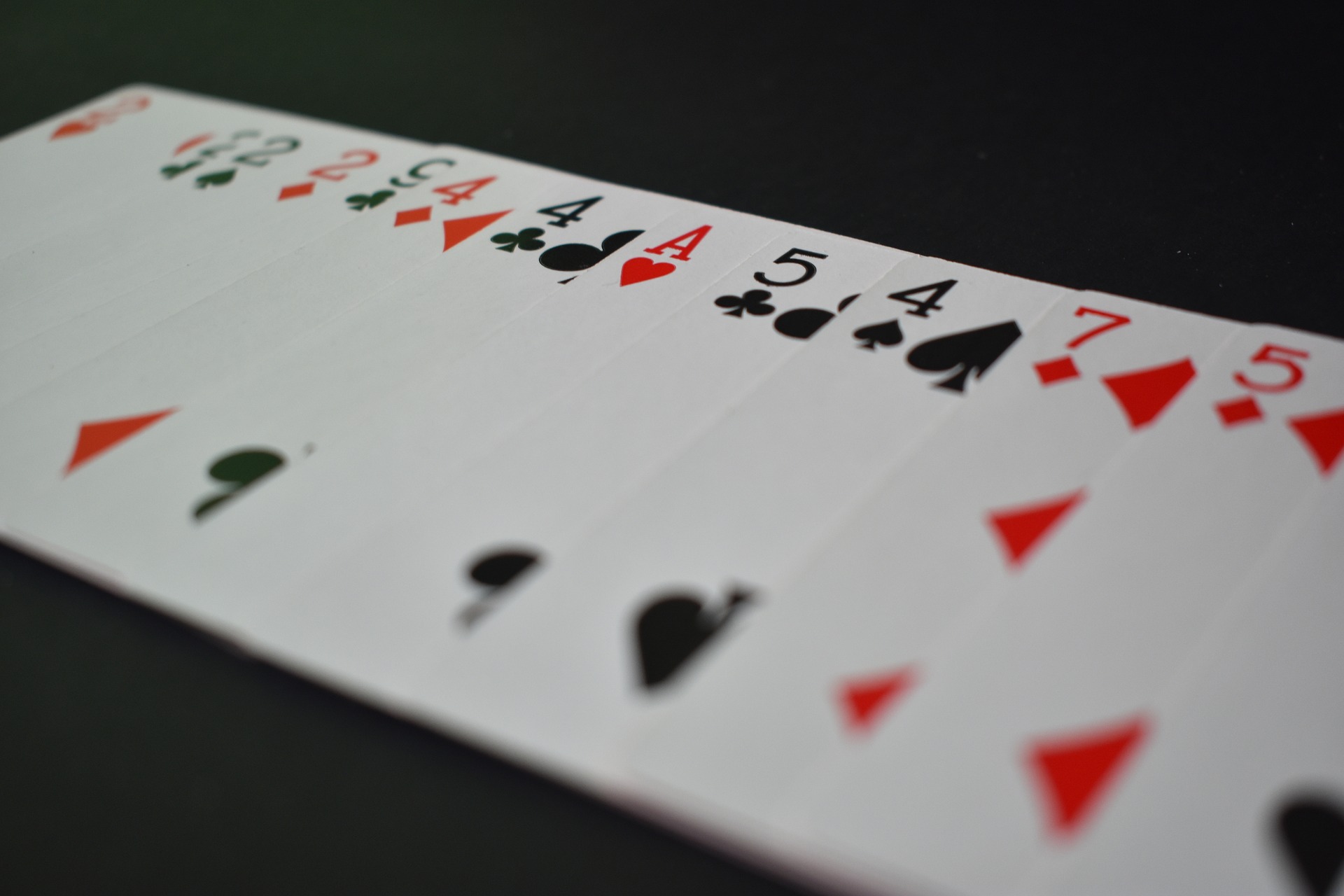 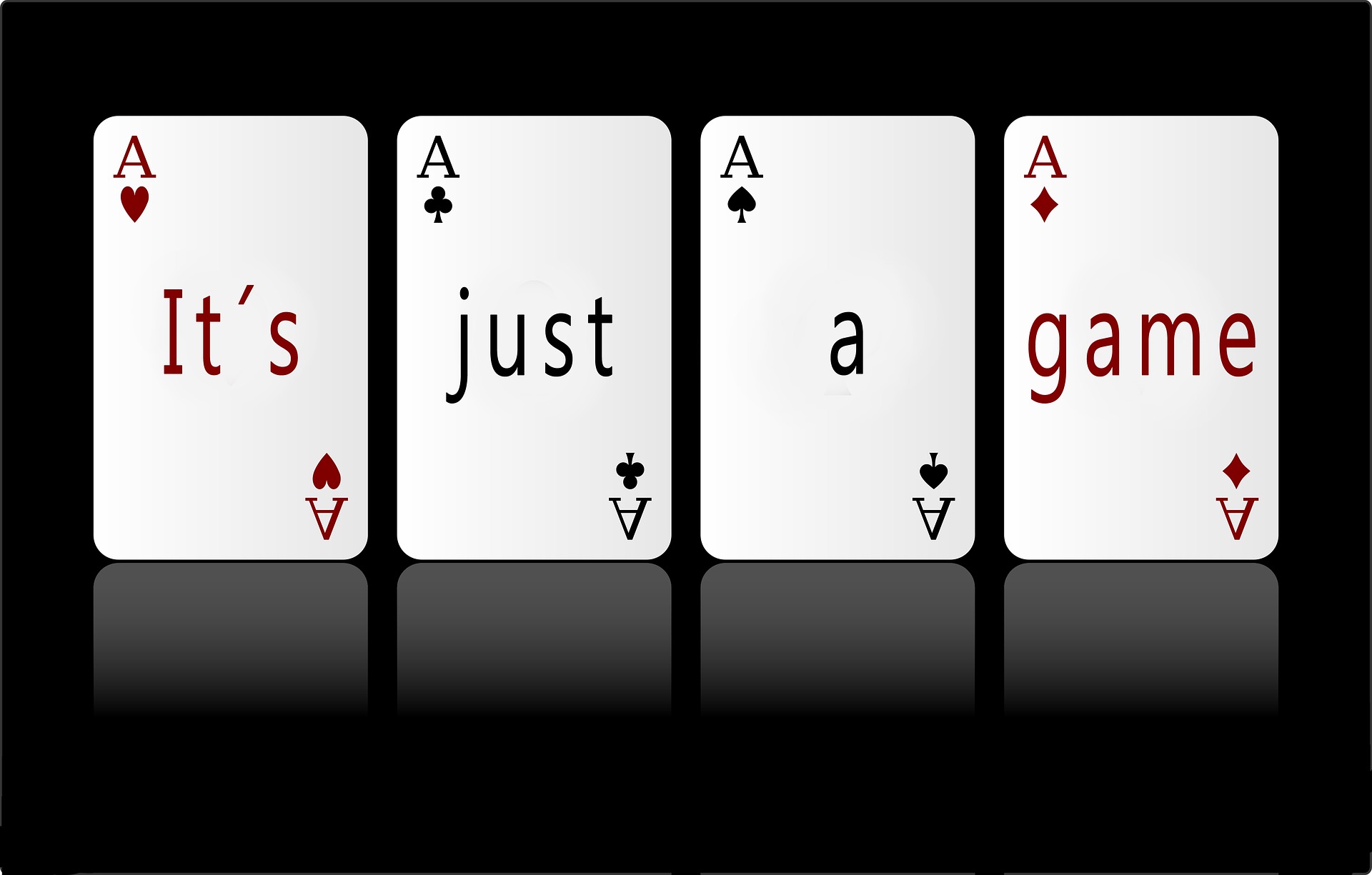 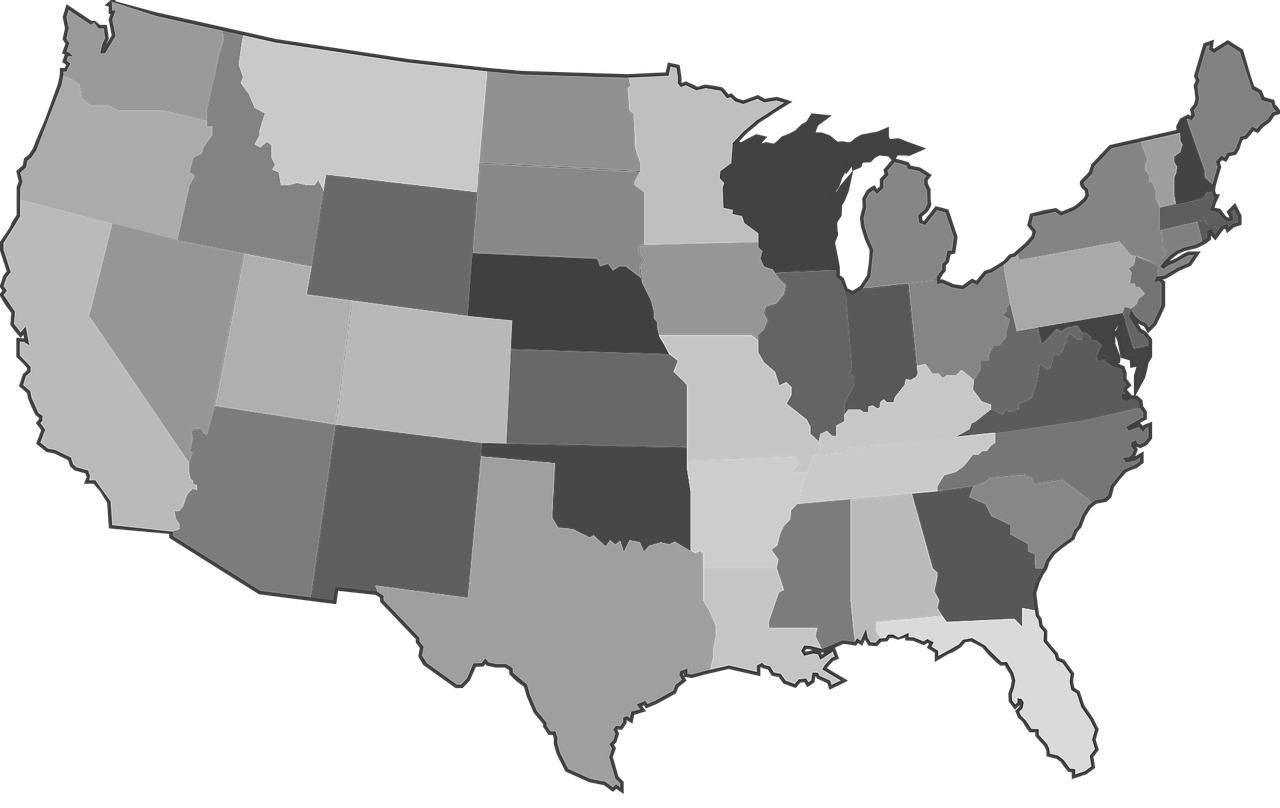 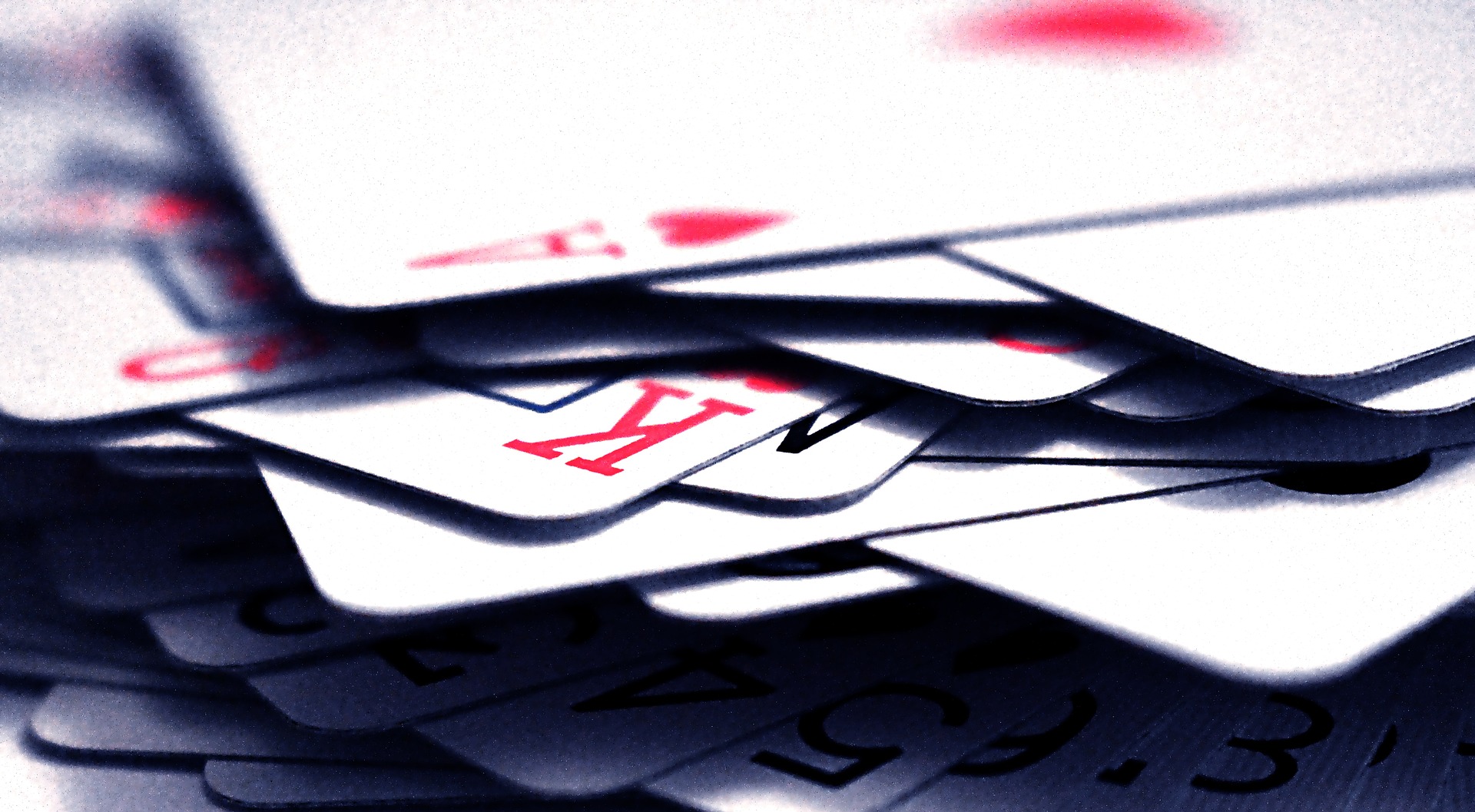 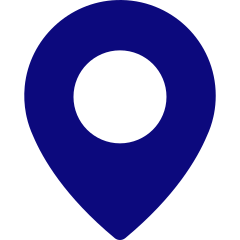 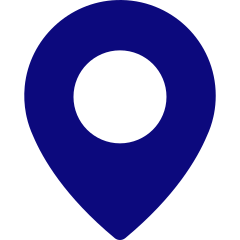 [Speaker Notes: Baltimore to Philadelphia – 2 hours]
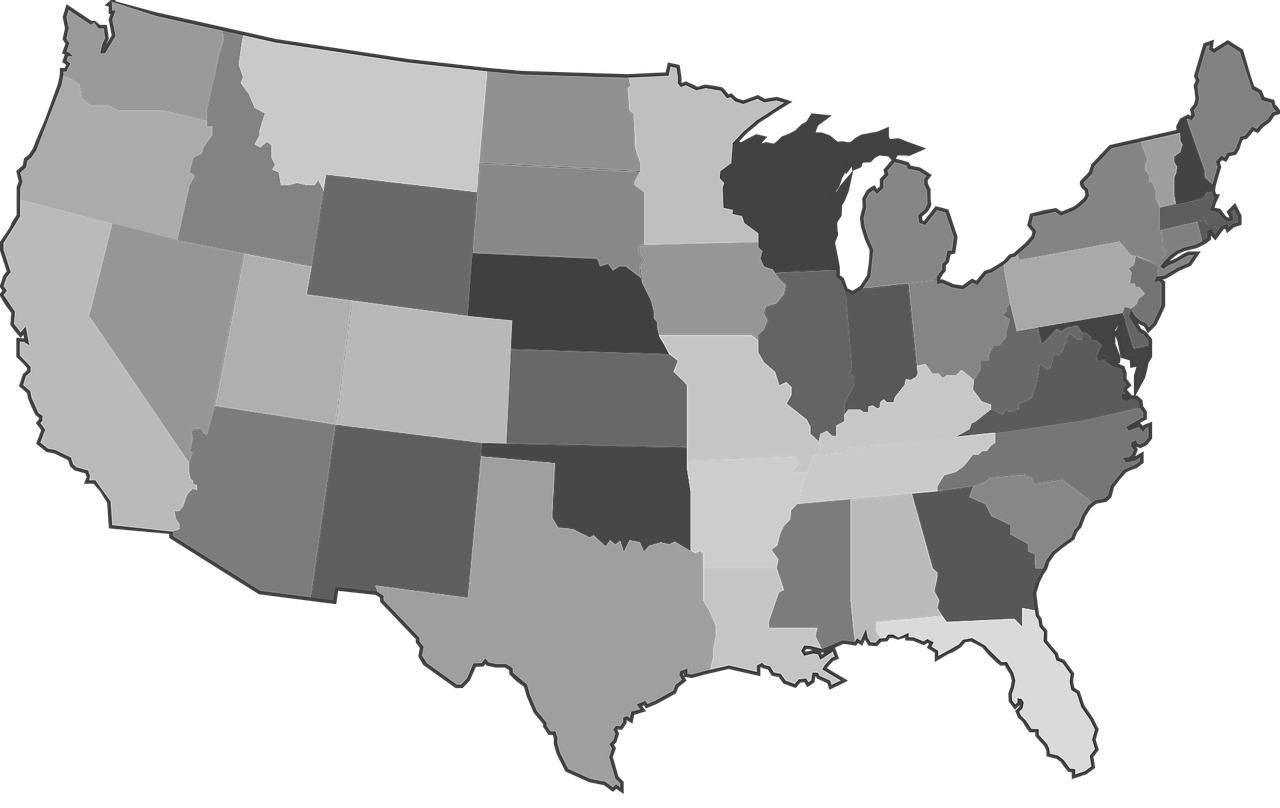 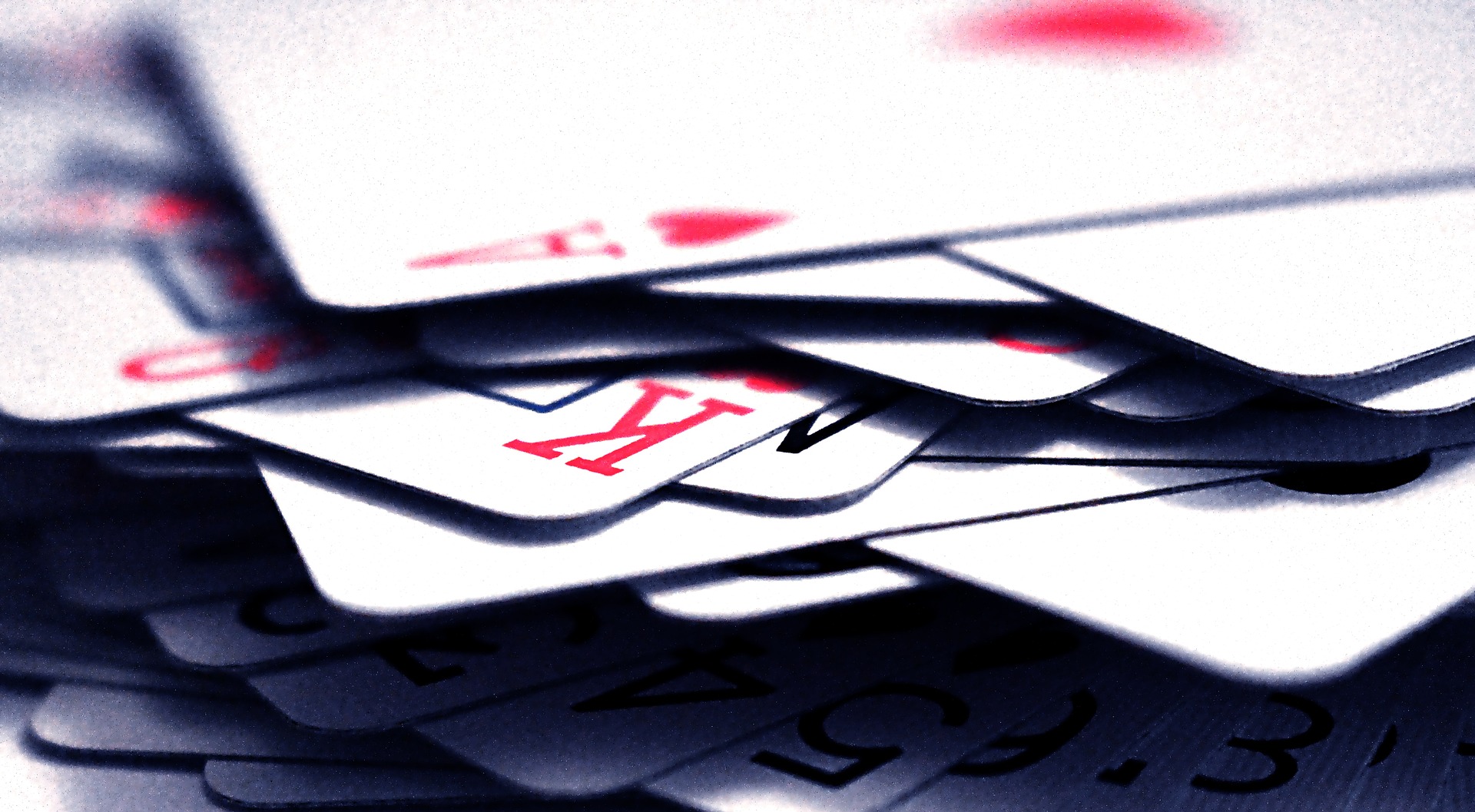 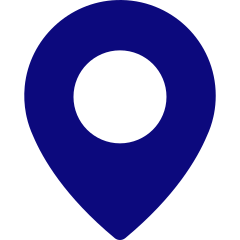 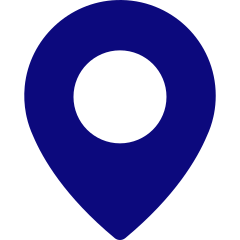 [Speaker Notes: Indianapolis to Nashville – 5 hours]
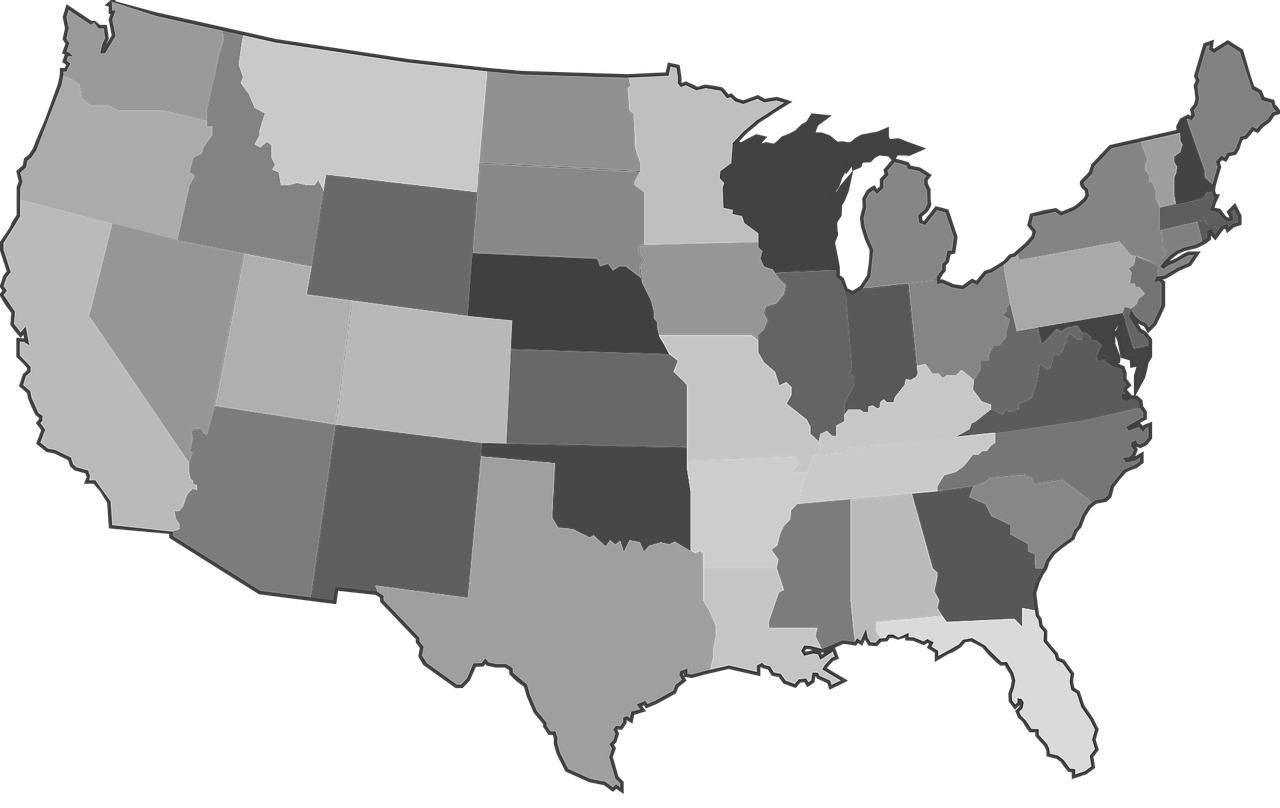 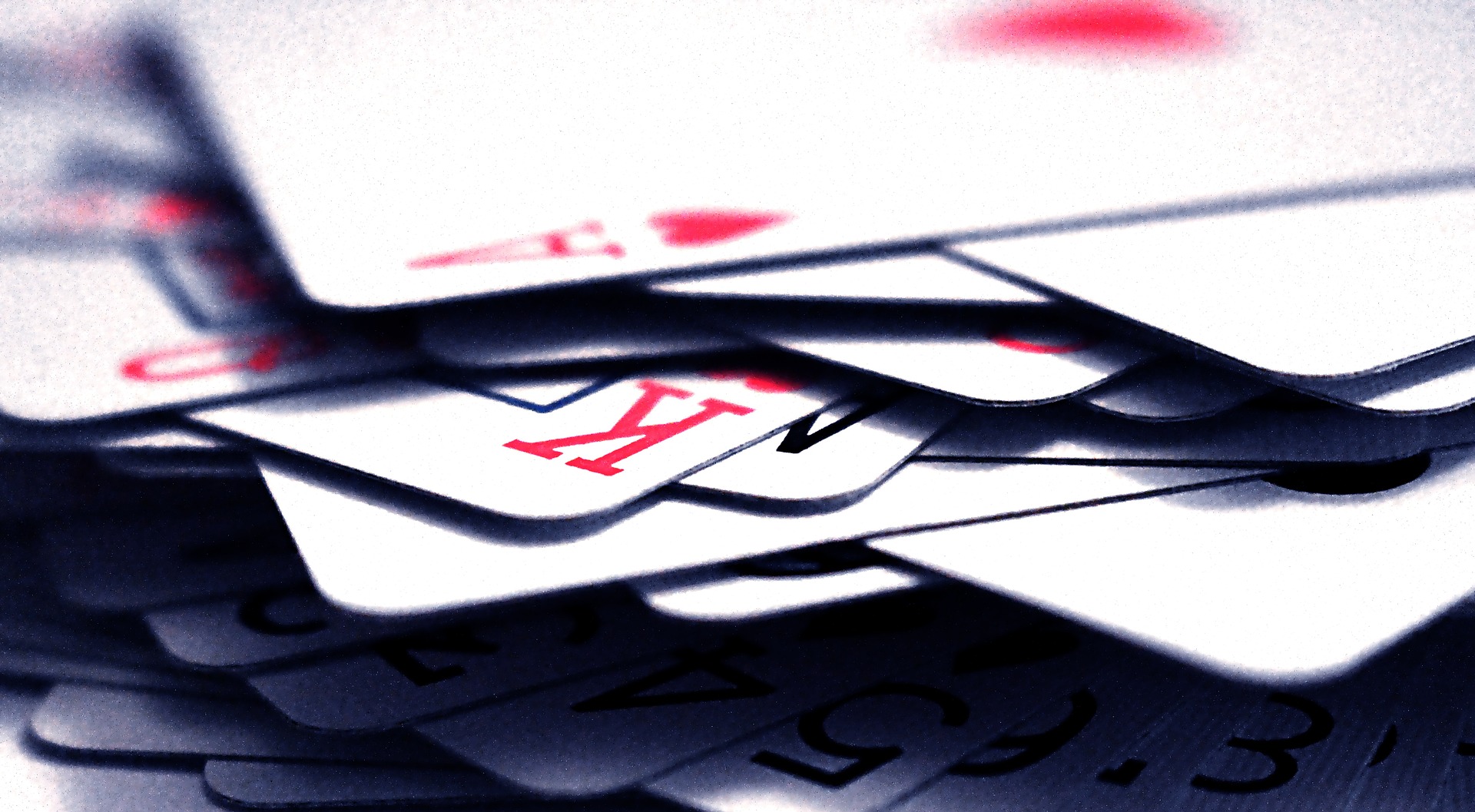 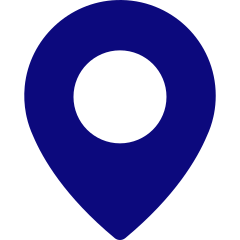 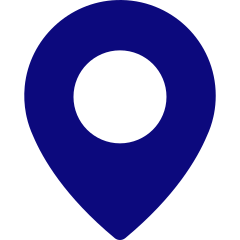 [Speaker Notes: Green Bay WI to Traverse City MI
If drive around bottom – 8.5 hr
If drive around top – 6.5 hr
If take northern ferry – 6hr 15min]
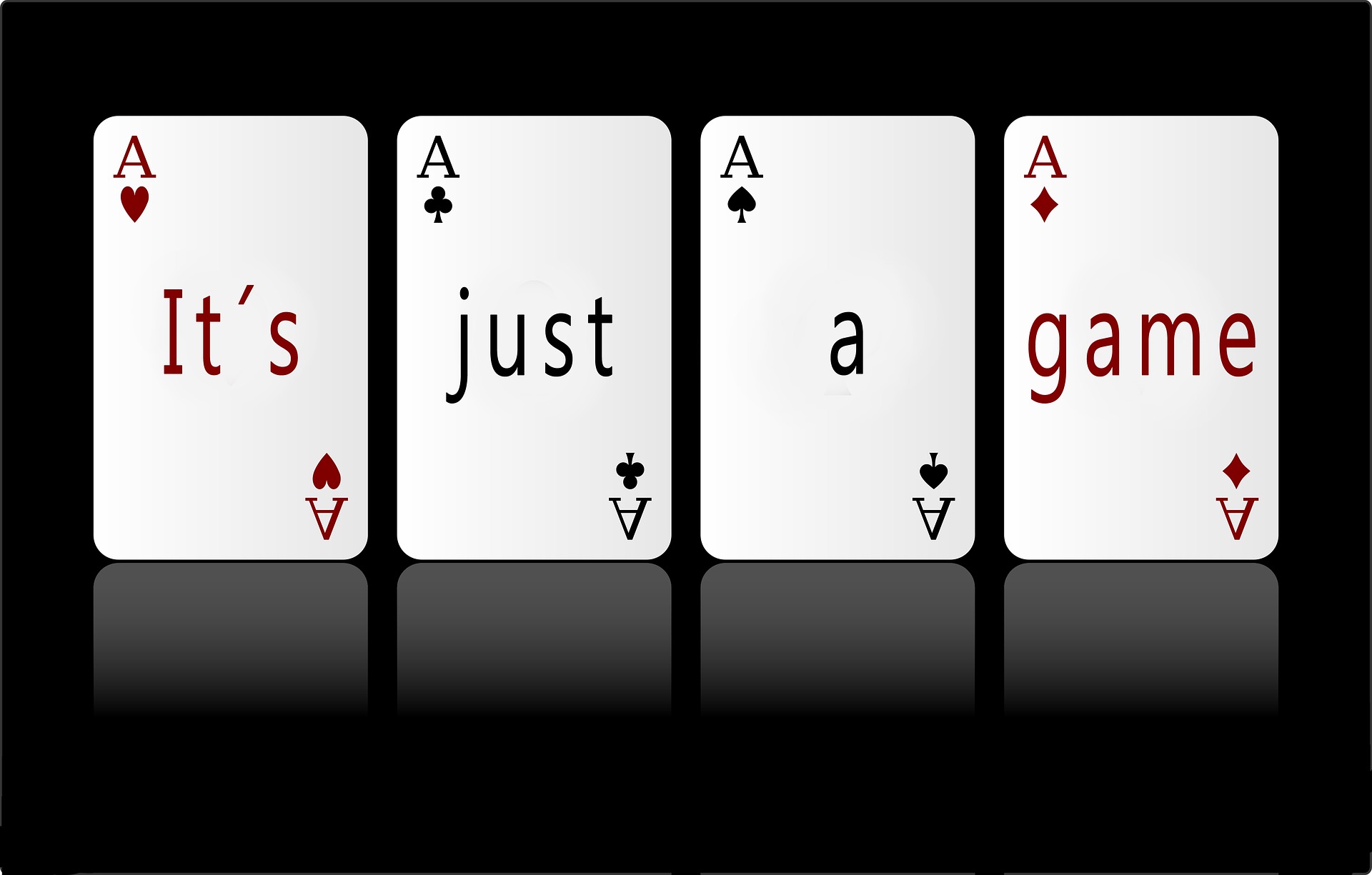 bit.ly/osconpoker1
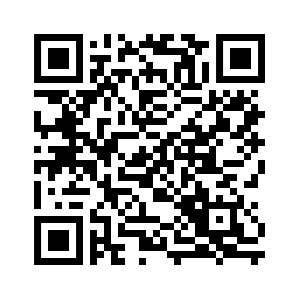 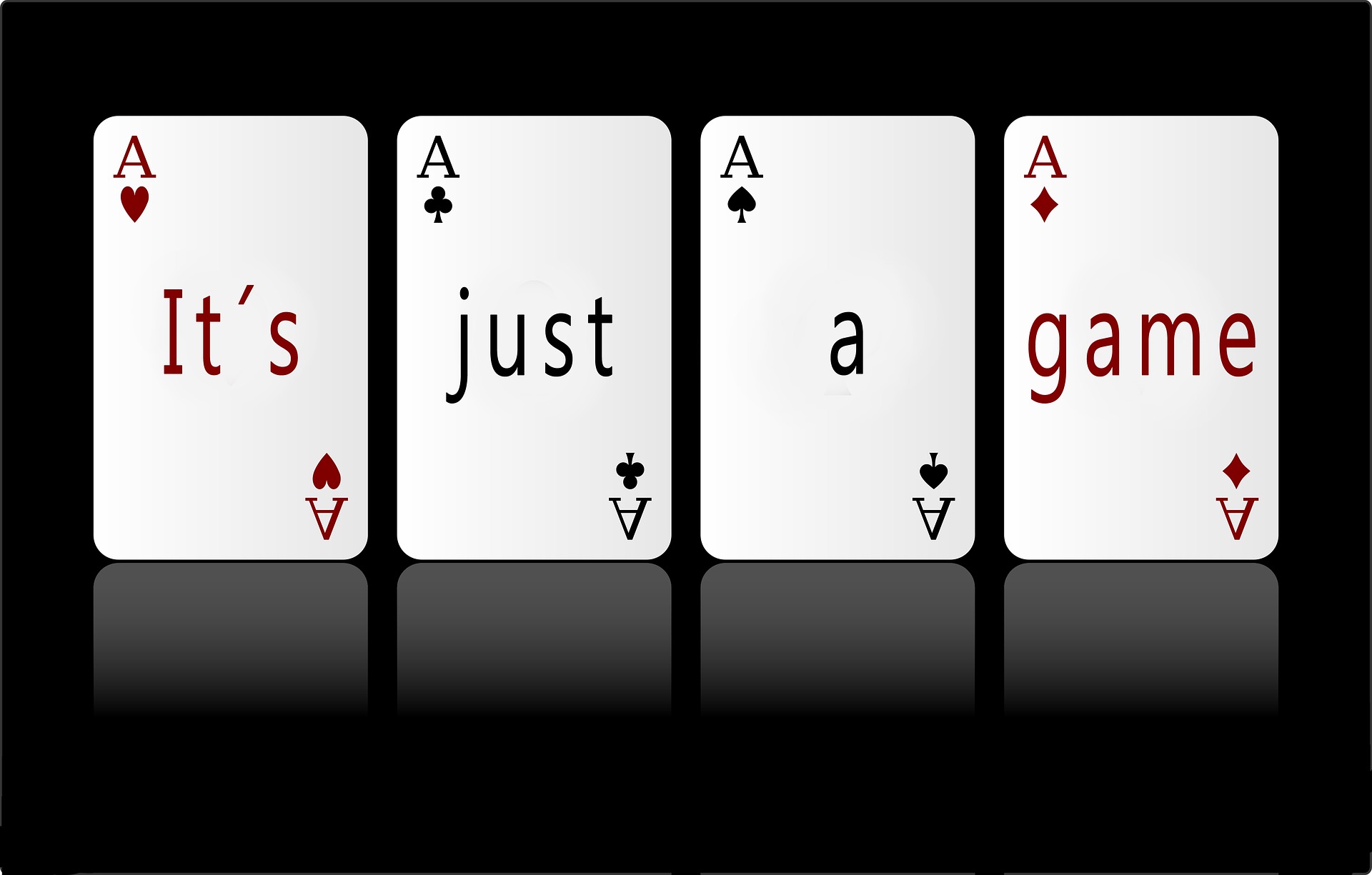 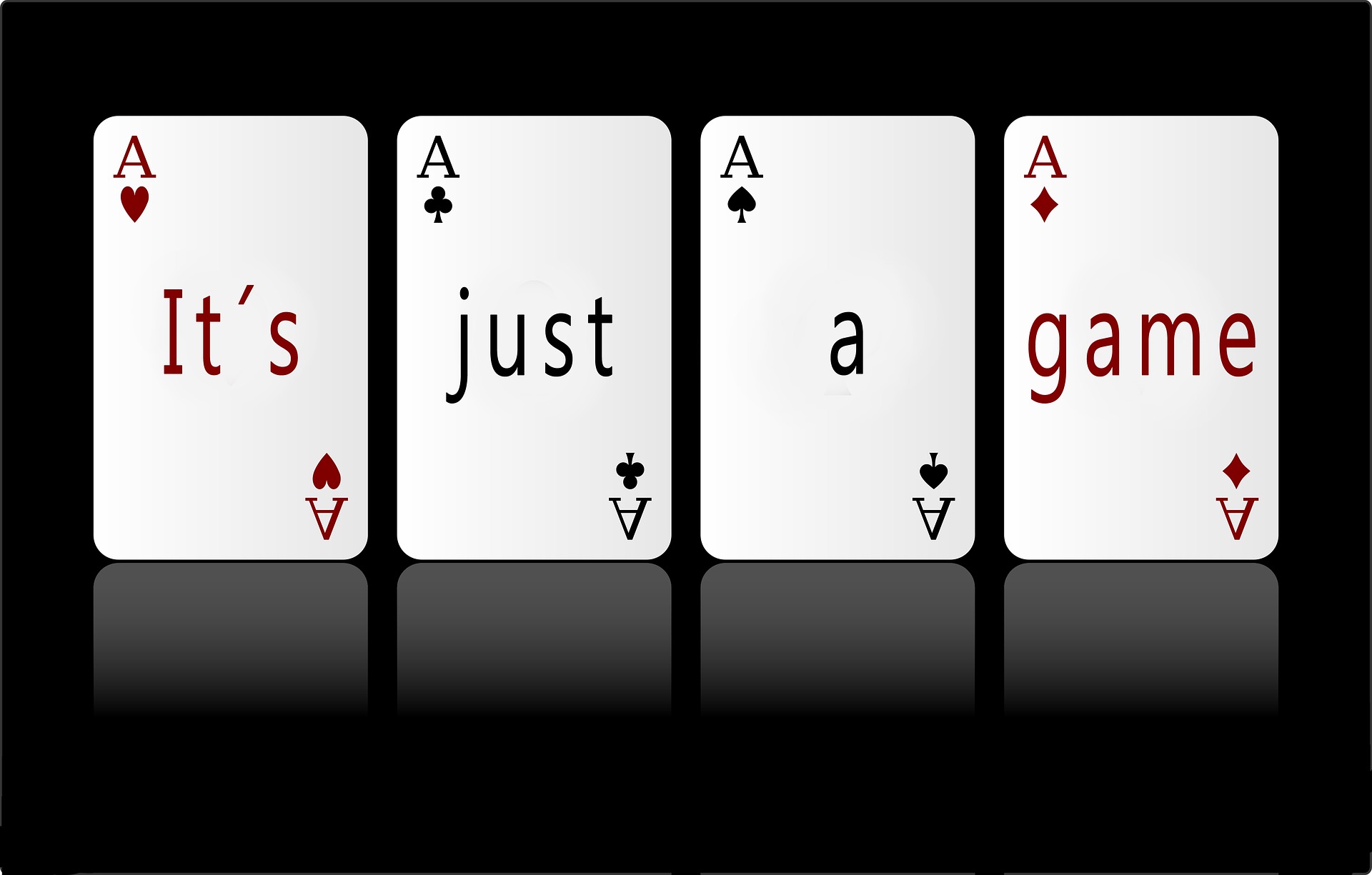 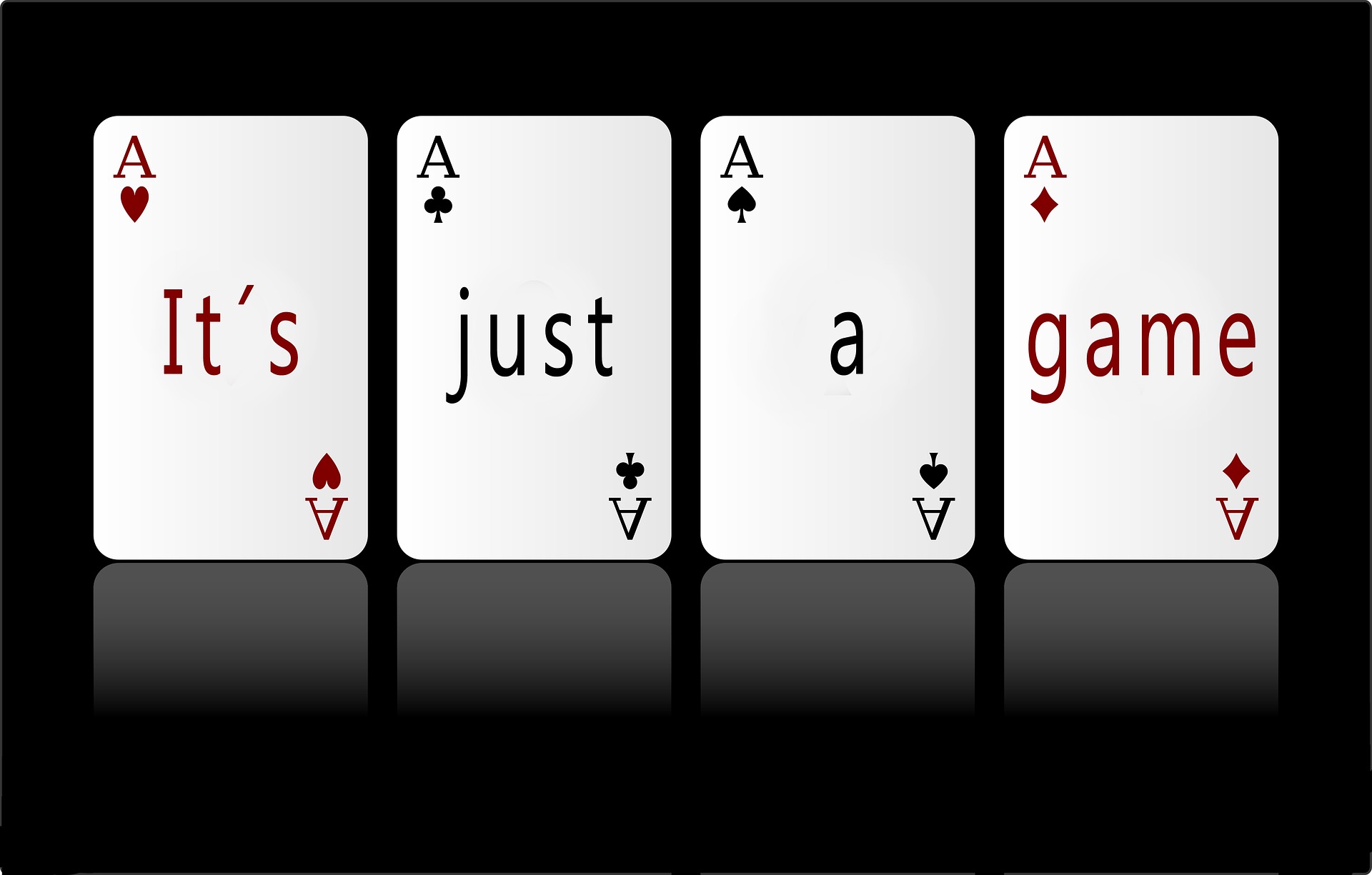 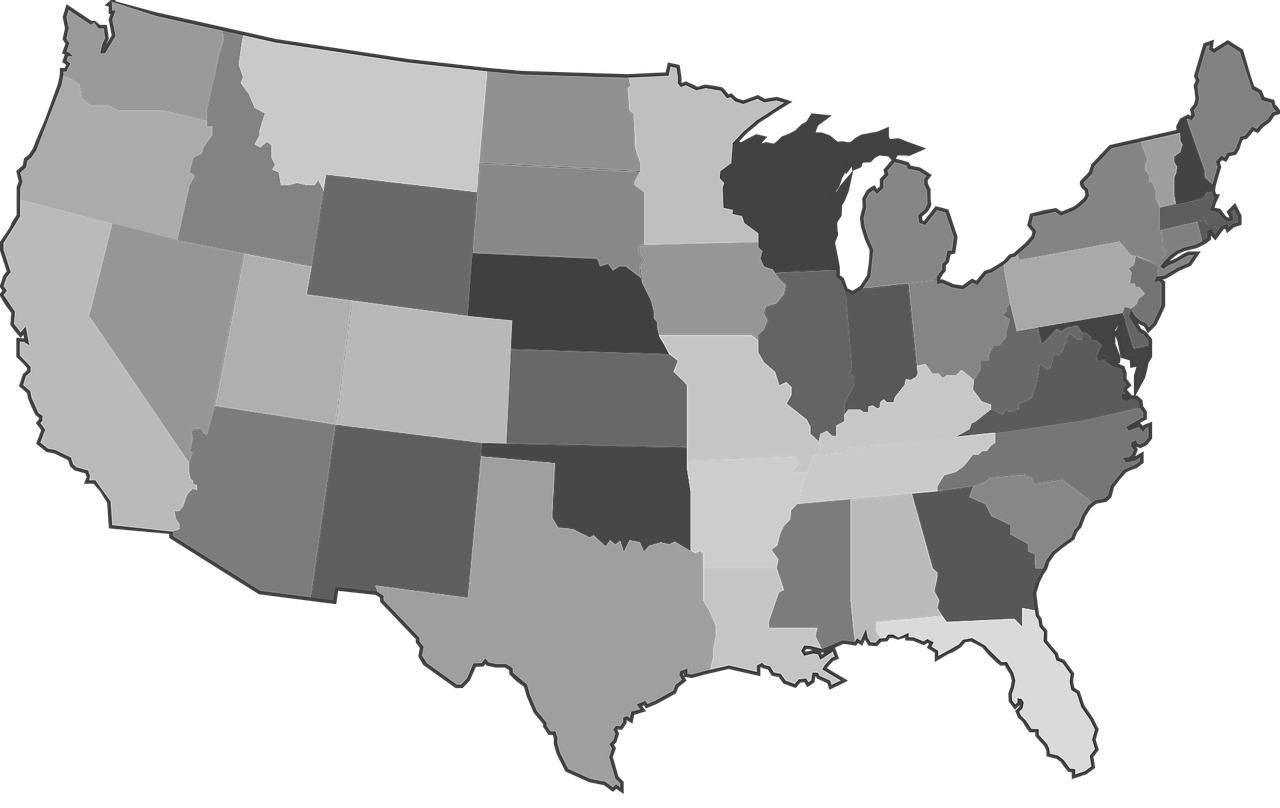 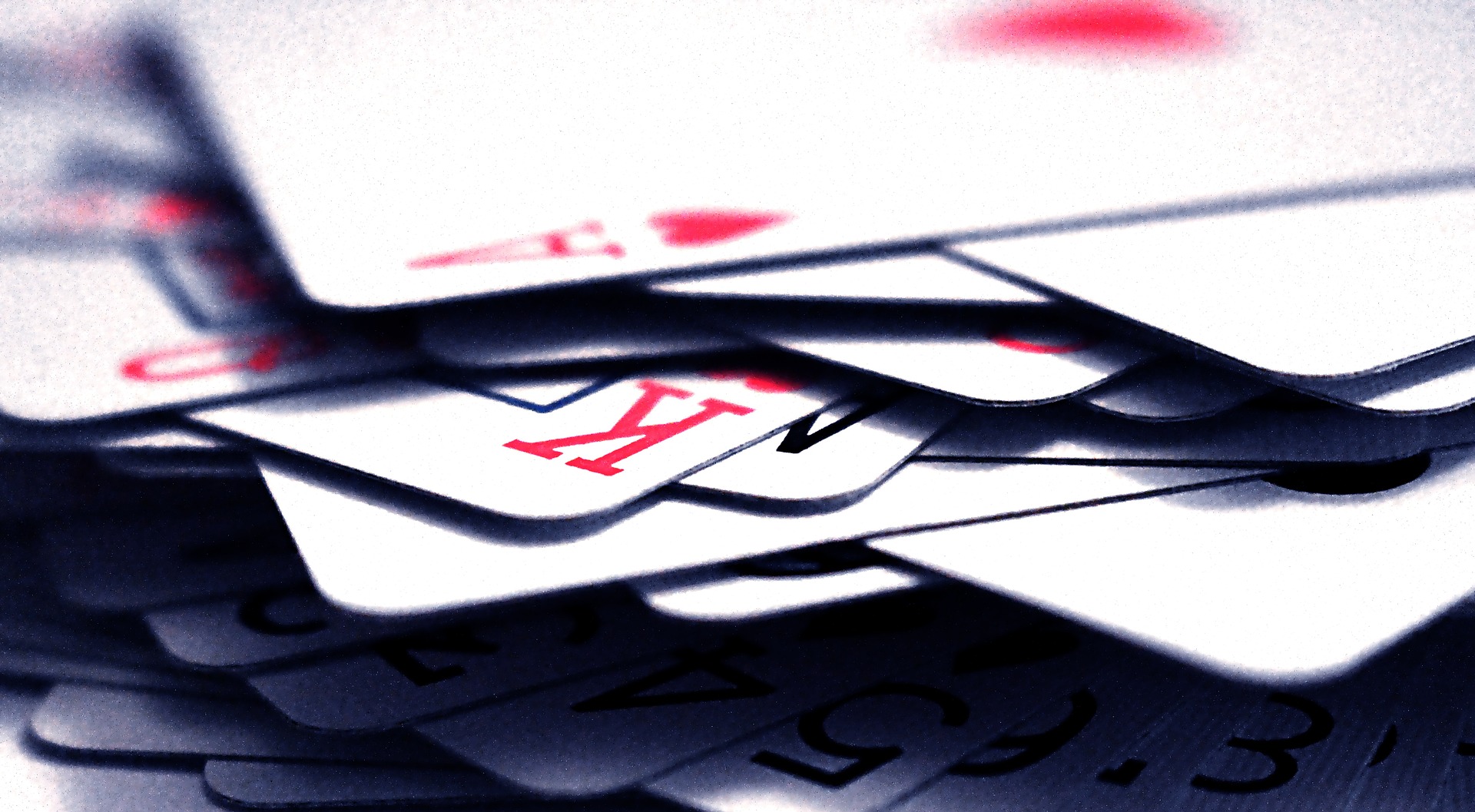 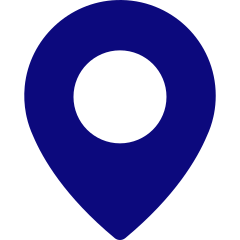 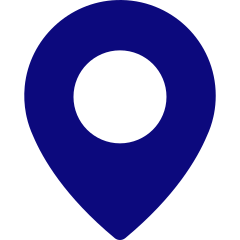 [Speaker Notes: Chicago to St Louis – 4h 41]
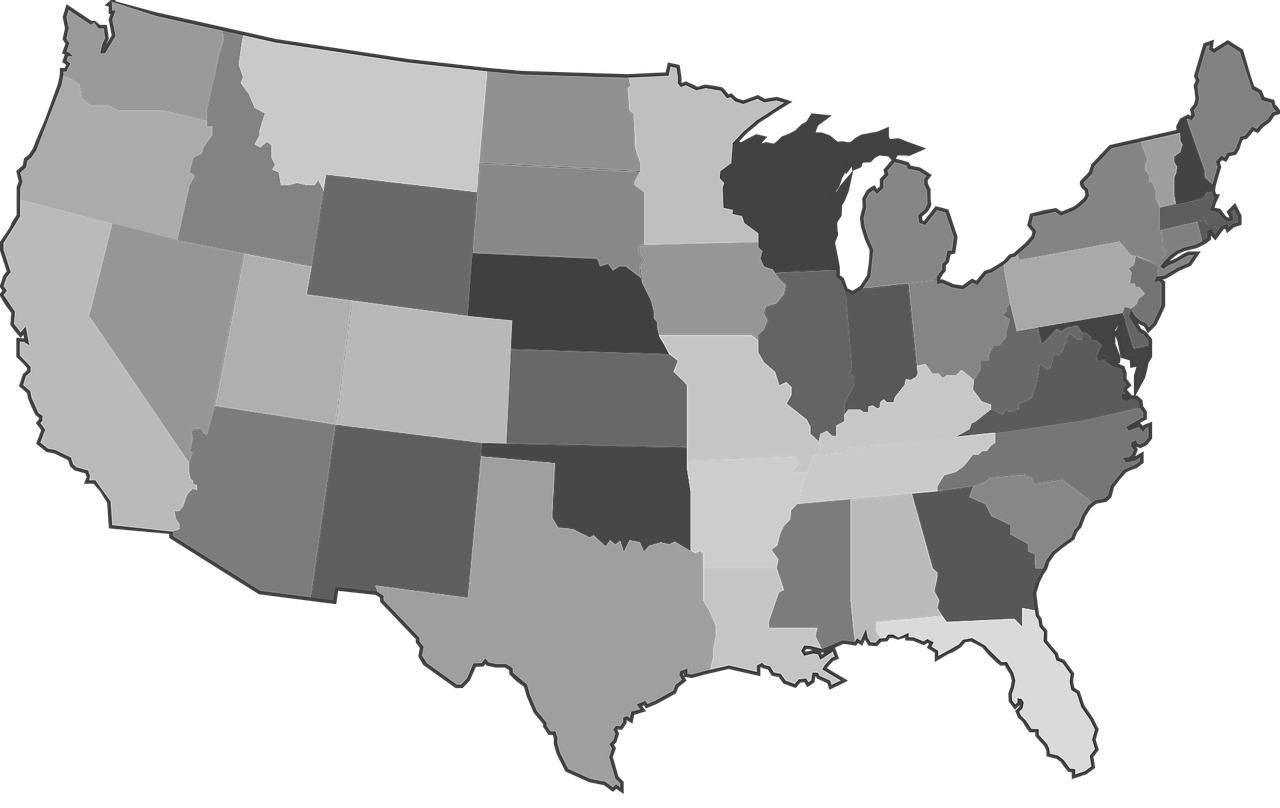 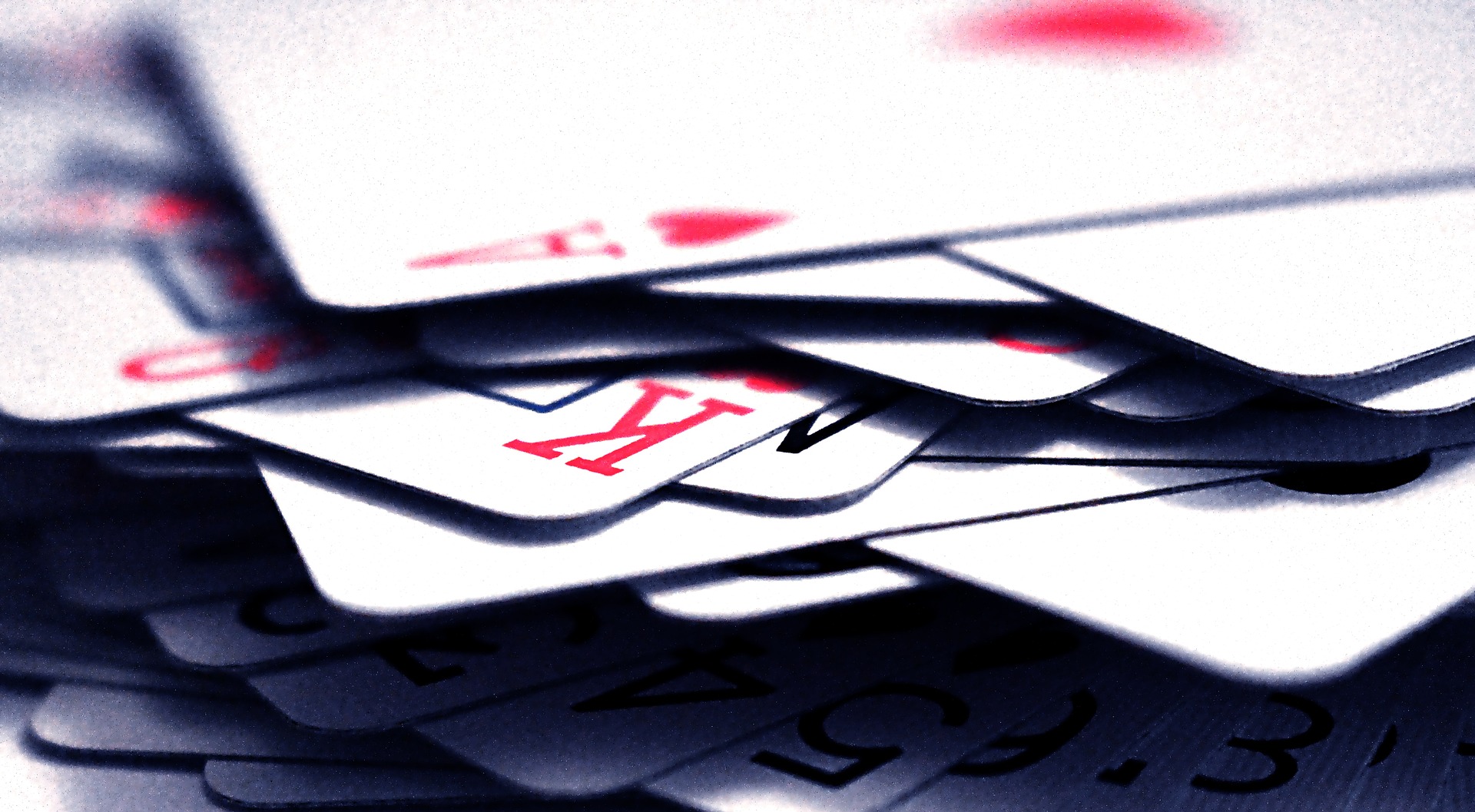 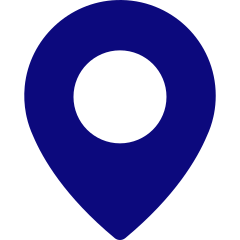 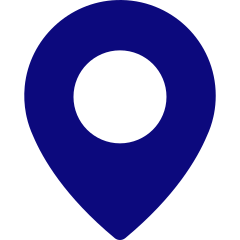 [Speaker Notes: St Louis to Denver – 12h 14m]
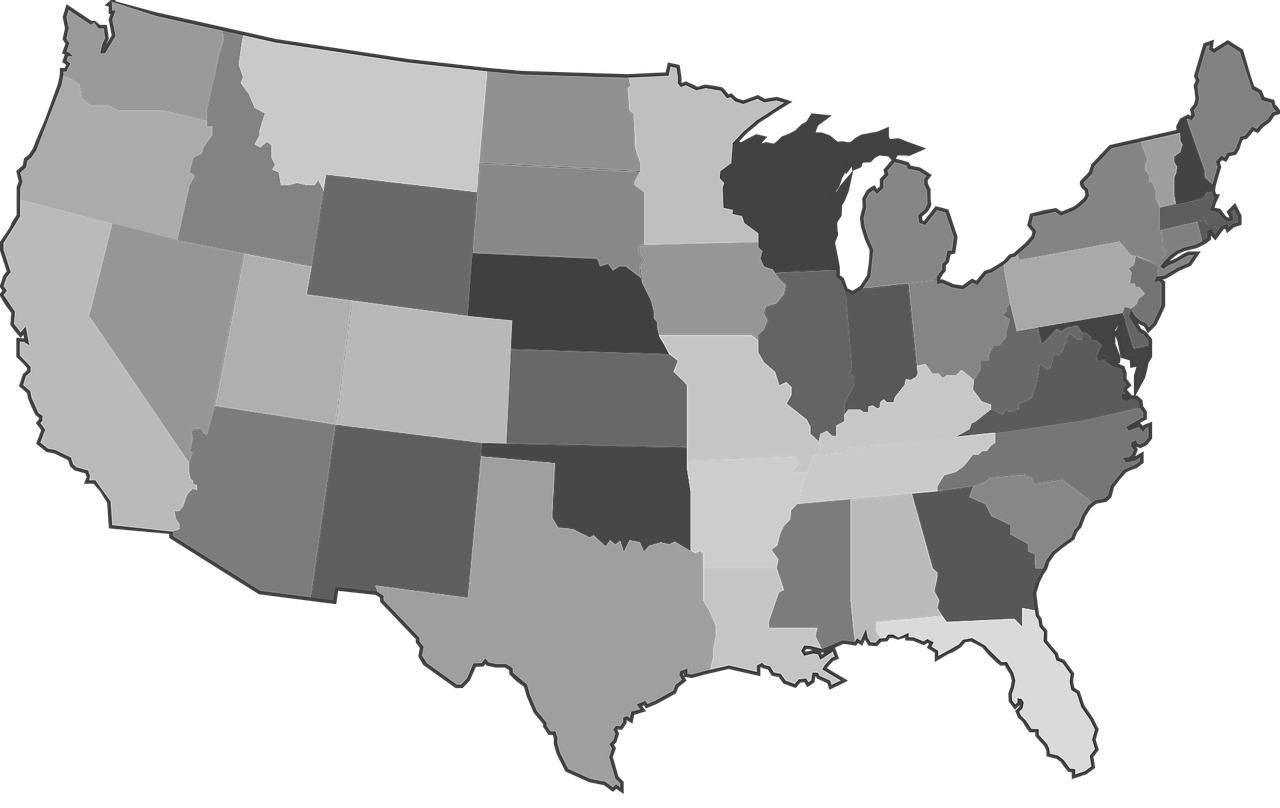 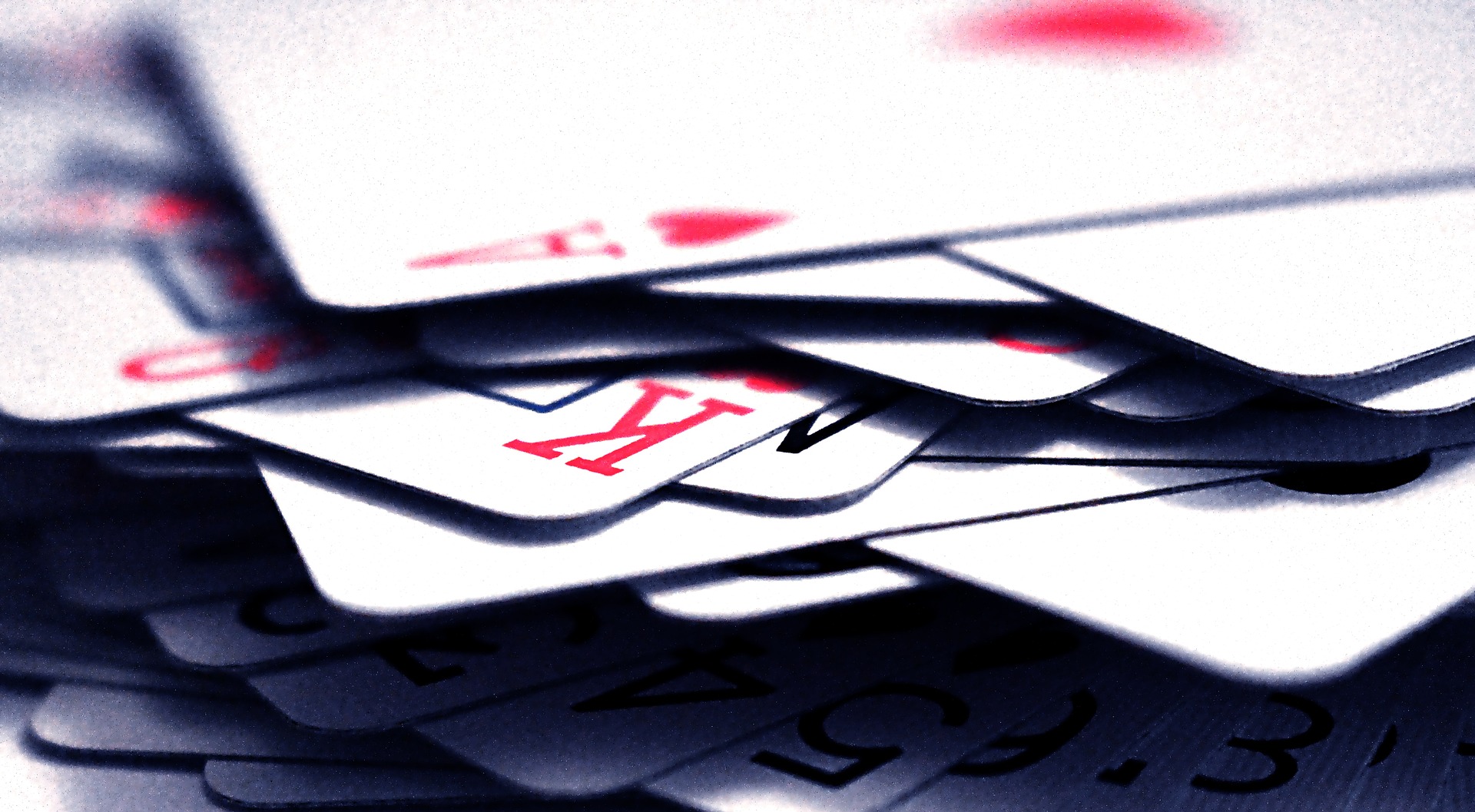 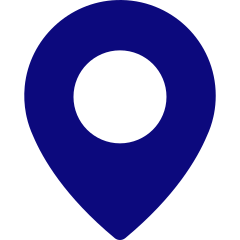 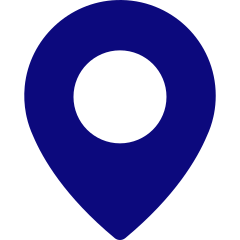 [Speaker Notes: Denver to El Paso – 9h 44m]
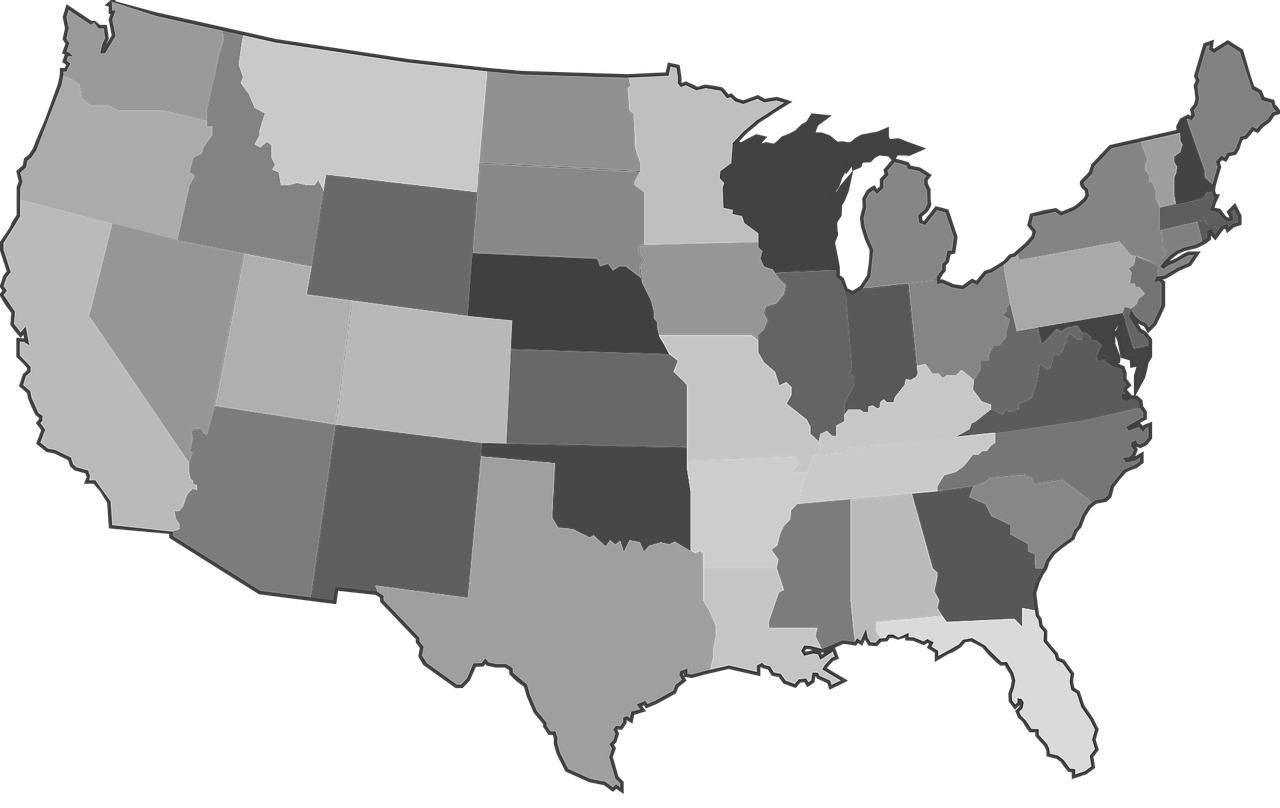 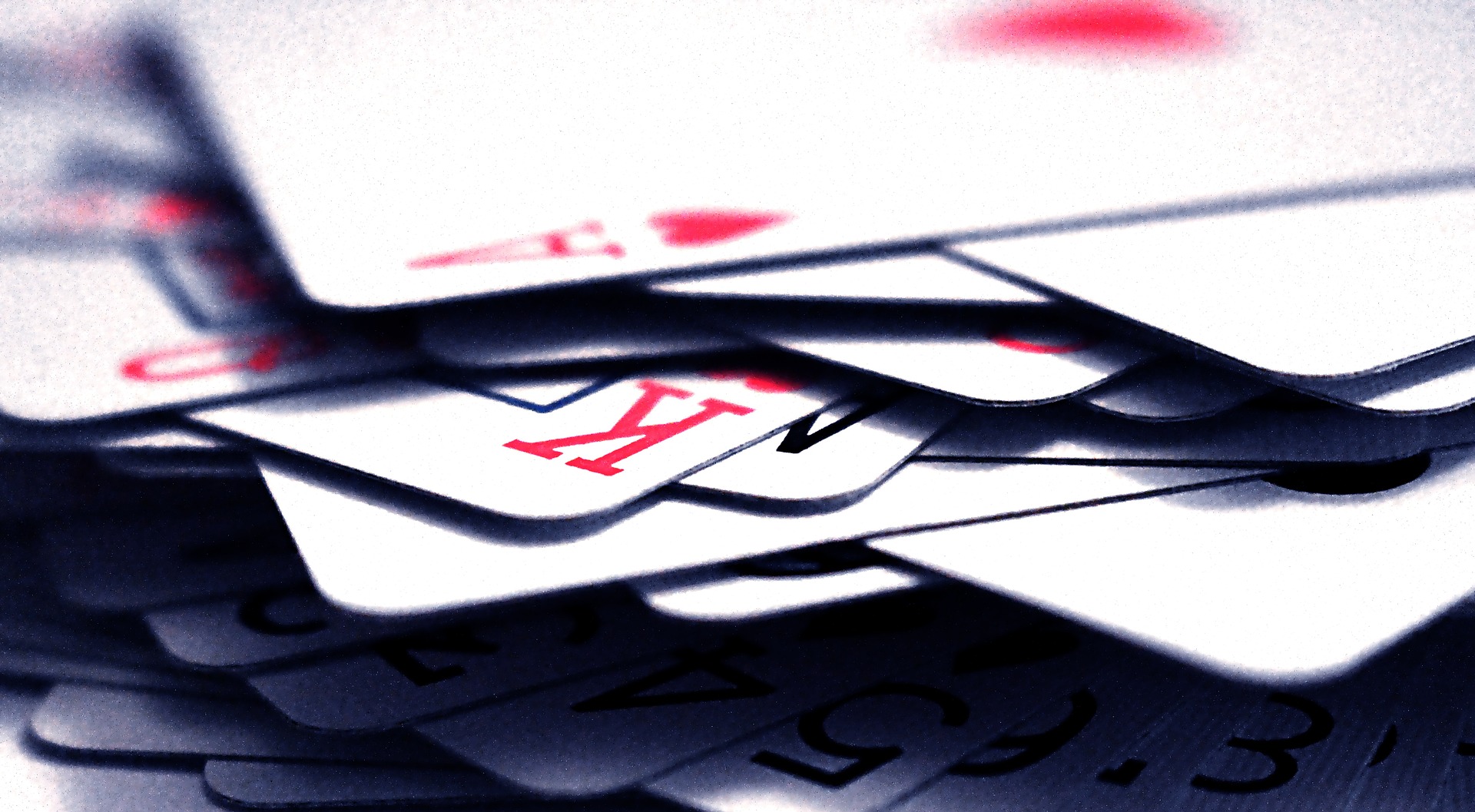 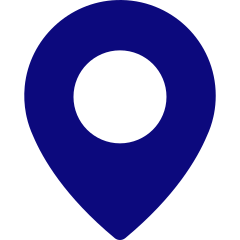 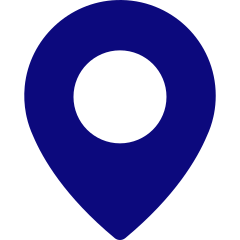 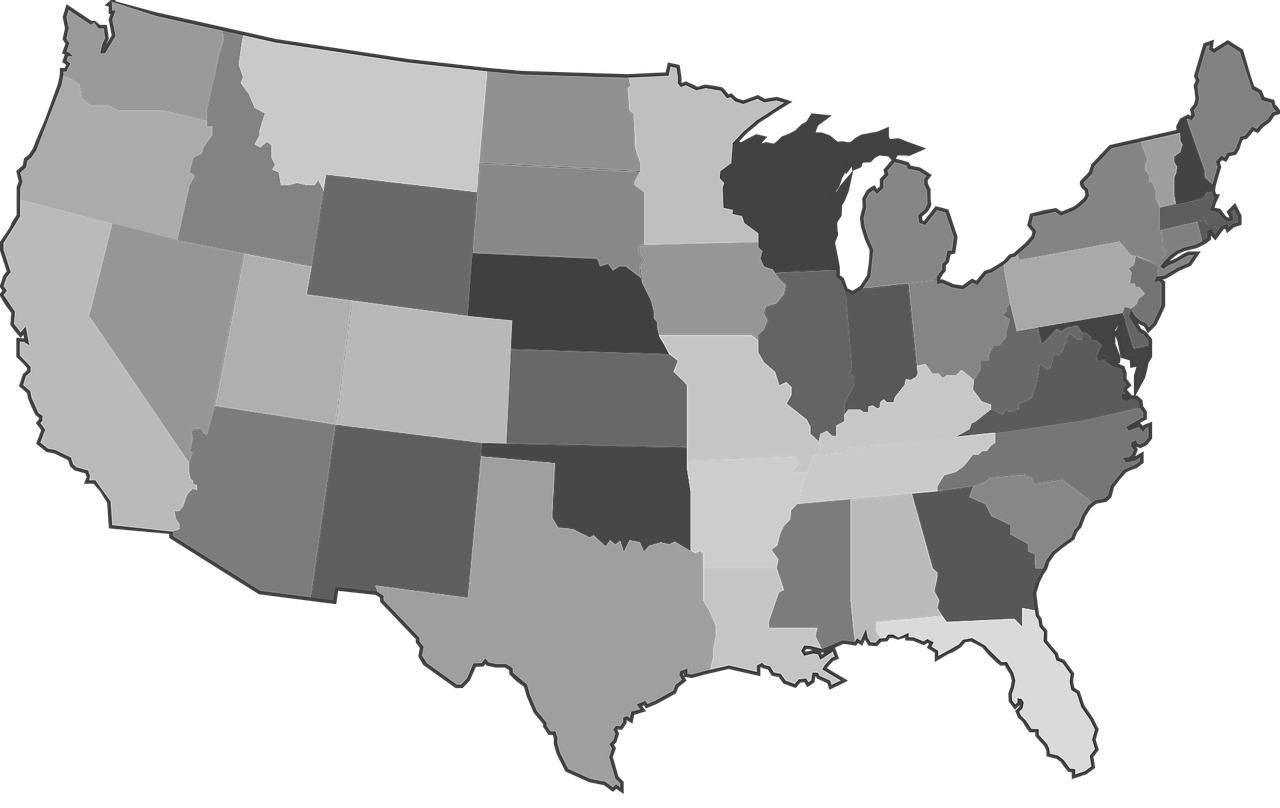 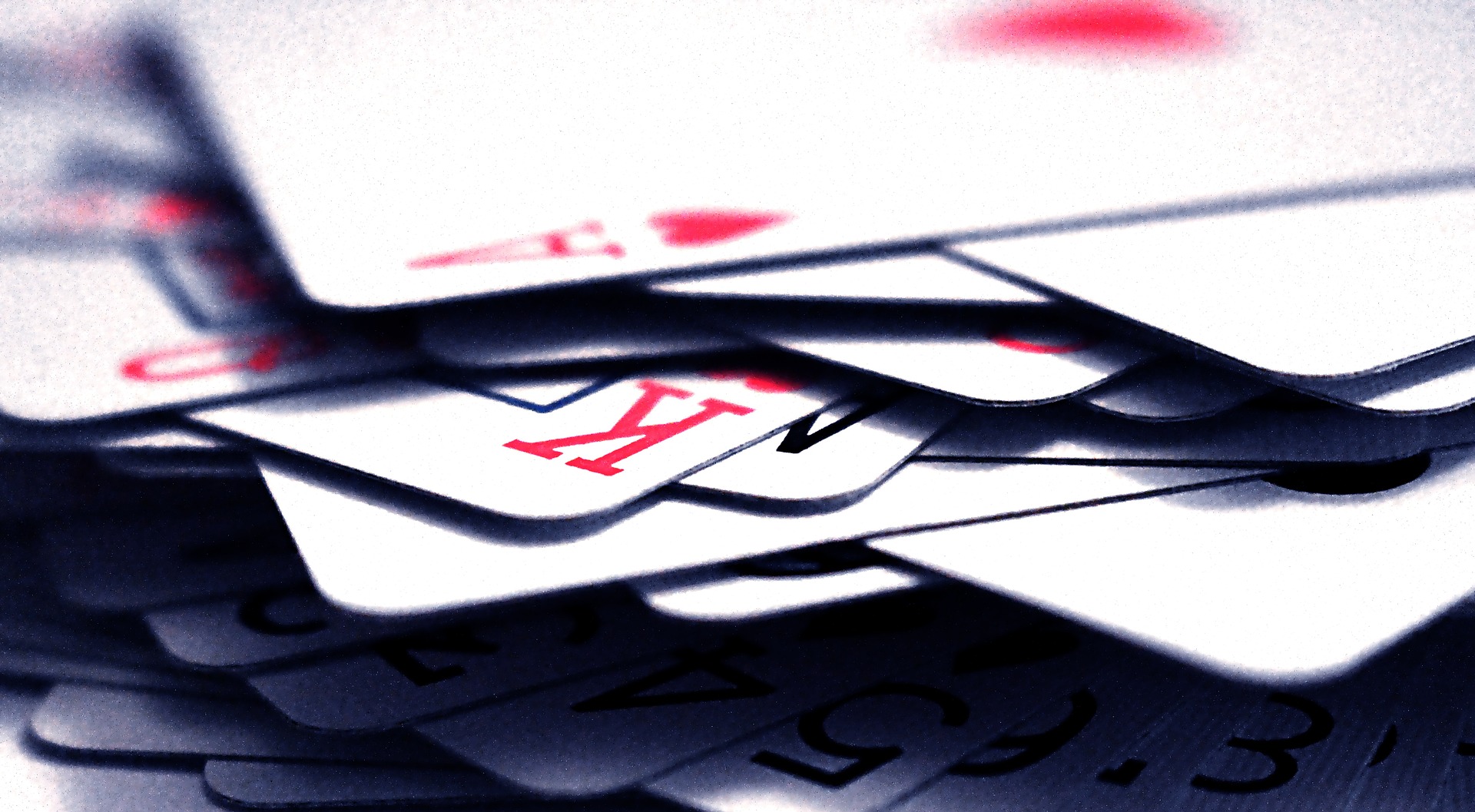 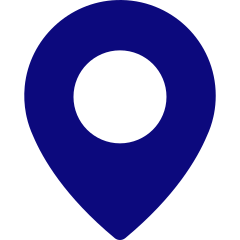 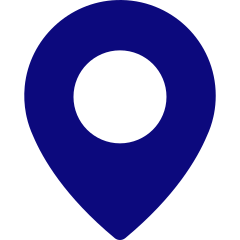 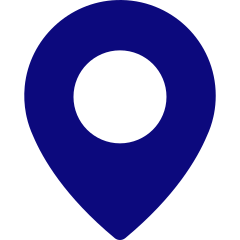 [Speaker Notes: El Paso to Vegas – 10h 44m
Vegas to LA – 4h 9m]
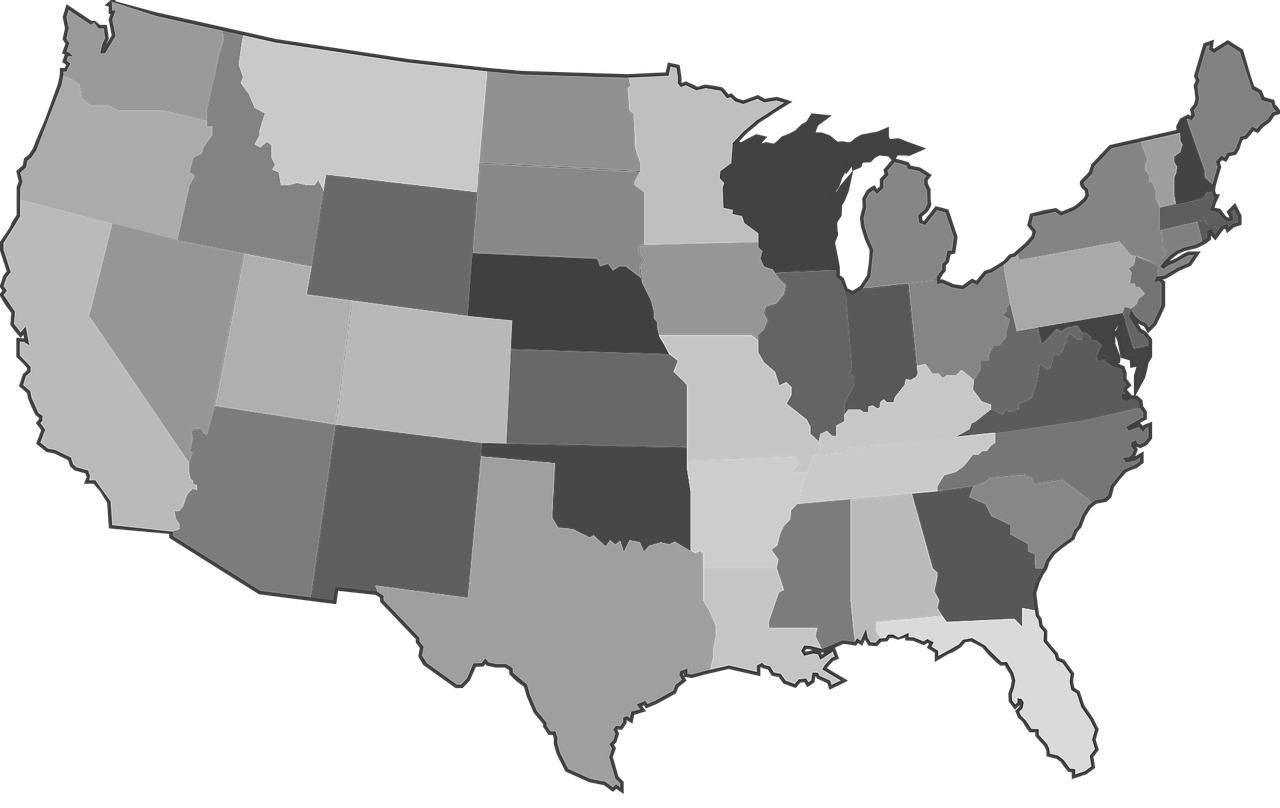 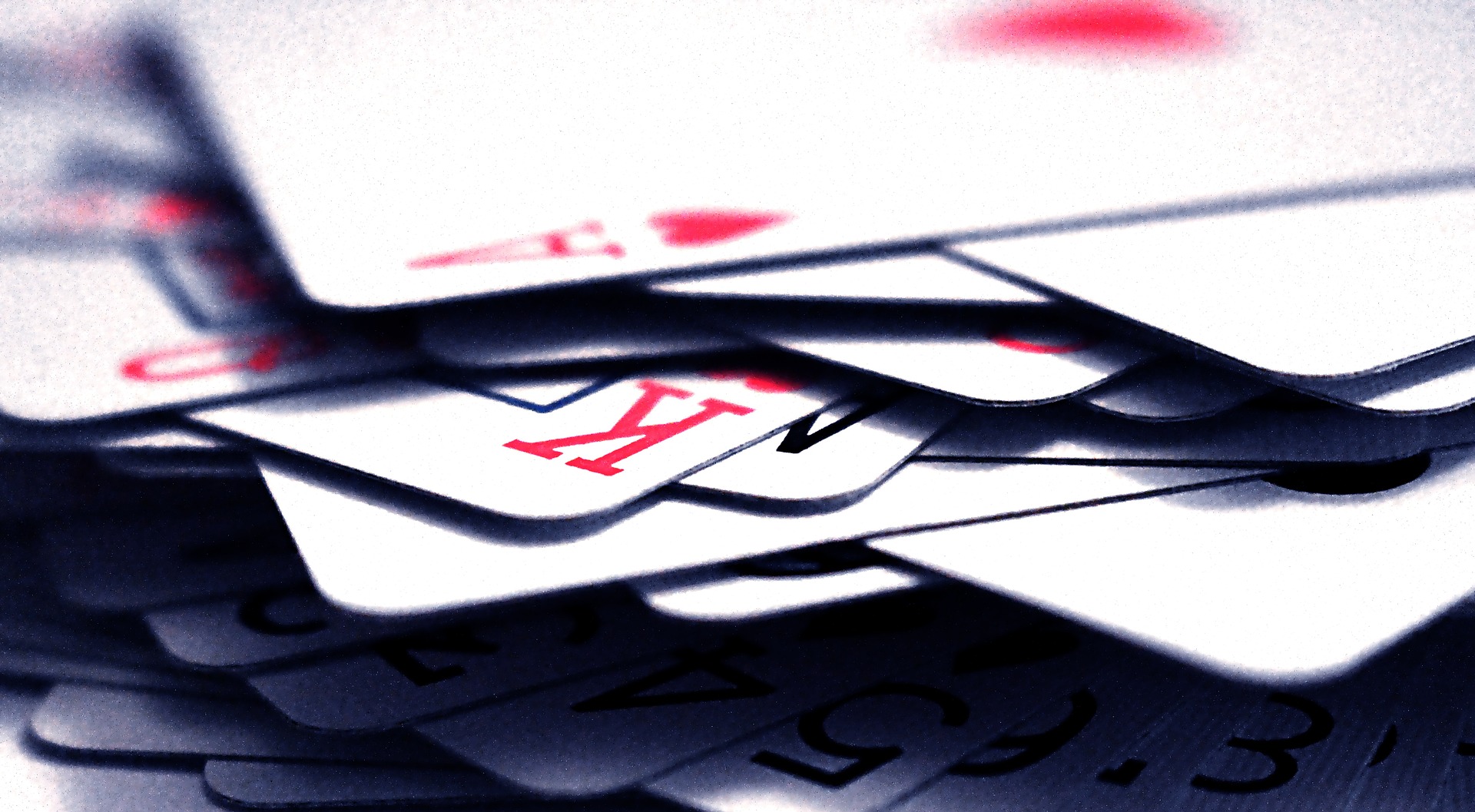 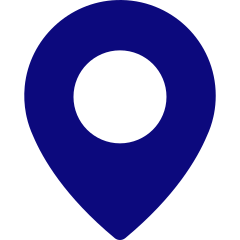 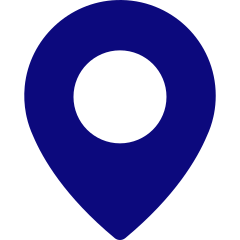 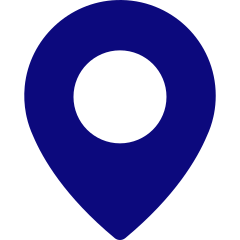 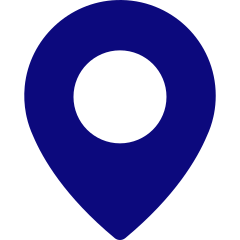 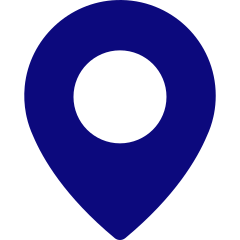 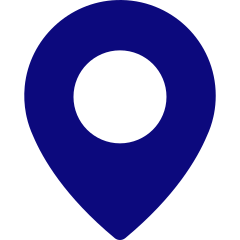 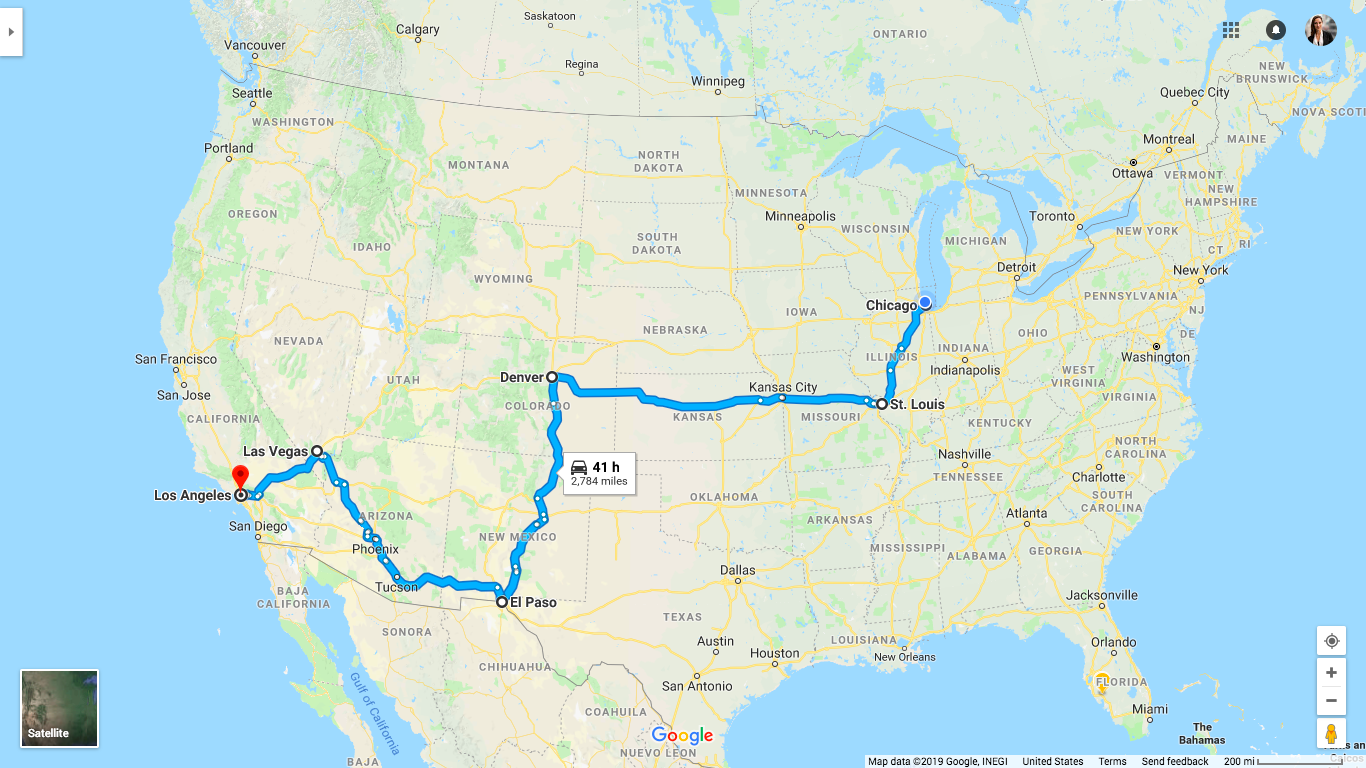 WHAT ARE WE DOING HERE?
PLANNING POKER: 

What & Why
GET 
REAL:

Examples from MT
LIVE ESTIMATIONS: 

Planning Poker in Action!
NEXT 
STEPS: 

Roadmapping our Road Trip
BE
SAASY:

Review of Online Tools
THAT’S A WRAP:

Q&A Time
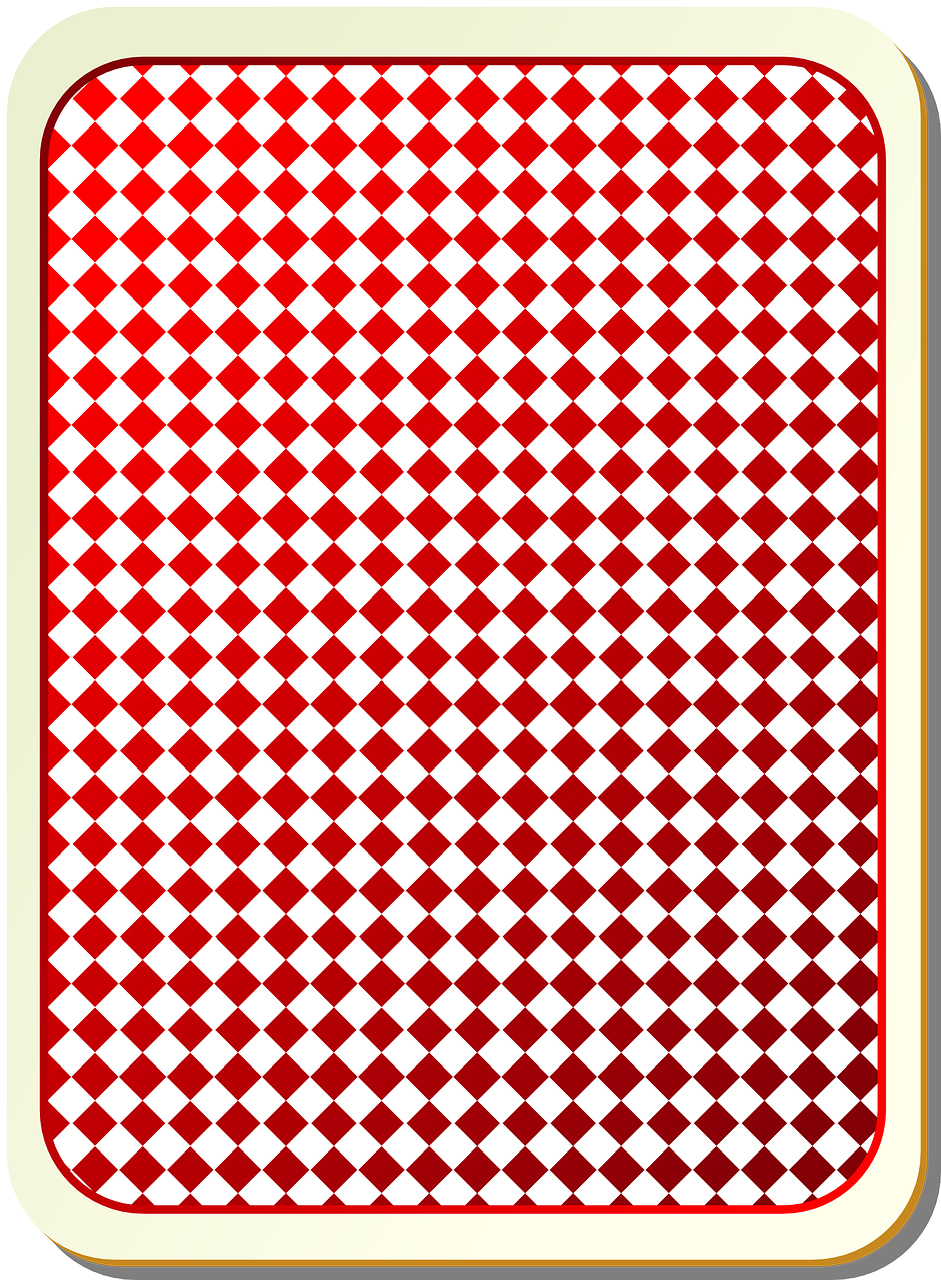 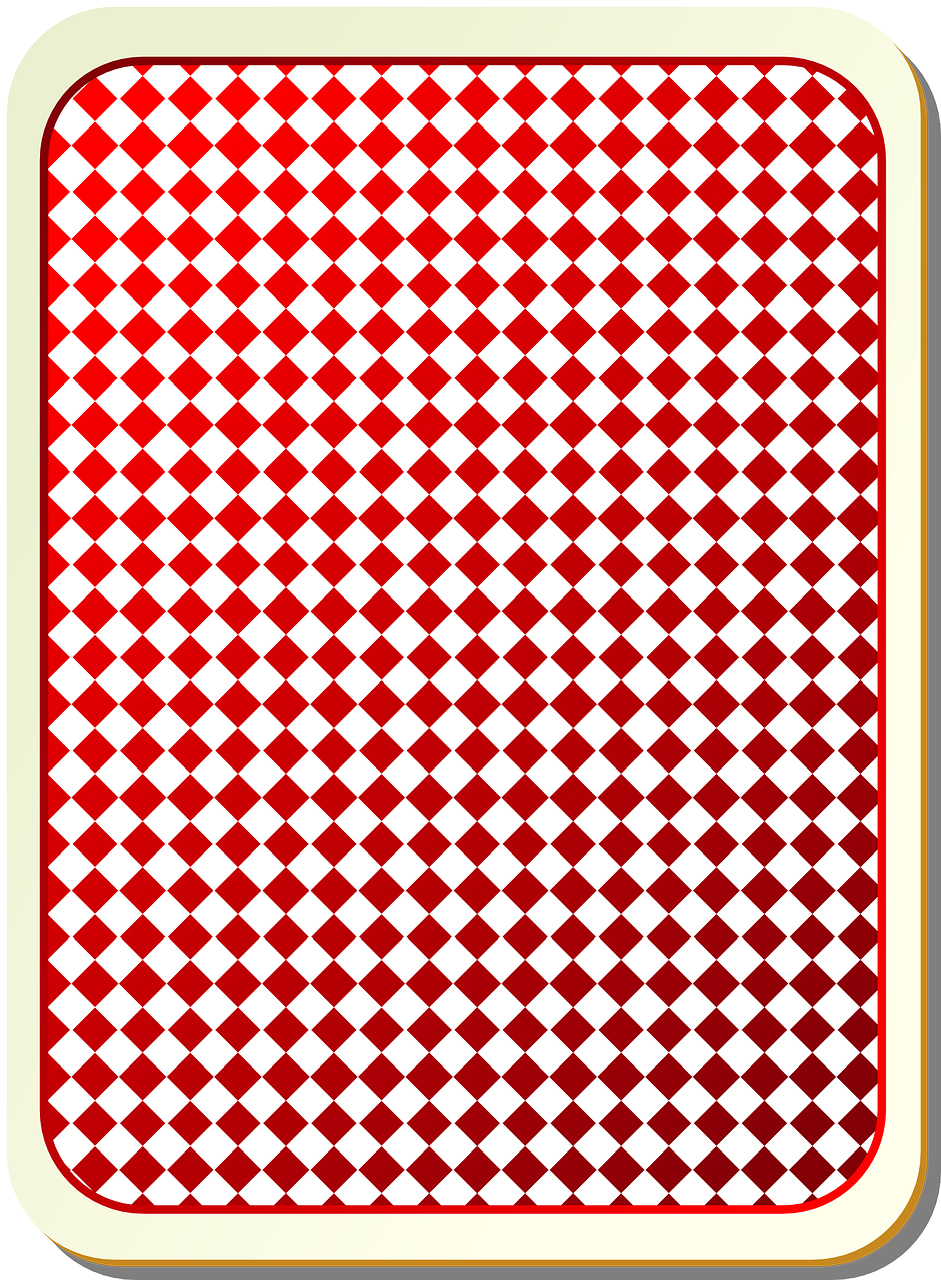 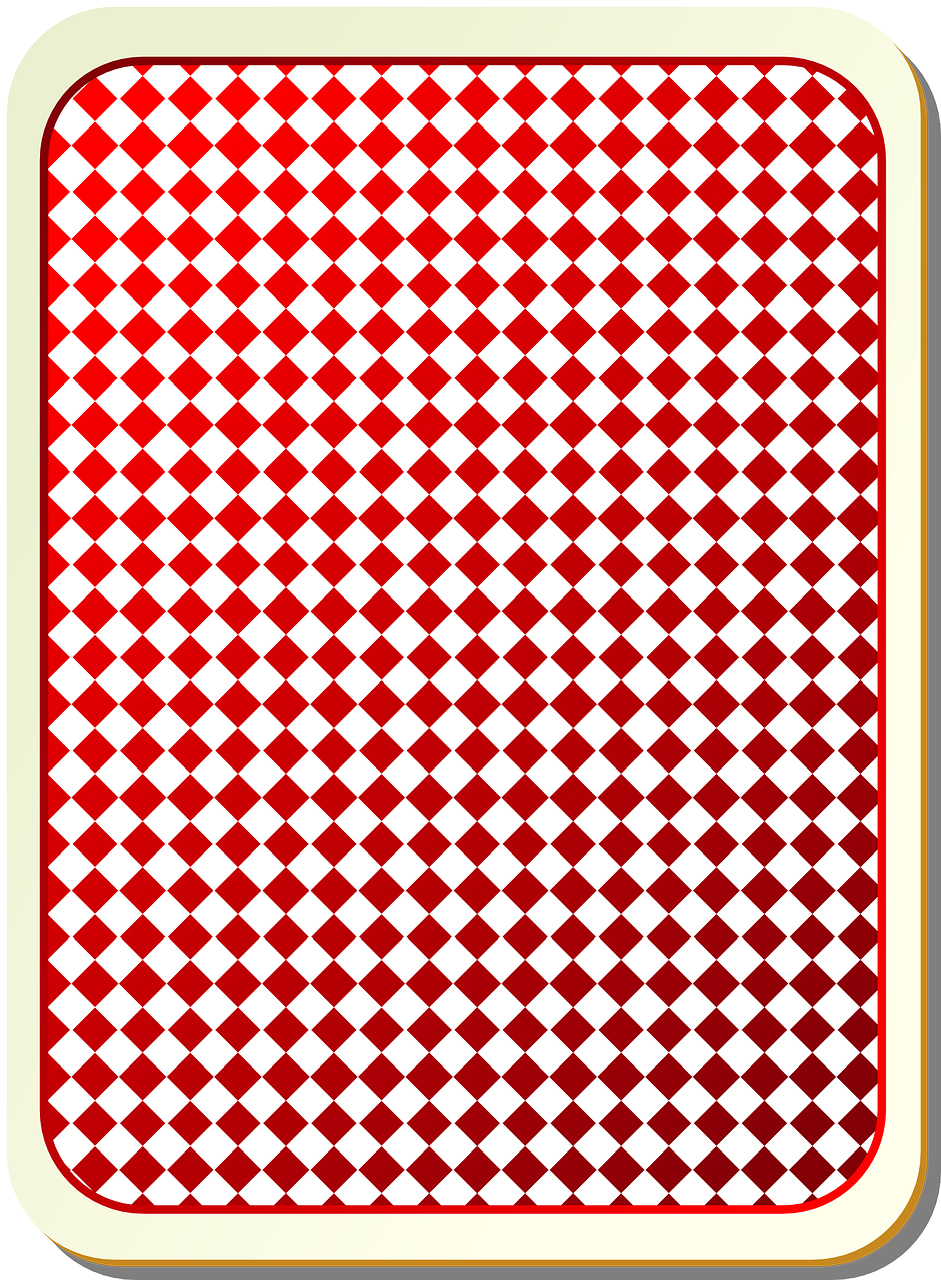 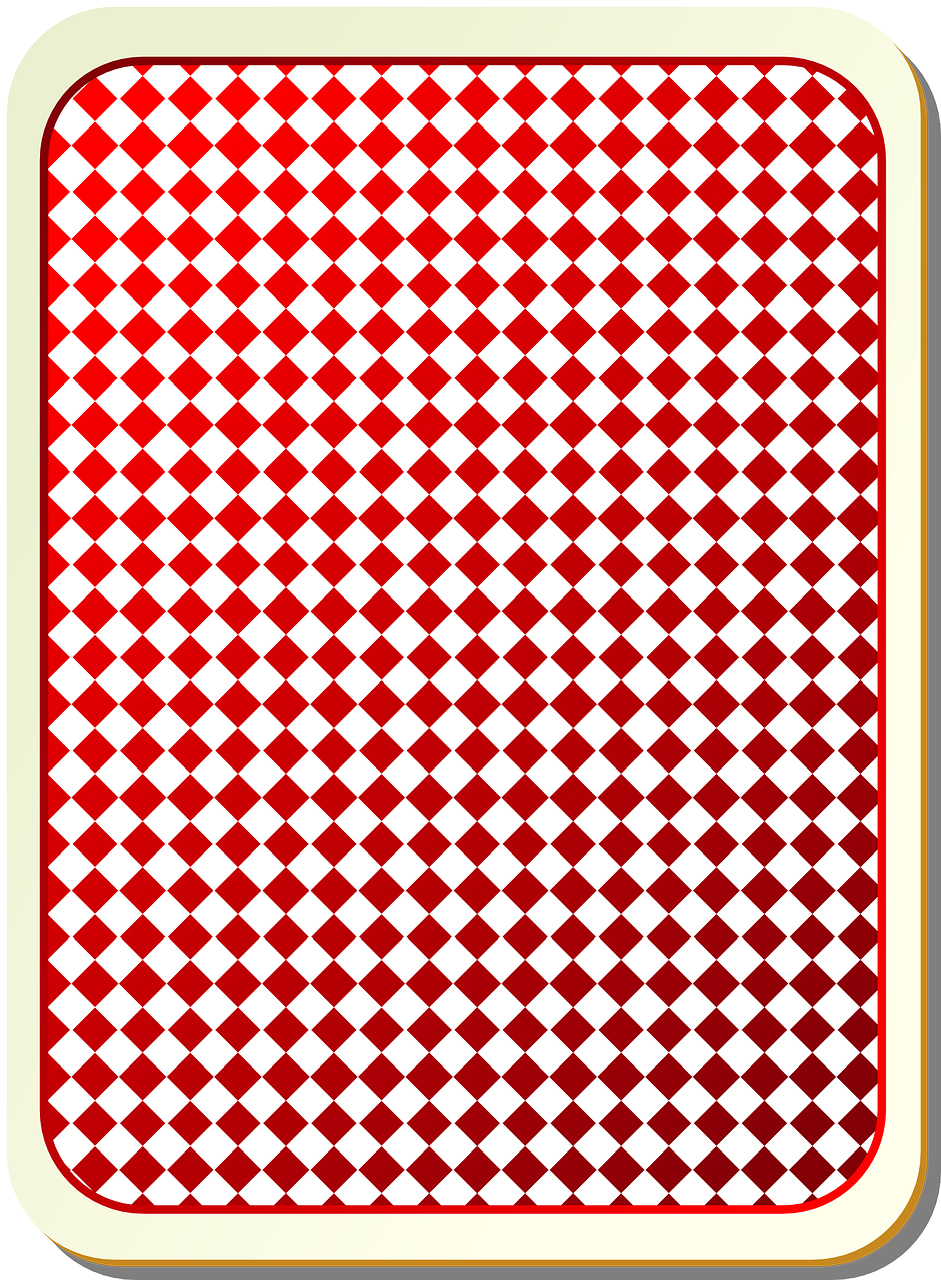 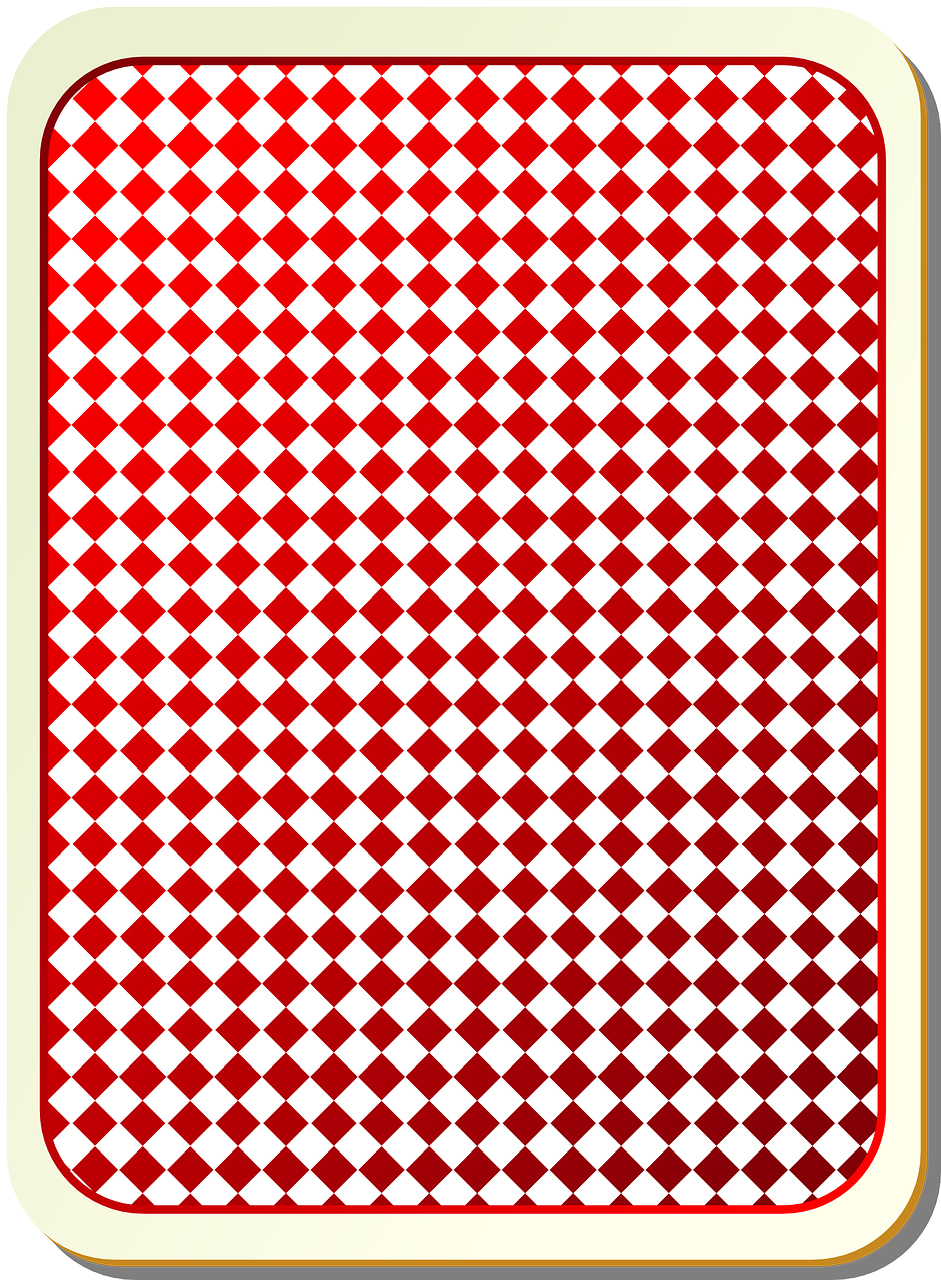 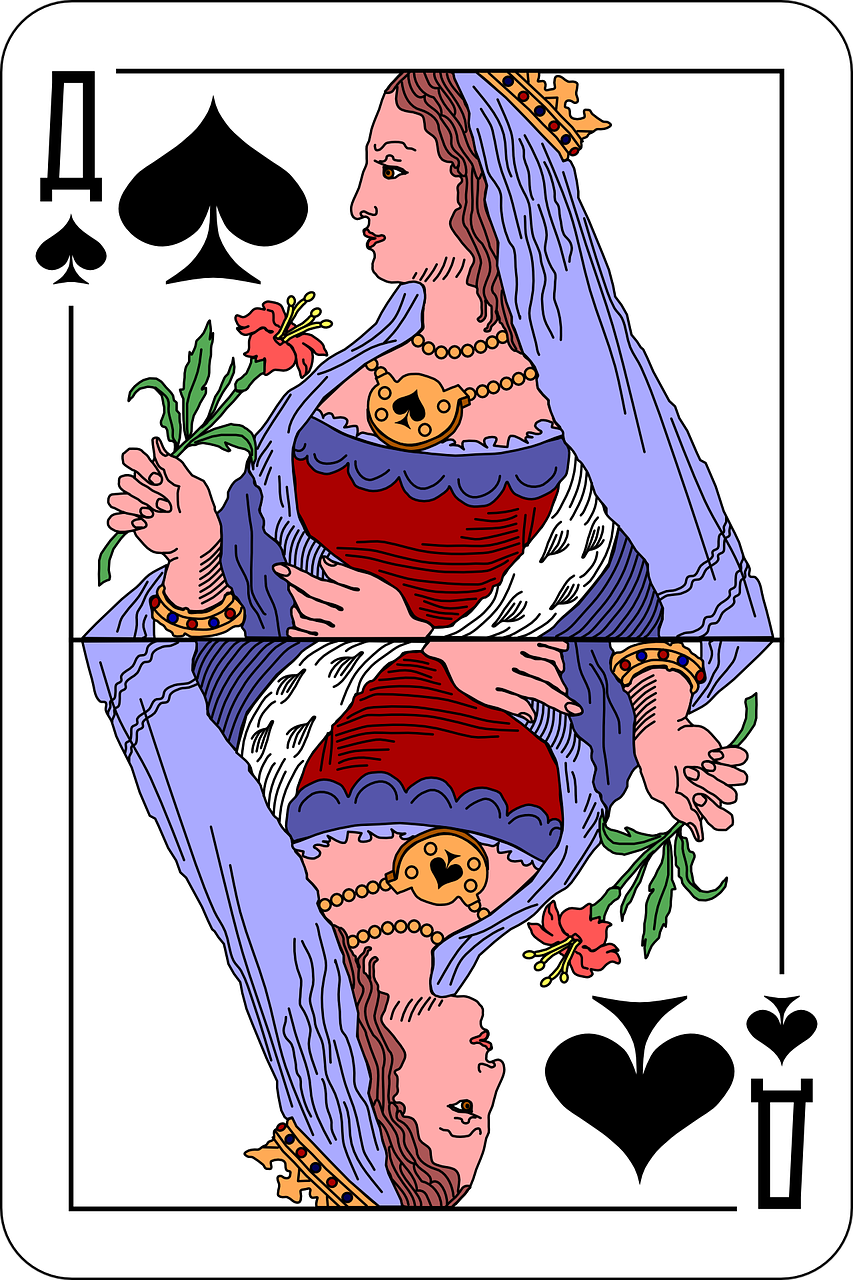 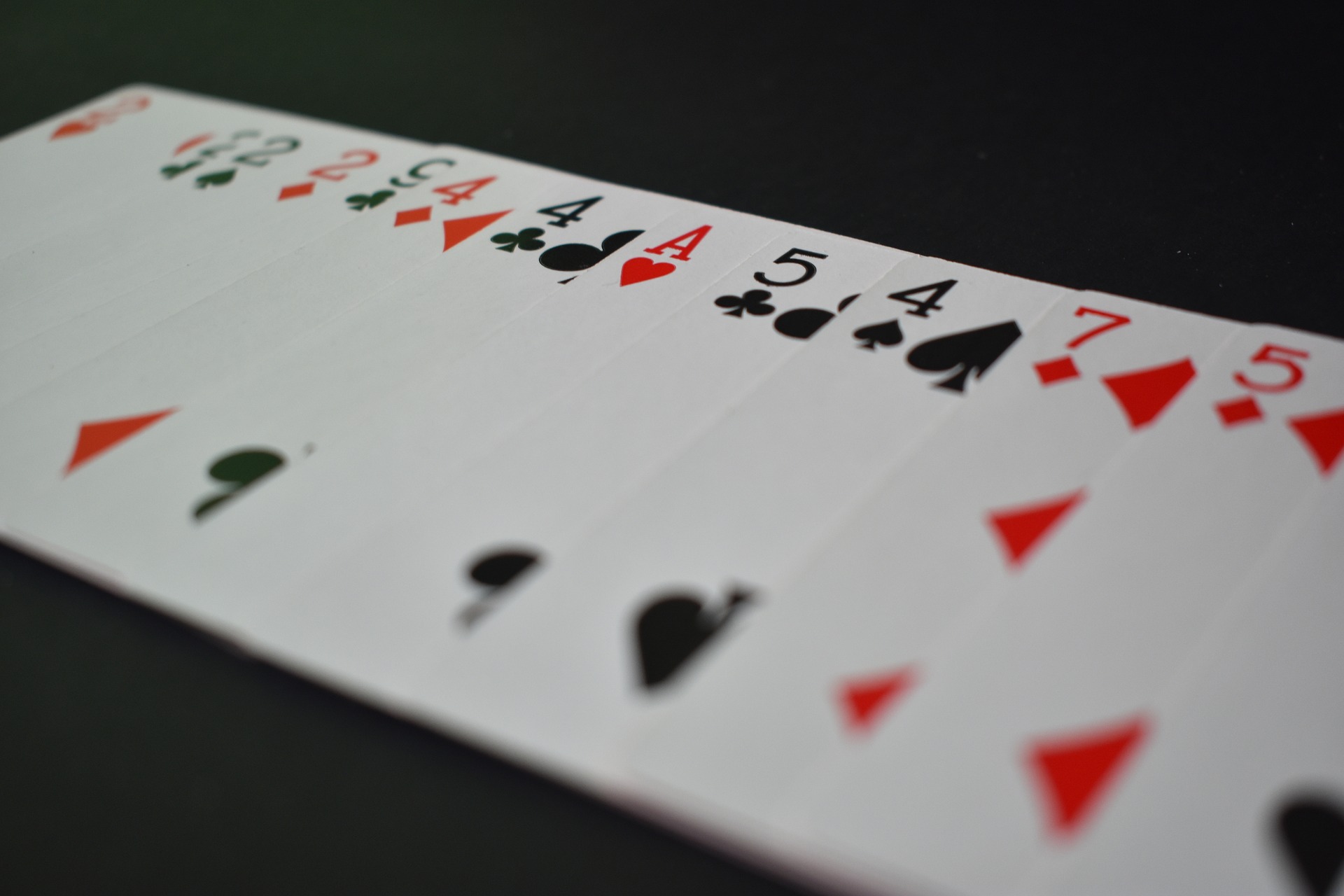 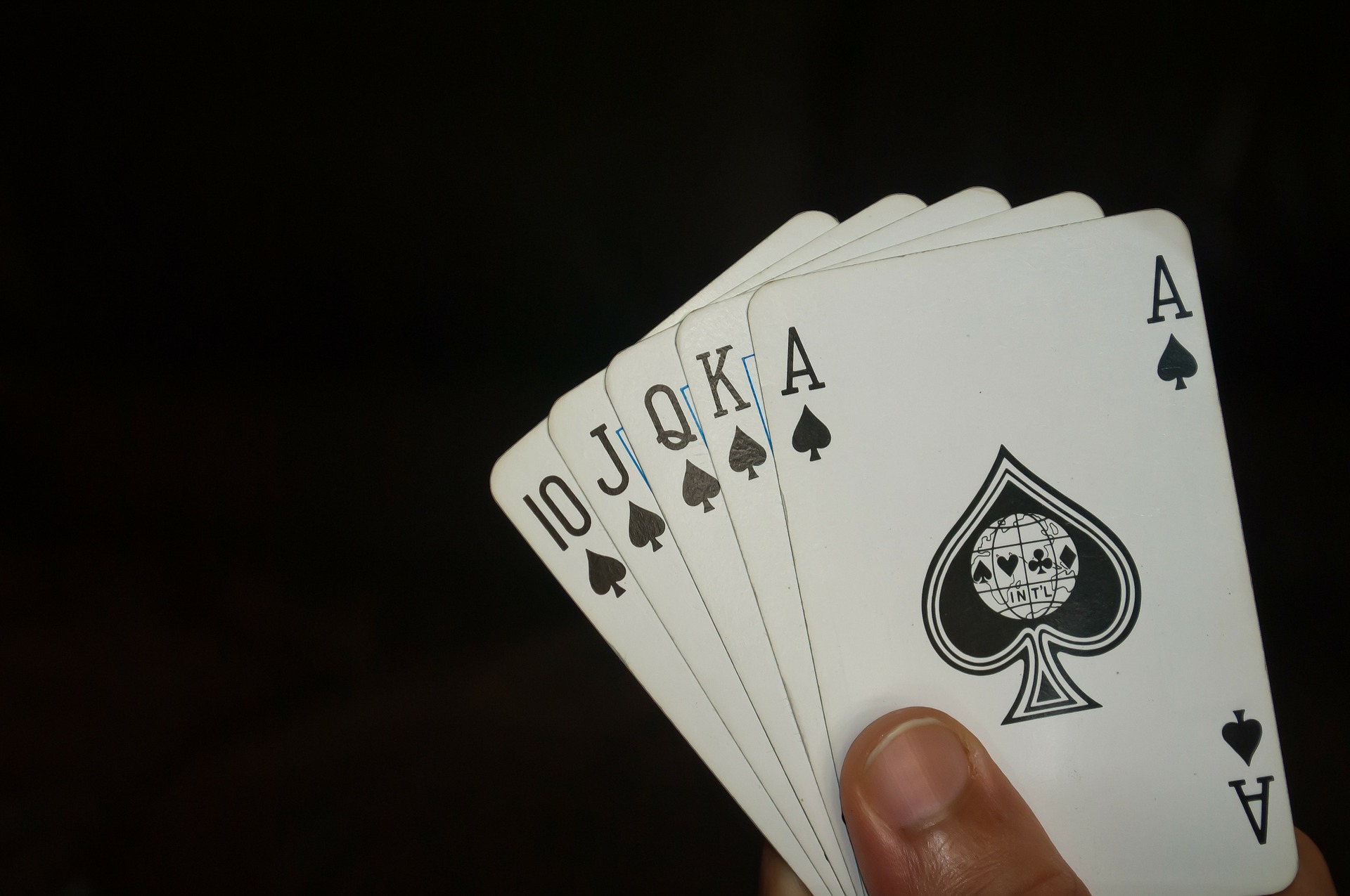 41 Hours
RAW MATH
24 hours in a day
41/24 = 1.7 days!
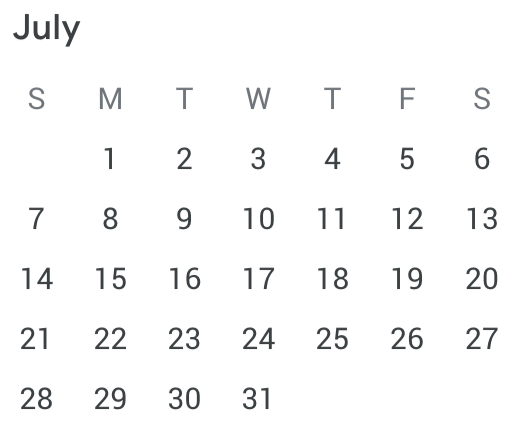 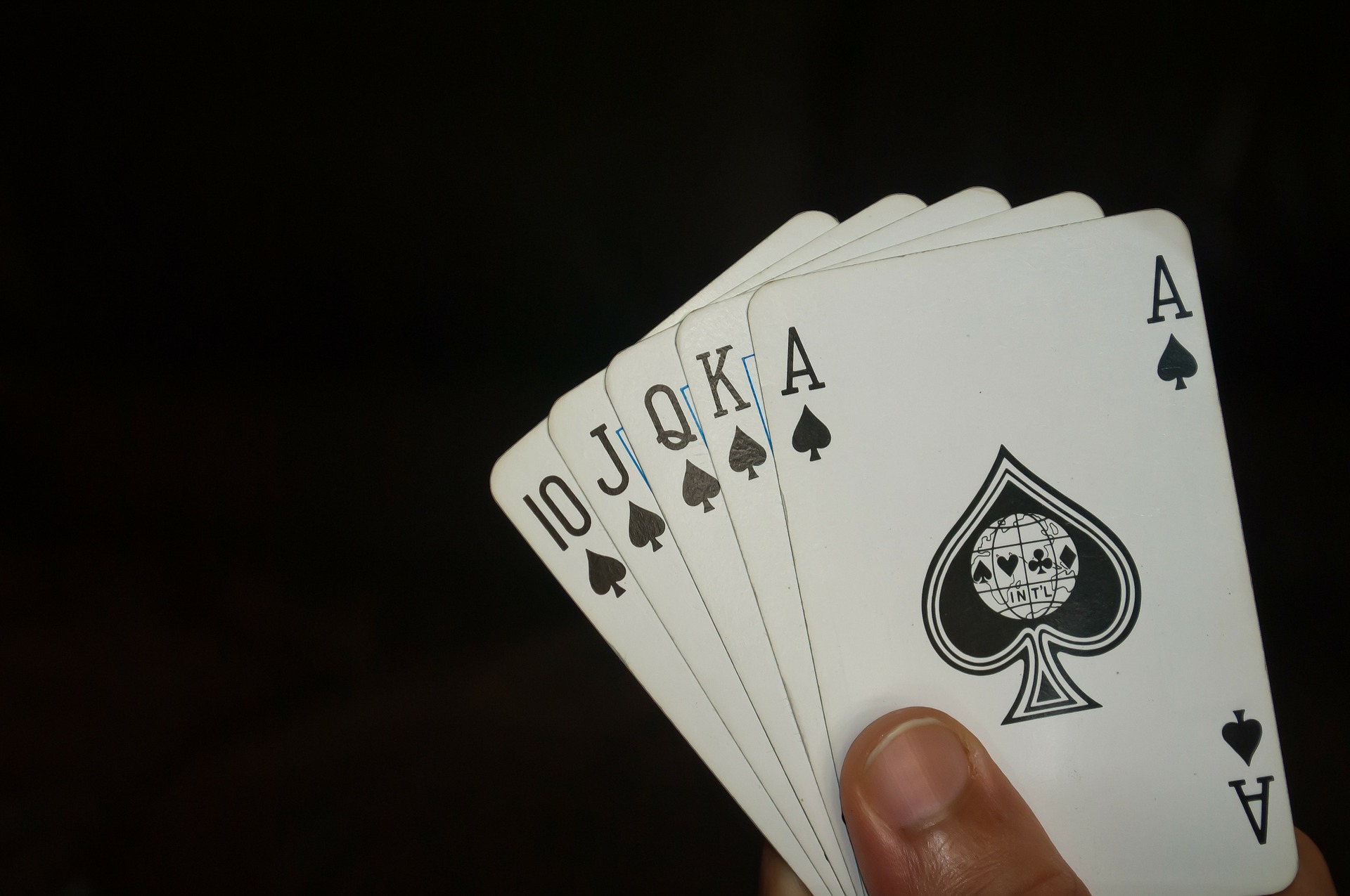 41 Hours
RAW MATH = 1.7 days

VELOCITY
6 hours/day
41/6 = 6.8 days
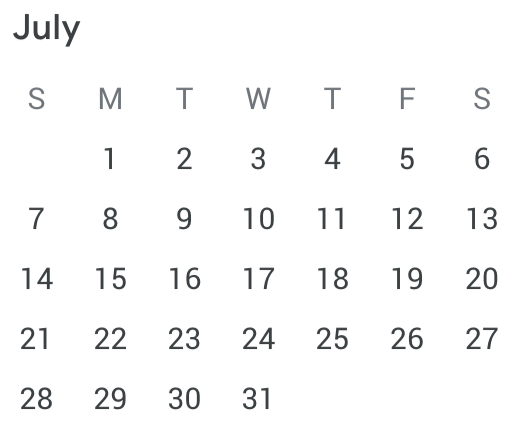 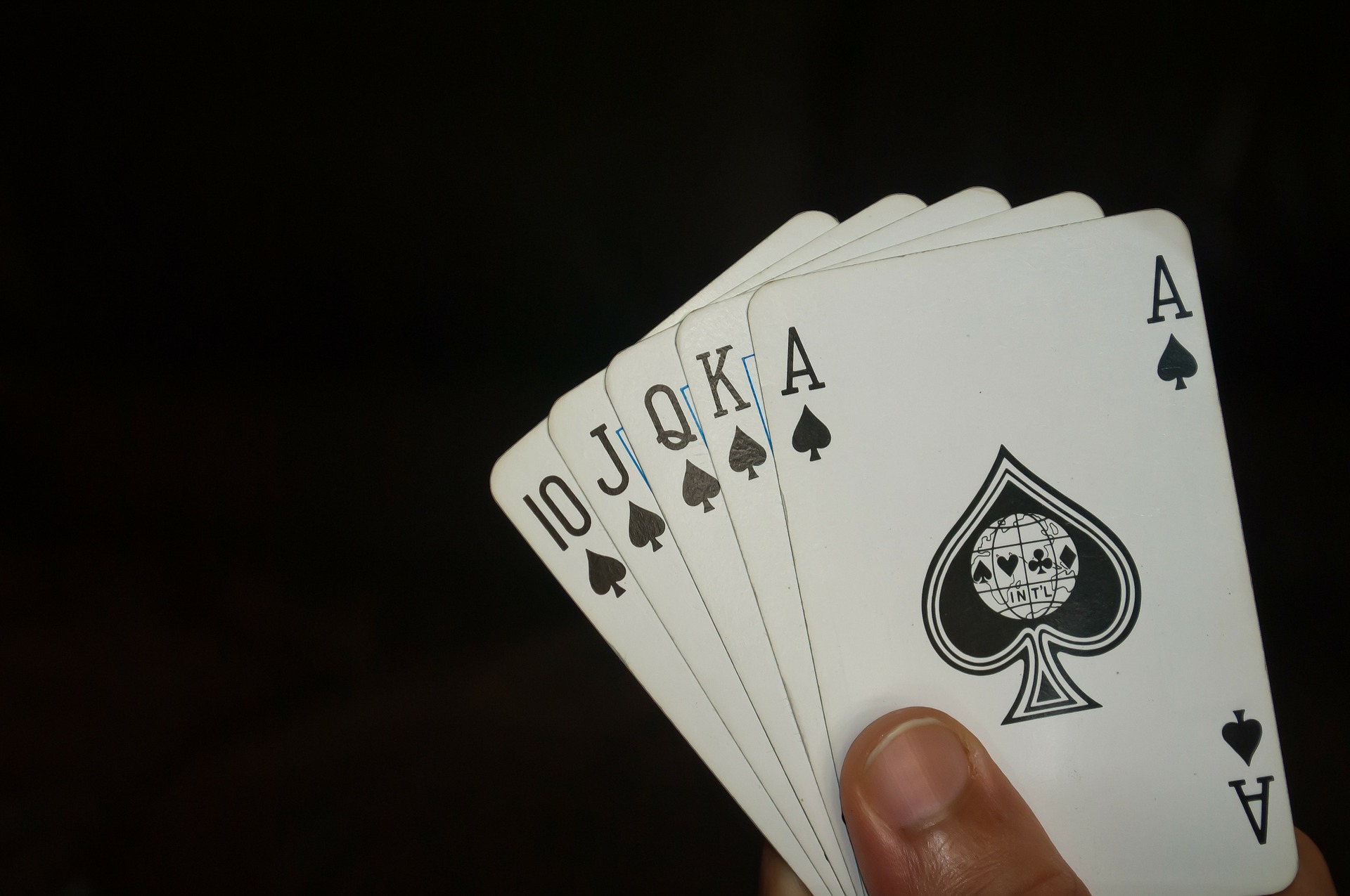 41 Hours
RAW MATH = 1.7 days
VELOCITY = 6.8 days

MAINTENANCE
Getting gas, bathroom breaks, etc. = 1 hour/day
41/5 = 8.2 days
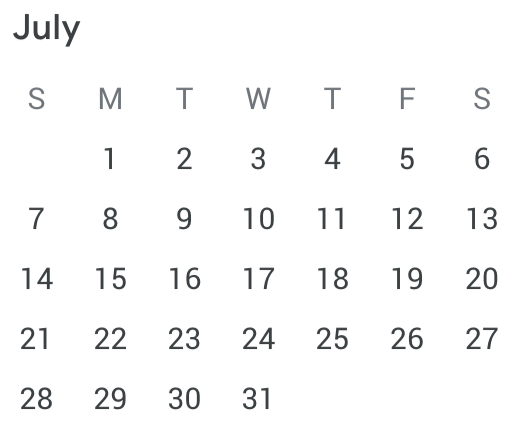 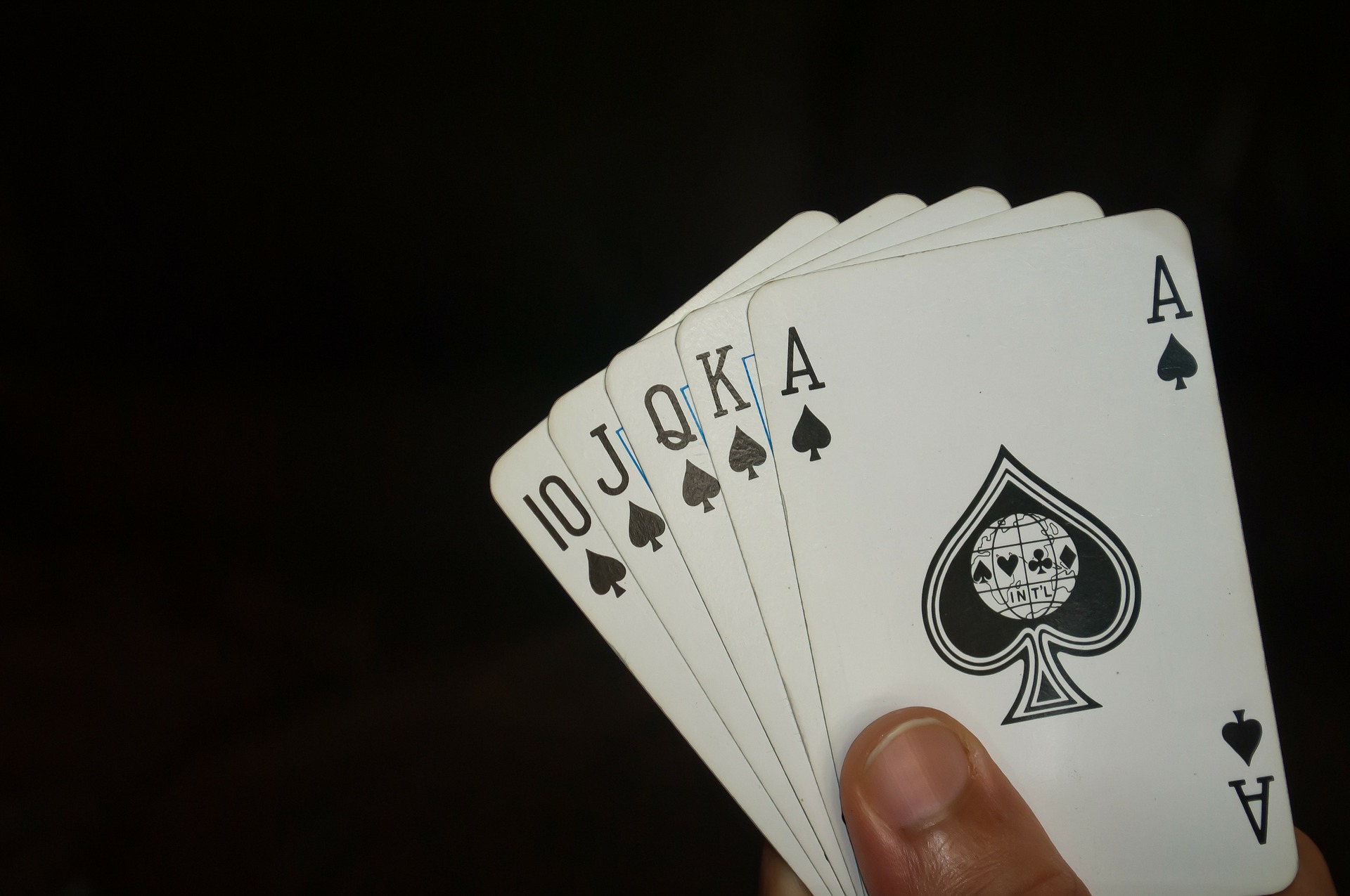 41 Hours
RAW MATH = 1.7 days
VELOCITY = 6.8 days
MAINTENANCE = 8.2 days

UNKNOWNS
Known Unknowns: Construction on the route
Unknown Unknowns: Flat tire, fender bender, etc.
Scope Creep: While we’re in the area…
30% increase!
41* .3 = 12.3
41+ 12.3 = 53.3
53.3/5 = 10.7 days!
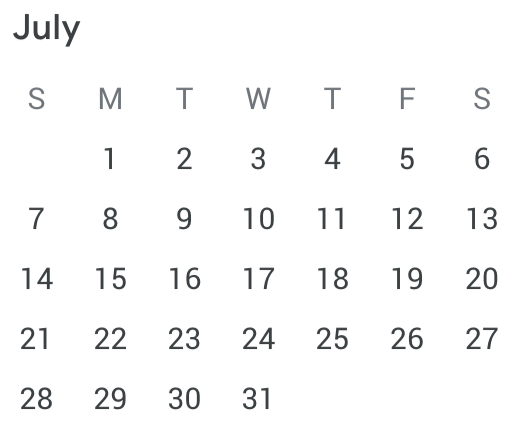 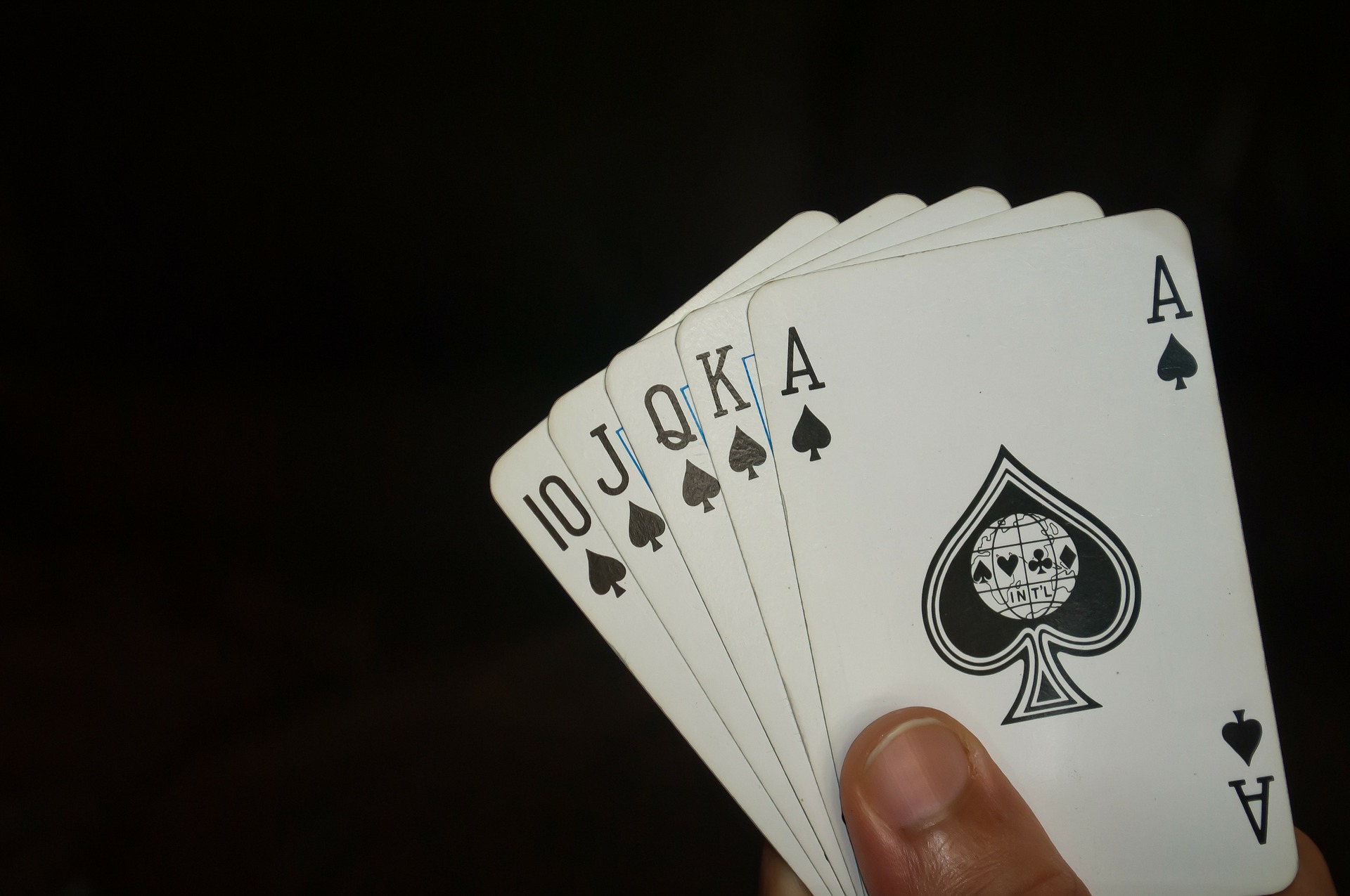 41 Hours
RAW MATH = 1.7 days
VELOCITY = 6.8 days
MAINTENANCE = 8.2 days
UNKNOWNS = 10.7 days

DAYS OFF
4th of July = push back start by 1 week!
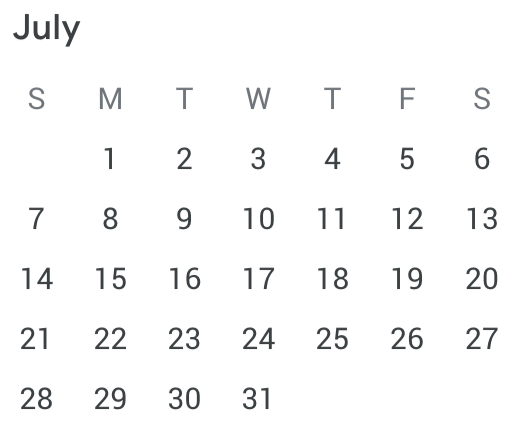 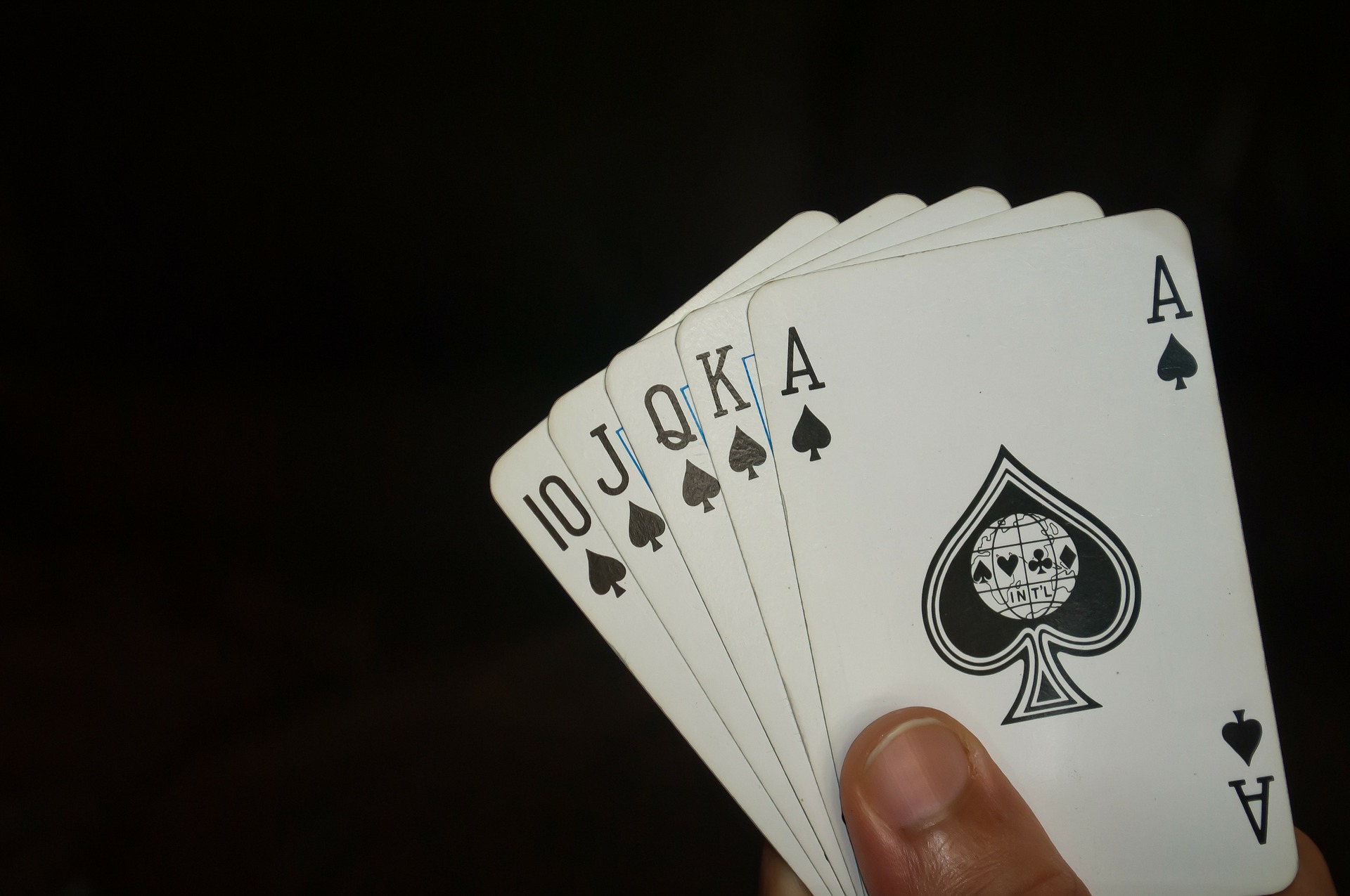 41 Hours
RAW MATH = 1.7 days
VELOCITY = 6.8 days
MAINTENANCE = 8.2 days
UNKNOWNS = 10.7 days
DAYS OFF = 17.7 days

QUALITY ASSURANCE
Must spend 1 day in each city on the route
6 cities = 6 days
Total = 23.7 days!
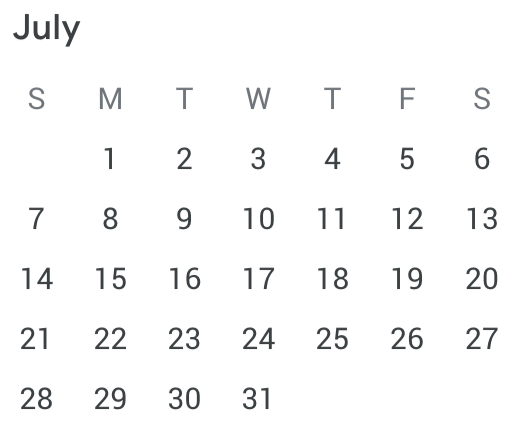 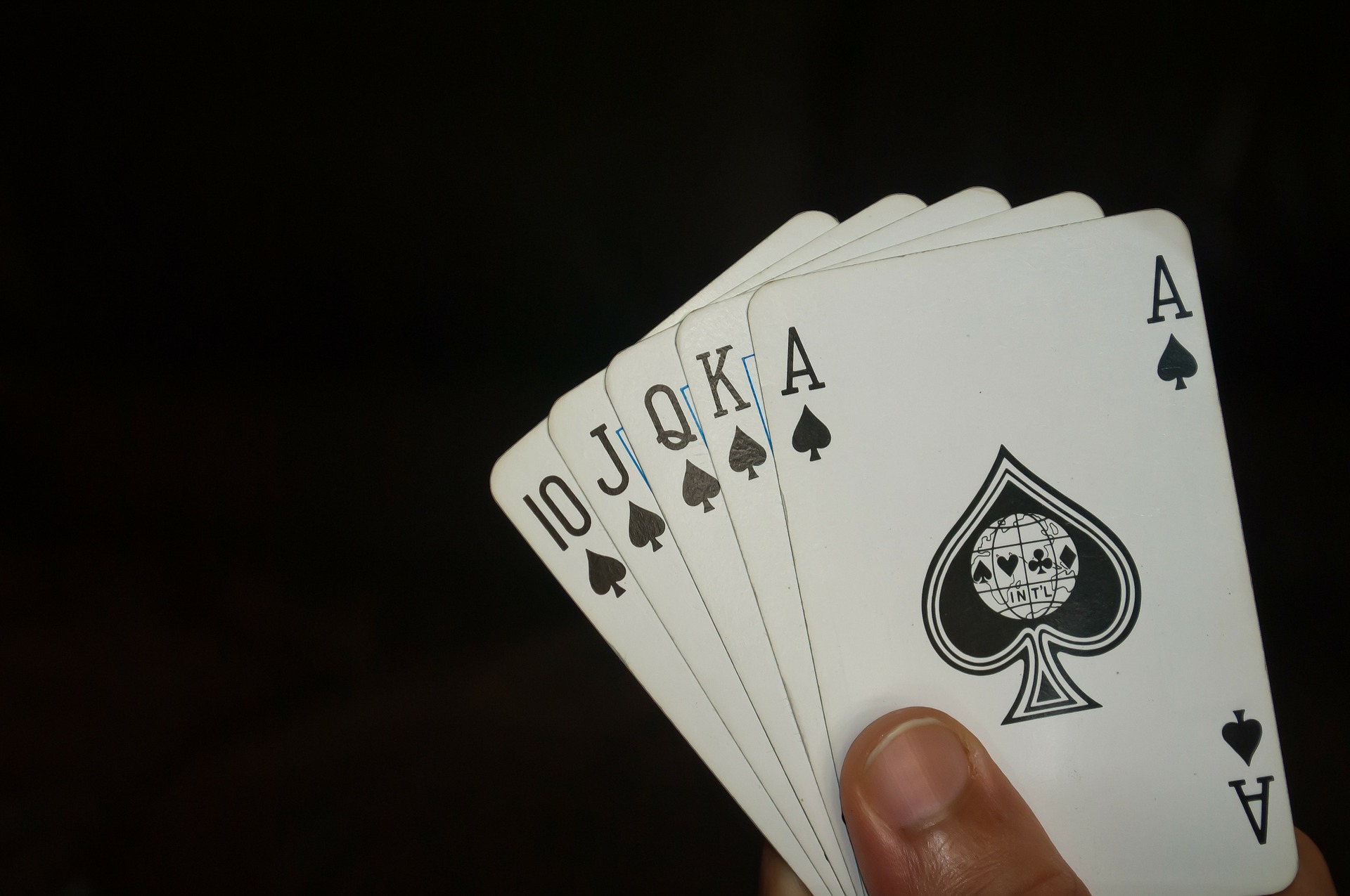 PLAN FOR
HISTORICAL VELOCITY
MAINTENANCE
UNKNOWNS
DAYS OFF
QUALITY ASSURACE
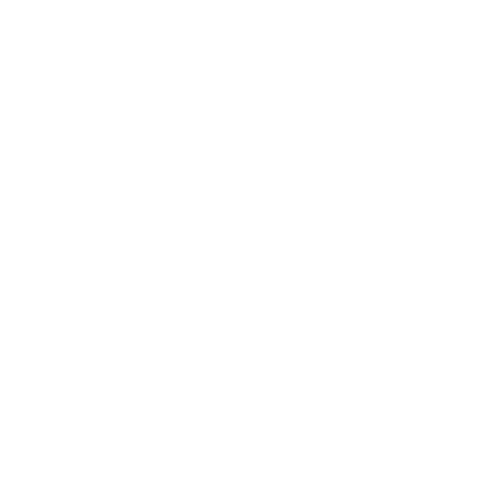 WHAT ARE WE DOING HERE?
PLANNING POKER: 

What & Why
GET 
REAL:

Examples from MT
LIVE ESTIMATIONS: 

Planning Poker in Action!
NEXT 
STEPS: 

Roadmapping our Road Trip
BE
SAASY:

Review of Online Tools
THAT’S A WRAP:

Q&A Time
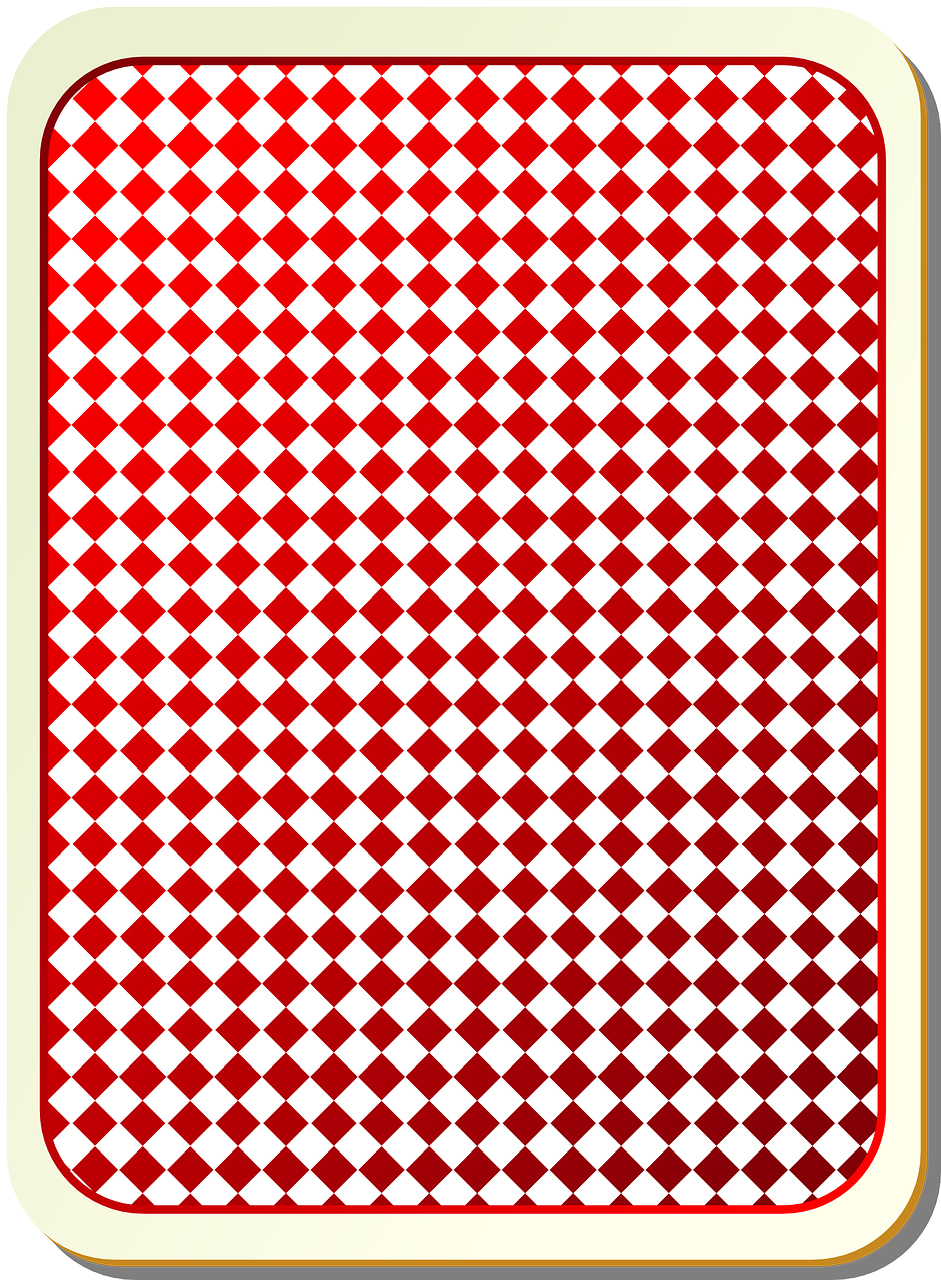 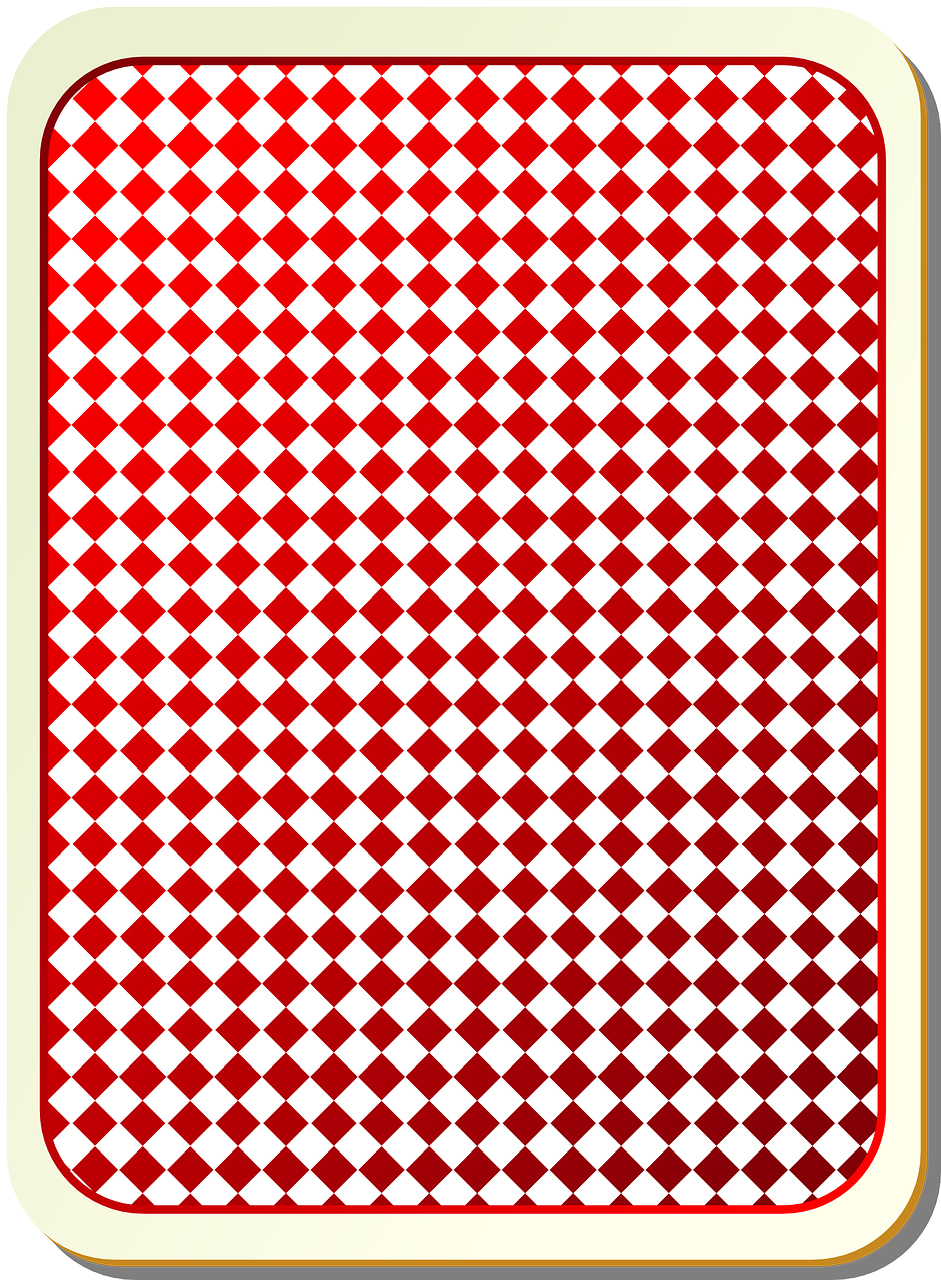 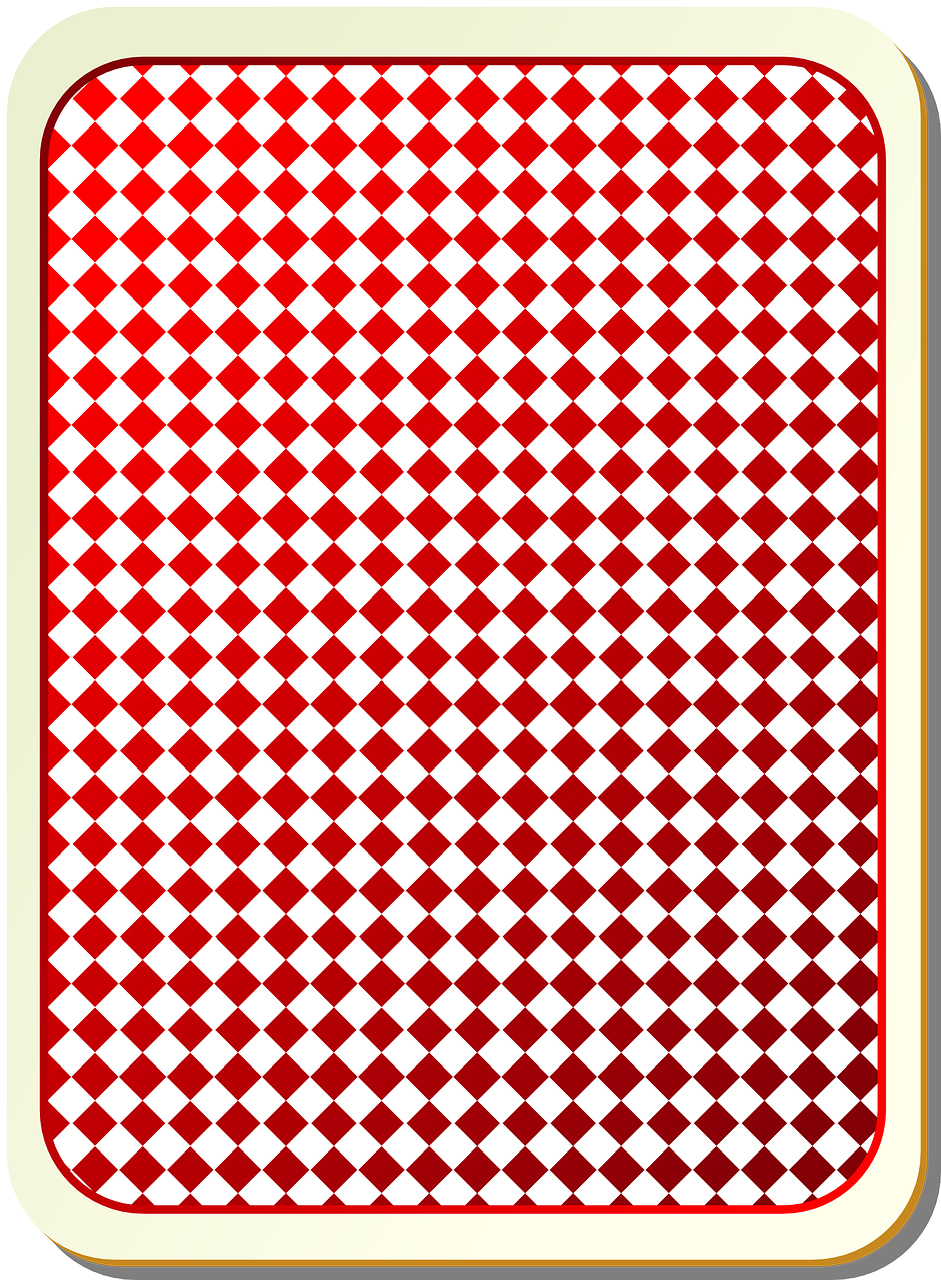 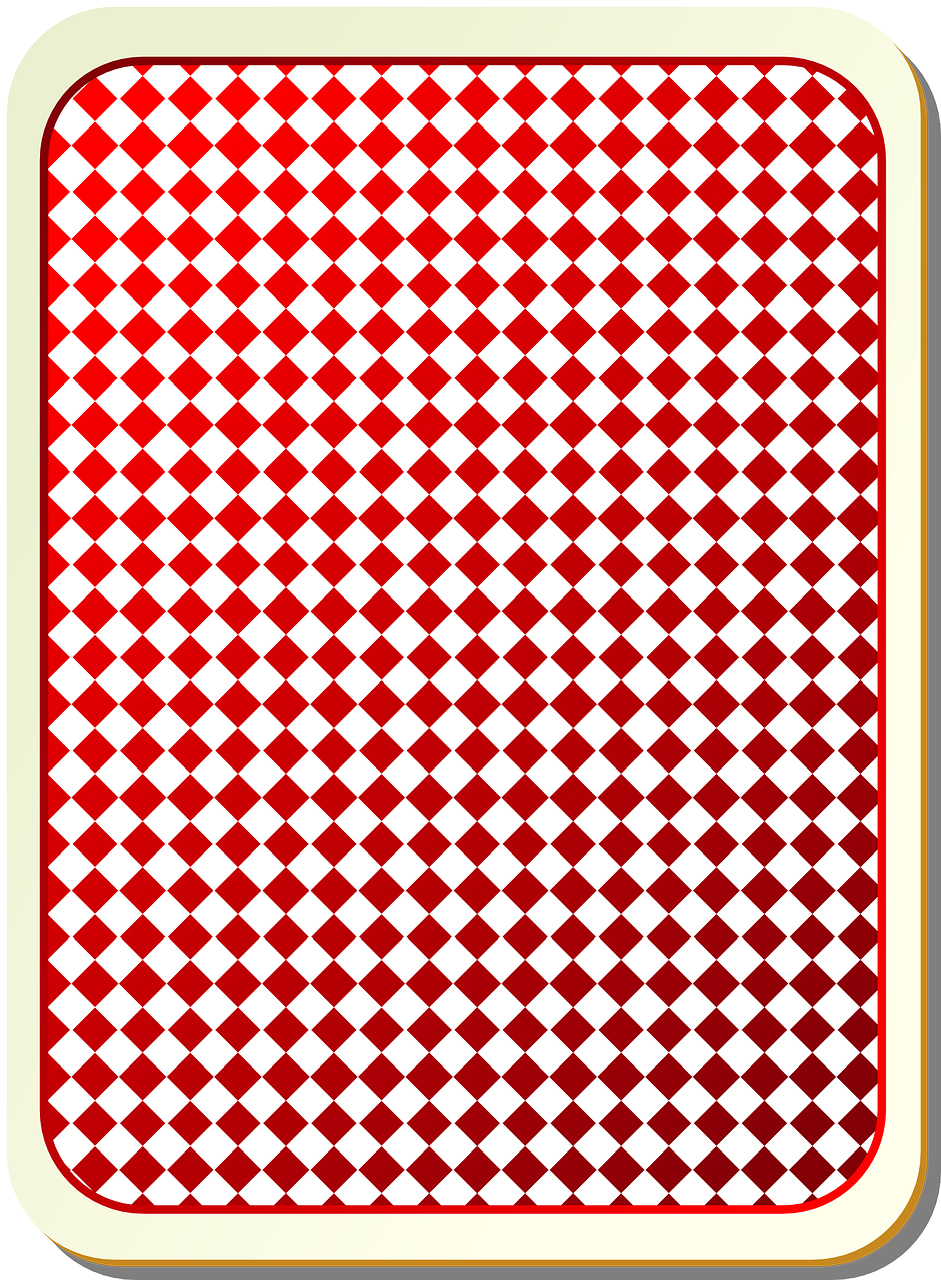 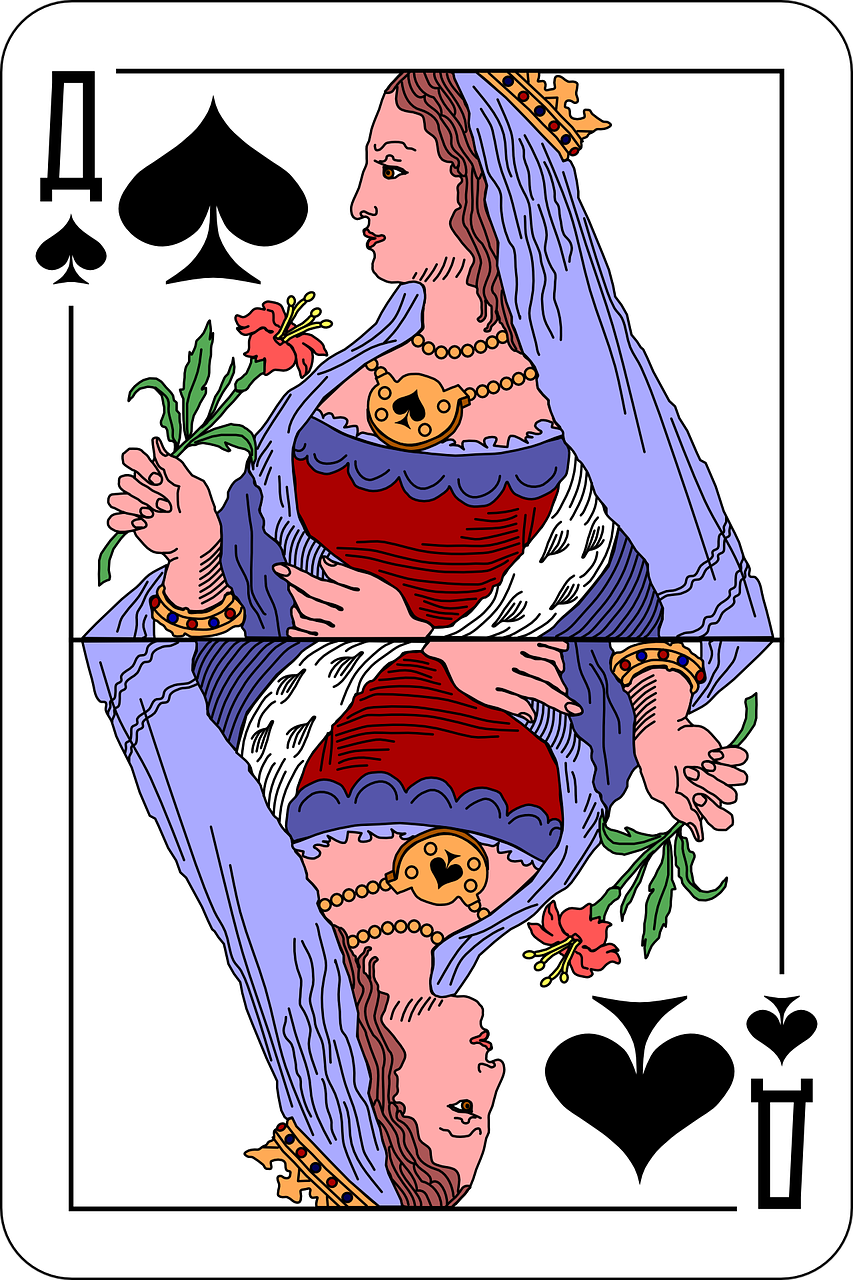 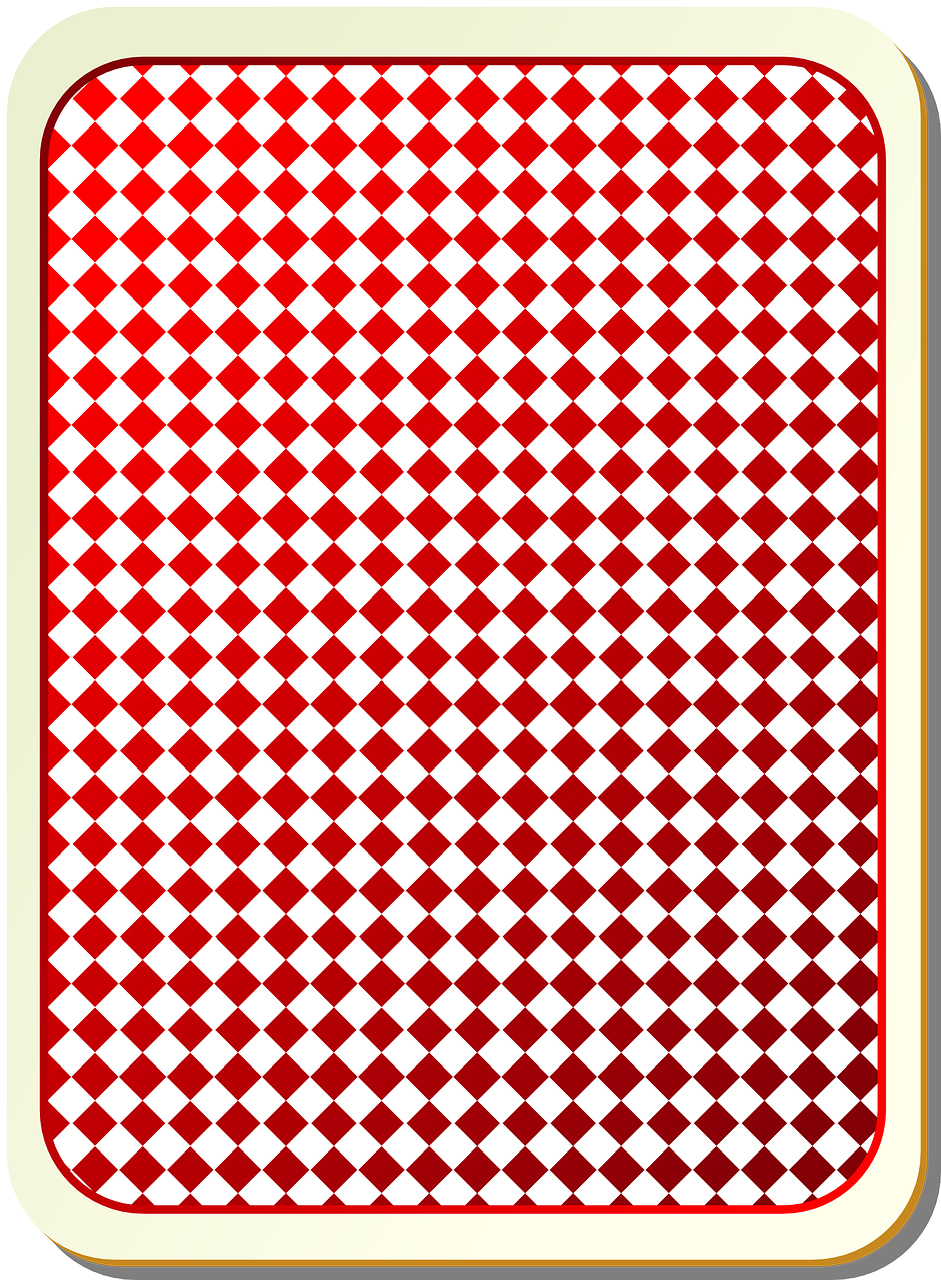 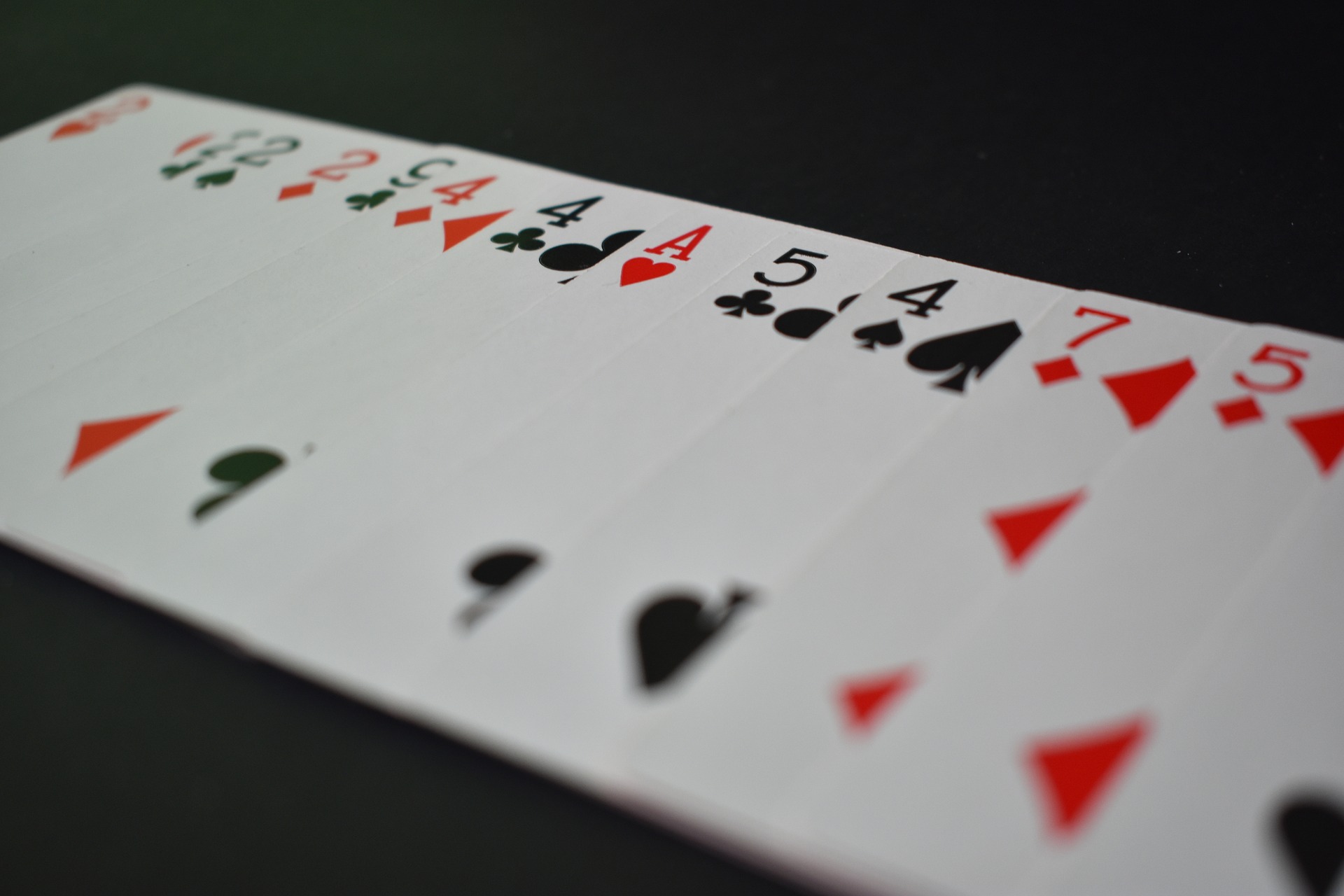 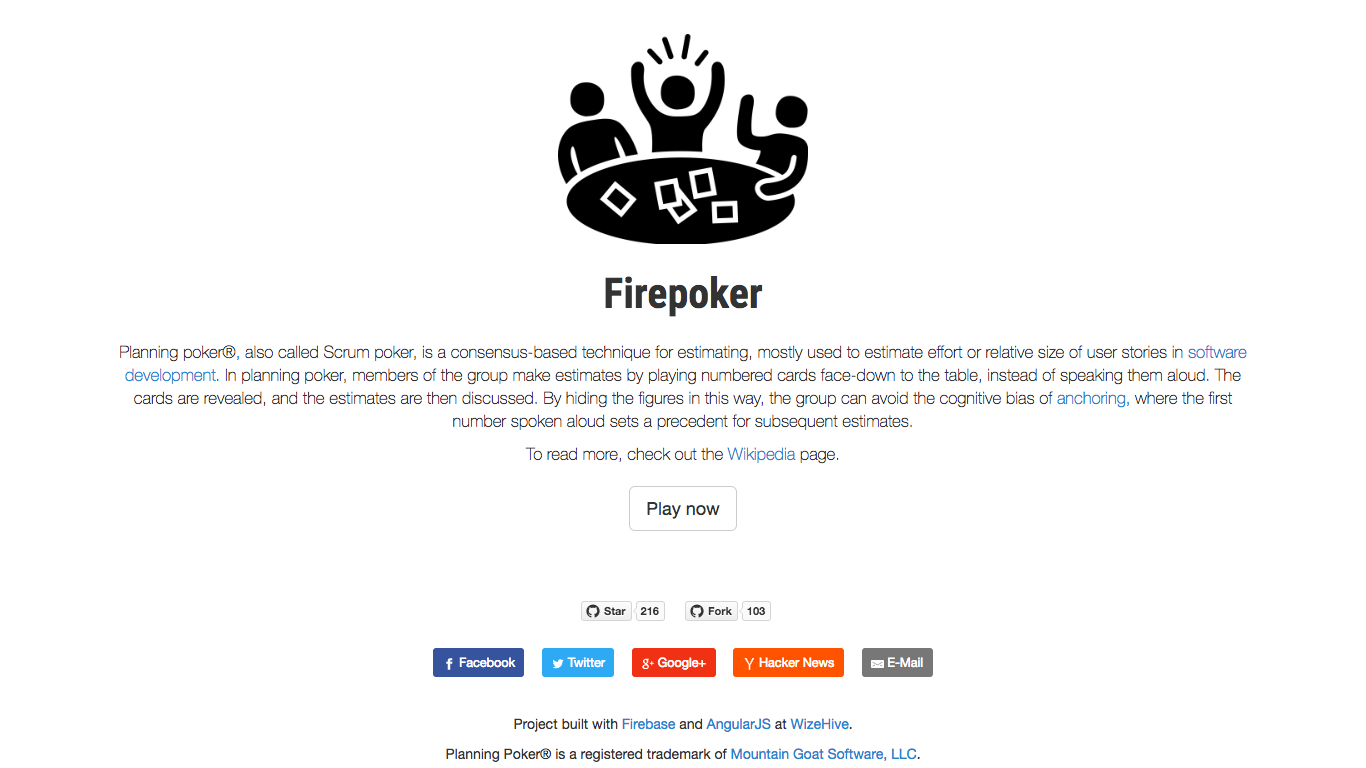 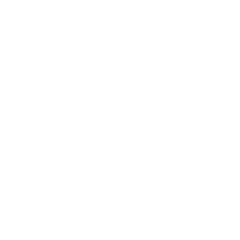 HISTORY OF FINAL ESTIMATE
HISTORY OF INDIVIDUAL ESTIMATES
CUSTOM NUMBER SEQUENCE
CSV EXPORT
INTEGRATIONS
[Speaker Notes: Very simple. No login or way to save
Can select from a few options for numbering
Can do multiple stories and see history of final estimates, but not of individual ones]
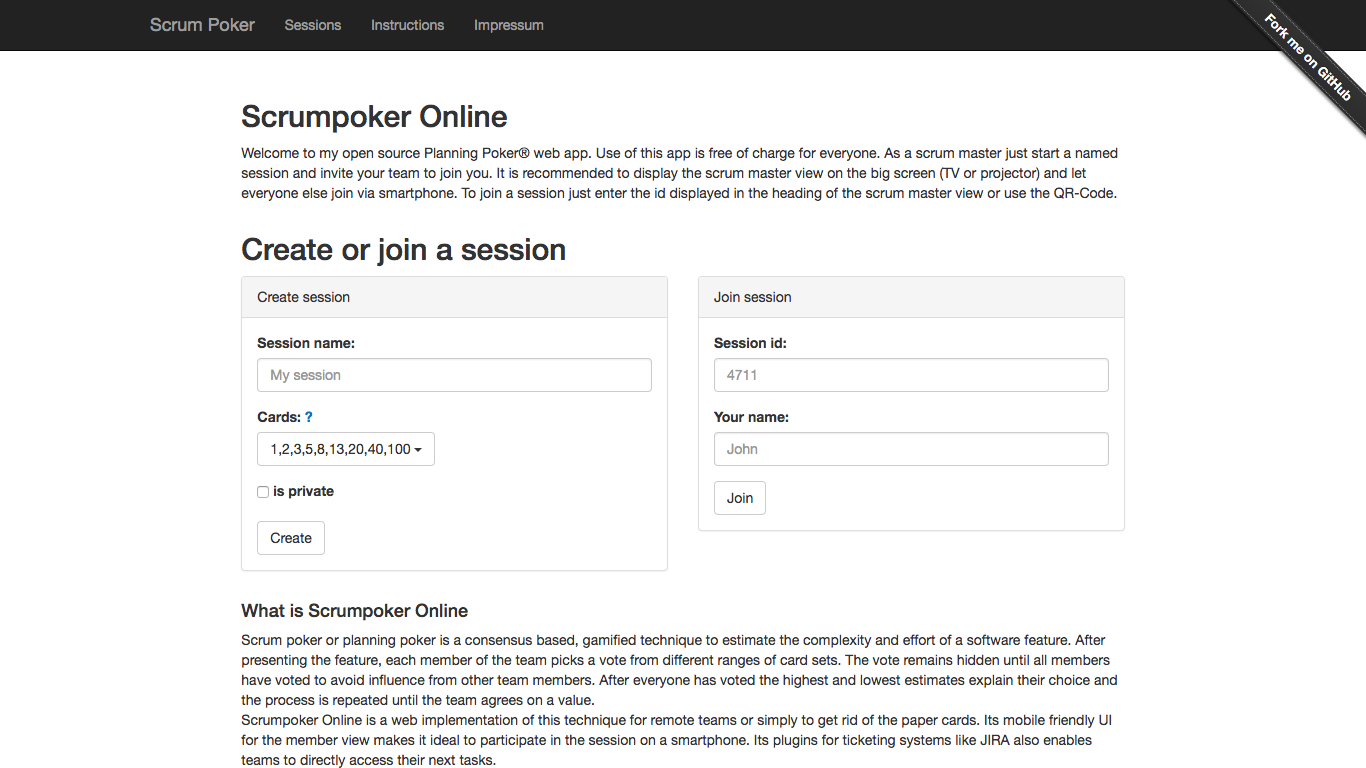 HISTORY OF FINAL ESTIMATE
HISTORY OF INDIVIDUAL ESTIMATES
CUSTOM NUMBER SEQUENCE
CSV EXPORT
INTEGRATIONS
[Speaker Notes: Has some options for number sequences but can’t set own
Doesn’t create an average
No history of stories, just one at a time]
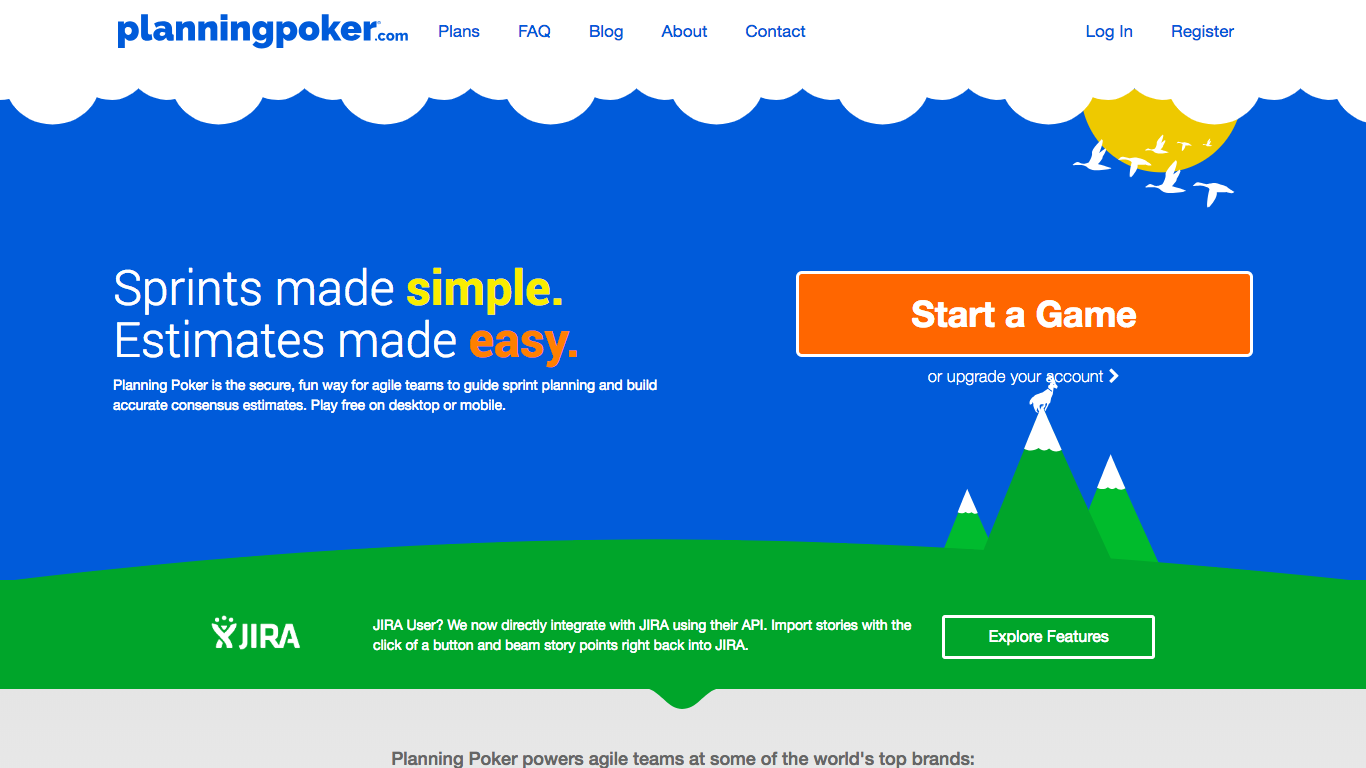 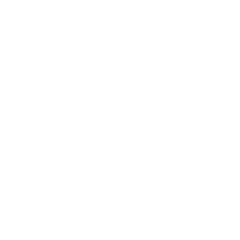 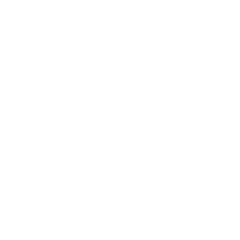 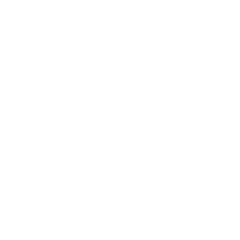 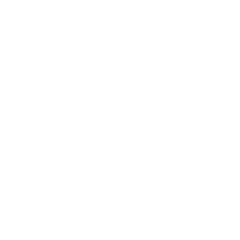 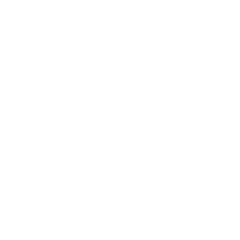 HISTORY OF FINAL ESTIMATE
HISTORY OF INDIVIDUAL ESTIMATES
CUSTOM NUMBER SEQUENCE
CSV EXPORT
INTEGRATIONS
[Speaker Notes: Nice UI with history of all estimates
CSV export, but only shows average, not estimate of each player
Can create own number sequence
Can edit final estimate number instead of their auto round-up average]
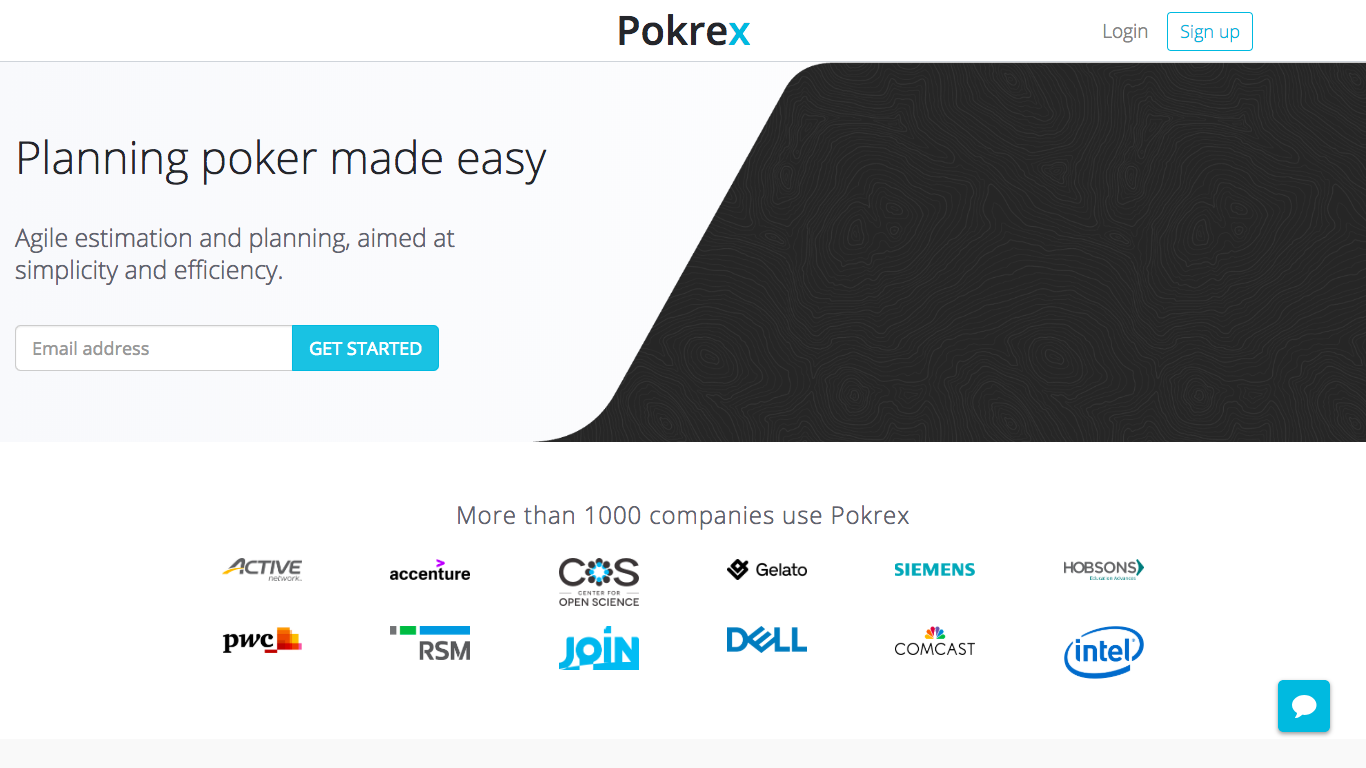 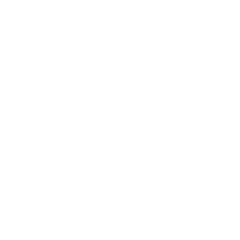 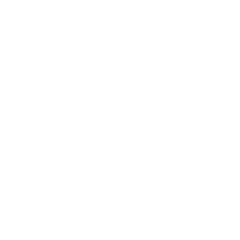 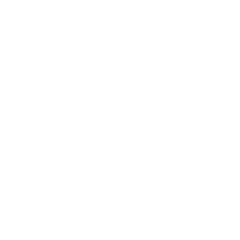 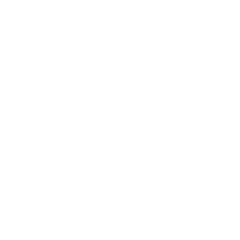 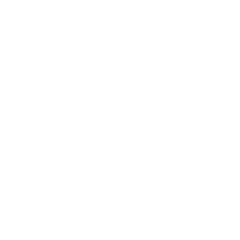 HISTORY OF FINAL ESTIMATE
HISTORY OF INDIVIDUAL ESTIMATES
CUSTOM NUMBER SEQUENCE
CSV EXPORT
INTEGRATIONS
[Speaker Notes: Can select from numbering options or create own
Can have multiple rooms with saved history
On card “flip”, gives bar graph of which estimates were most popular
Saves final estimate but not individuals
No CSV export, but website says has Jira integration]
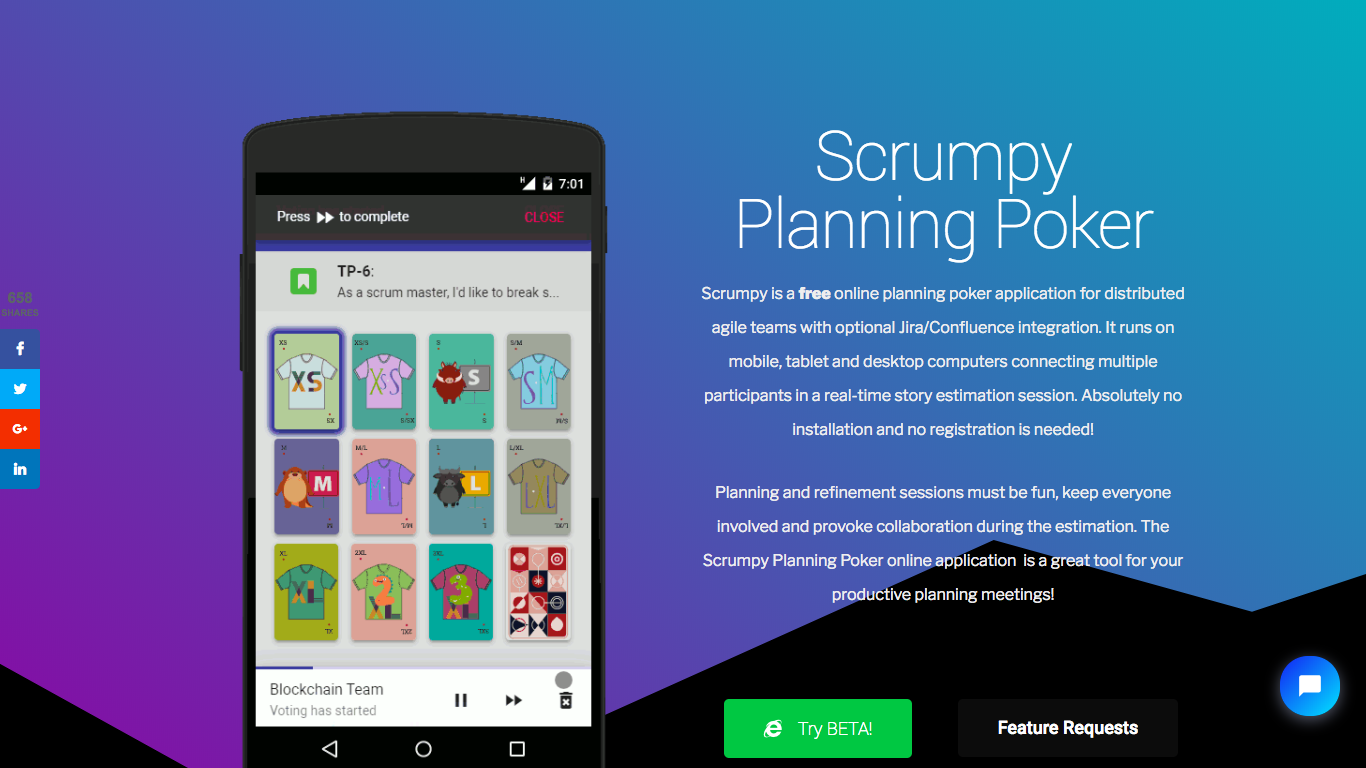 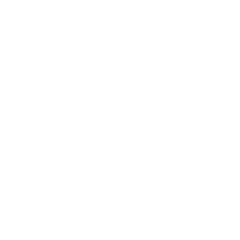 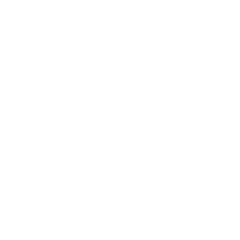 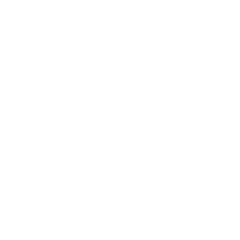 HISTORY OF FINAL ESTIMATE
HISTORY OF INDIVIDUAL ESTIMATES
CUSTOM NUMBER SEQUENCE
CSV EXPORT
INTEGRATIONS
[Speaker Notes: New, just in beta. No login or way to save?
Emphasizes integrations (Jira, Slack, Stride) but no CSV export. Also can be used as Jira plugin
Gives numbering options or can allow open votes of any number
Can see individual votes, but can’t see who voted them. Loses card flip feeling]
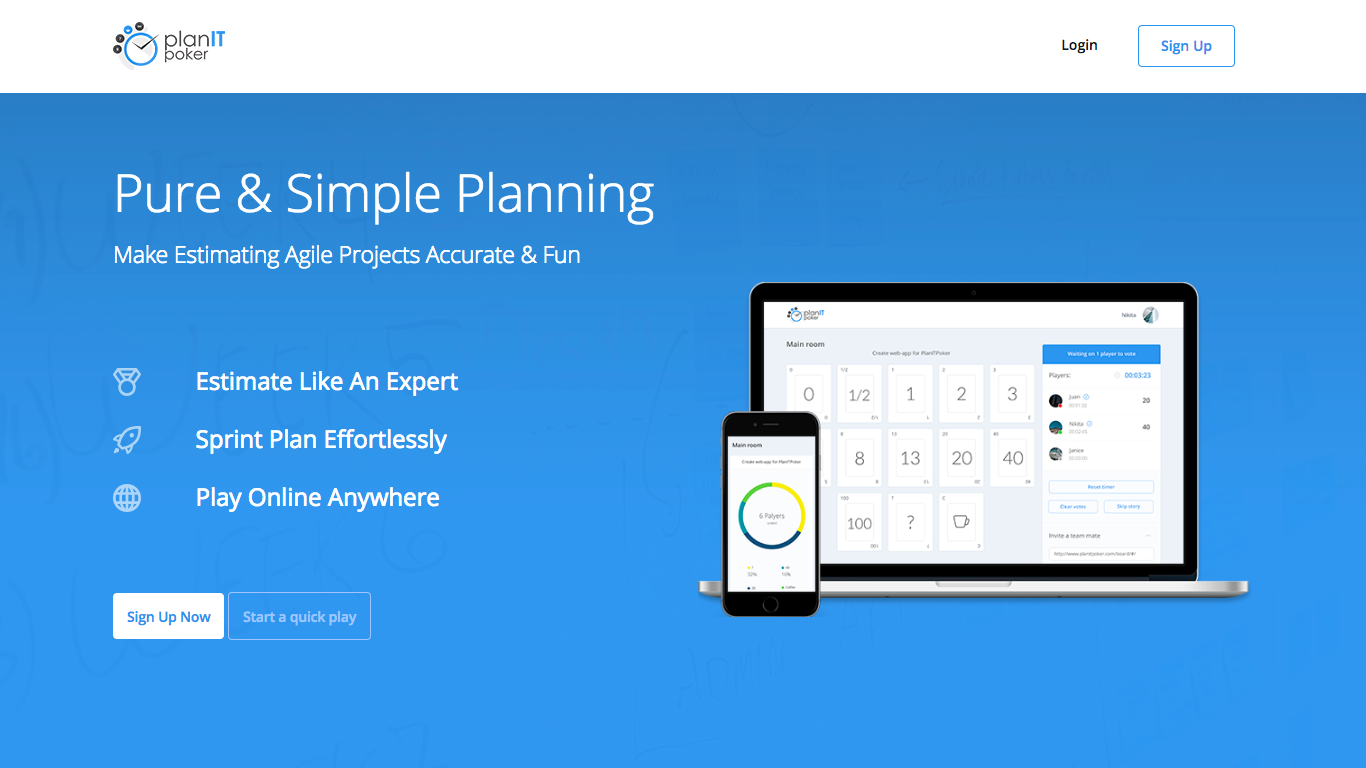 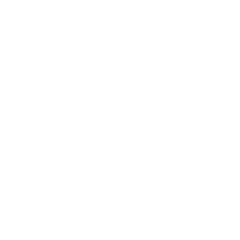 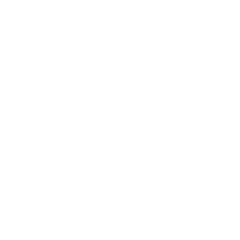 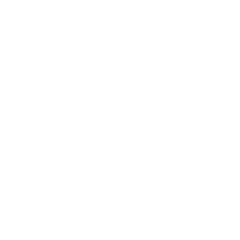 HISTORY OF FINAL ESTIMATE
HISTORY OF INDIVIDUAL ESTIMATES
CUSTOM NUMBER SEQUENCE
CSV EXPORT
INTEGRATIONS
[Speaker Notes: Gives sequencing options but doesn’t let you set your own
Does CSV export of final estimates
More advanced features, like timer and hiding realtime votes, but I couldn’t get them to work]
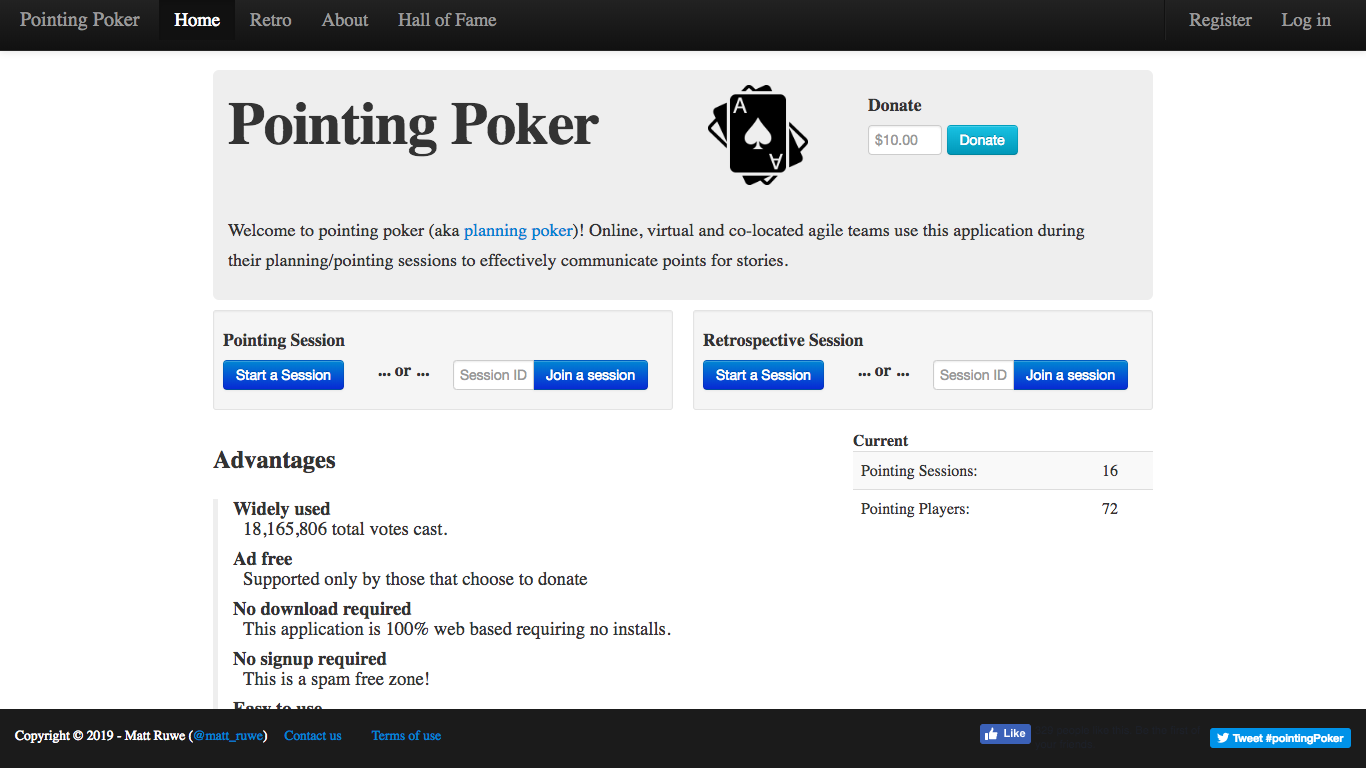 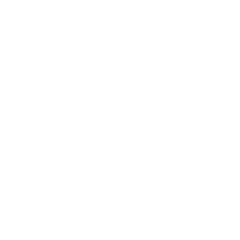 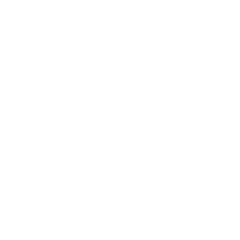 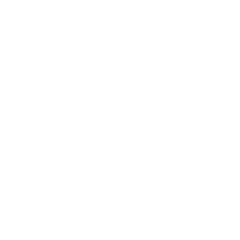 HISTORY OF FINAL ESTIMATE
HISTORY OF INDIVIDUAL ESTIMATES
CUSTOM NUMBER SEQUENCE
CSV EXPORT
INTEGRATIONS
[Speaker Notes: Lets you set points values
Does save history of individual estimates on each story
No way to export]
WHAT ARE WE DOING HERE?
PLANNING POKER: 

What & Why
GET 
REAL:

Examples from MT
LIVE ESTIMATIONS: 

Planning Poker in Action!
NEXT 
STEPS: 

Roadmapping our Road Trip
BE
SAASY:

Review of Online Tools
THAT’S A WRAP:

Q&A Time
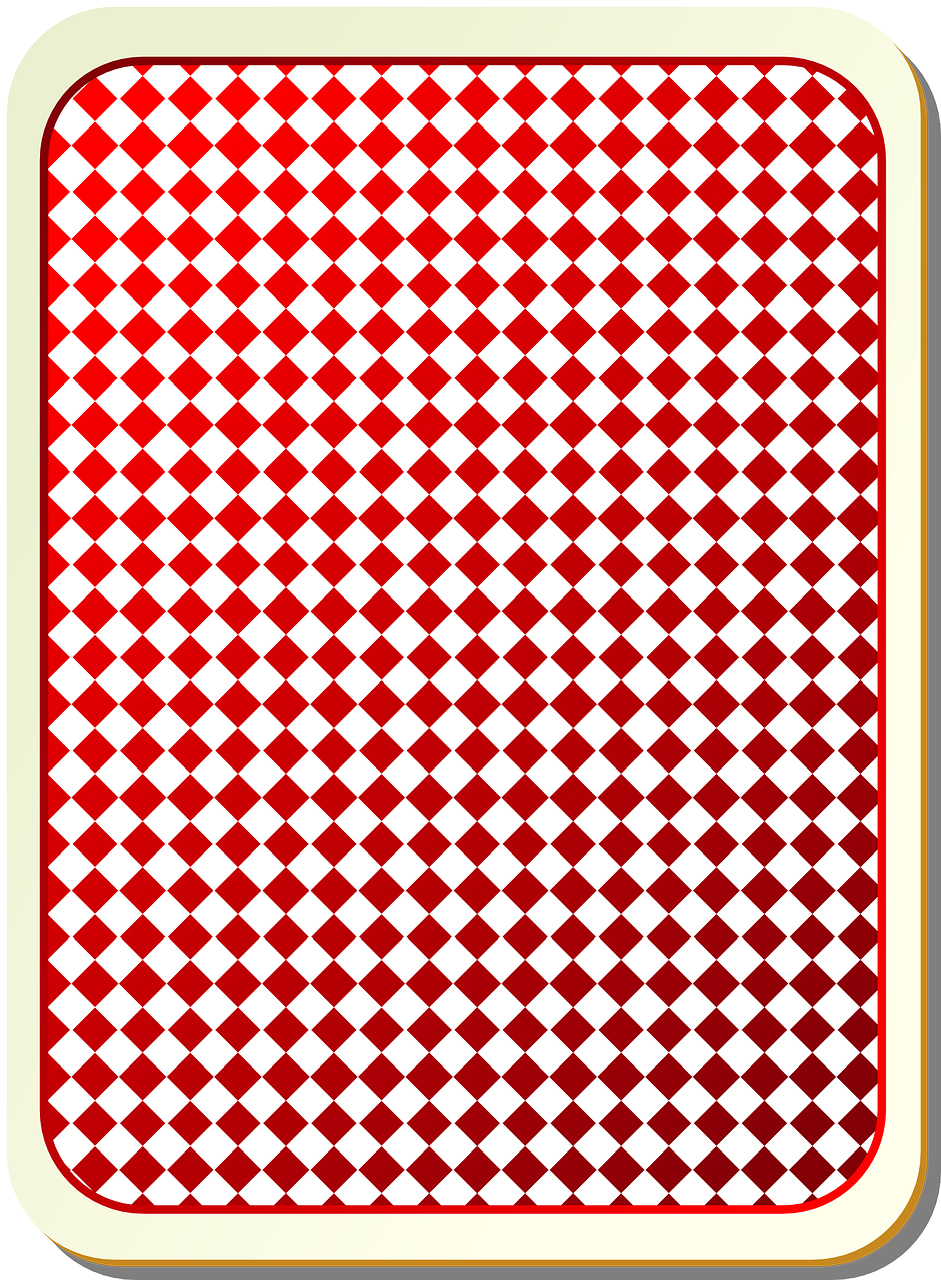 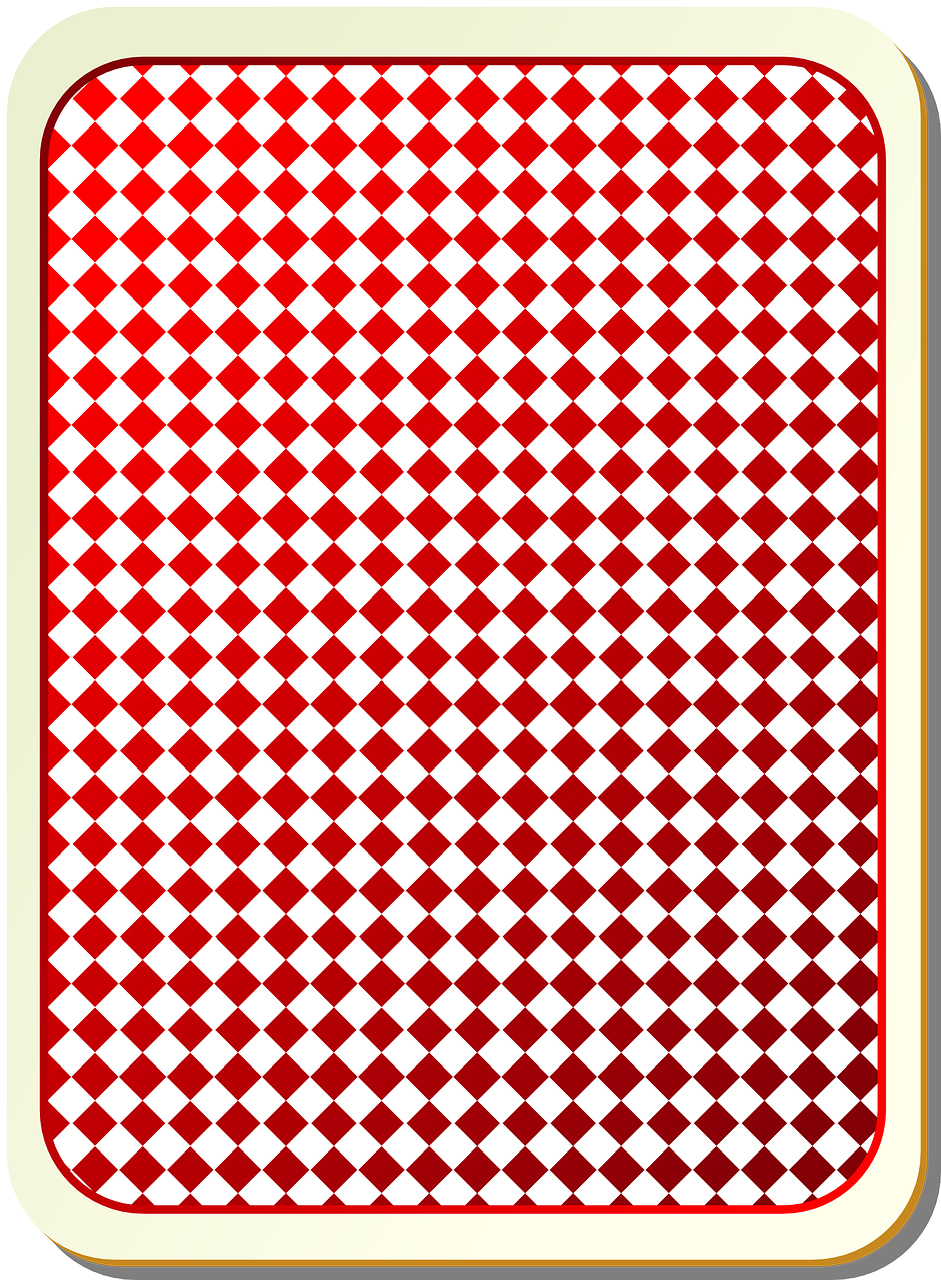 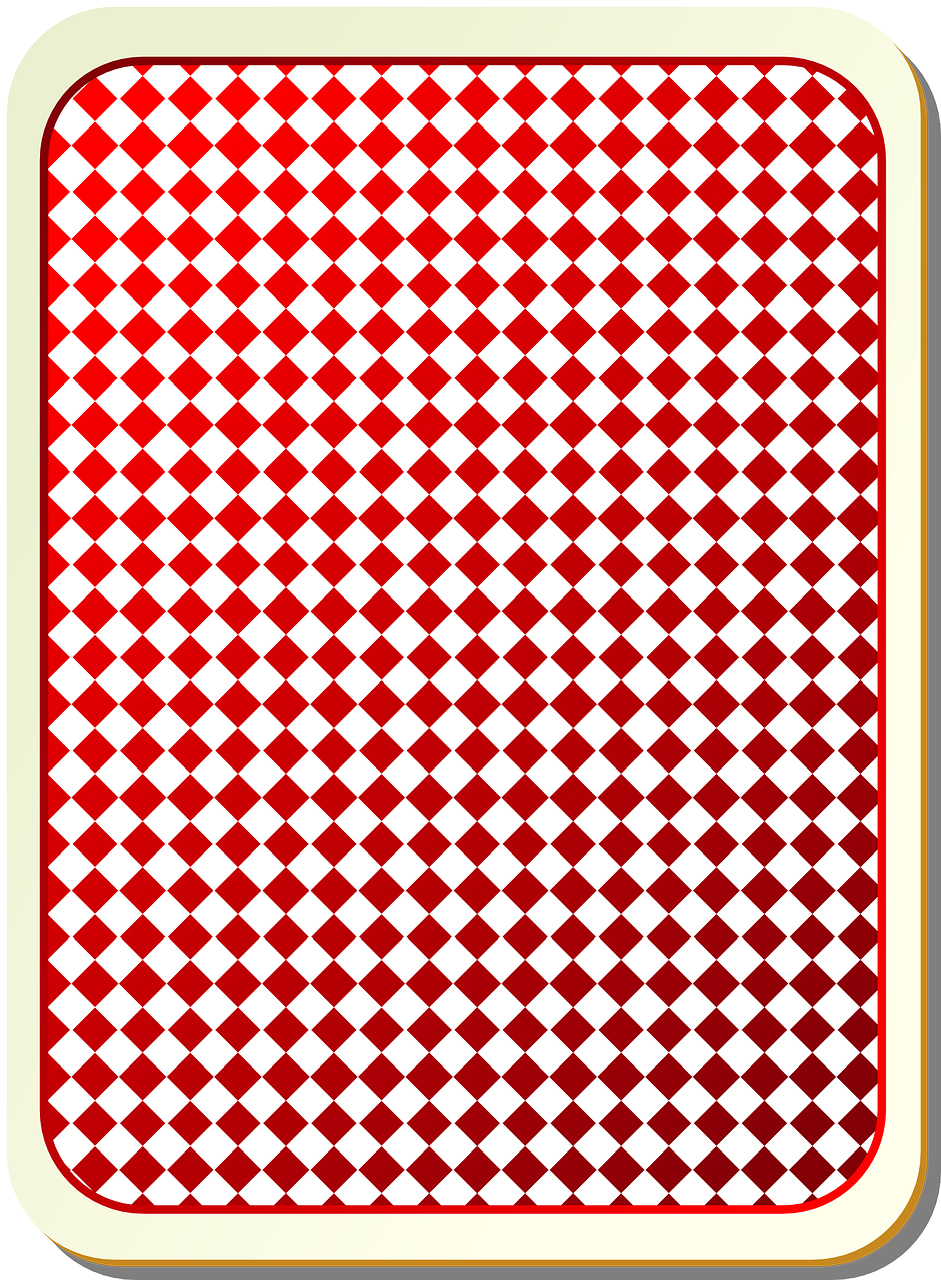 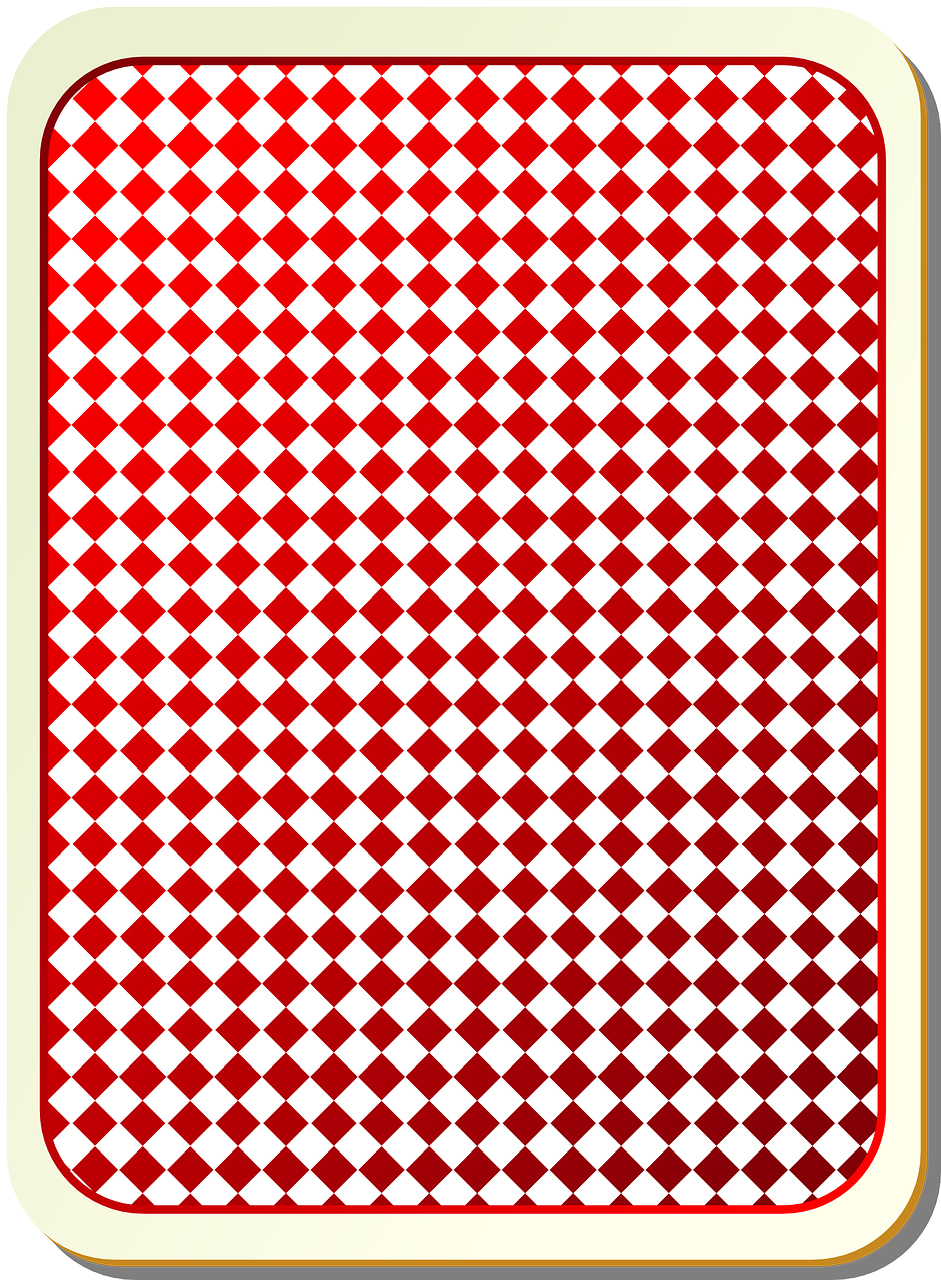 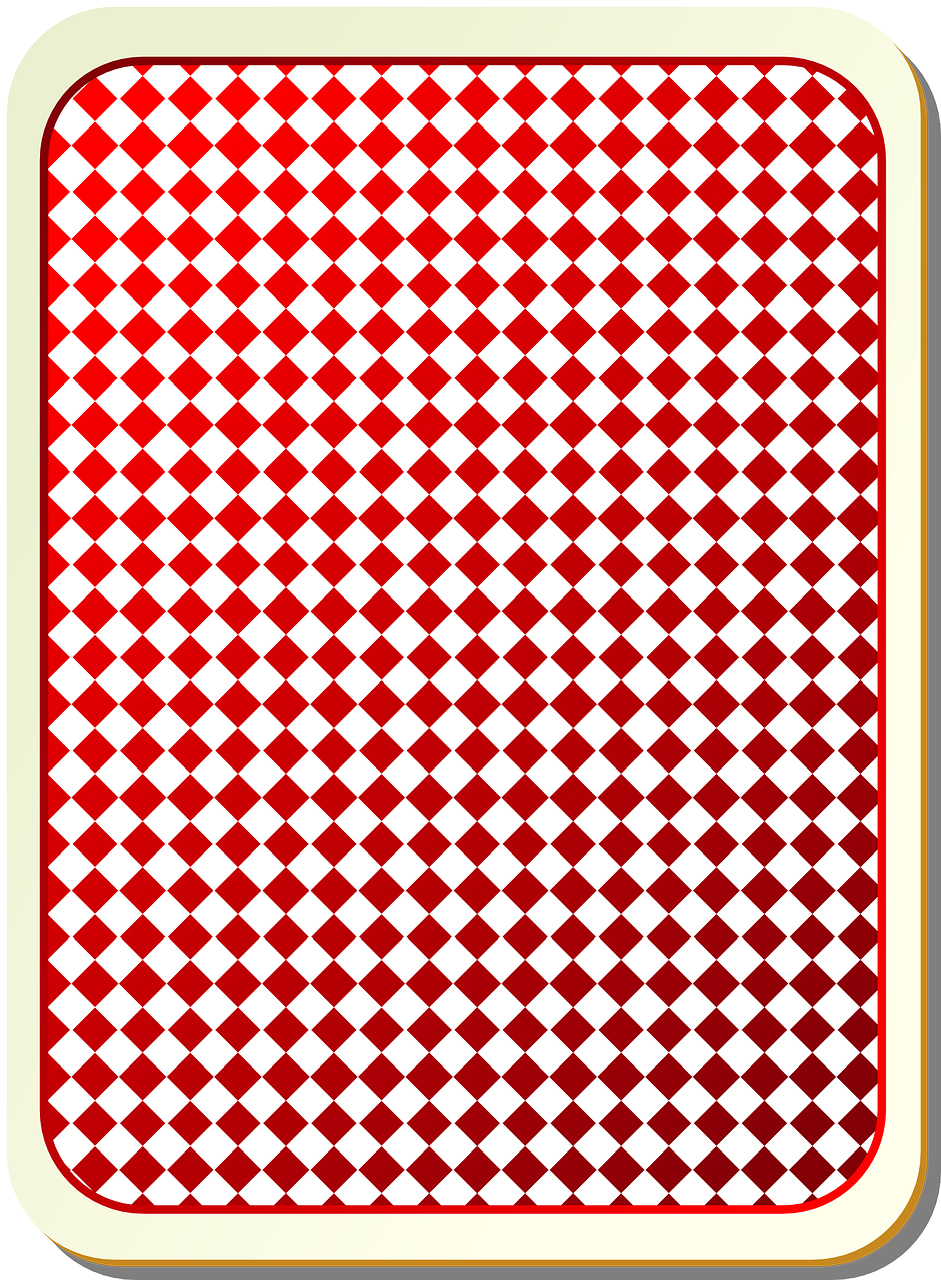 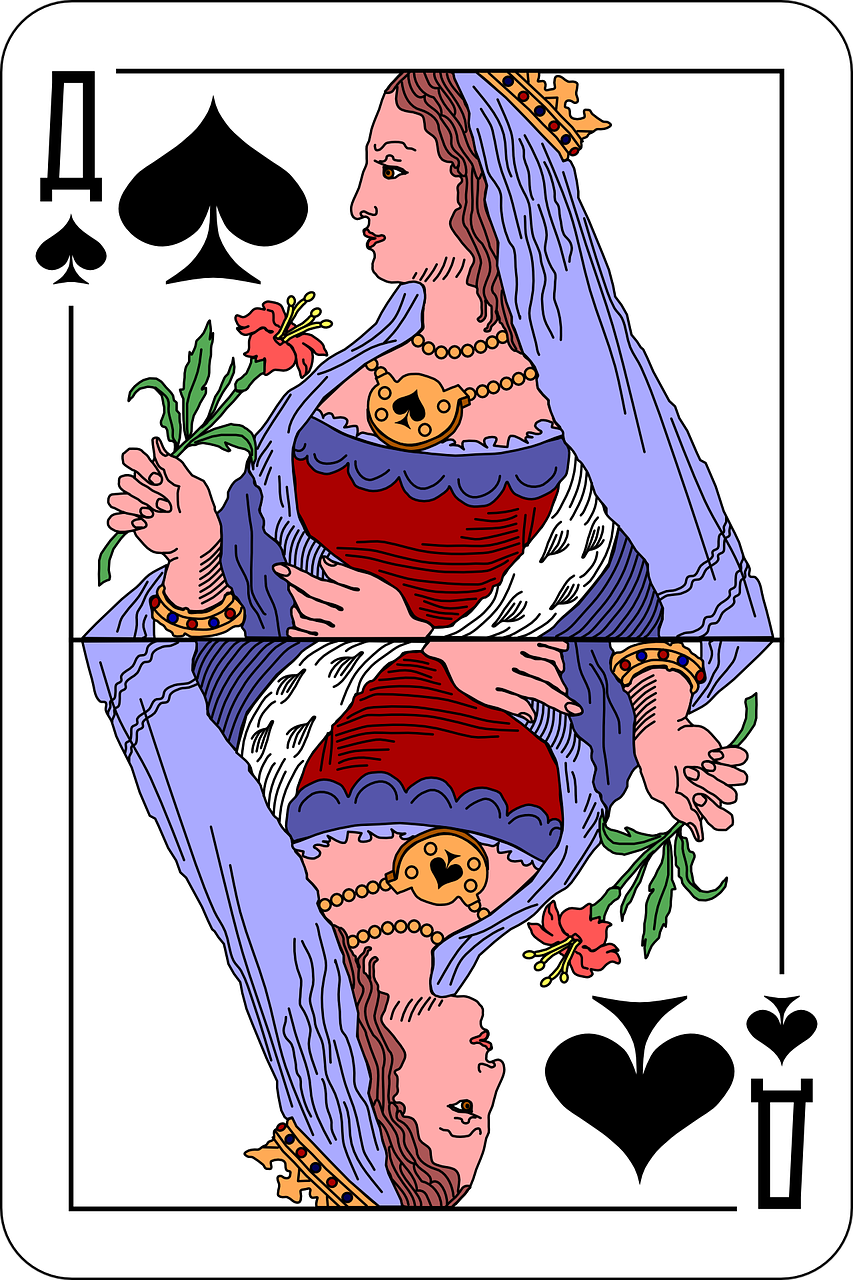 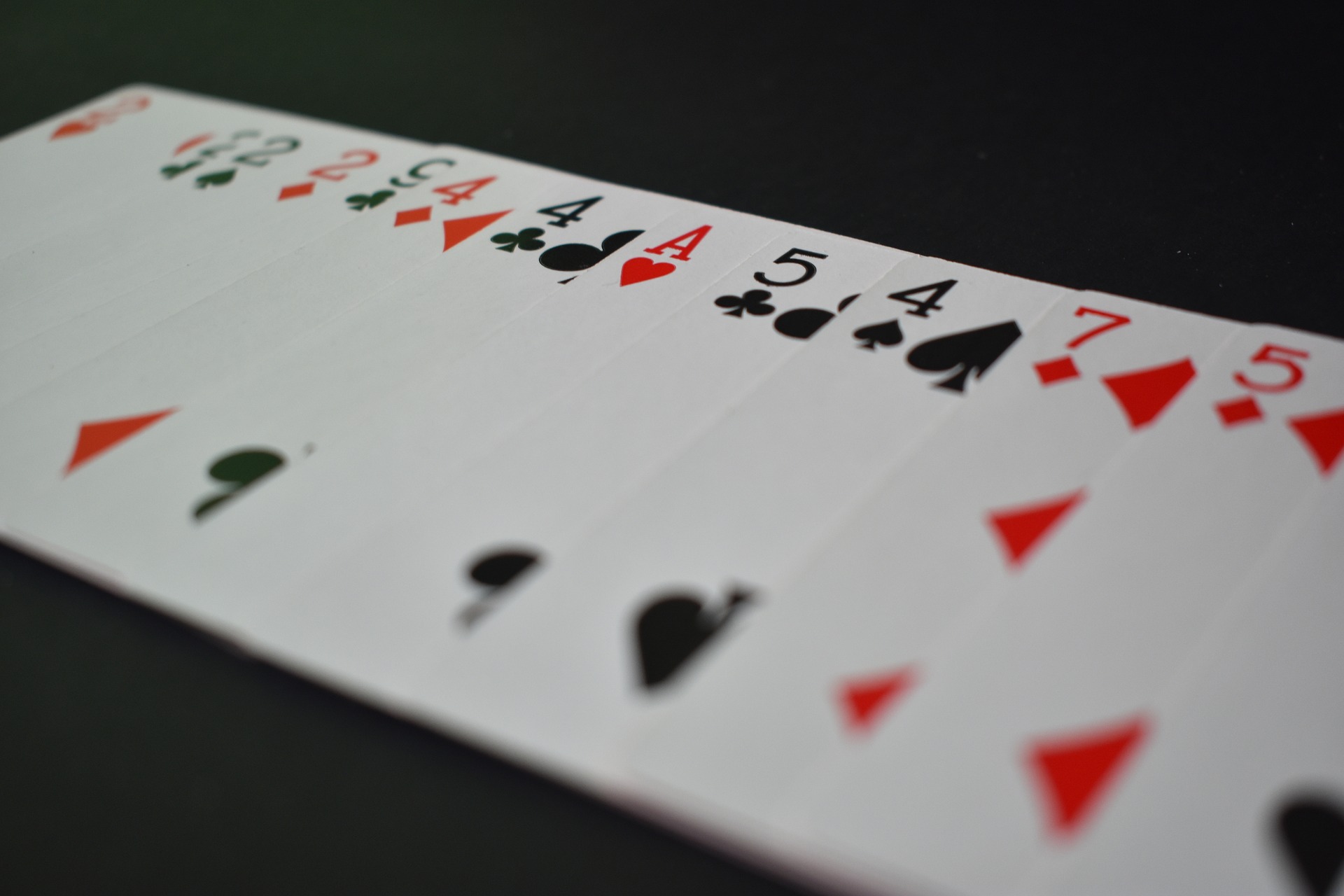 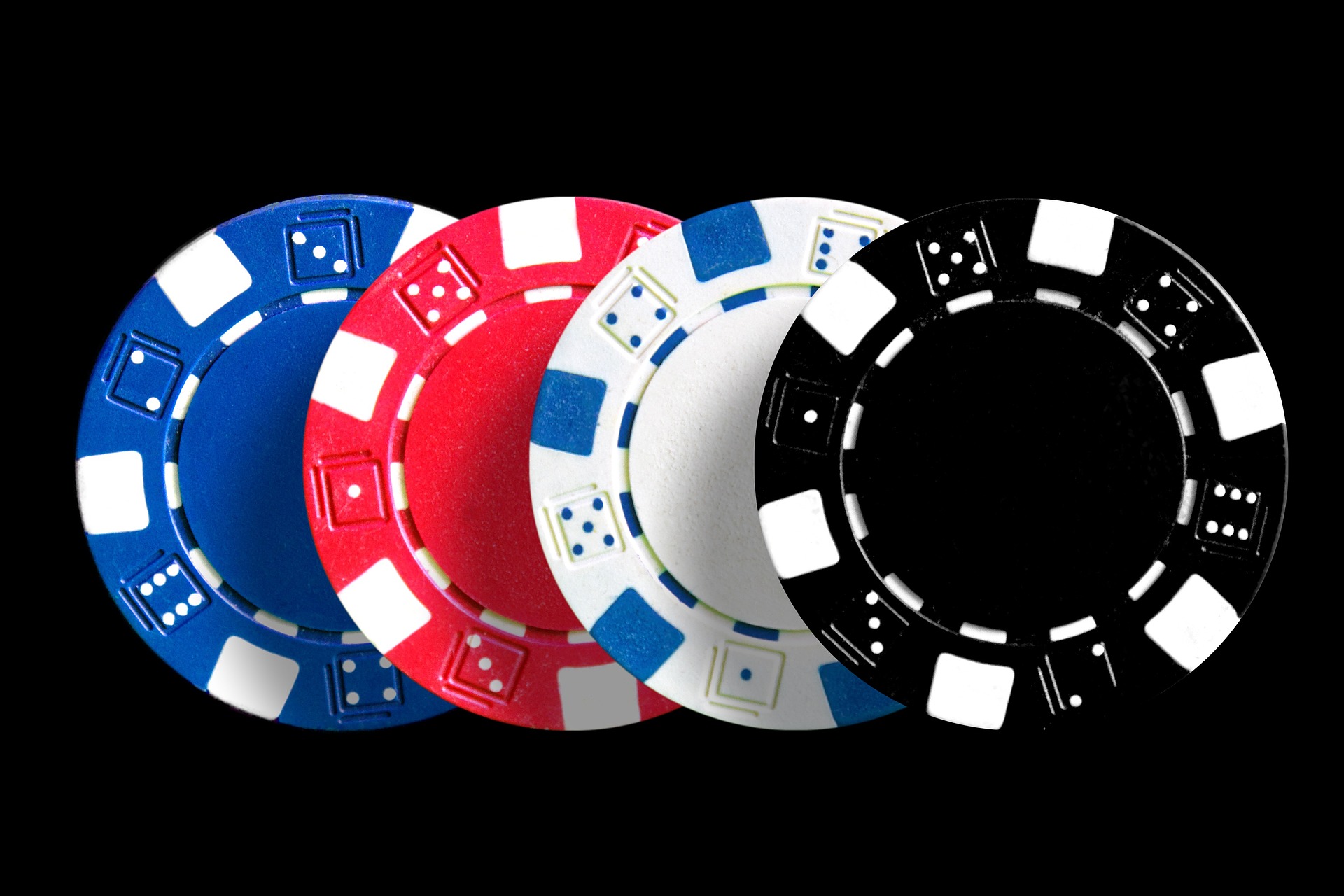 THANK YOU!


GET YOUR POKER FACE ON:
HOW TO USE PLANNING POKER TO SLAY PROJECT ESTIMATIONS
LAURA B. JANUSEK
CHIEF PRODUCT OFFICER
 MODERN TEACHER

@LBJANUSEK
#OSCON
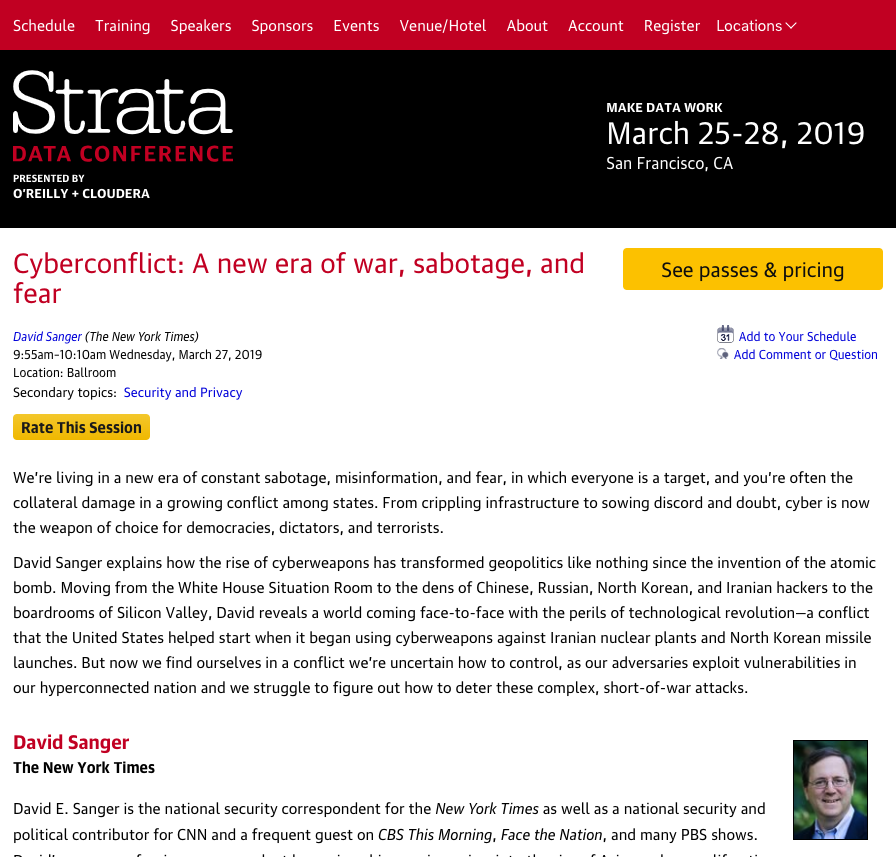 THANK YOU!


GET YOUR POKER FACE ON:
HOW TO USE PLANNING POKER TO SLAY PROJECT ESTIMATIONS
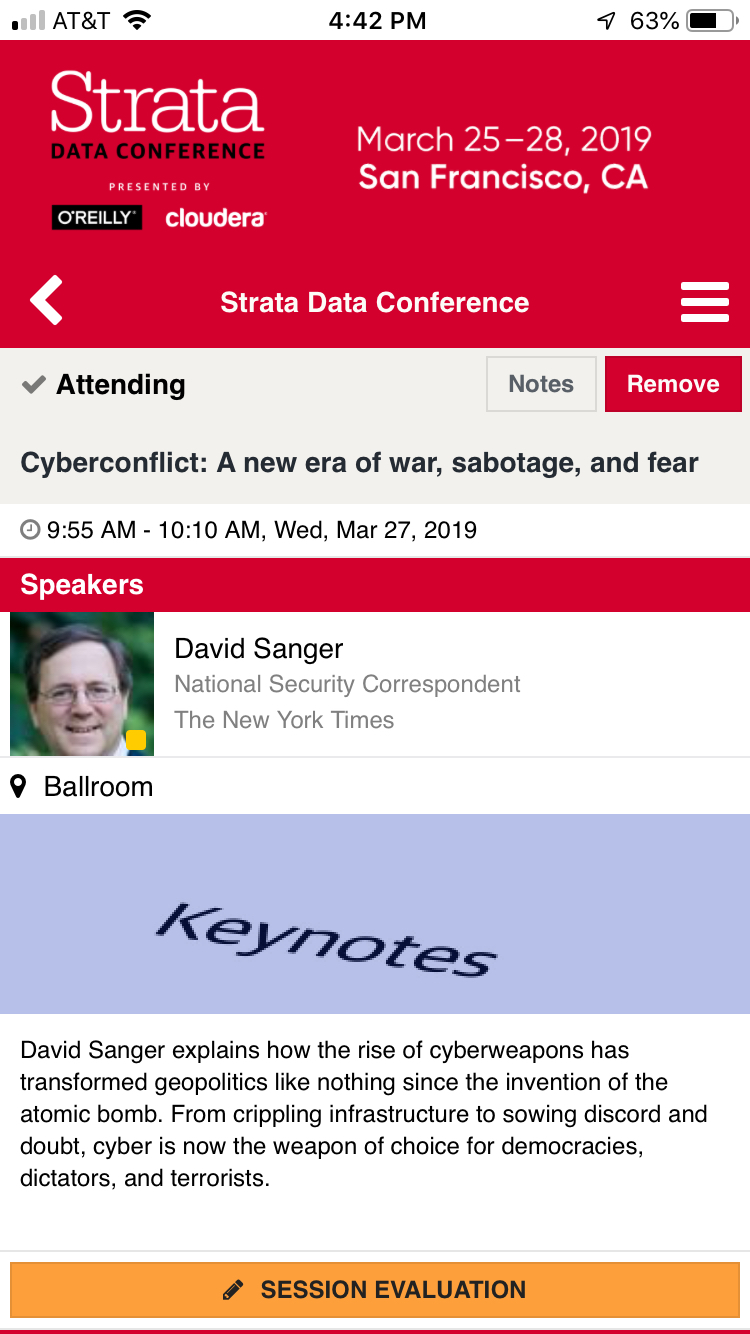 Session page on conference website
LAURA B. JANUSEK
CHIEF PRODUCT OFFICER
 MODERN TEACHER

@LBJANUSEK
#OSCON
O’Reilly Events App